CC3201-1Bases de DatosOtoño 2021Clase 12: Datos Semiestructurados: Árboles
Aidan Hogan
aidhog@gmail.com
Modelos de datos
Sección 1.5 | Ramakrishnan / Gehrke
Modelo de datos (árbol/jerarquía)
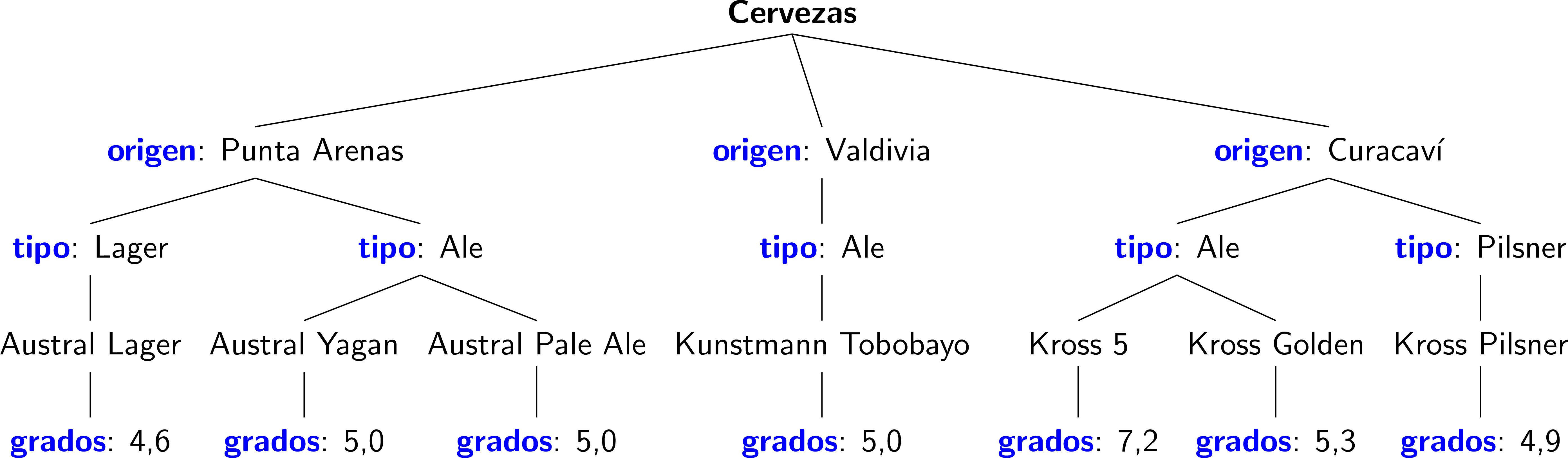 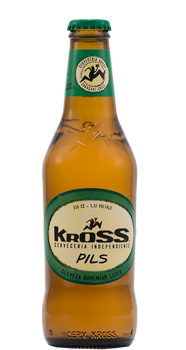 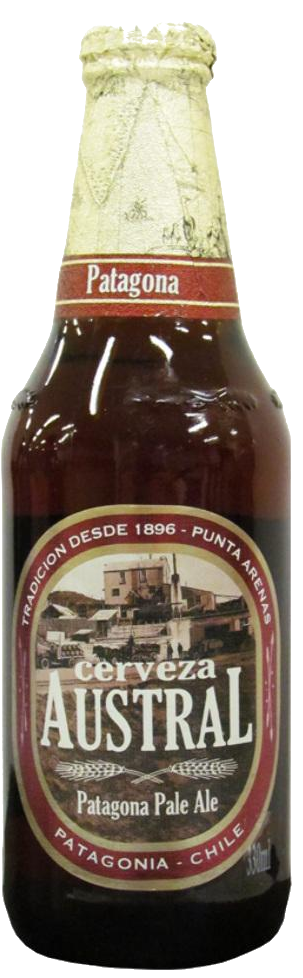 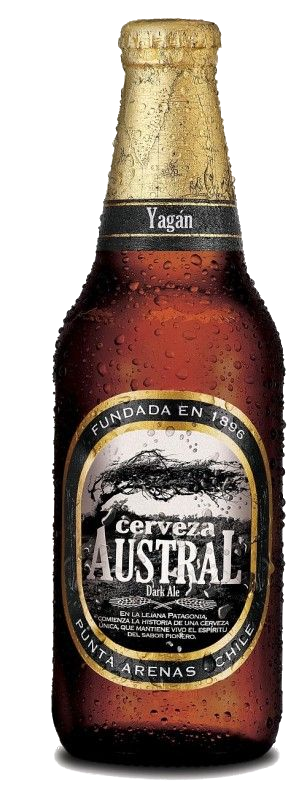 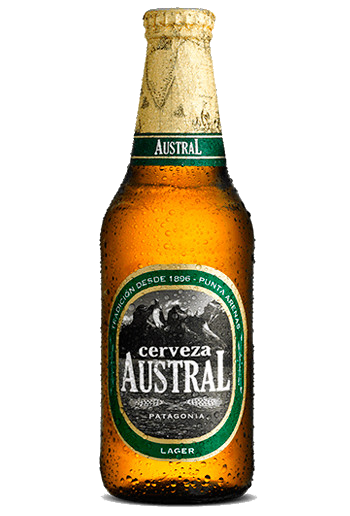 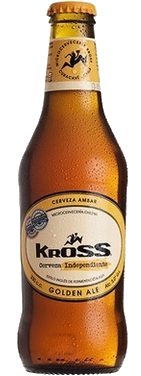 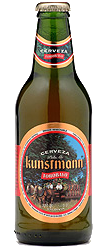 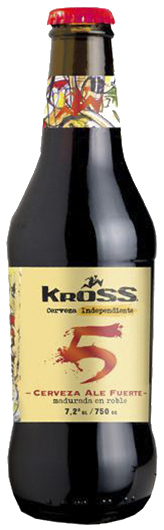 Modelo de datos (árbol/jerarquía)
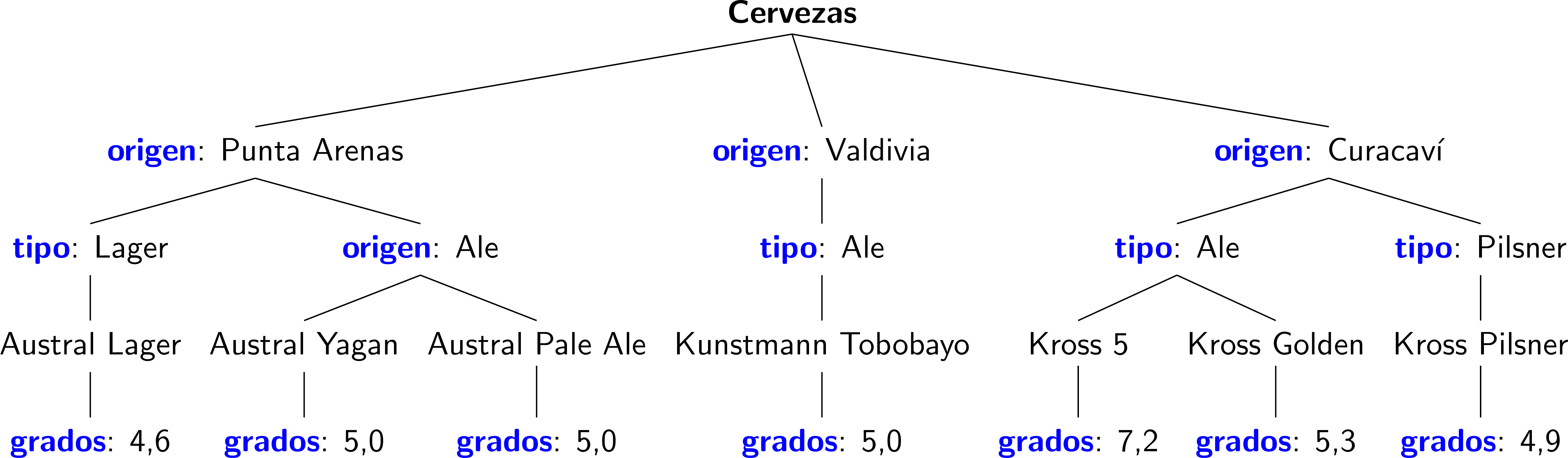 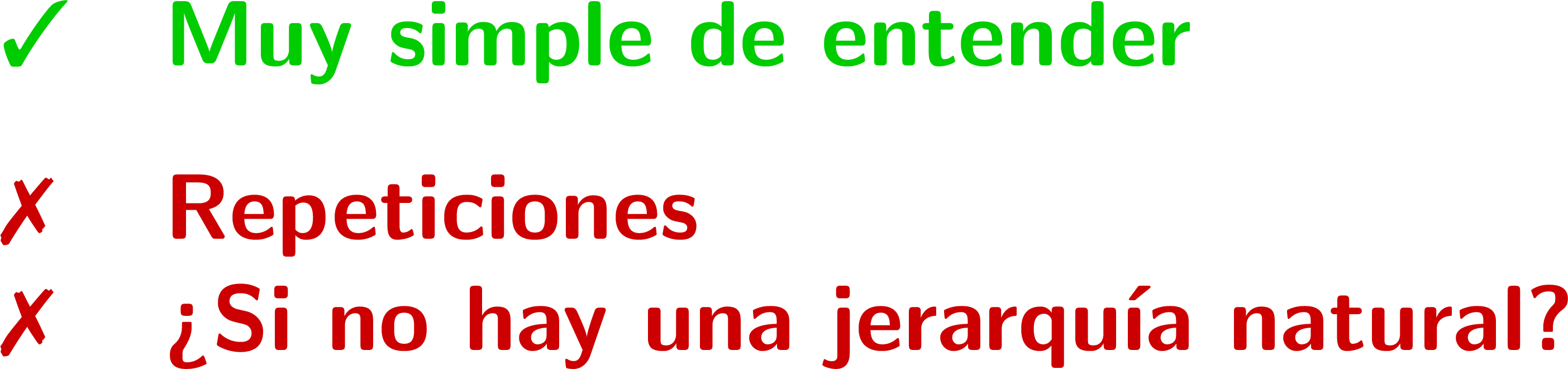 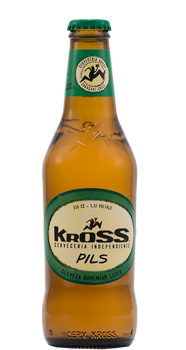 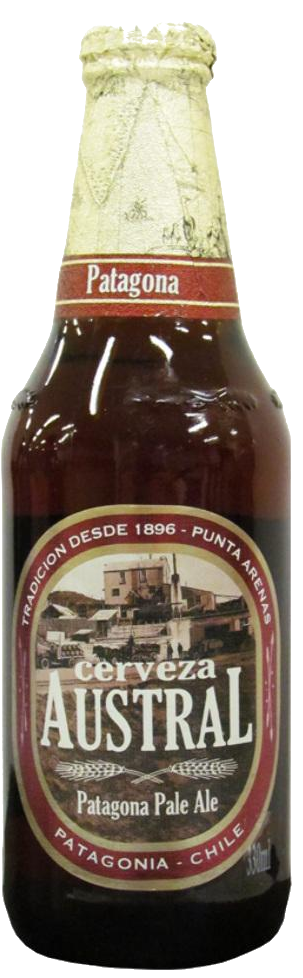 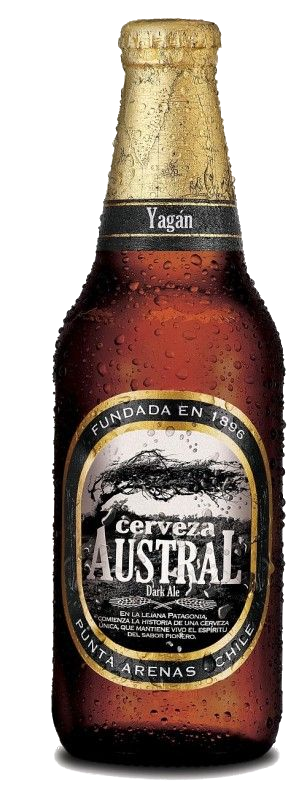 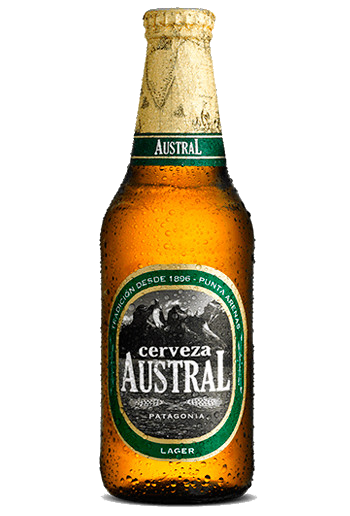 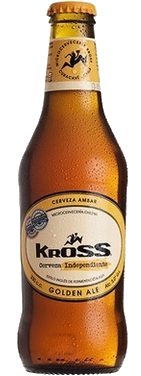 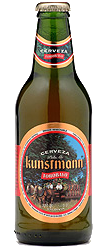 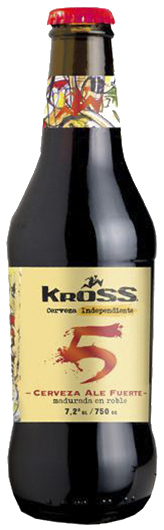 Modelo de datos (grafo)
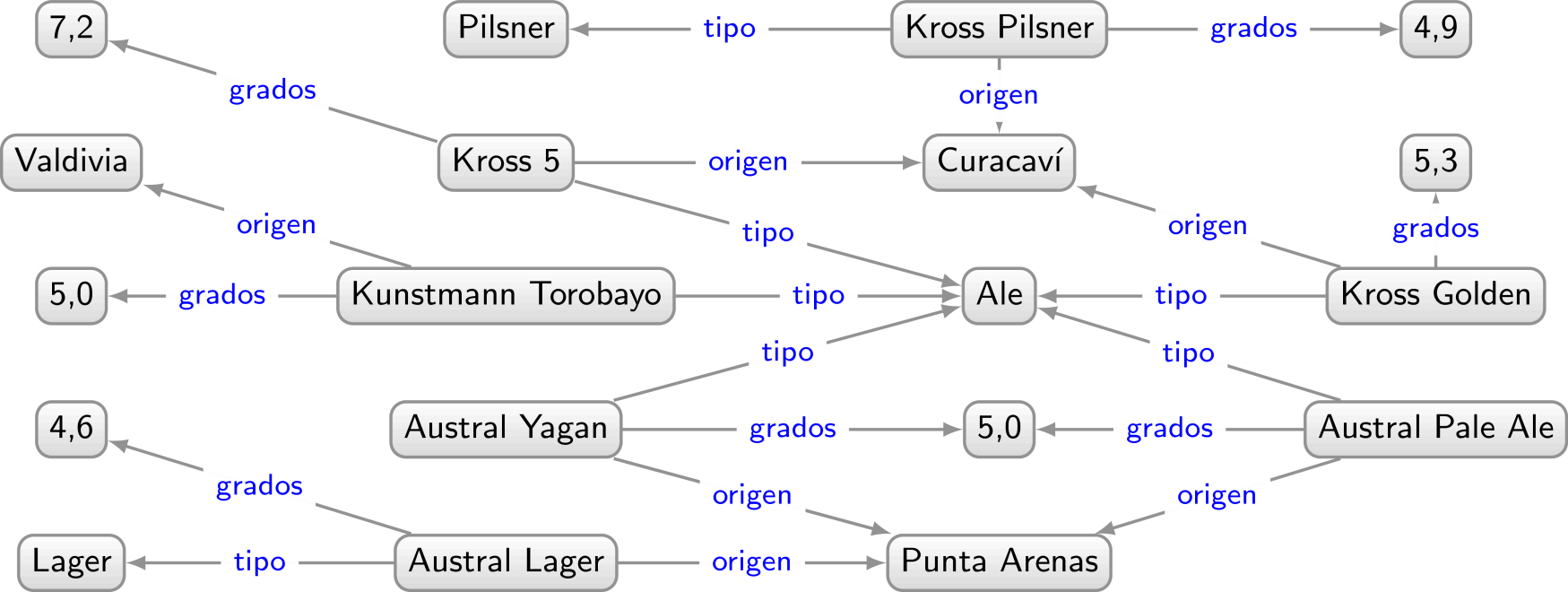 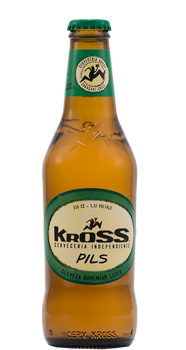 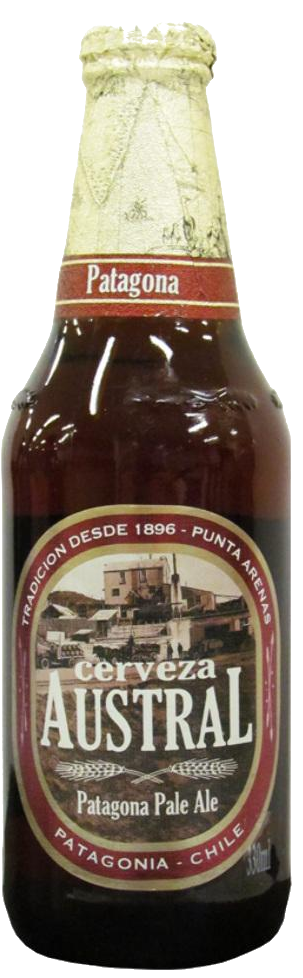 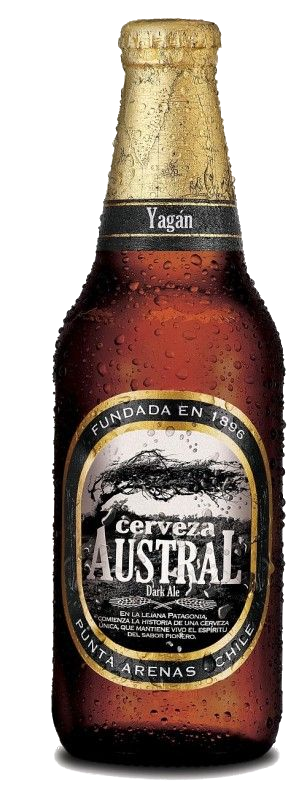 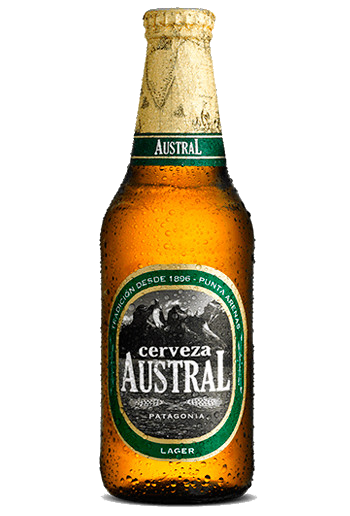 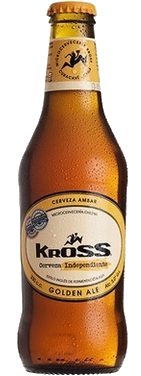 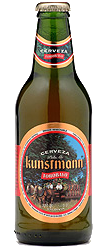 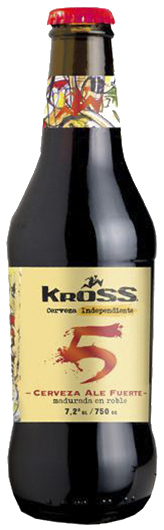 Modelo de datos (grafo)
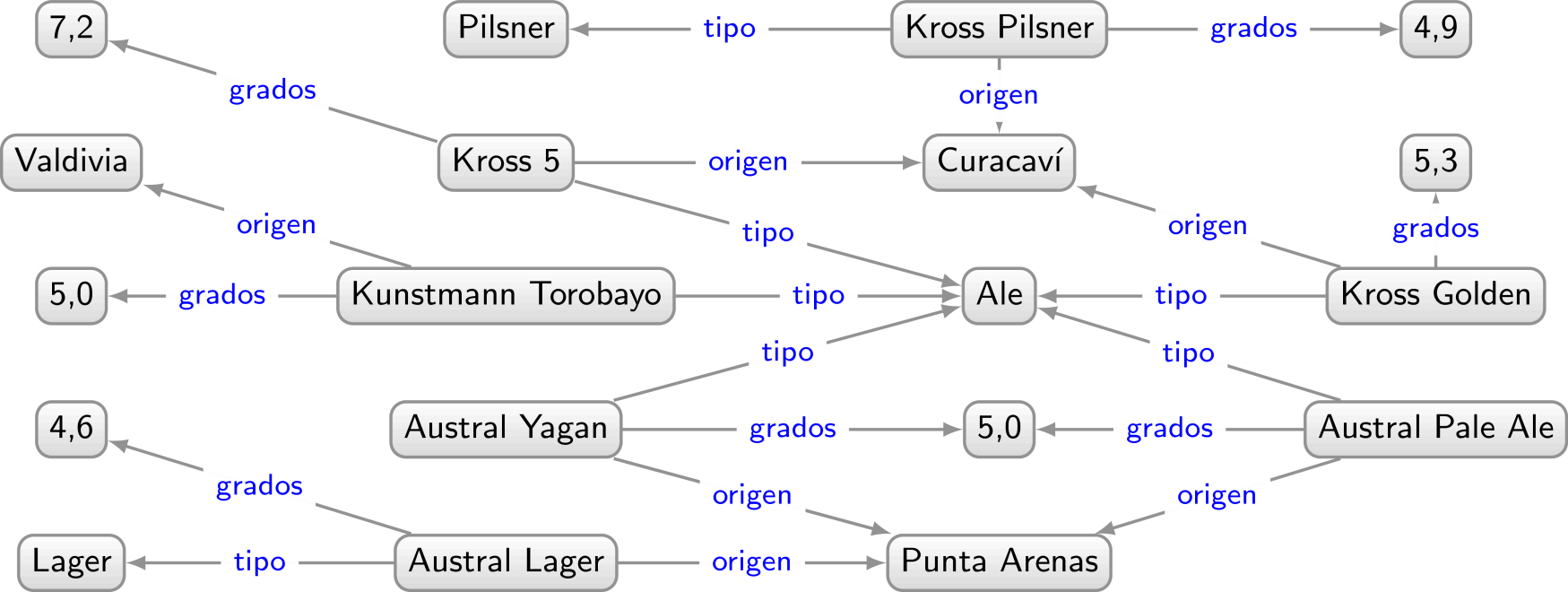 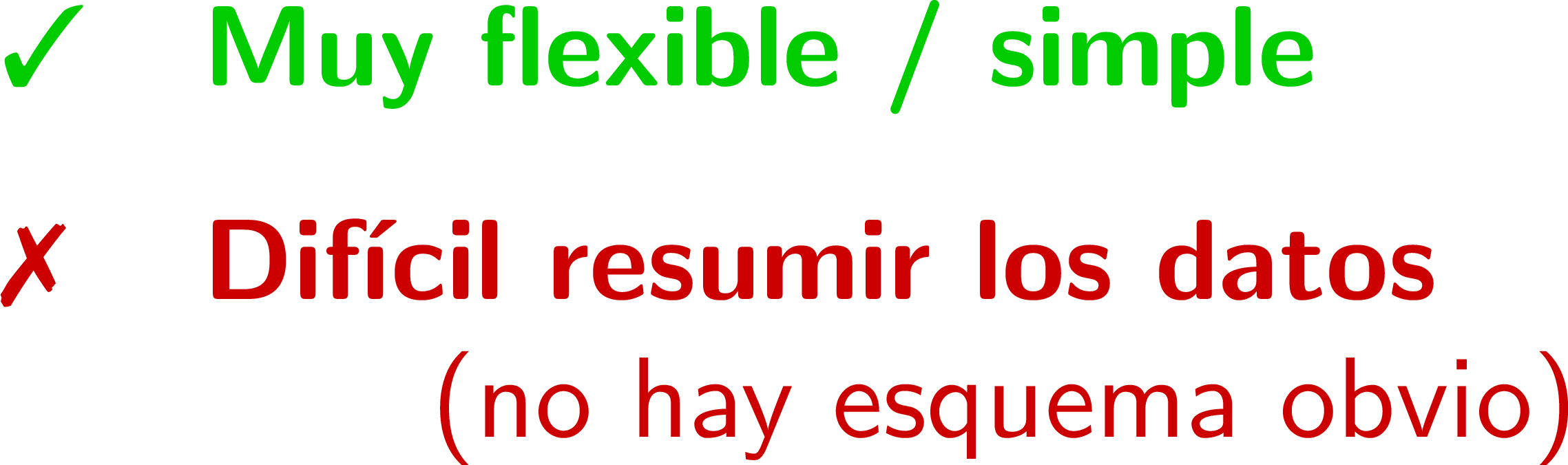 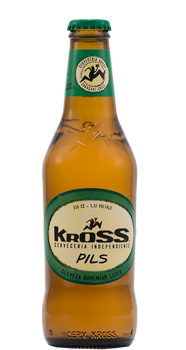 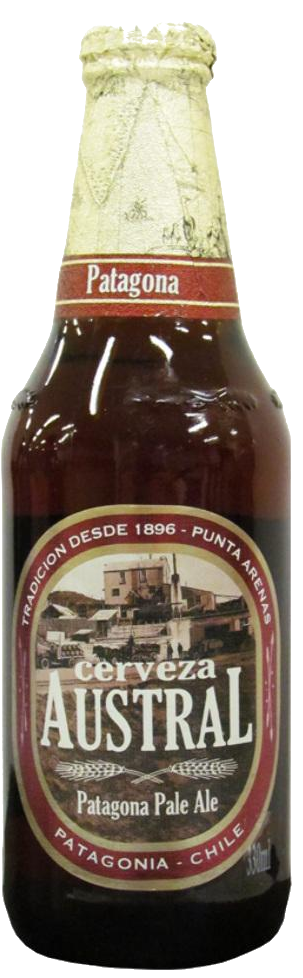 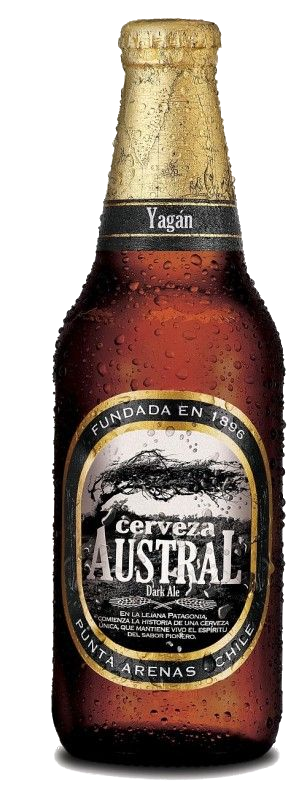 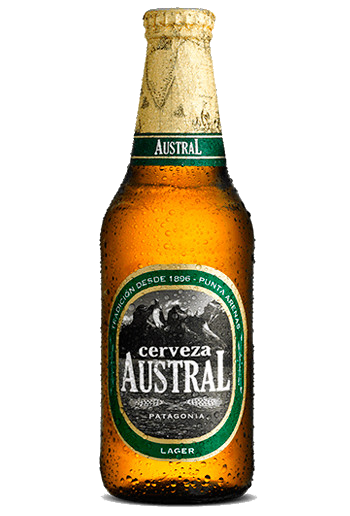 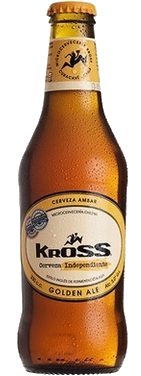 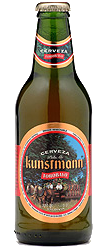 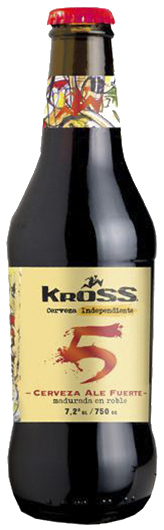 Modelo de datos (tabla)
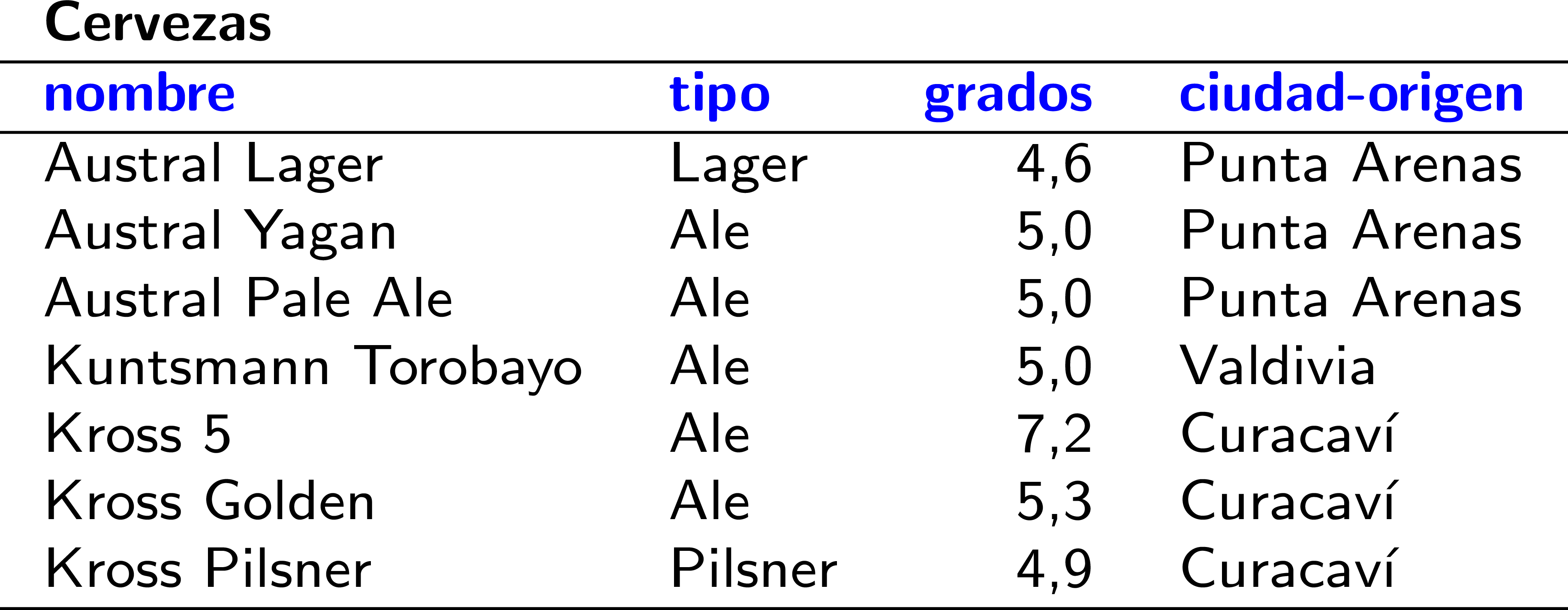 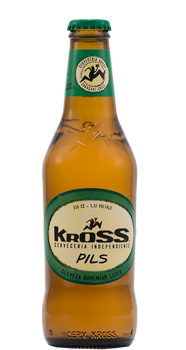 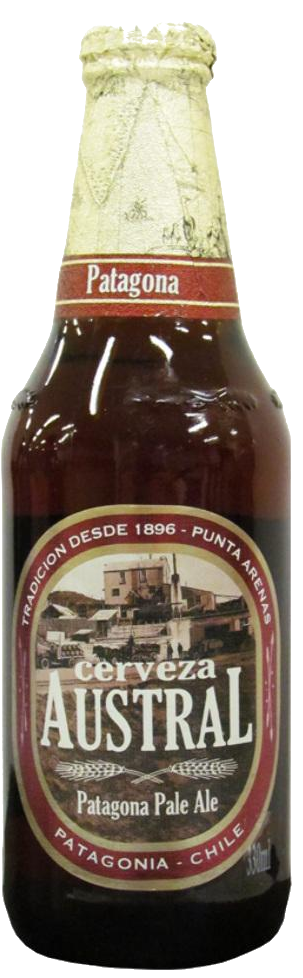 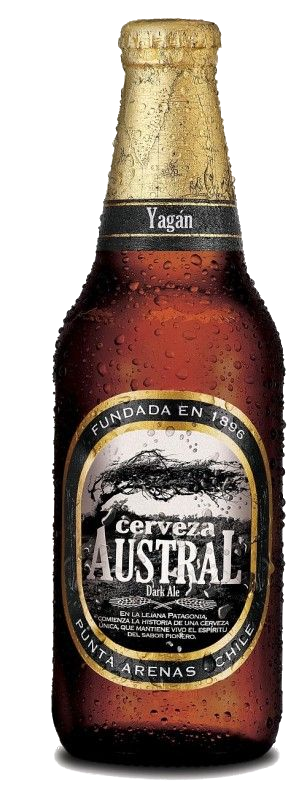 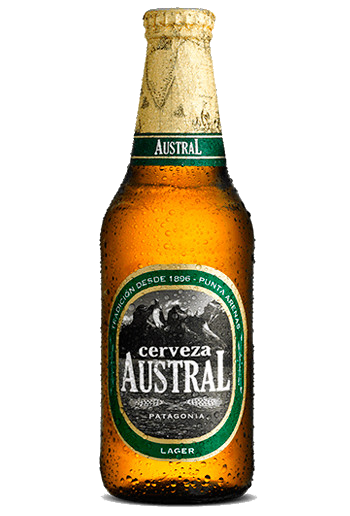 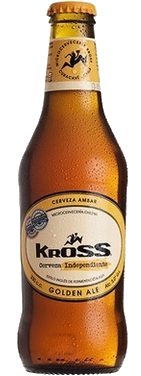 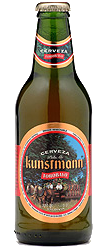 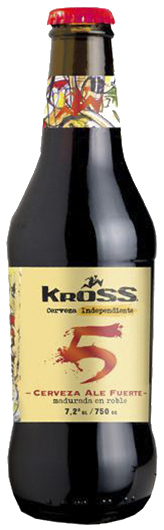 Modelo de datos (tabla)
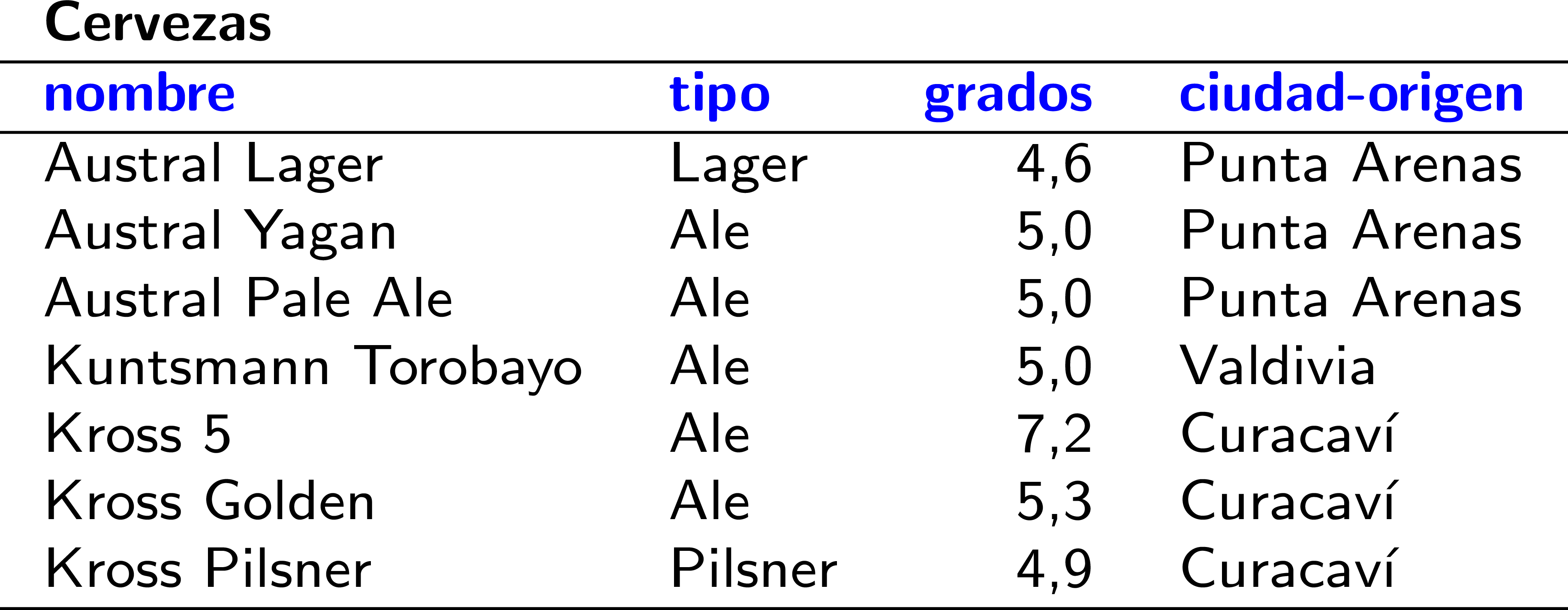 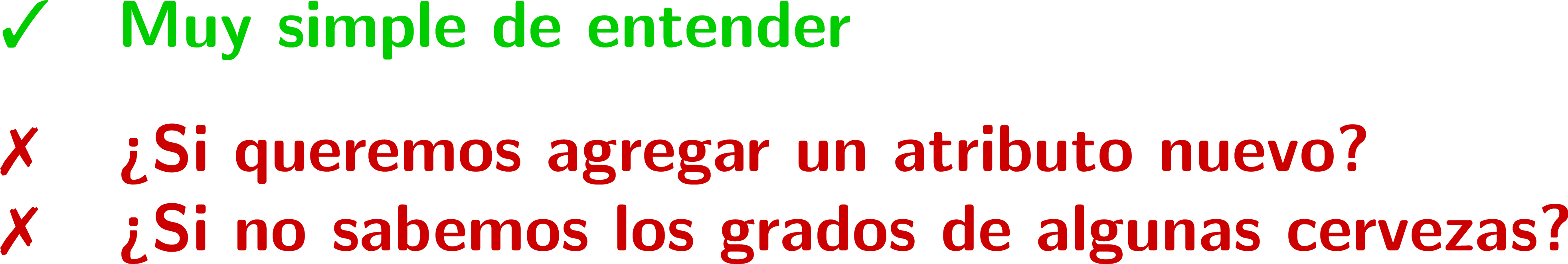 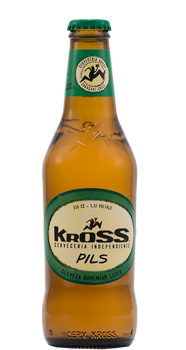 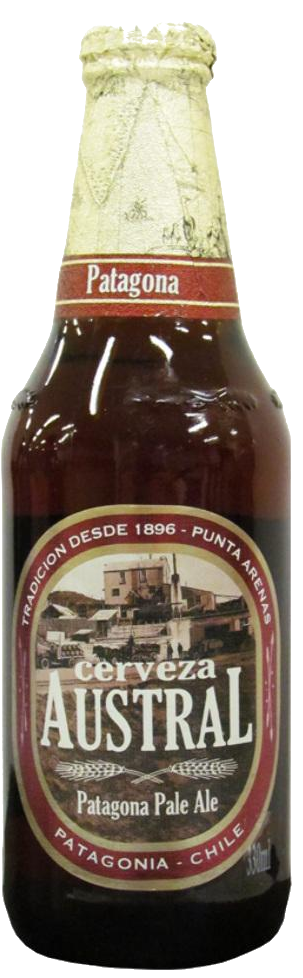 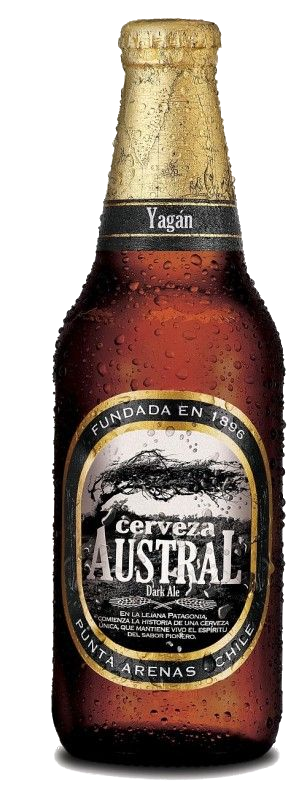 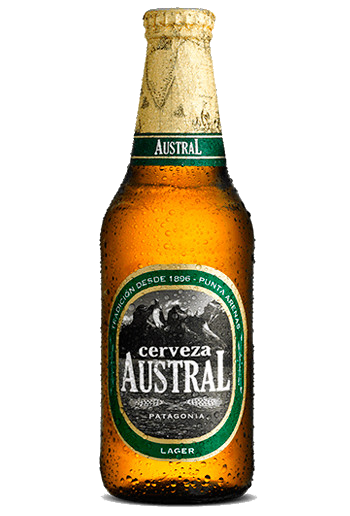 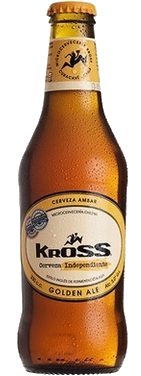 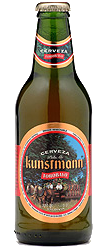 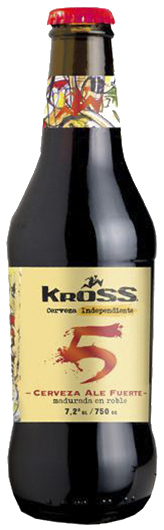 Diferentes modelos de datos tienendiferentes fortalezas y debilidades …
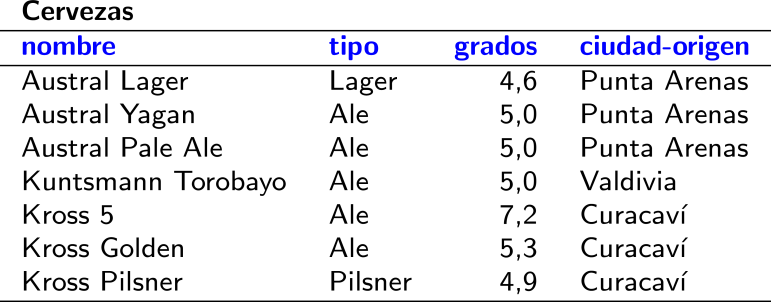 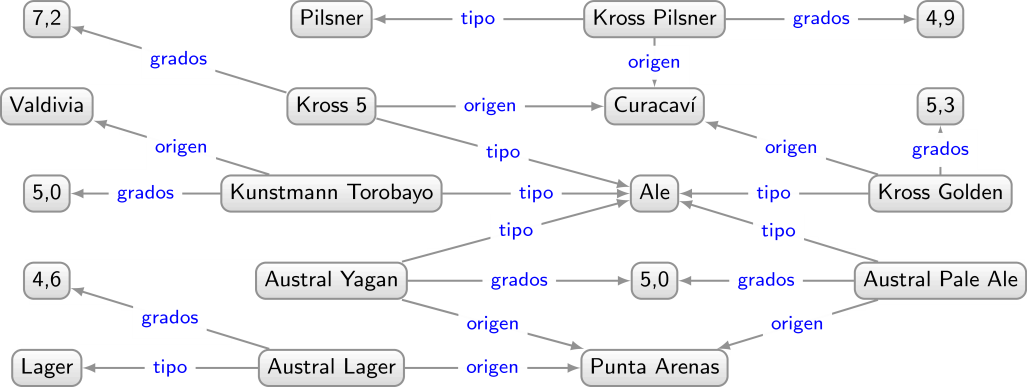 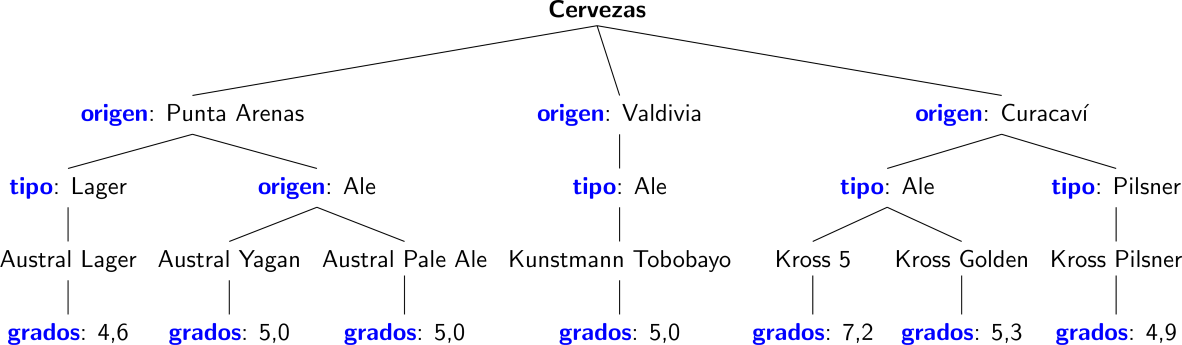 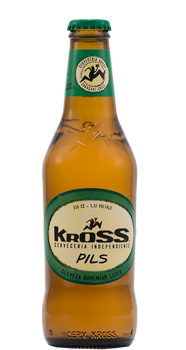 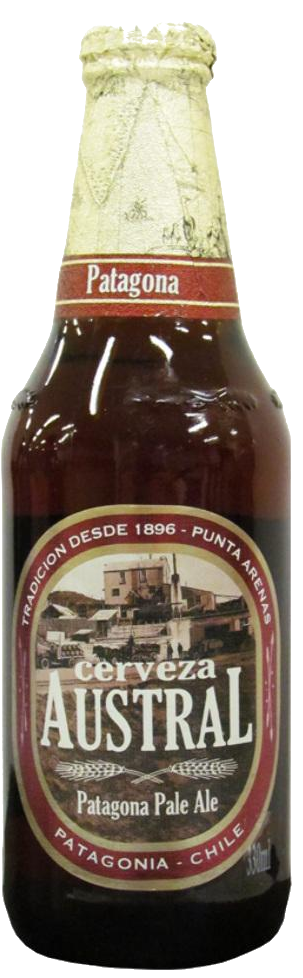 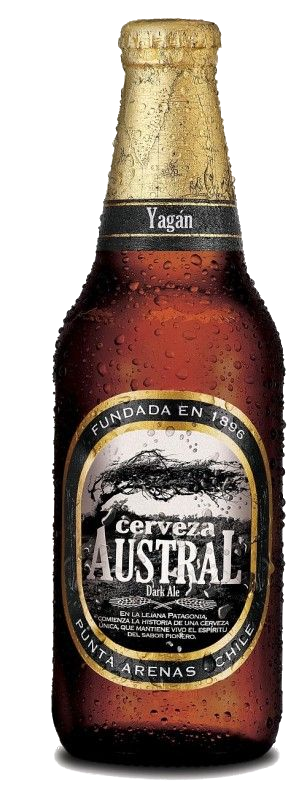 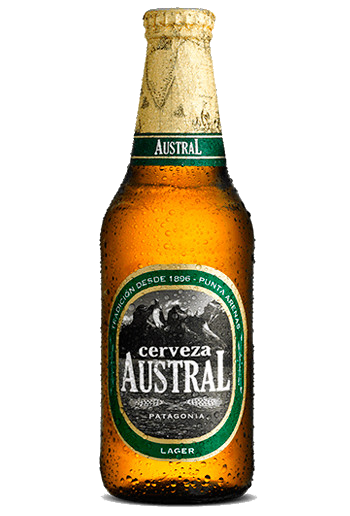 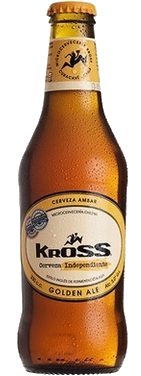 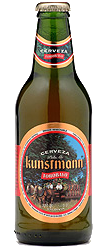 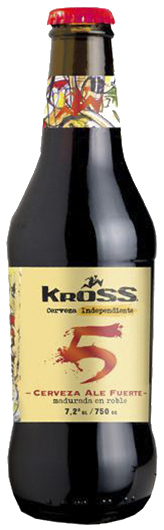 … como las cervezas.
Datos semiestructurados
Sección 1.5 | Ramakrishnan / Gehrke
El espectro de la estructura de datos
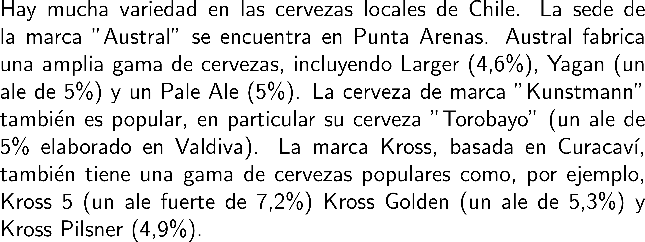 No estructurados
Texto Plano
D
A
T
O
S
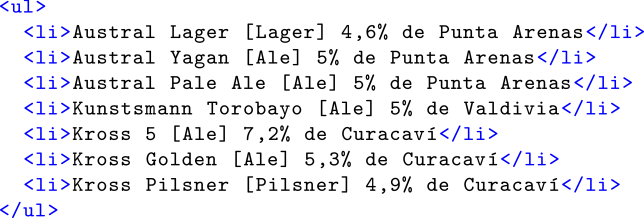 Texto Enriquecido
(HTML, Word, …)
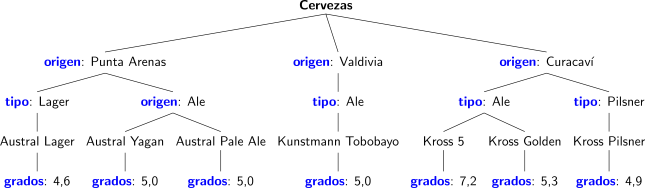 Árboles
(XML, JSON, …)
Semiestructurados
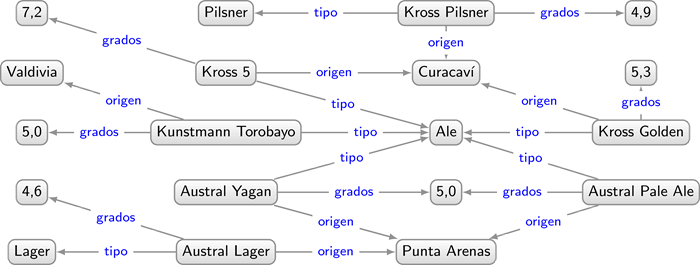 Grafos
(RDF, Prop. Gs, …)
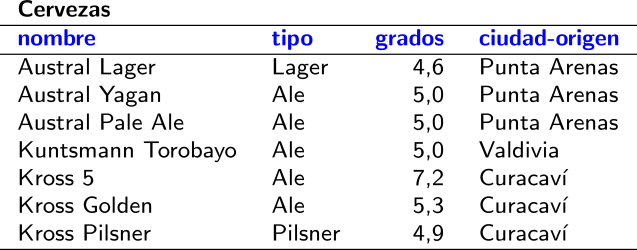 Relacional
(SQL, CSV, …)
Estructurados
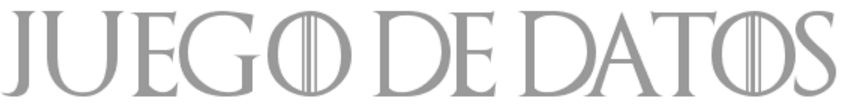 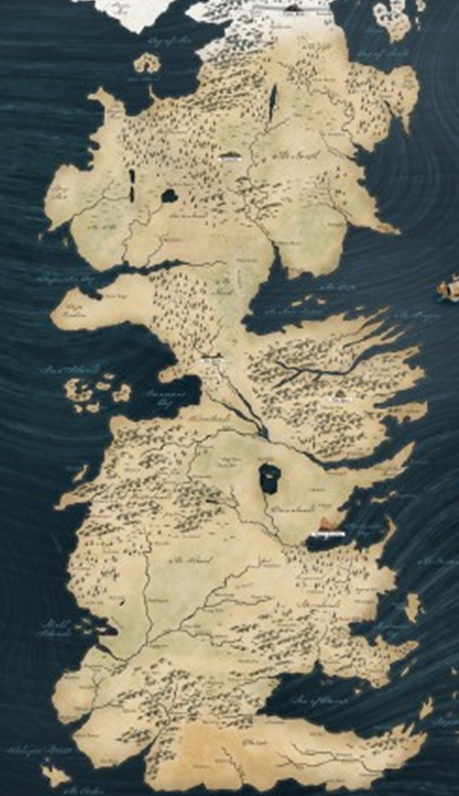 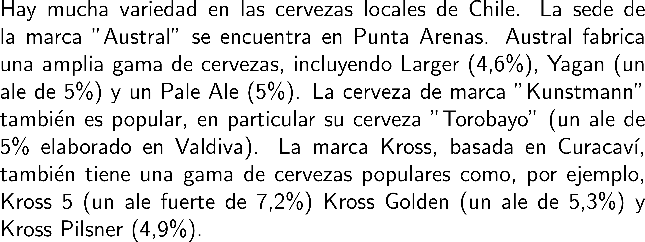 No estructurados
Texto Plano
D
A
T
O
S
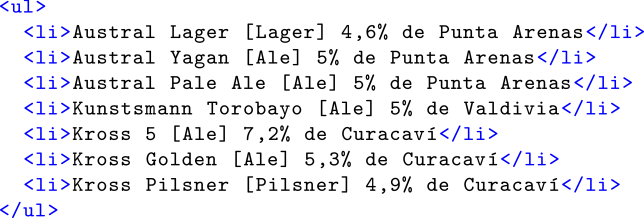 Texto Enriquecido
(HTML, Word, …)
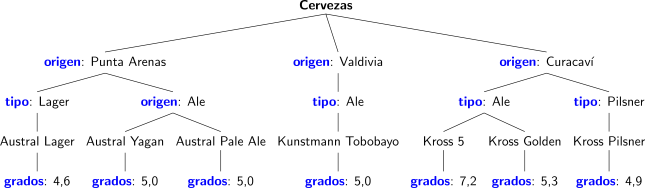 Árboles
(XML, JSON, …)
Semiestructurados
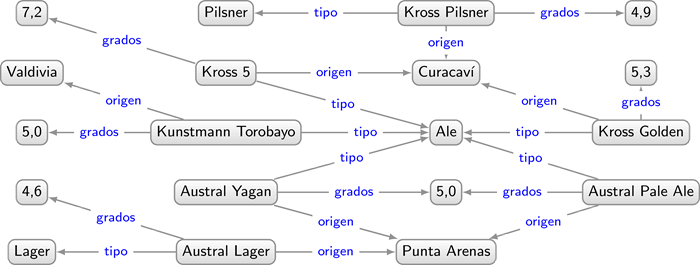 Grafos
(RDF, Prop. Gs, …)
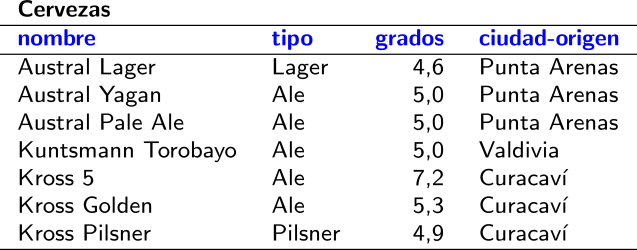 Relacional
(SQL, CSV, …)
Estructurados
Perdón 
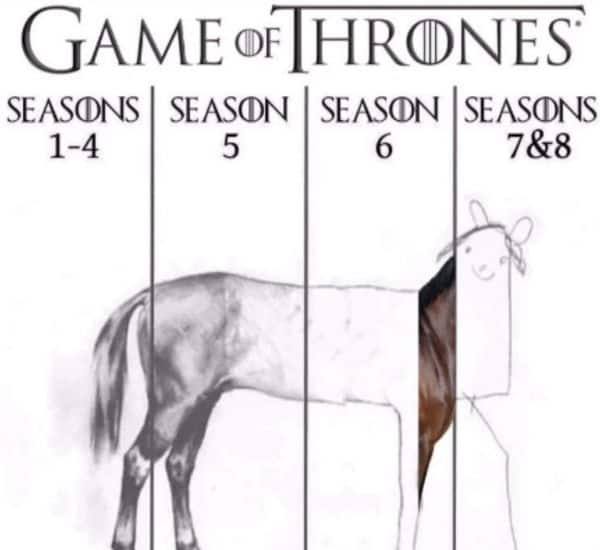 Juego de Datos: Relacional
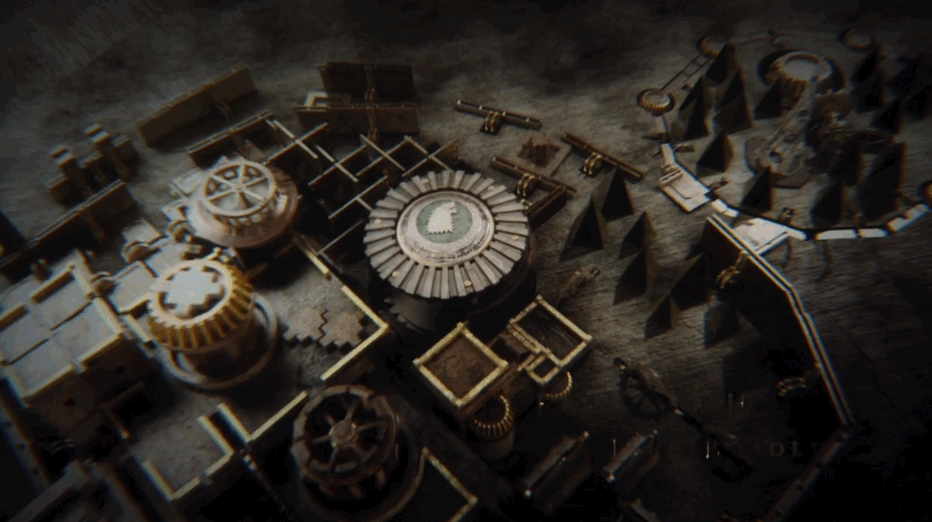 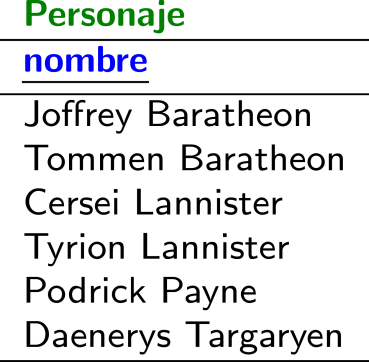 Juego de Datos: Relacional
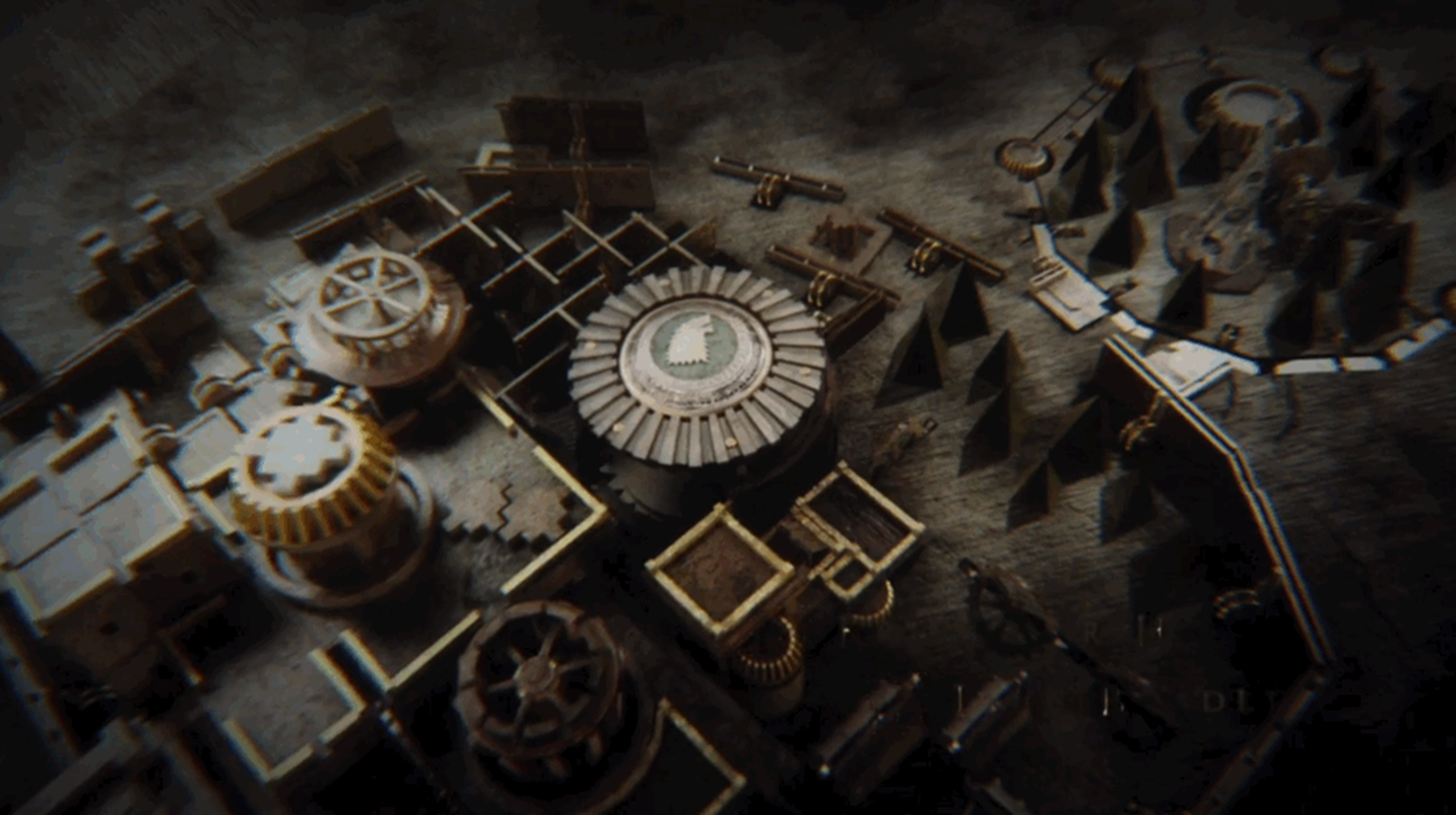 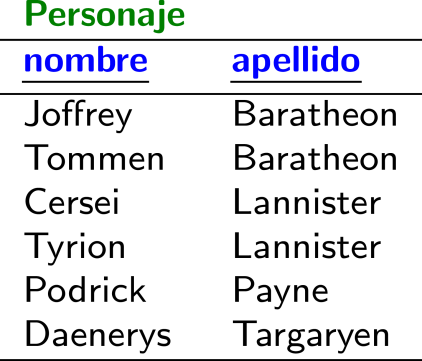 Juego de Datos: Relacional
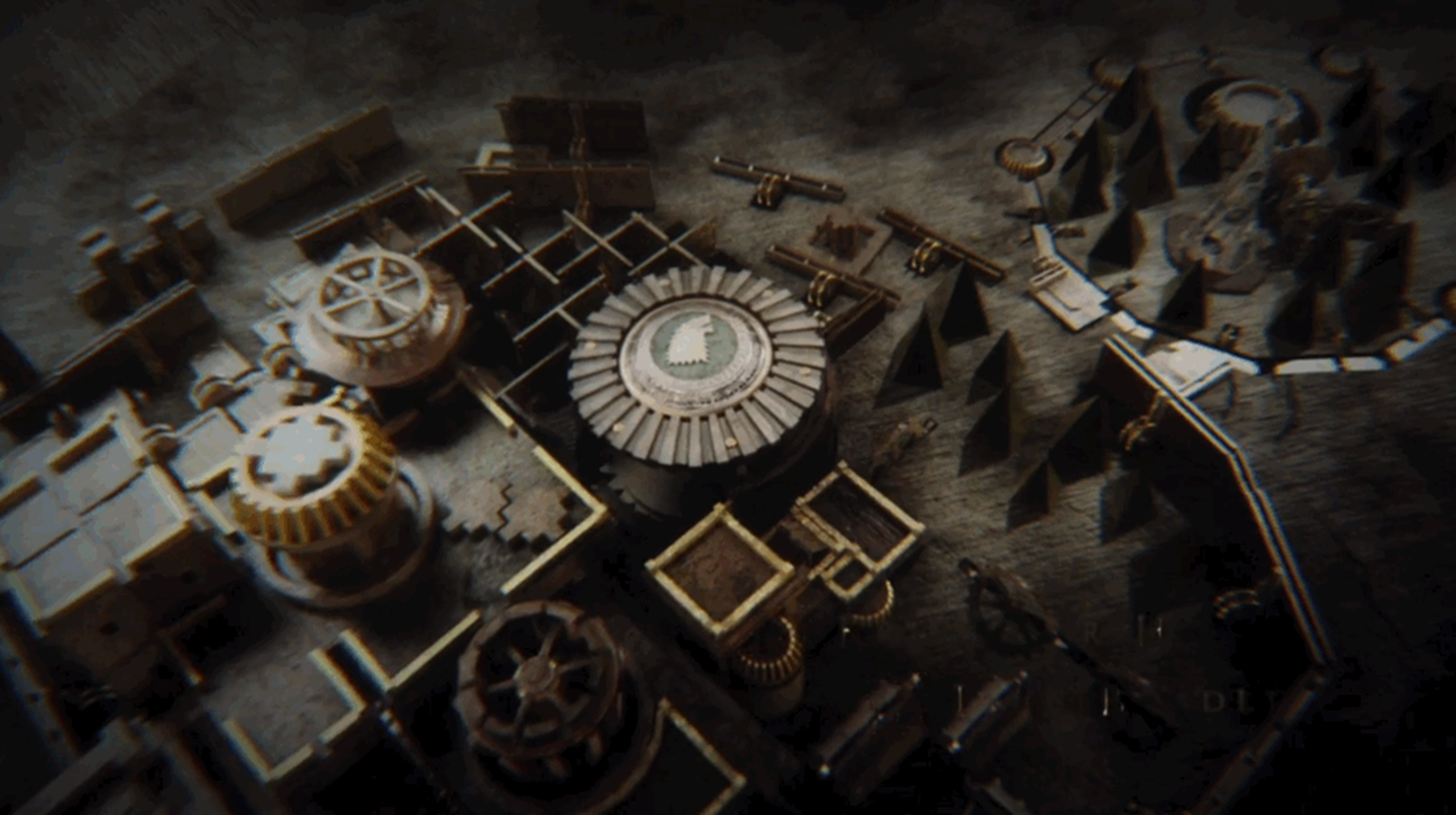 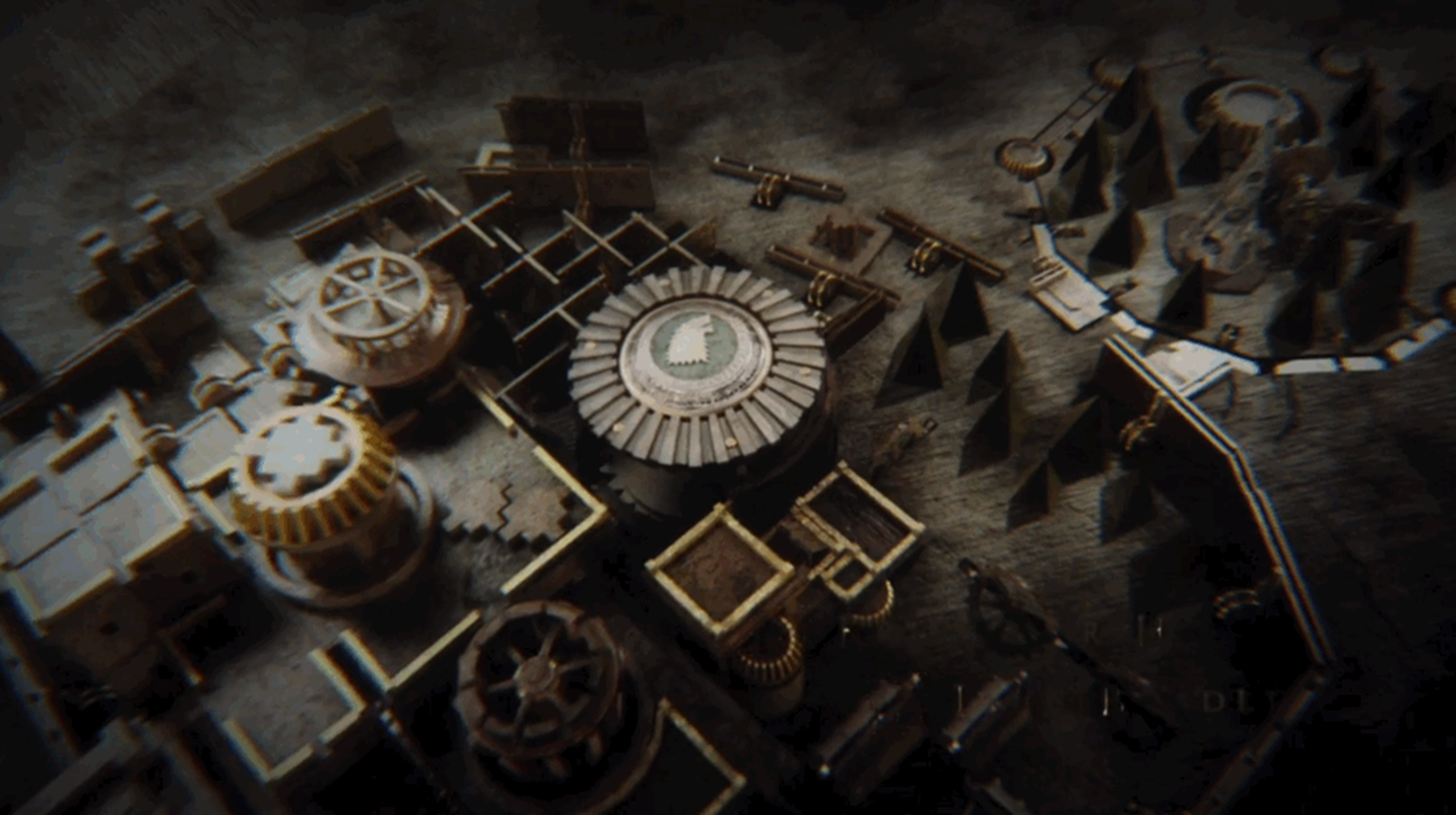 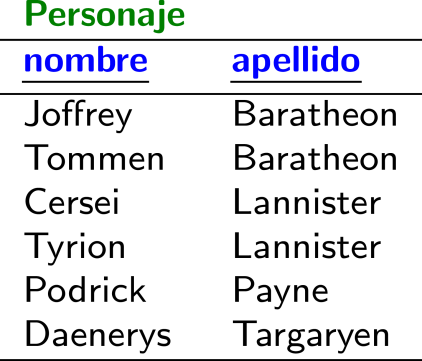 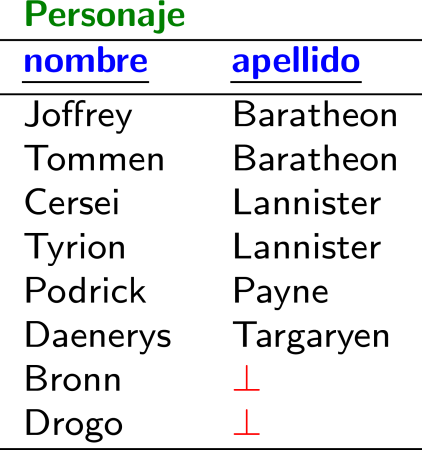 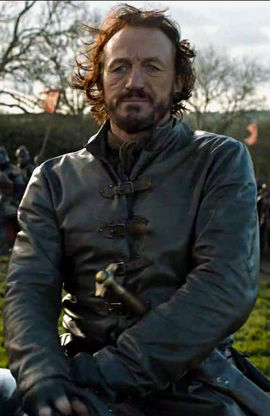 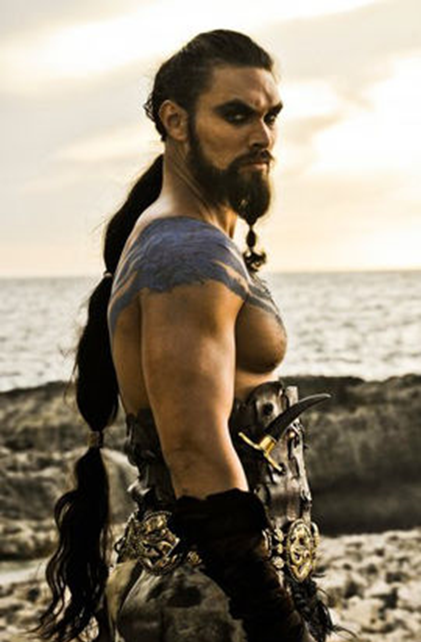 No se puede tener un NULL en una columna de la llave primaria
Juego de Datos: Relacional
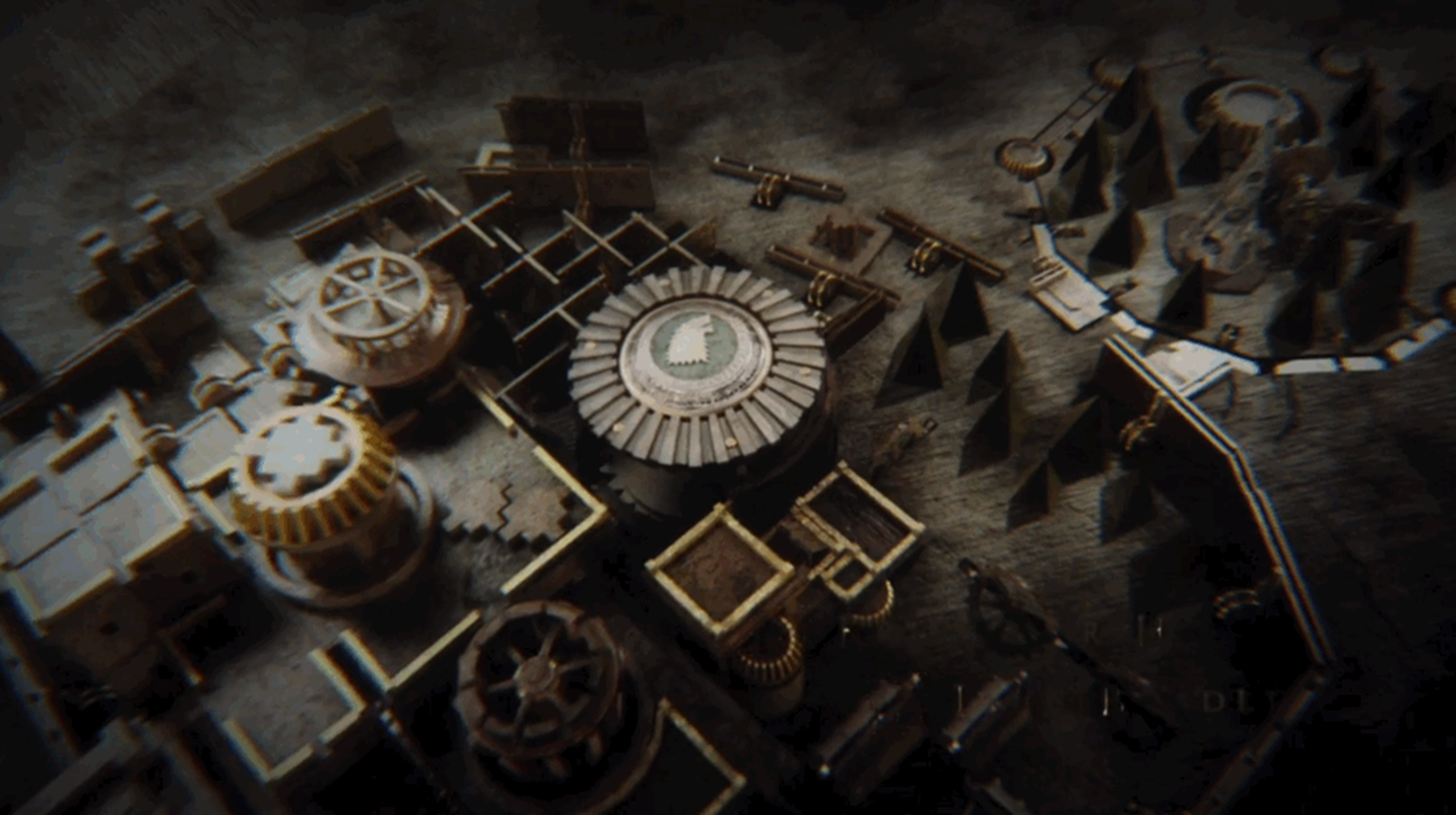 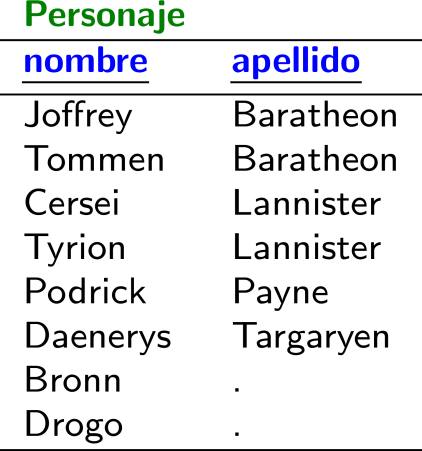 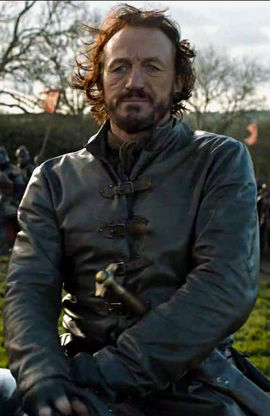 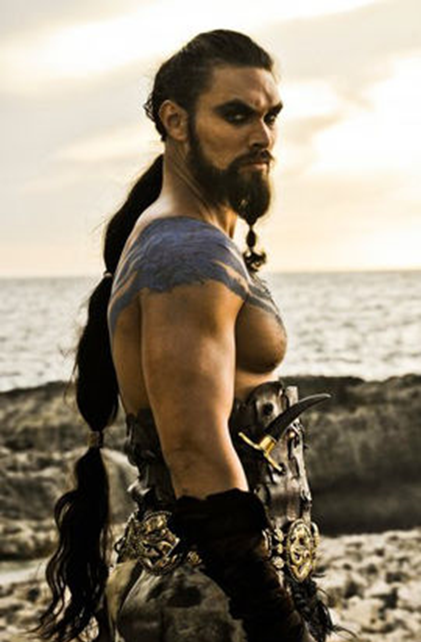 Juego de Datos: Relacional
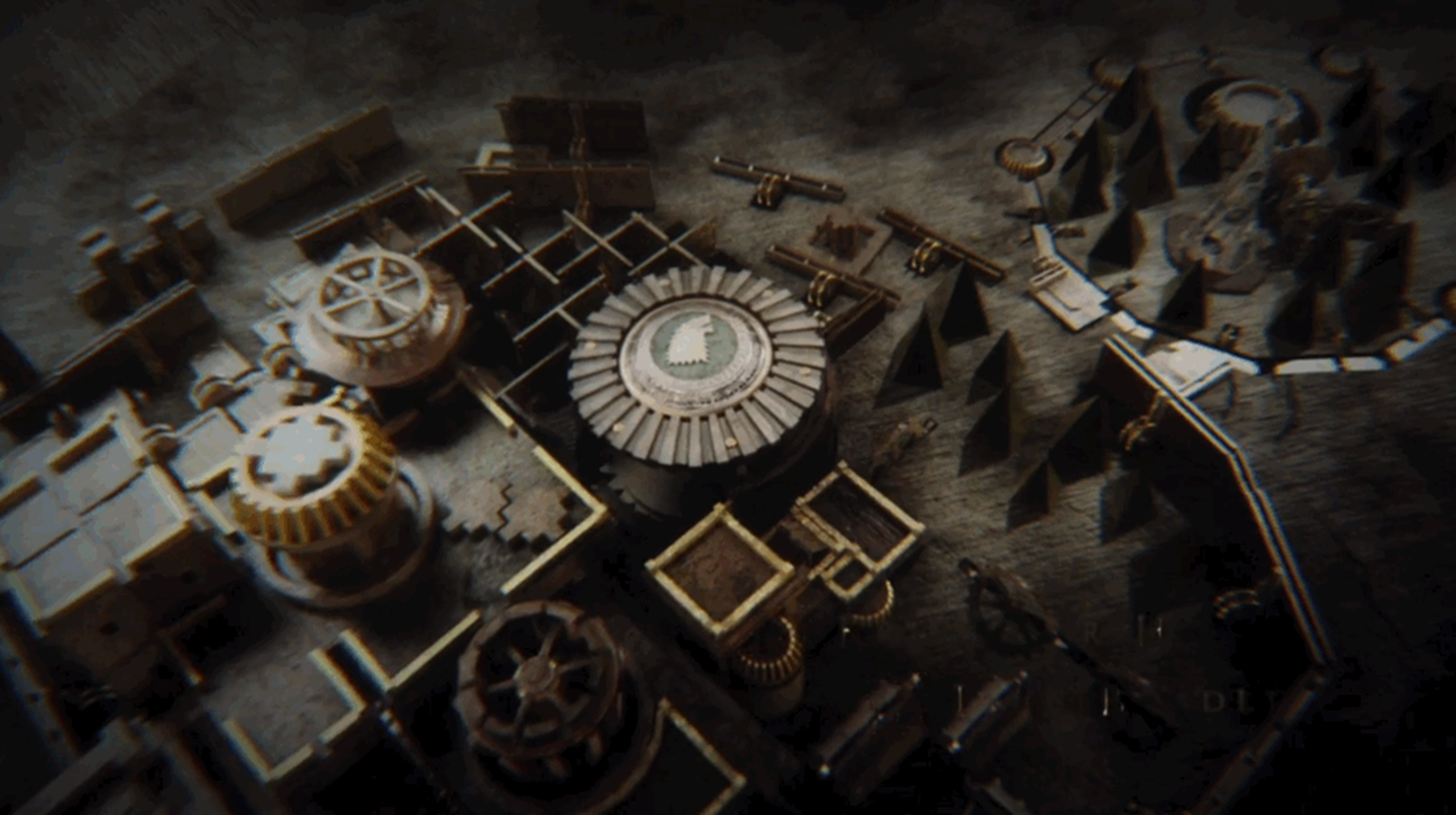 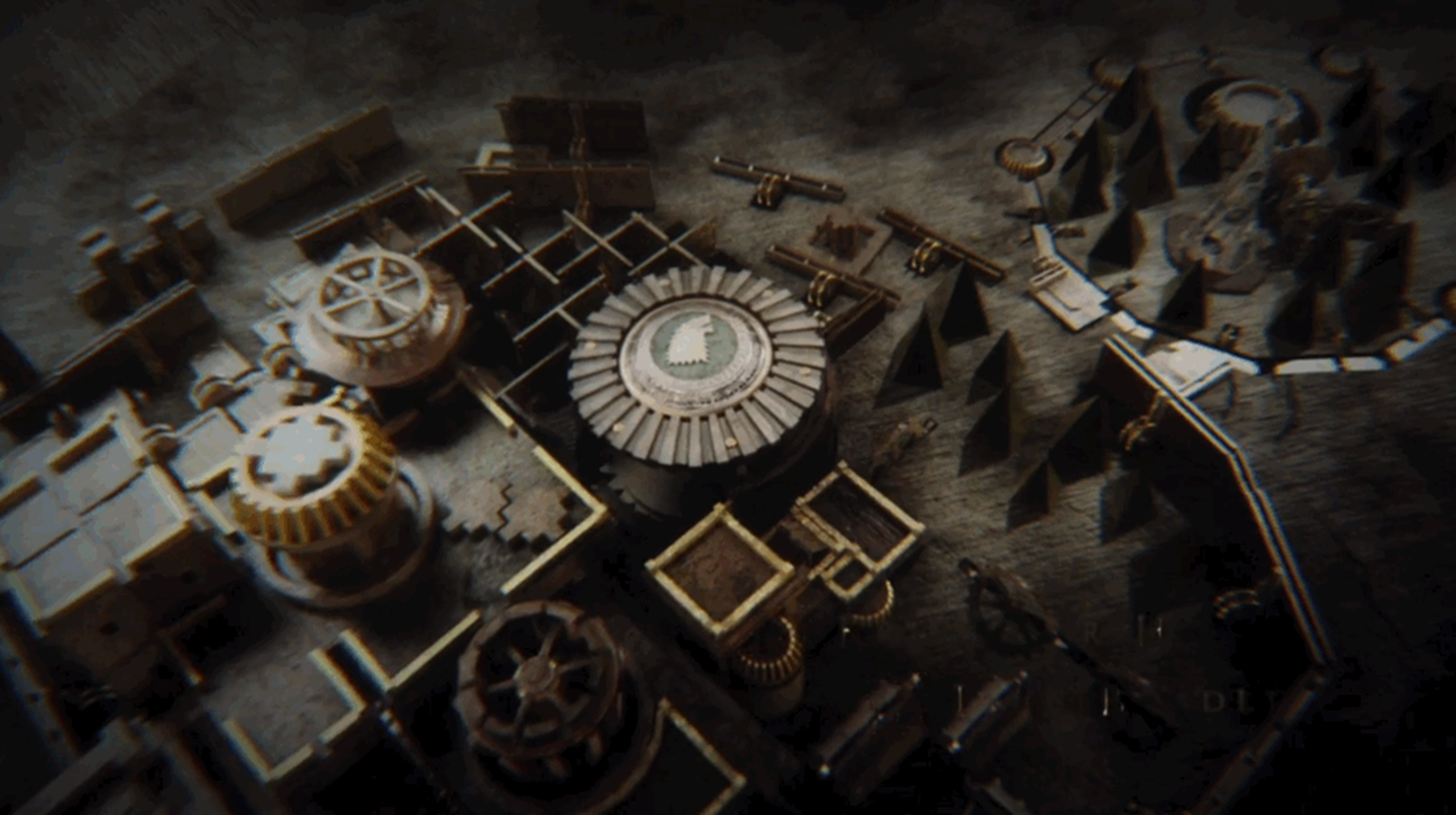 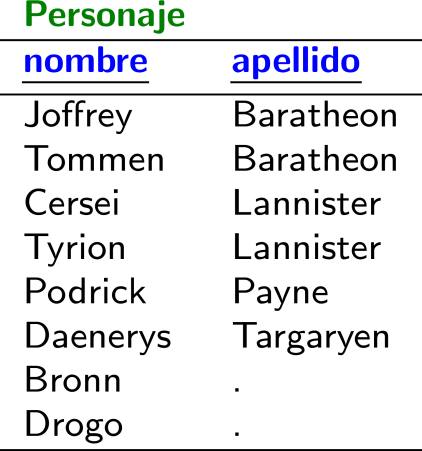 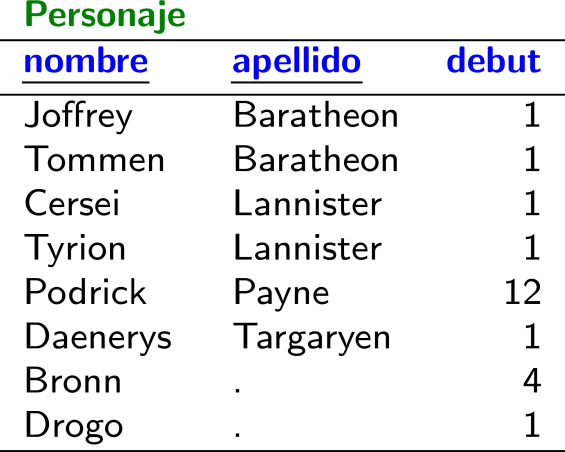 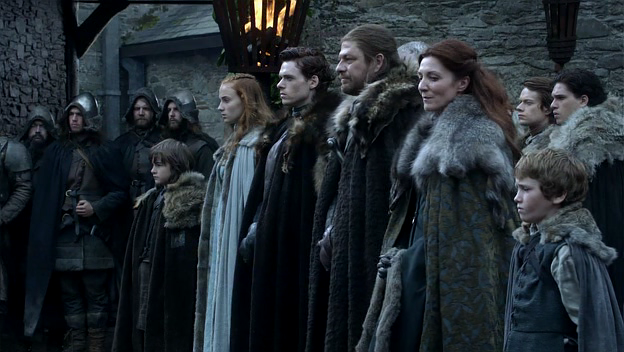 Juego de Datos: Relacional
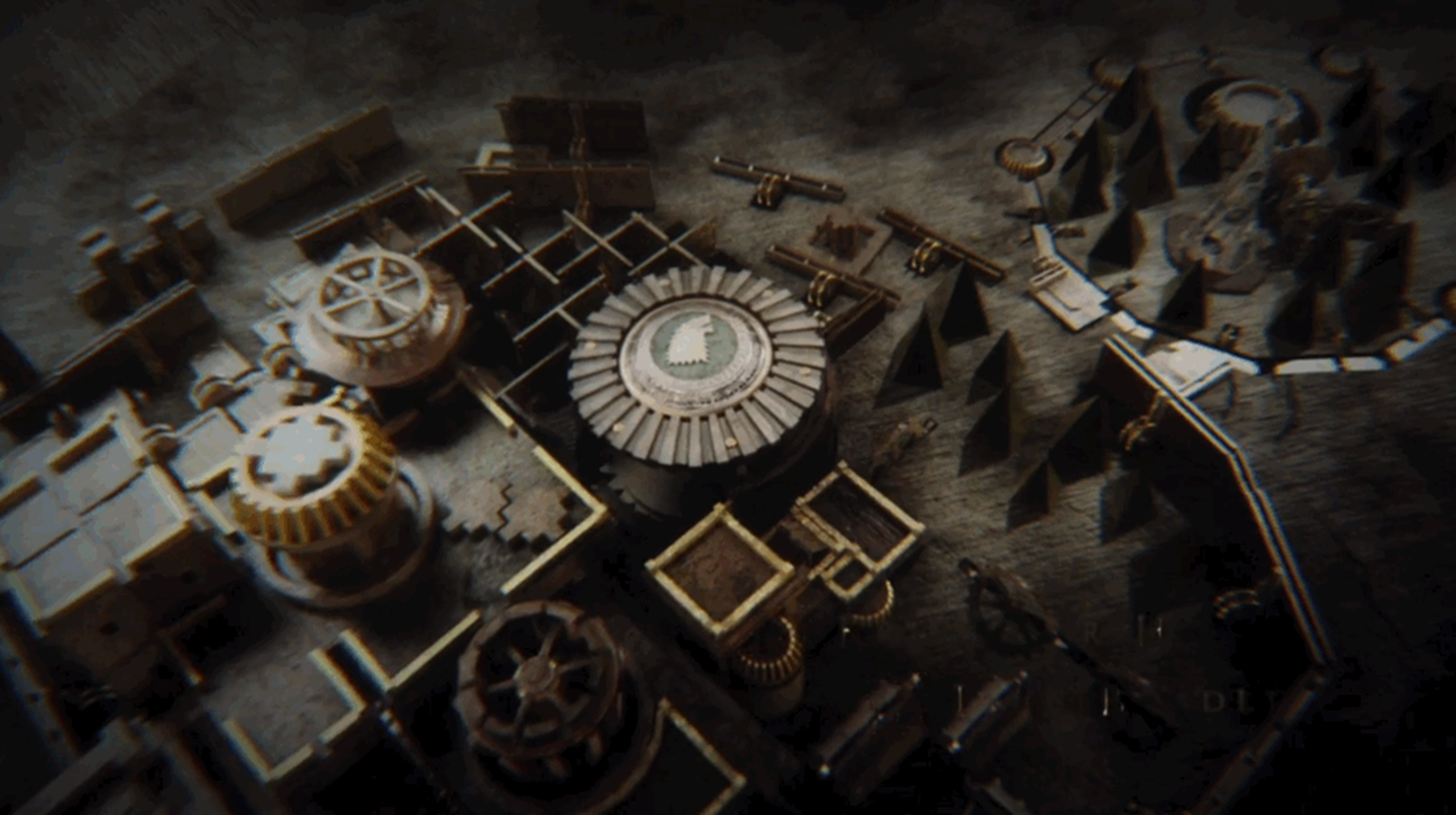 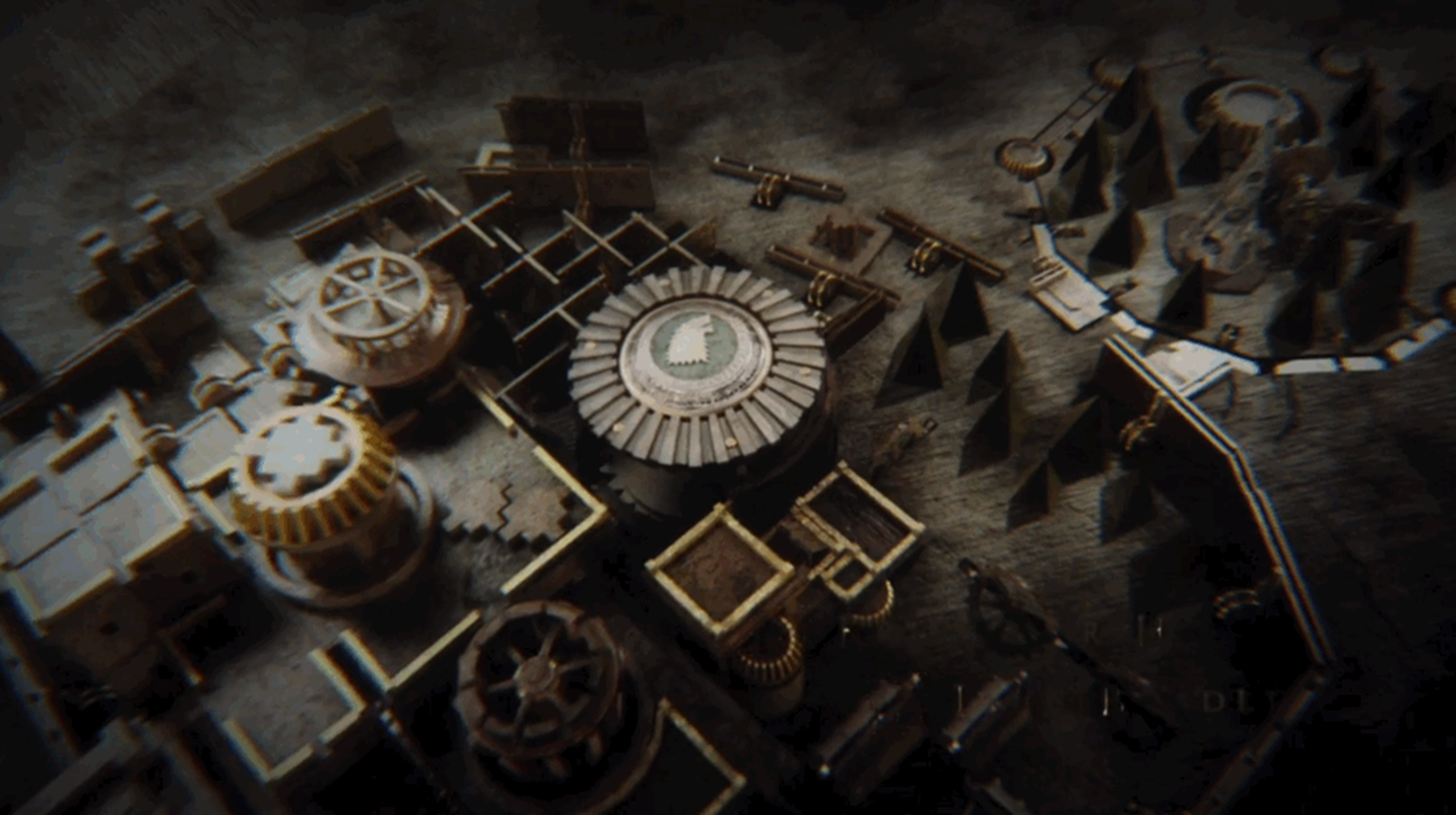 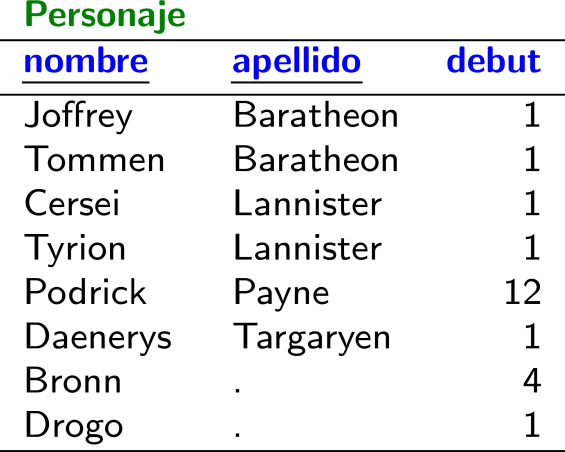 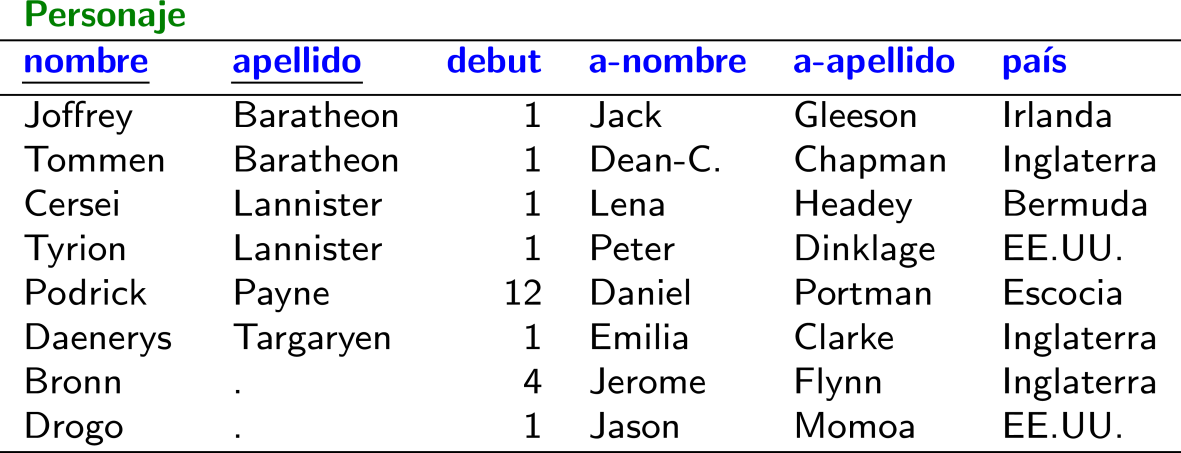 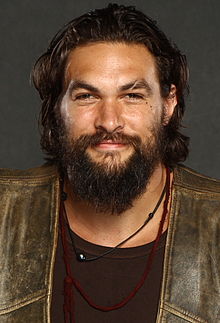 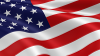 Juego de Datos: Relacional
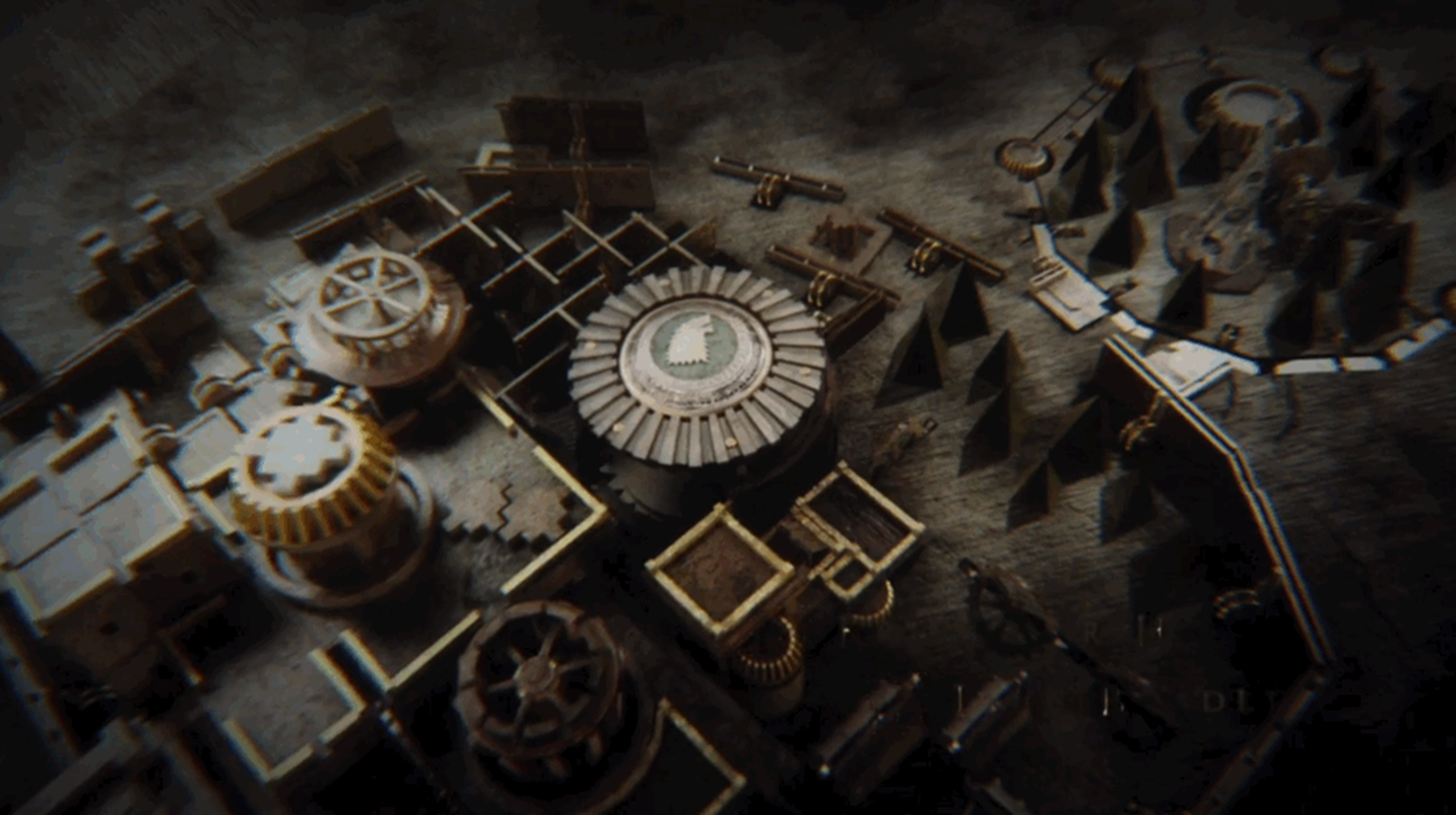 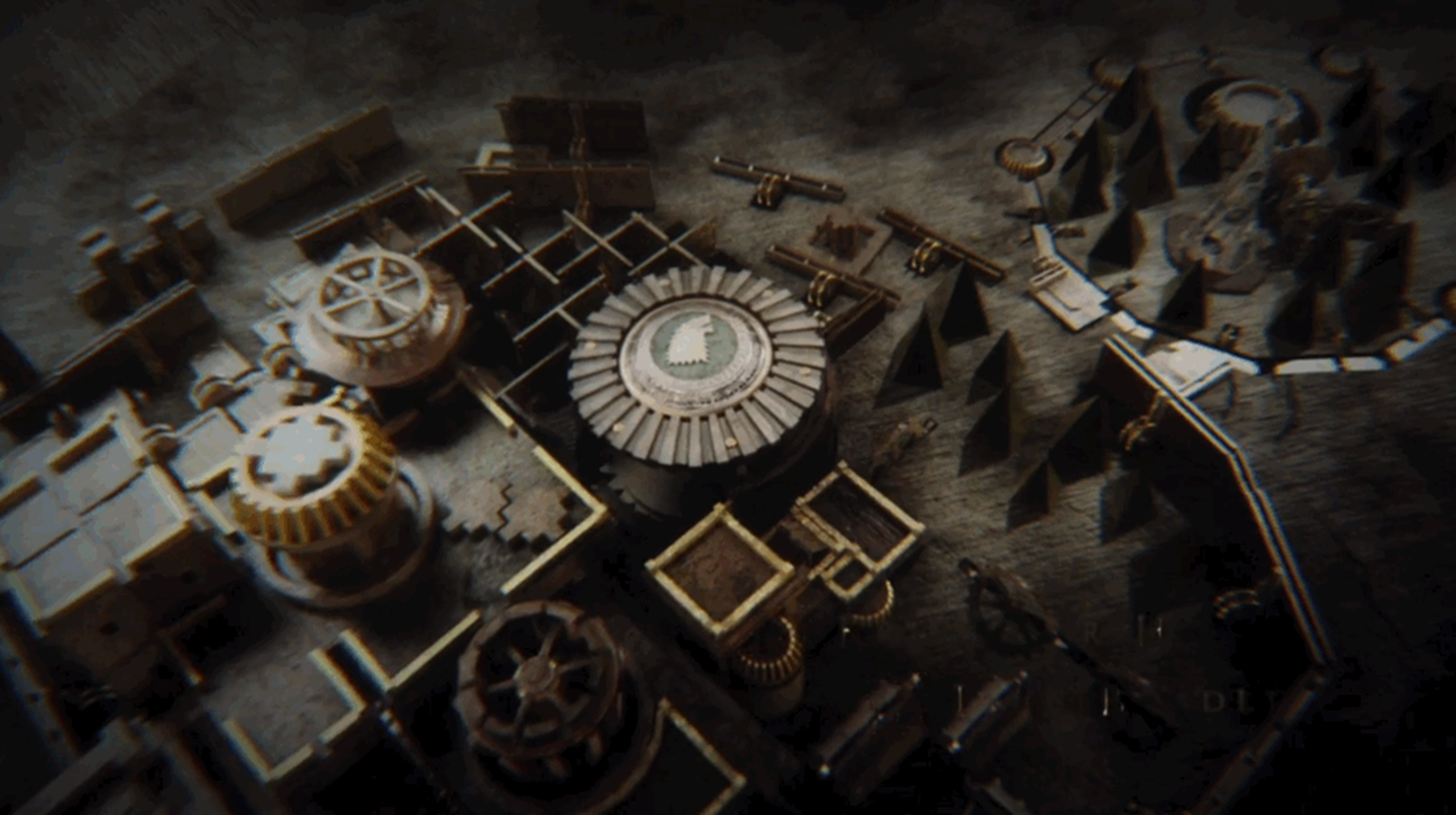 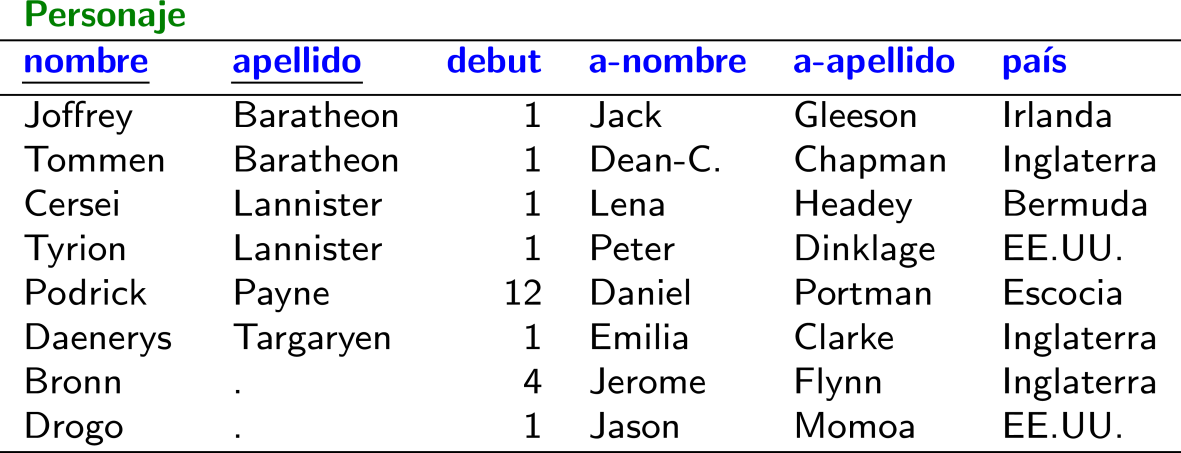 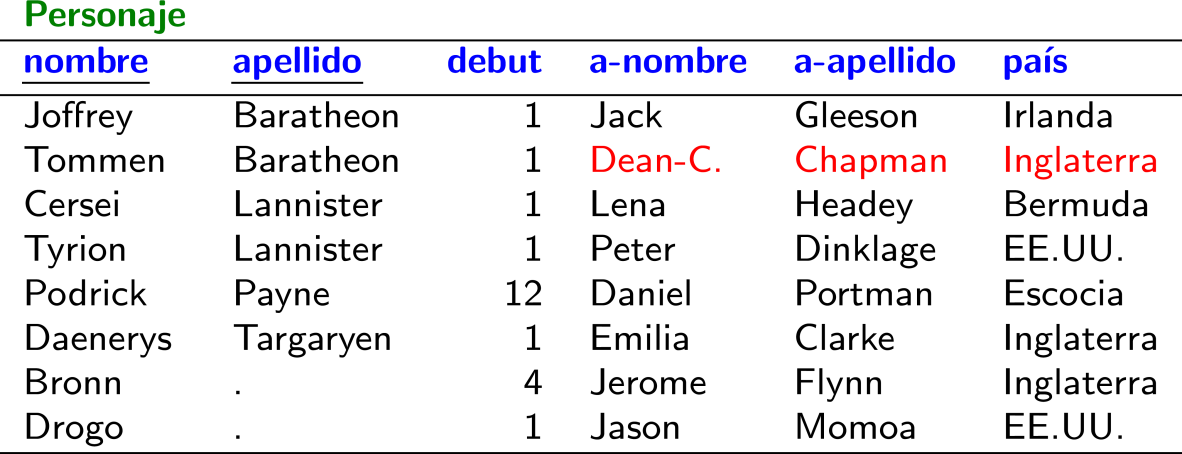 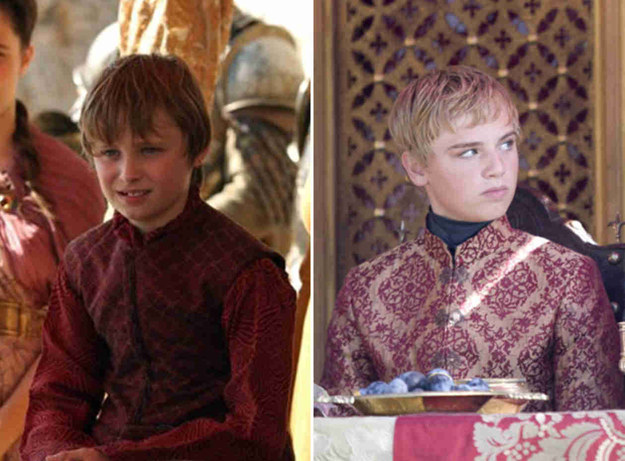 Juego de Datos: Relacional
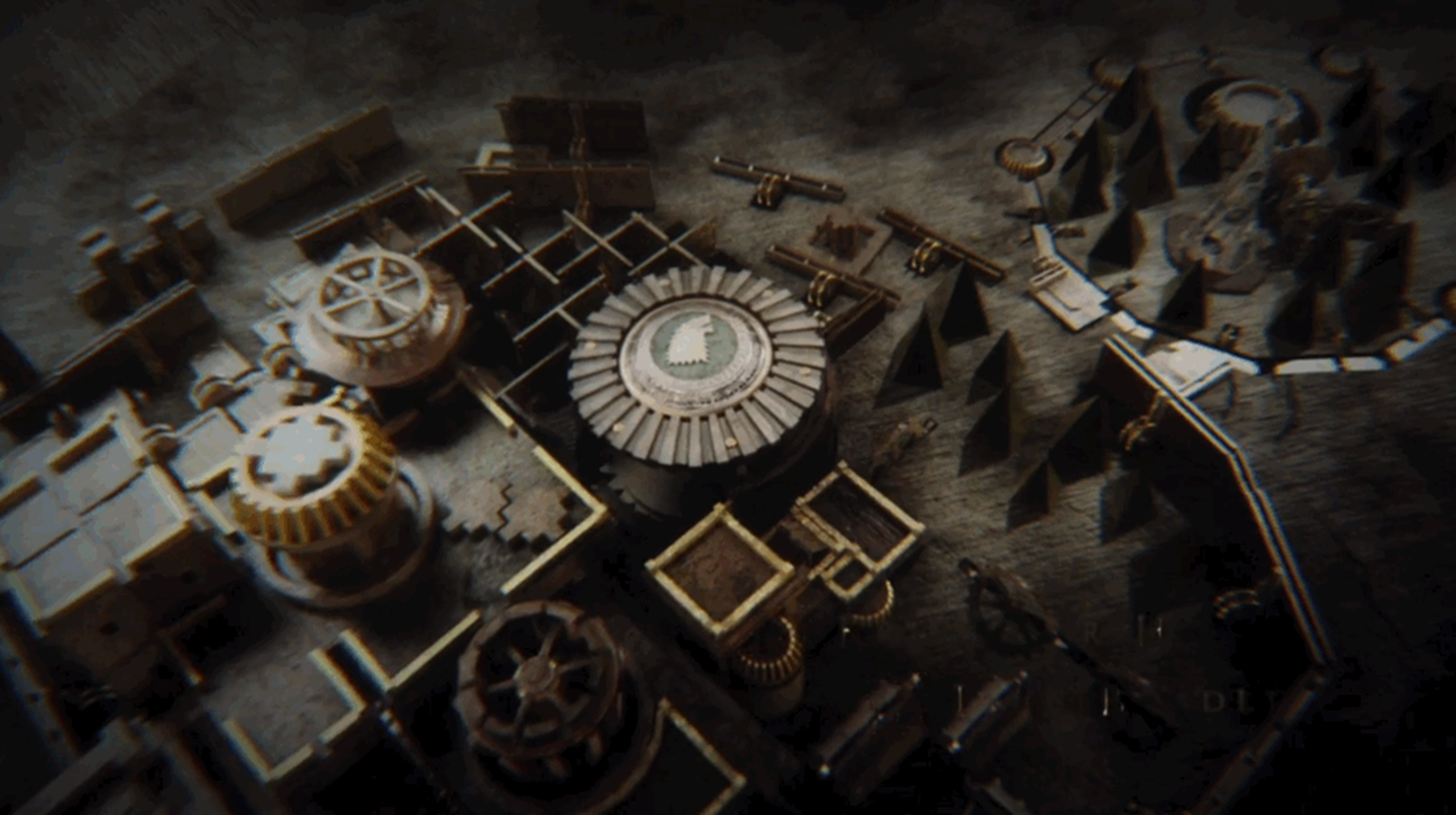 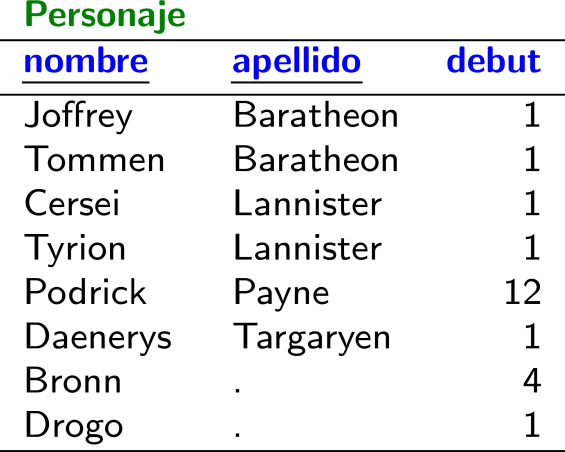 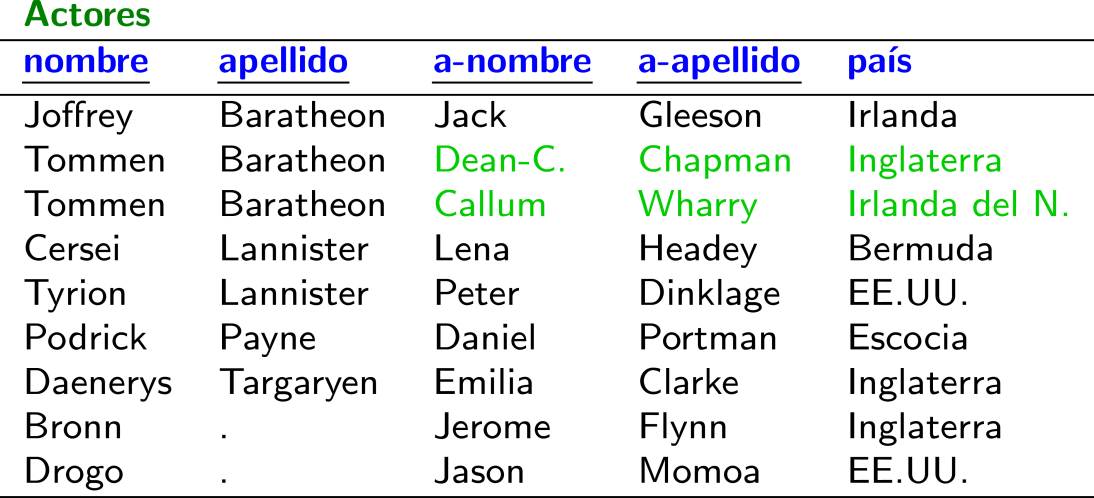 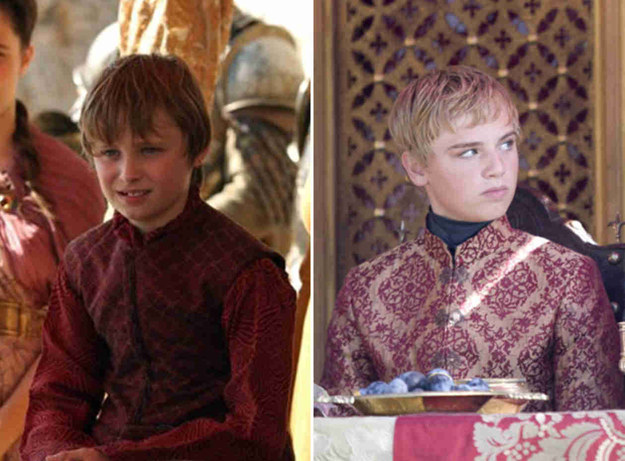 Juego de Datos: Relacional
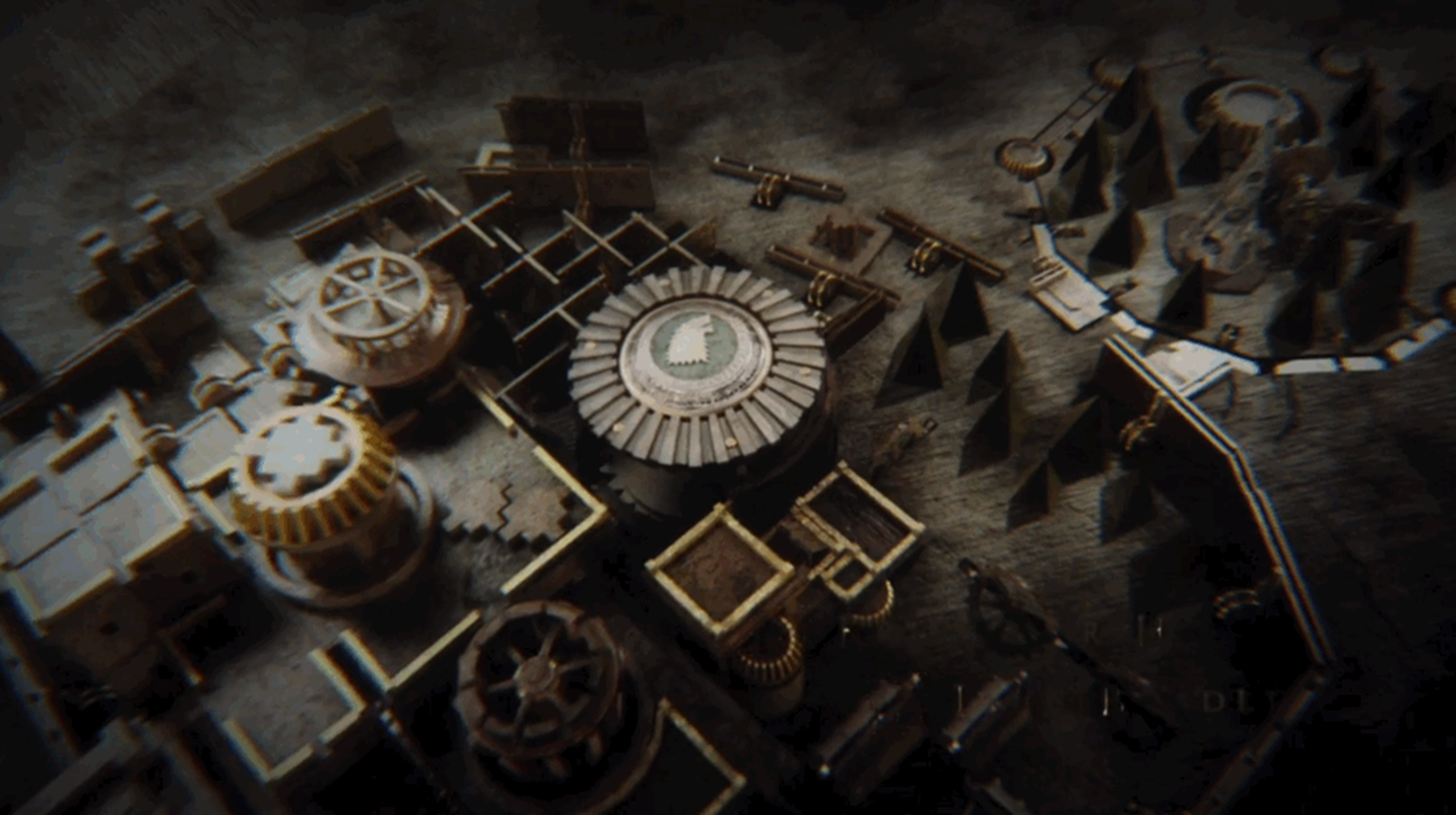 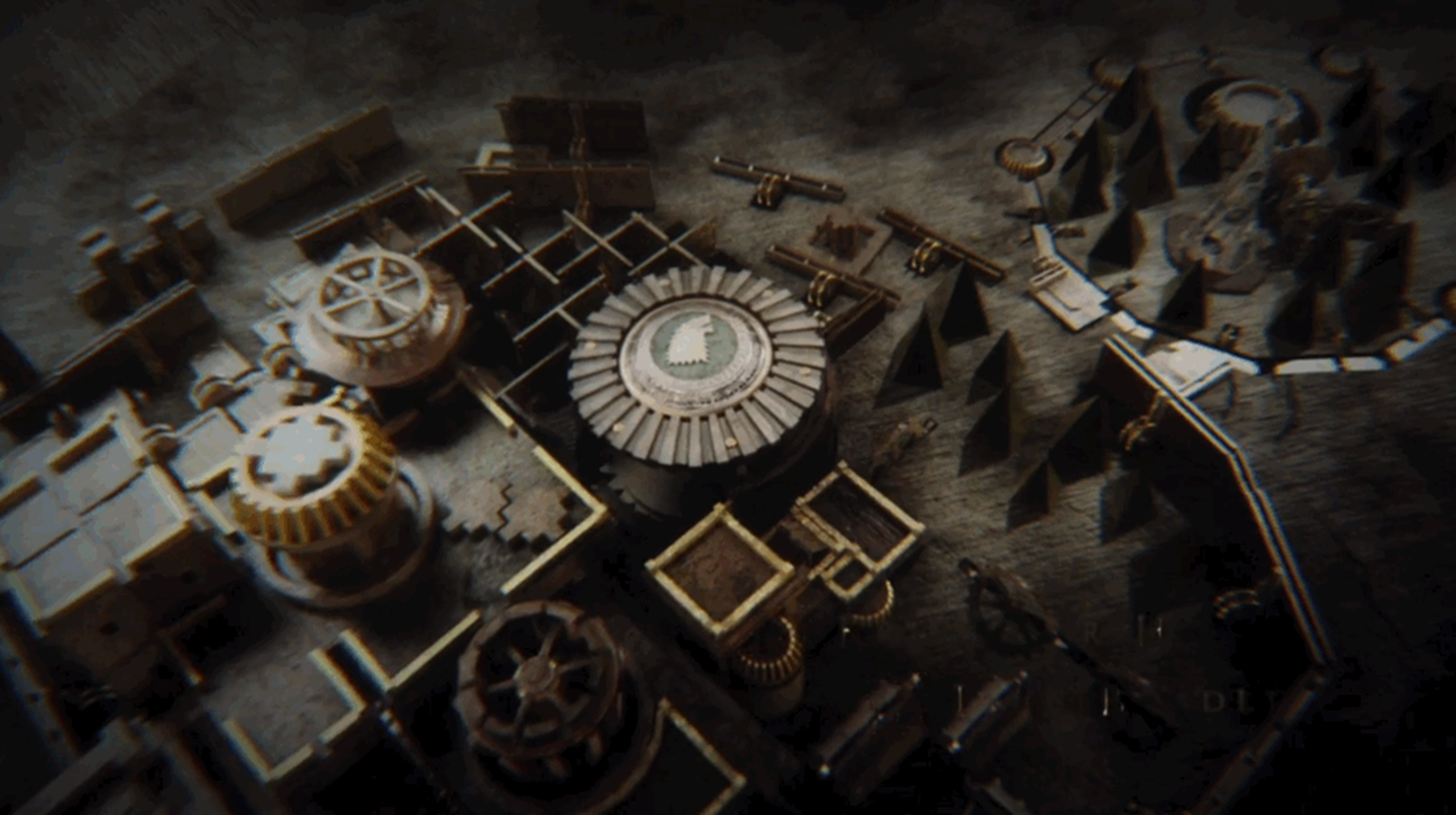 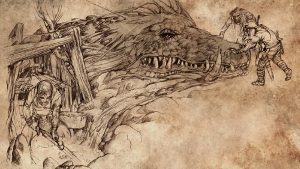 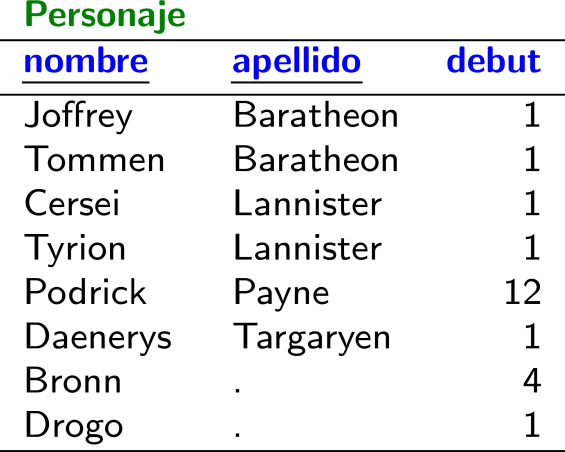 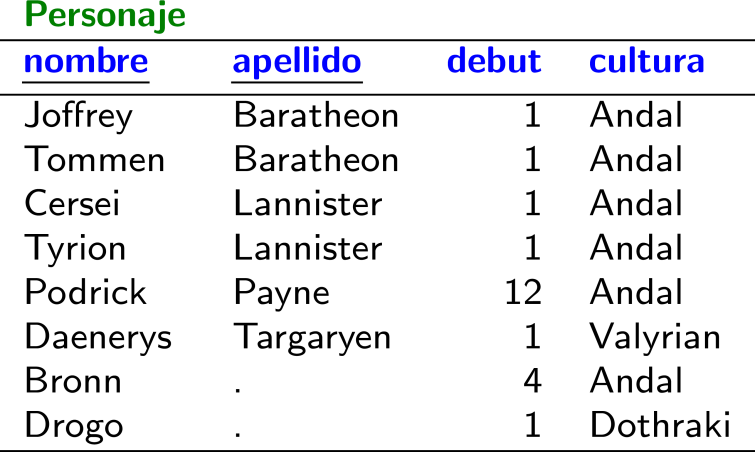 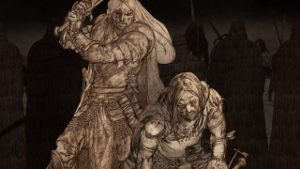 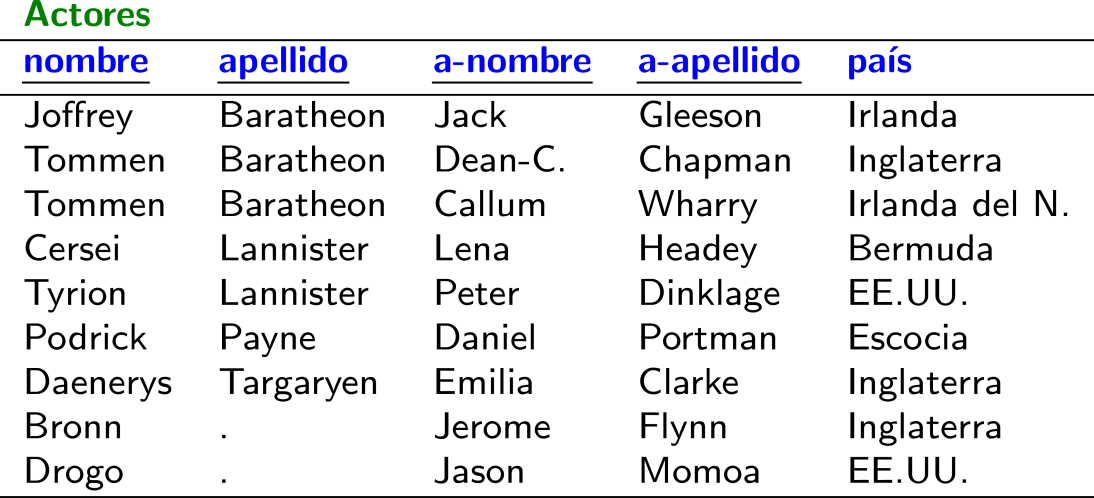 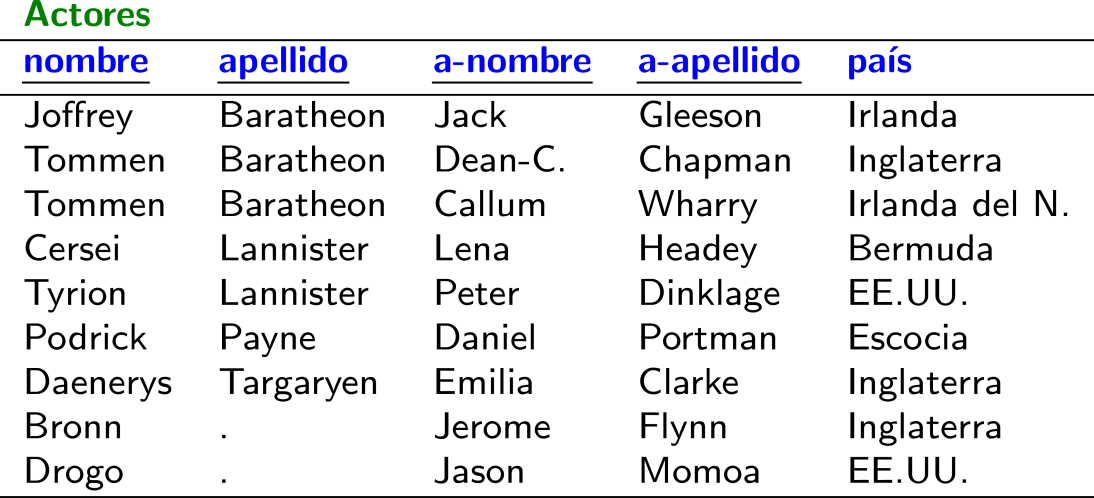 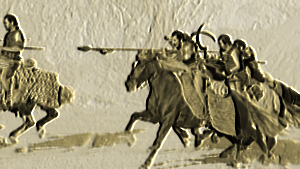 Juego de Datos: Relacional
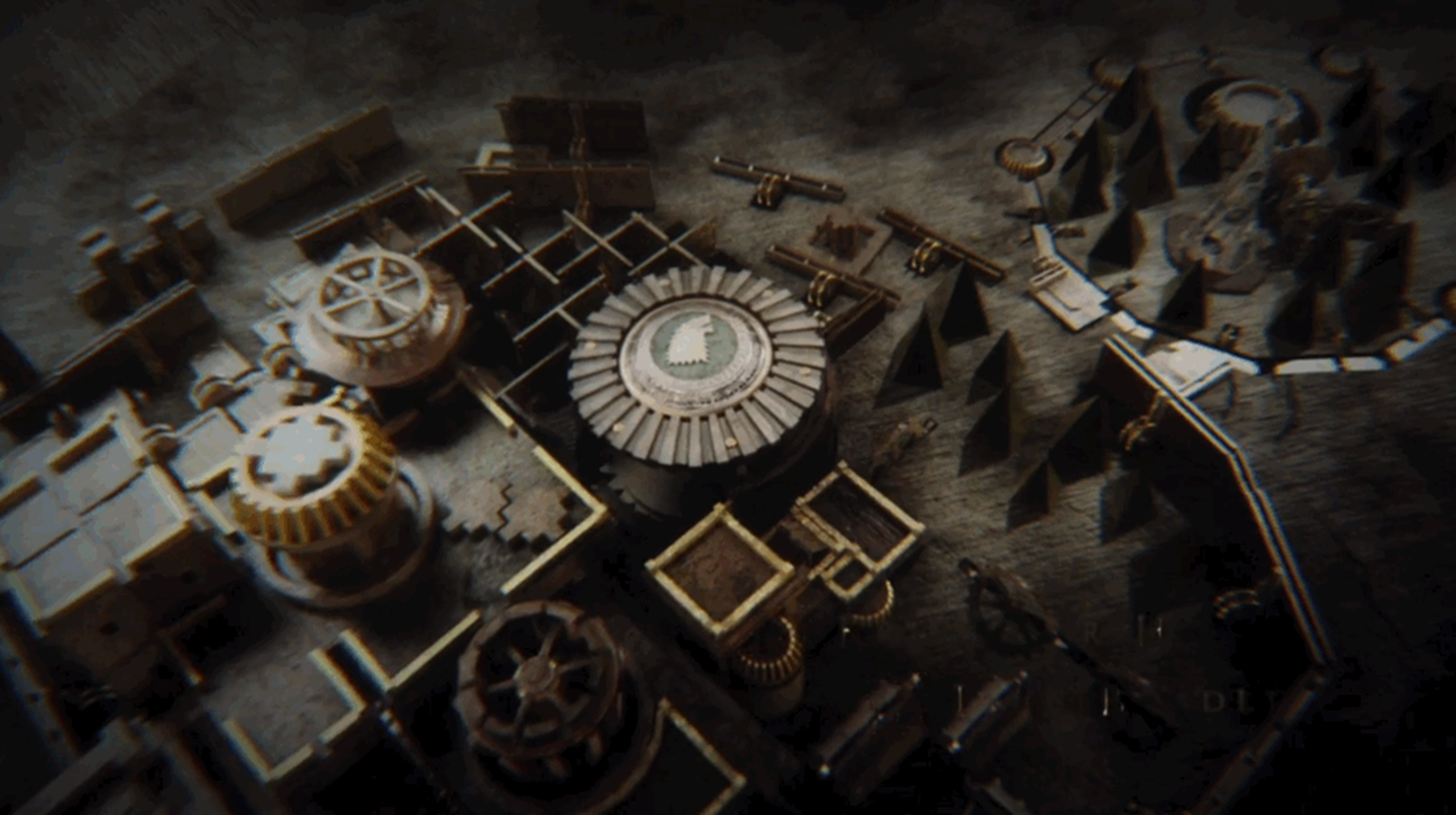 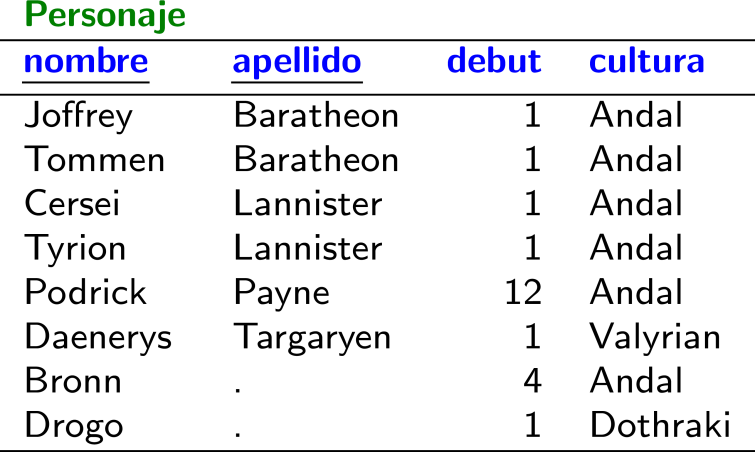 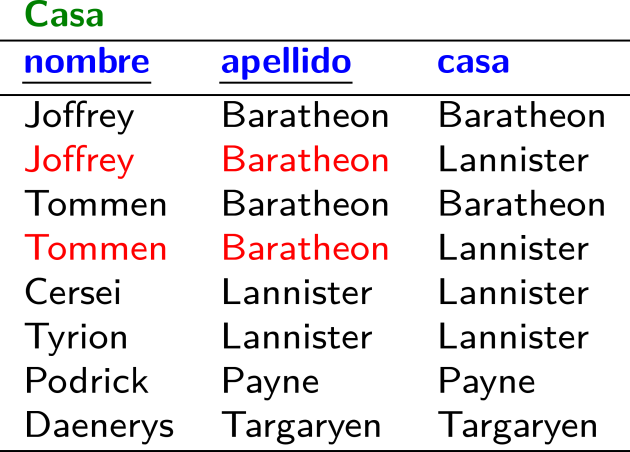 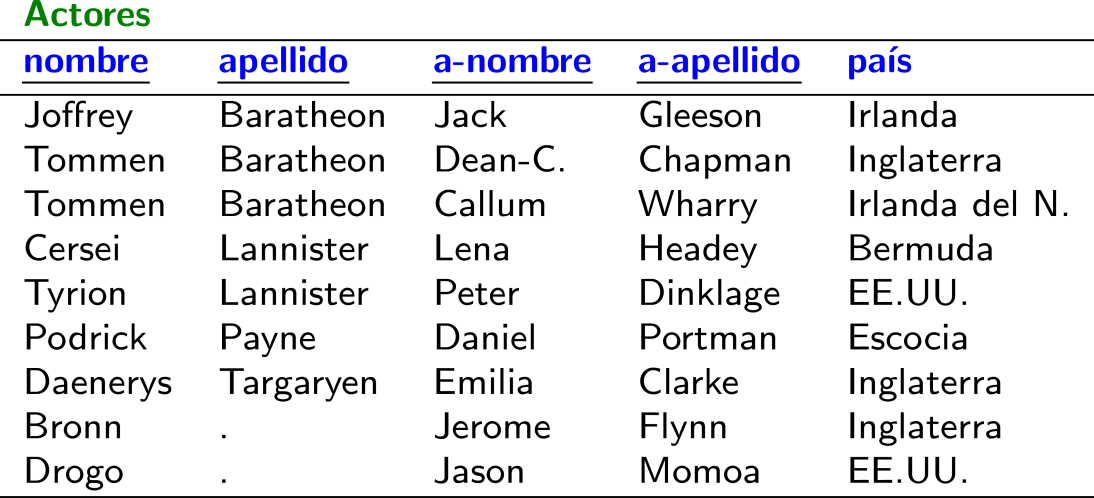 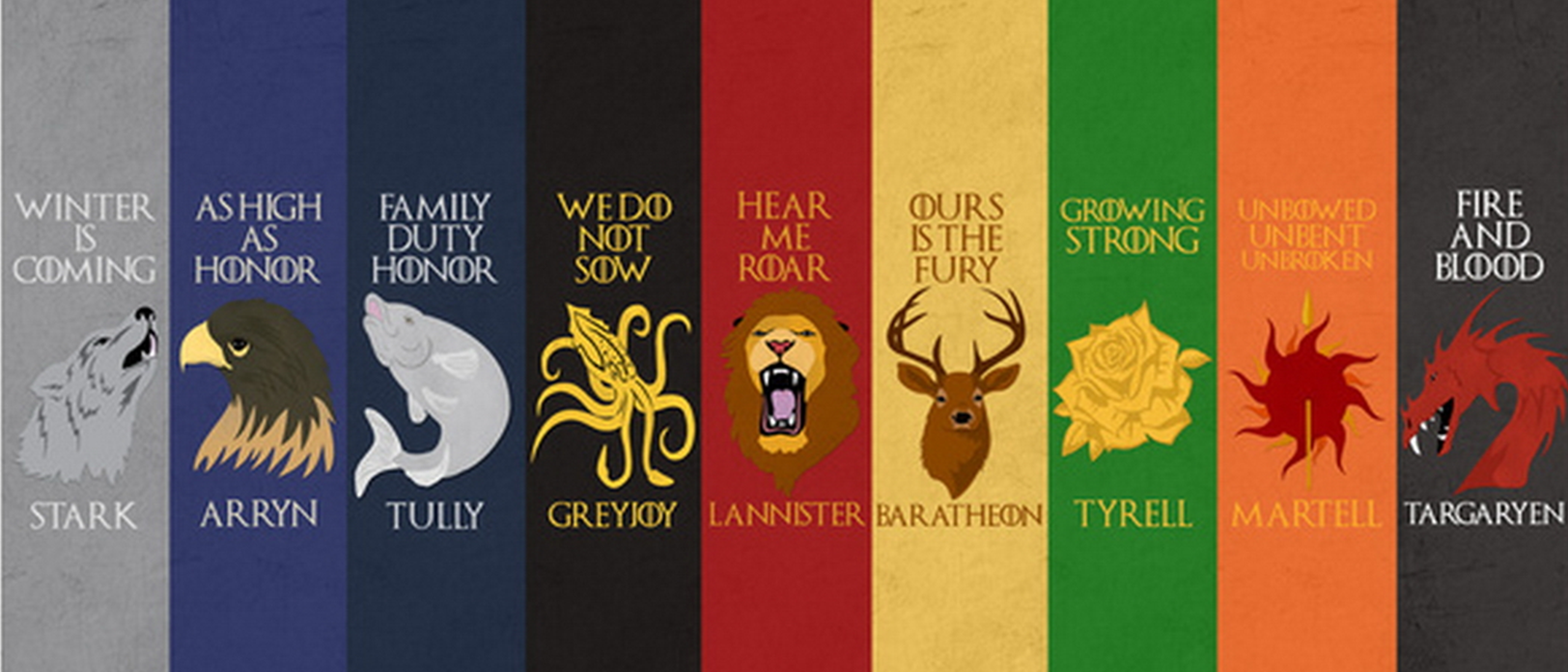 Juego de Datos: Relacional
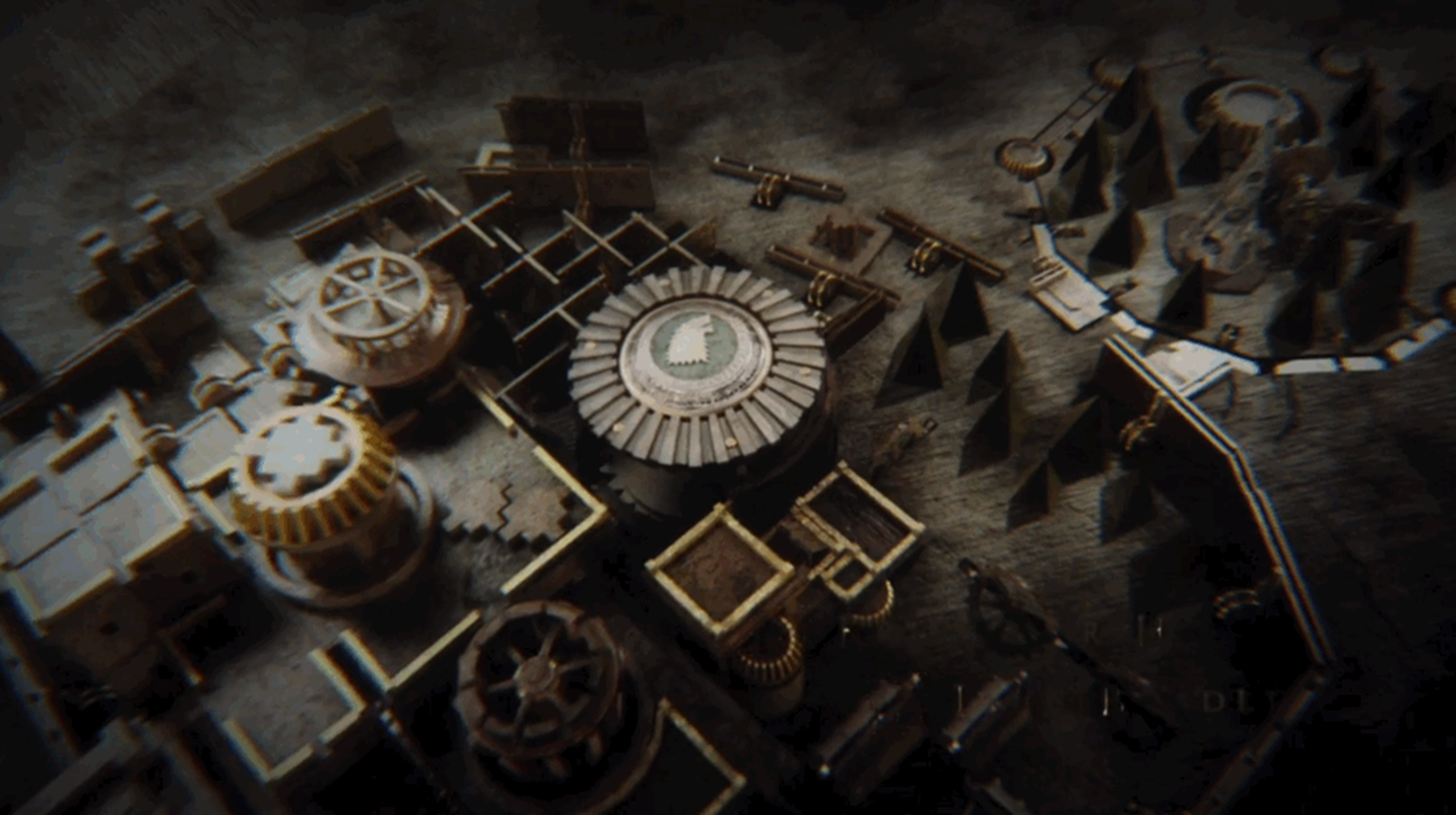 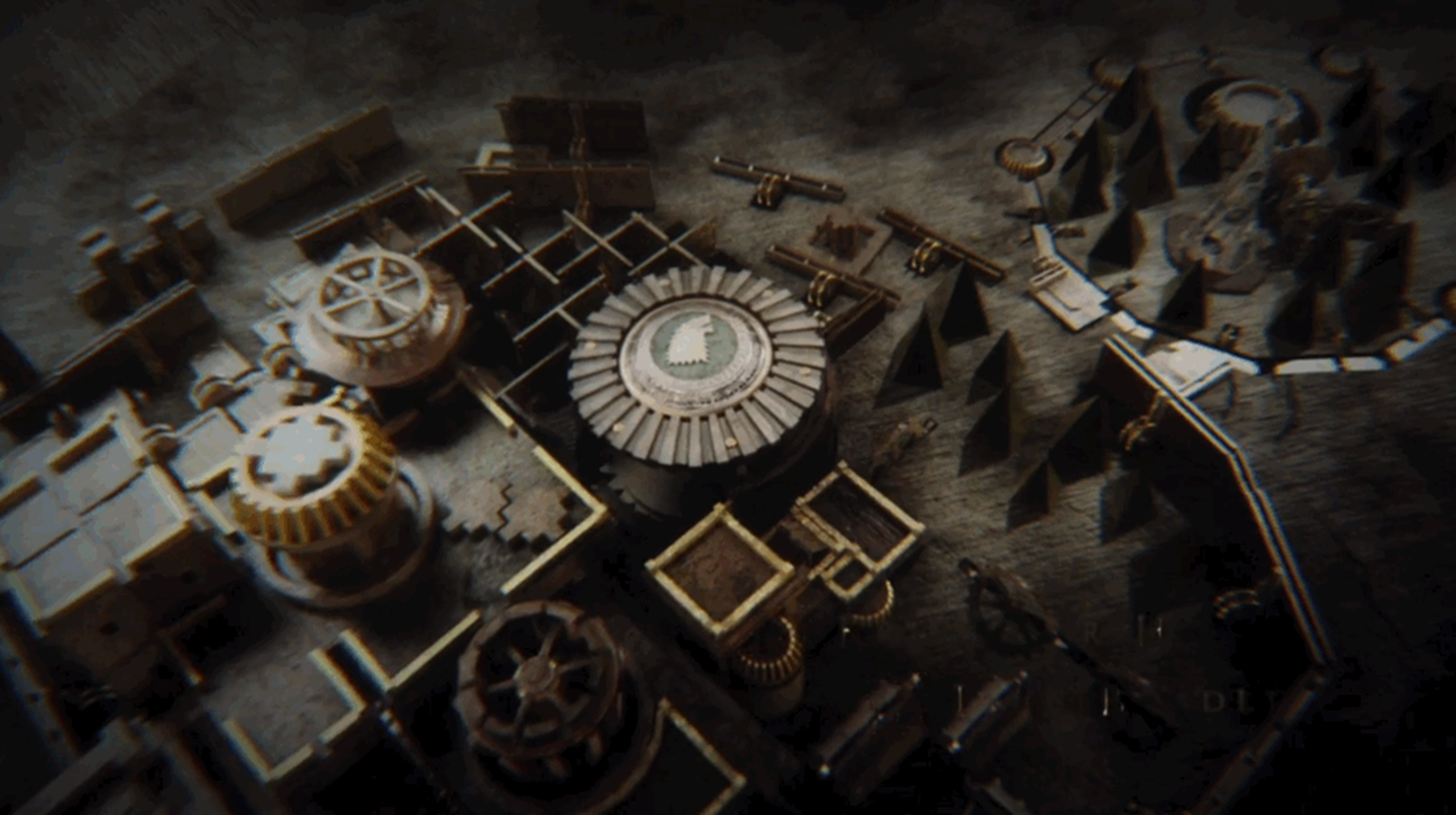 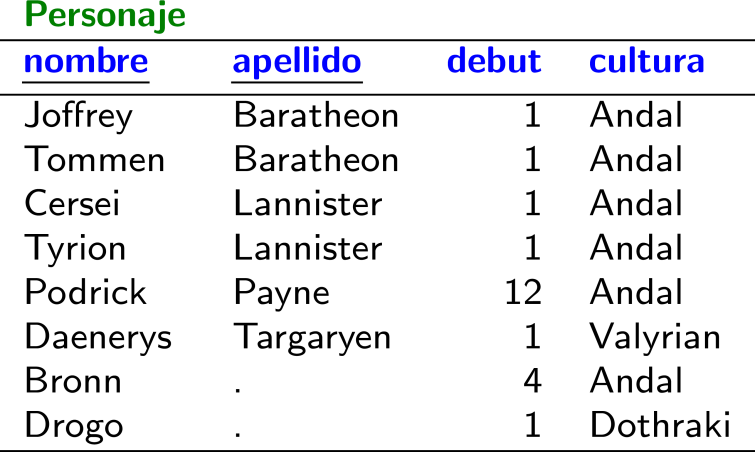 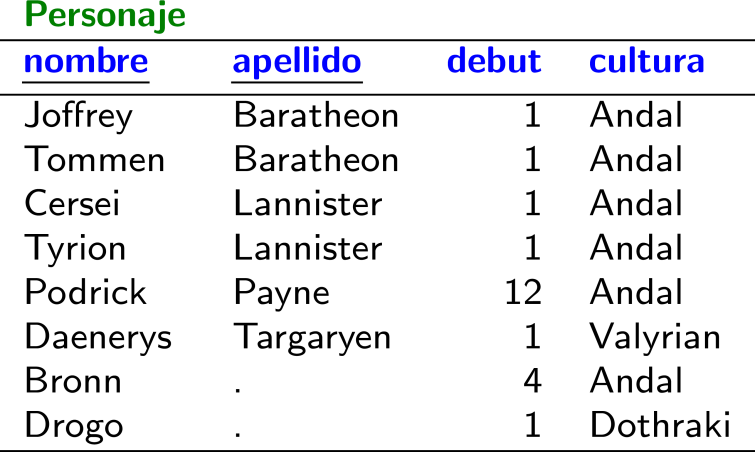 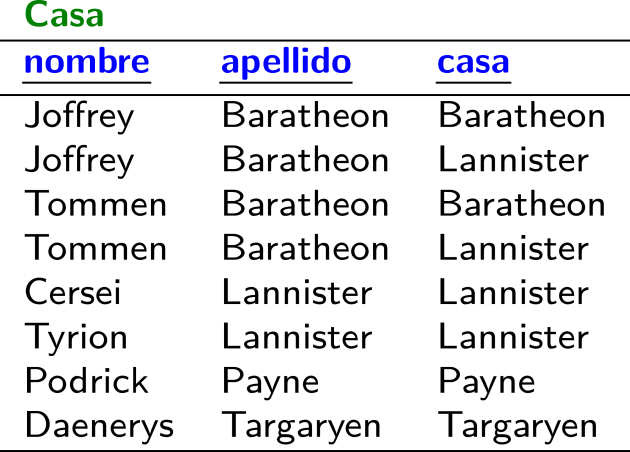 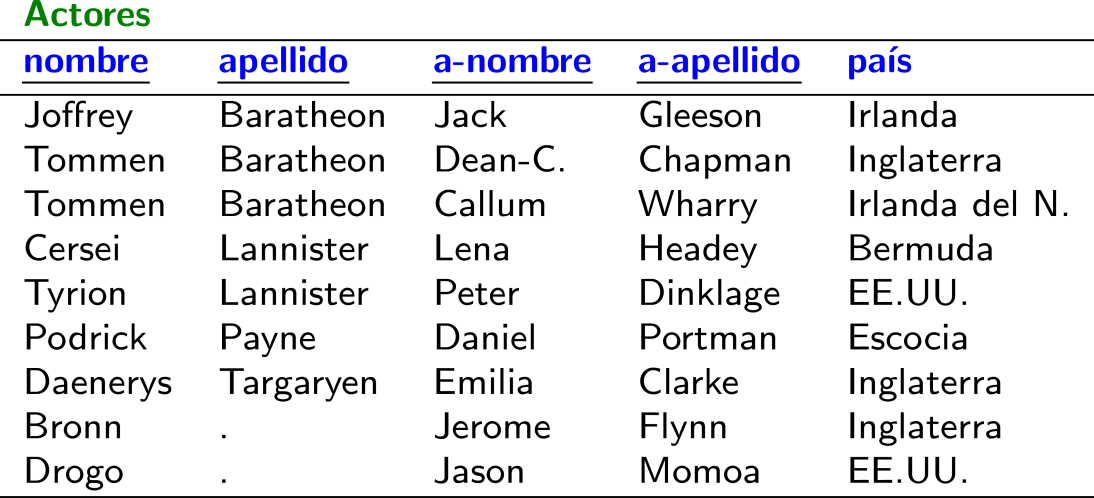 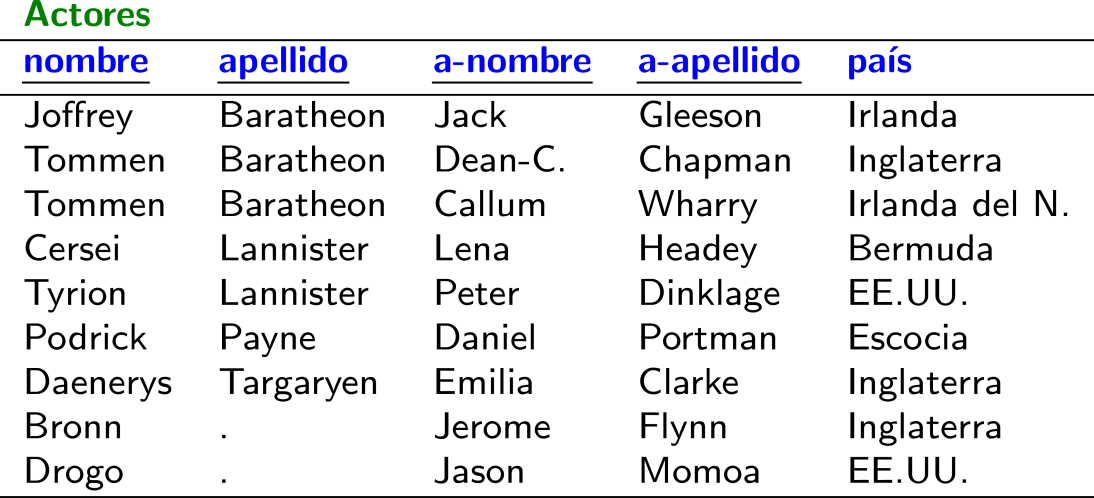 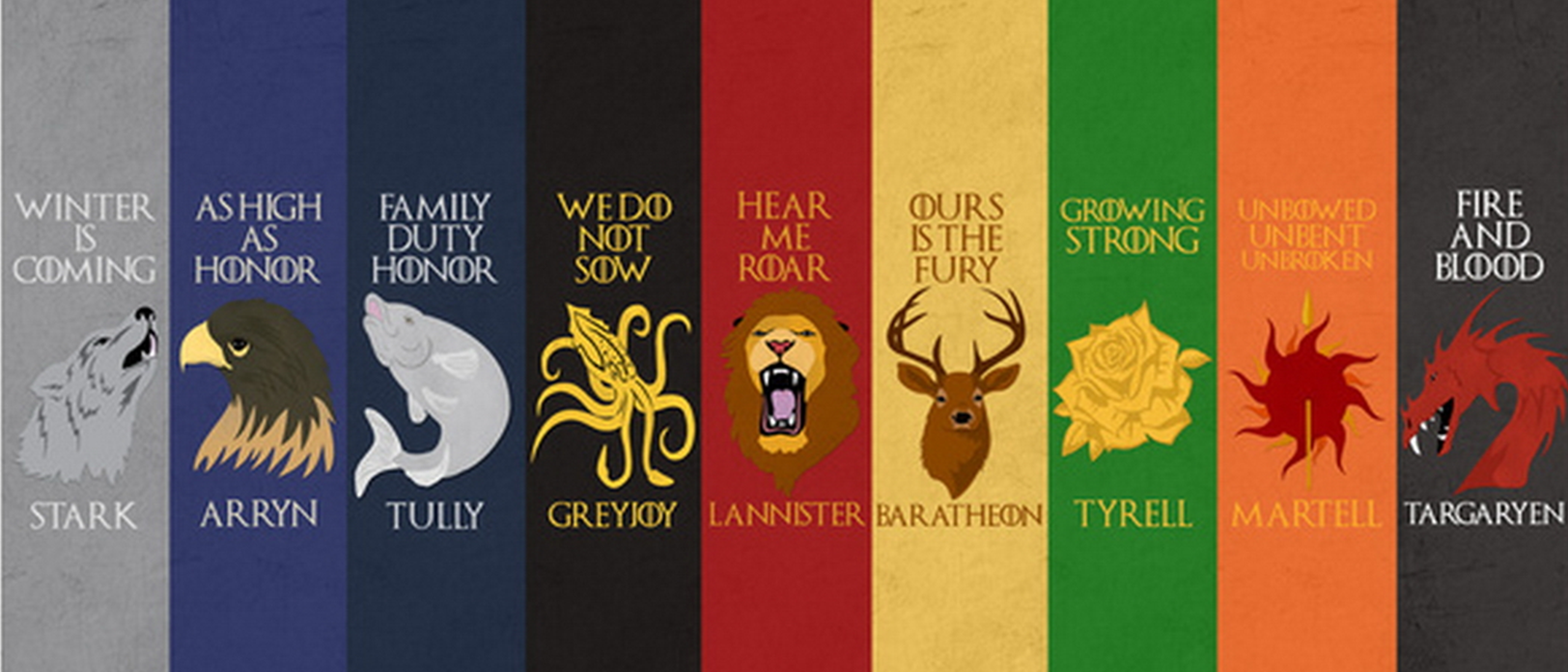 Juego de Datos: Relacional
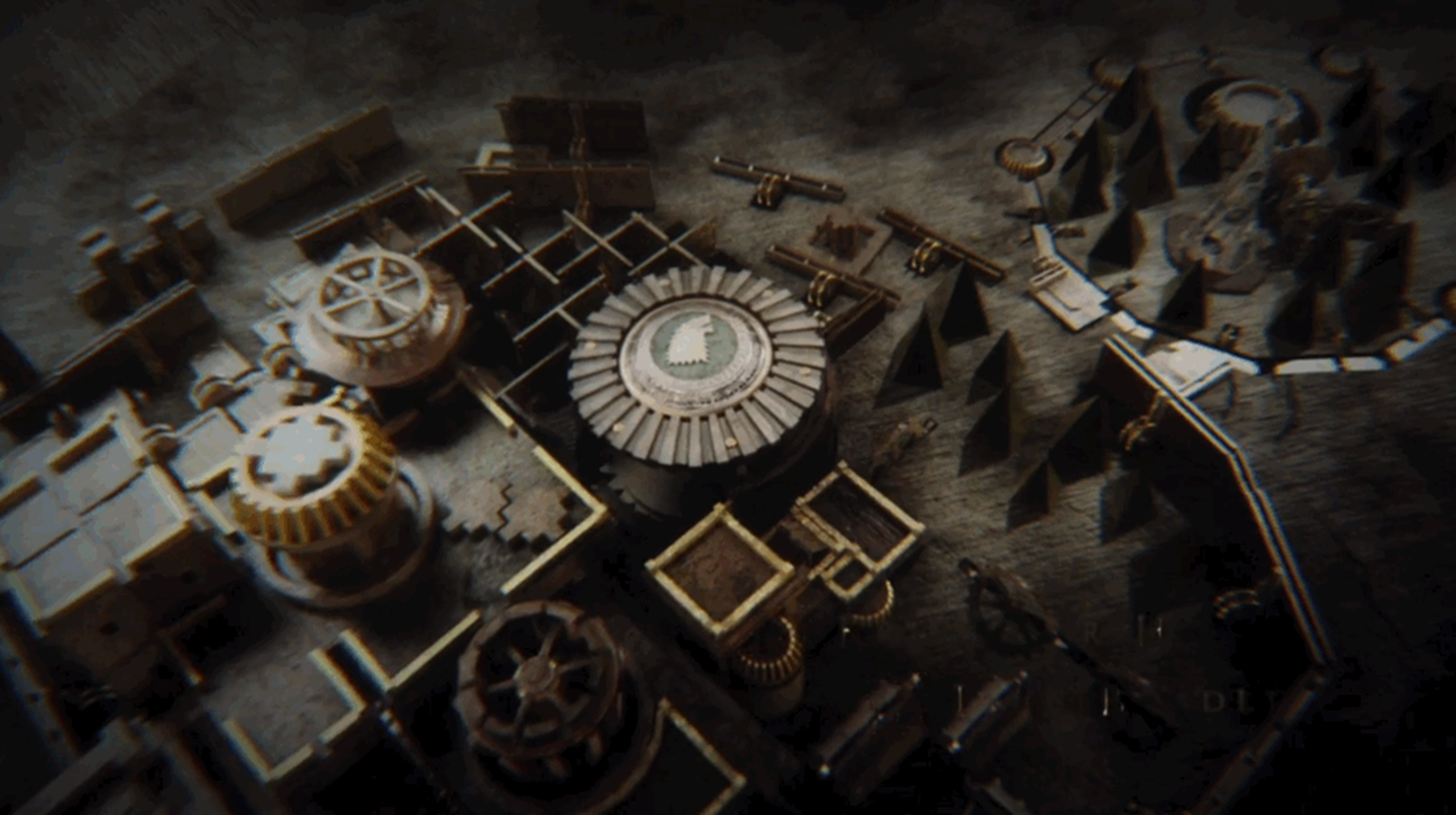 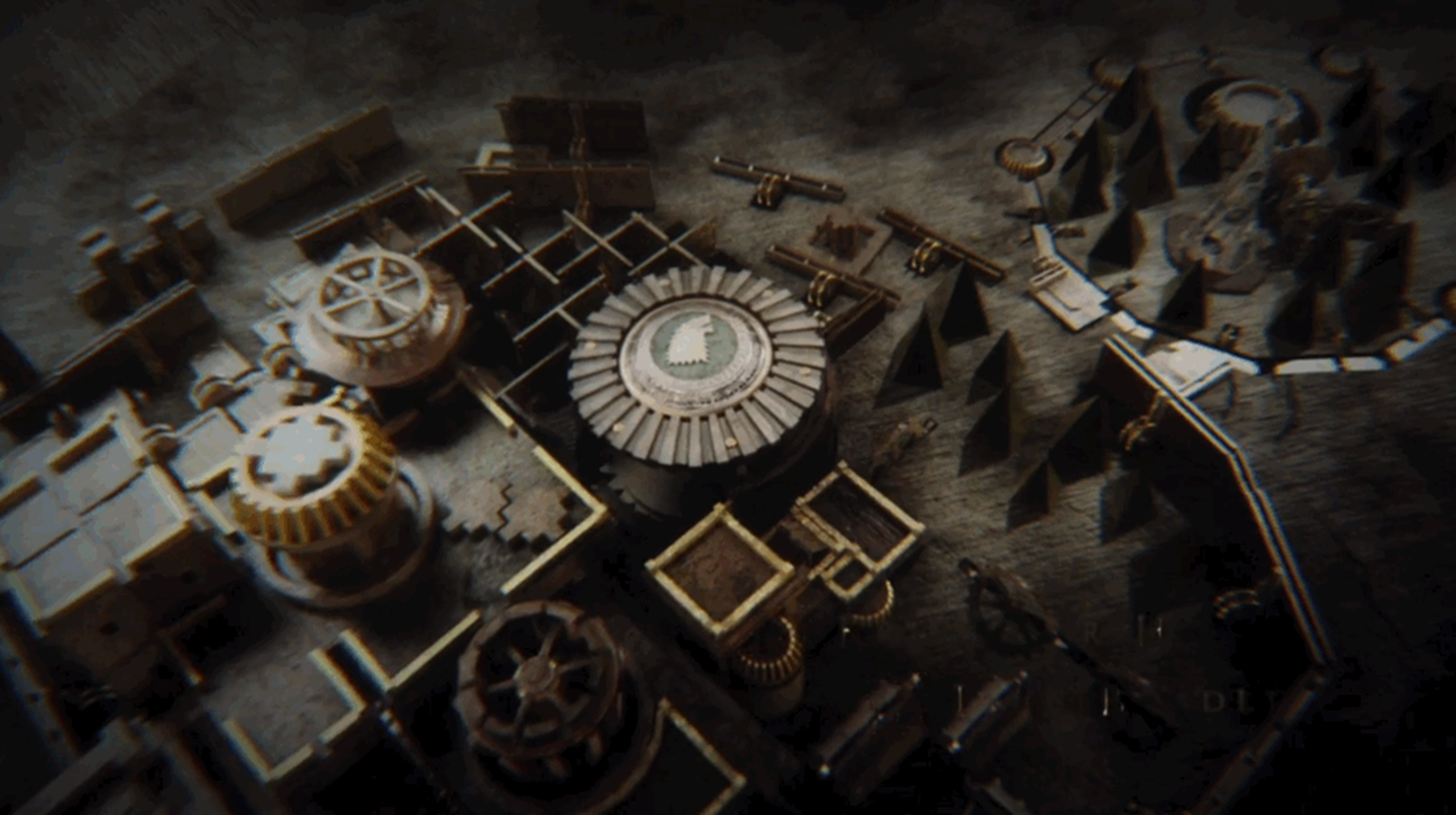 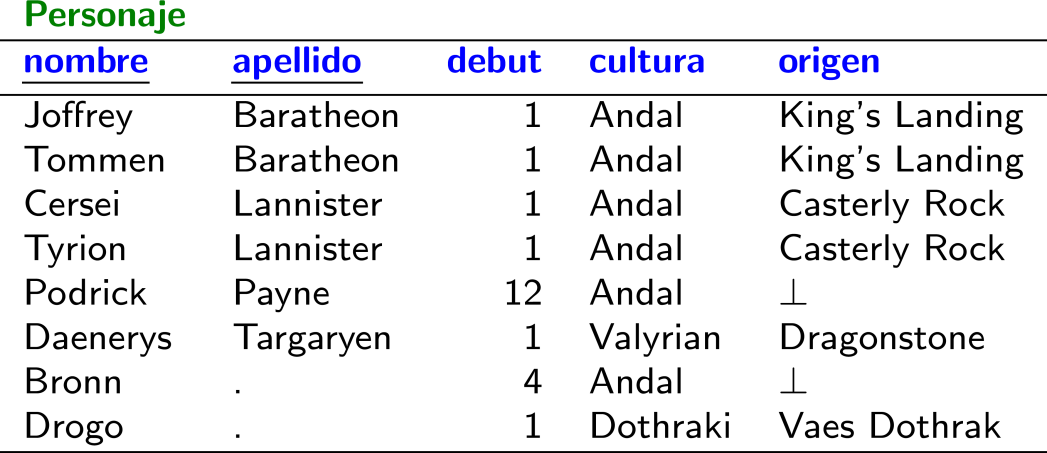 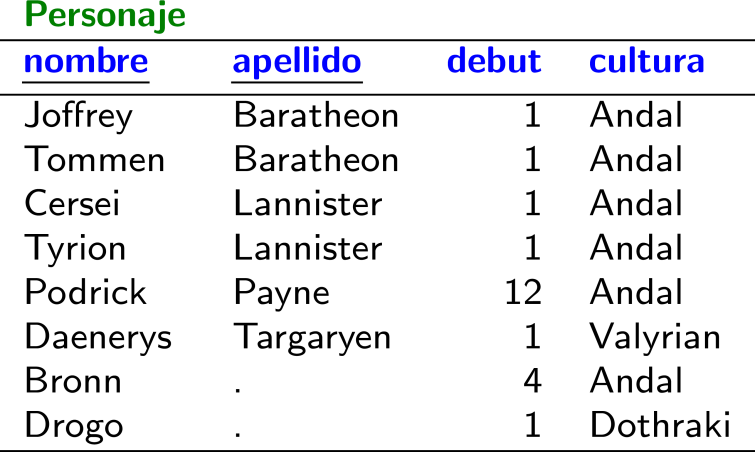 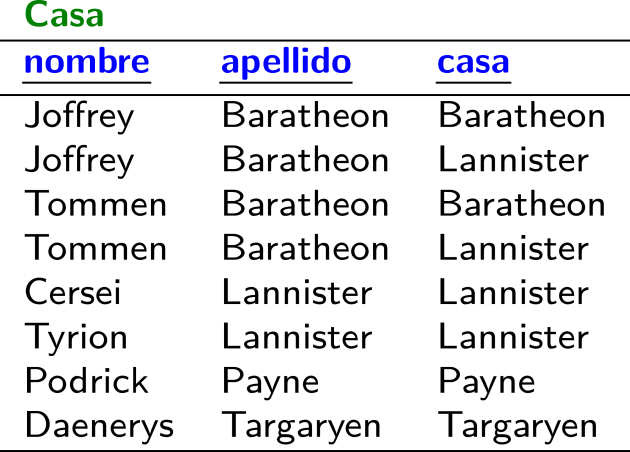 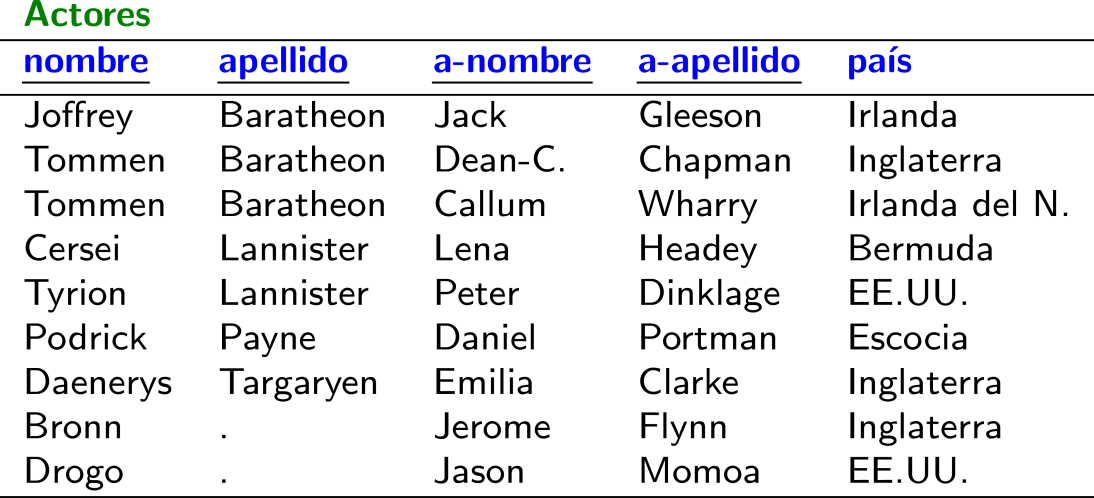 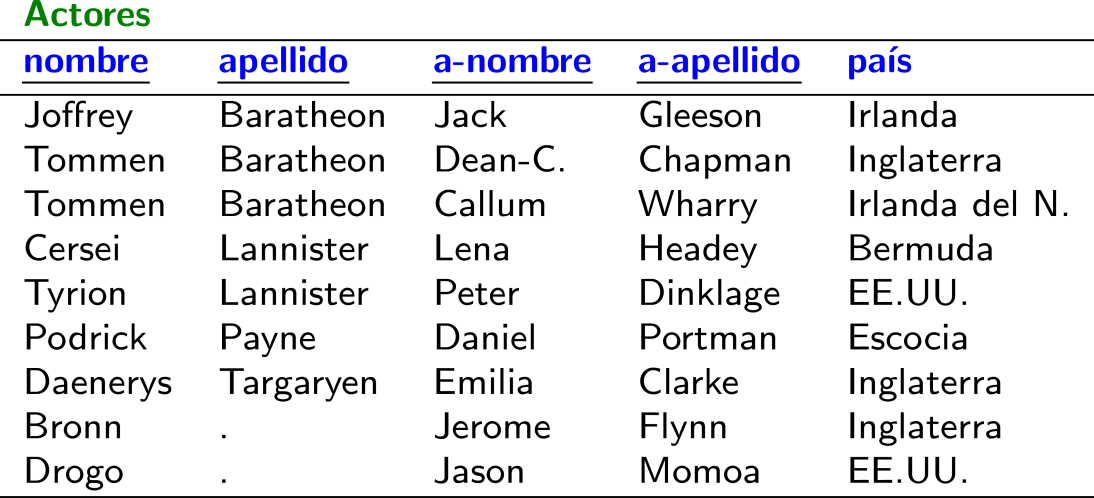 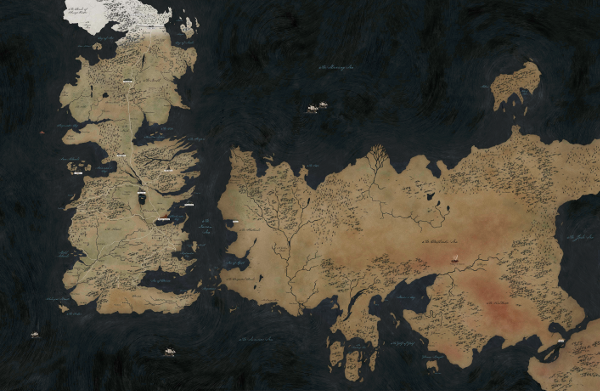 Juego de Datos: Relacional
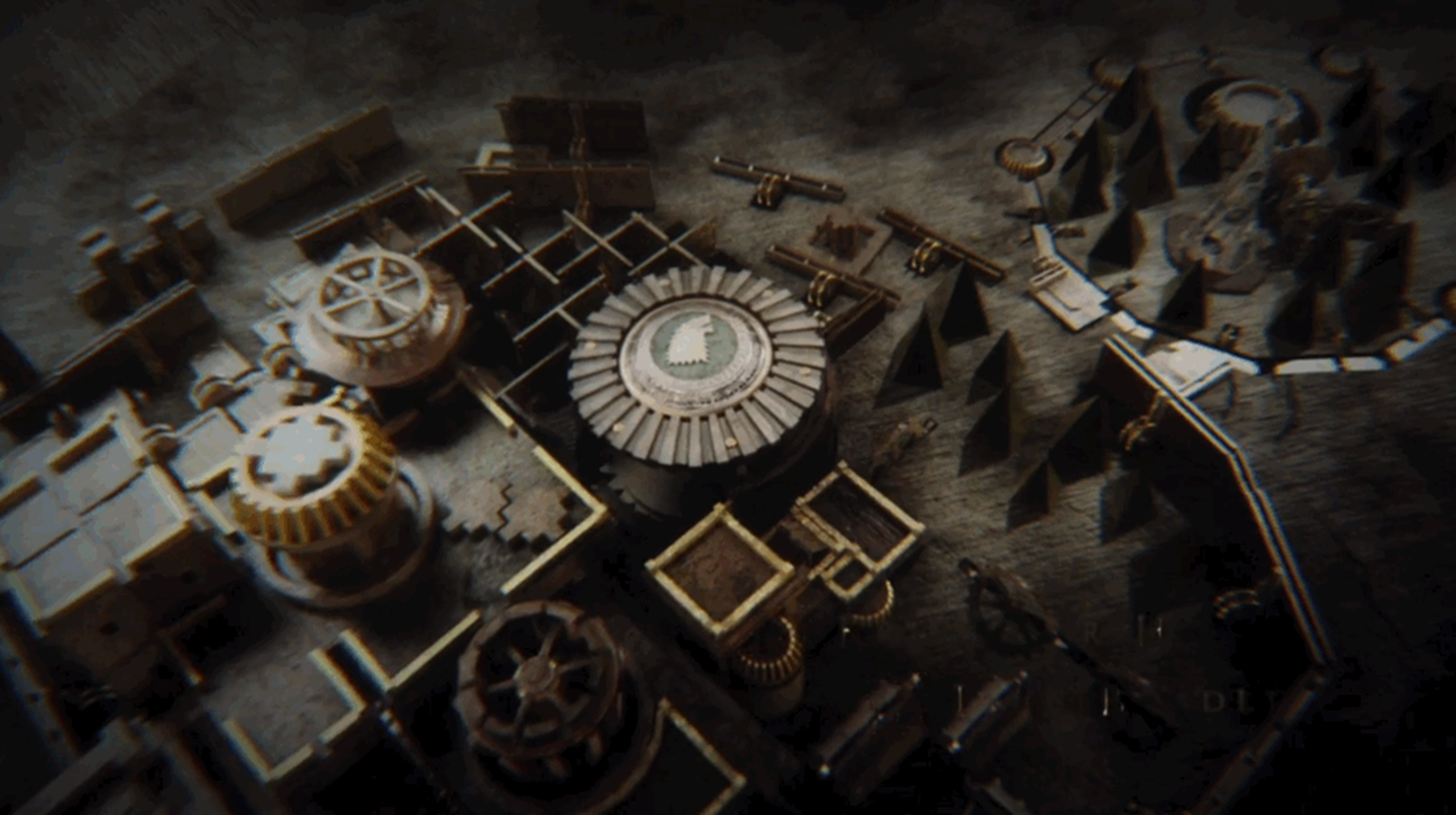 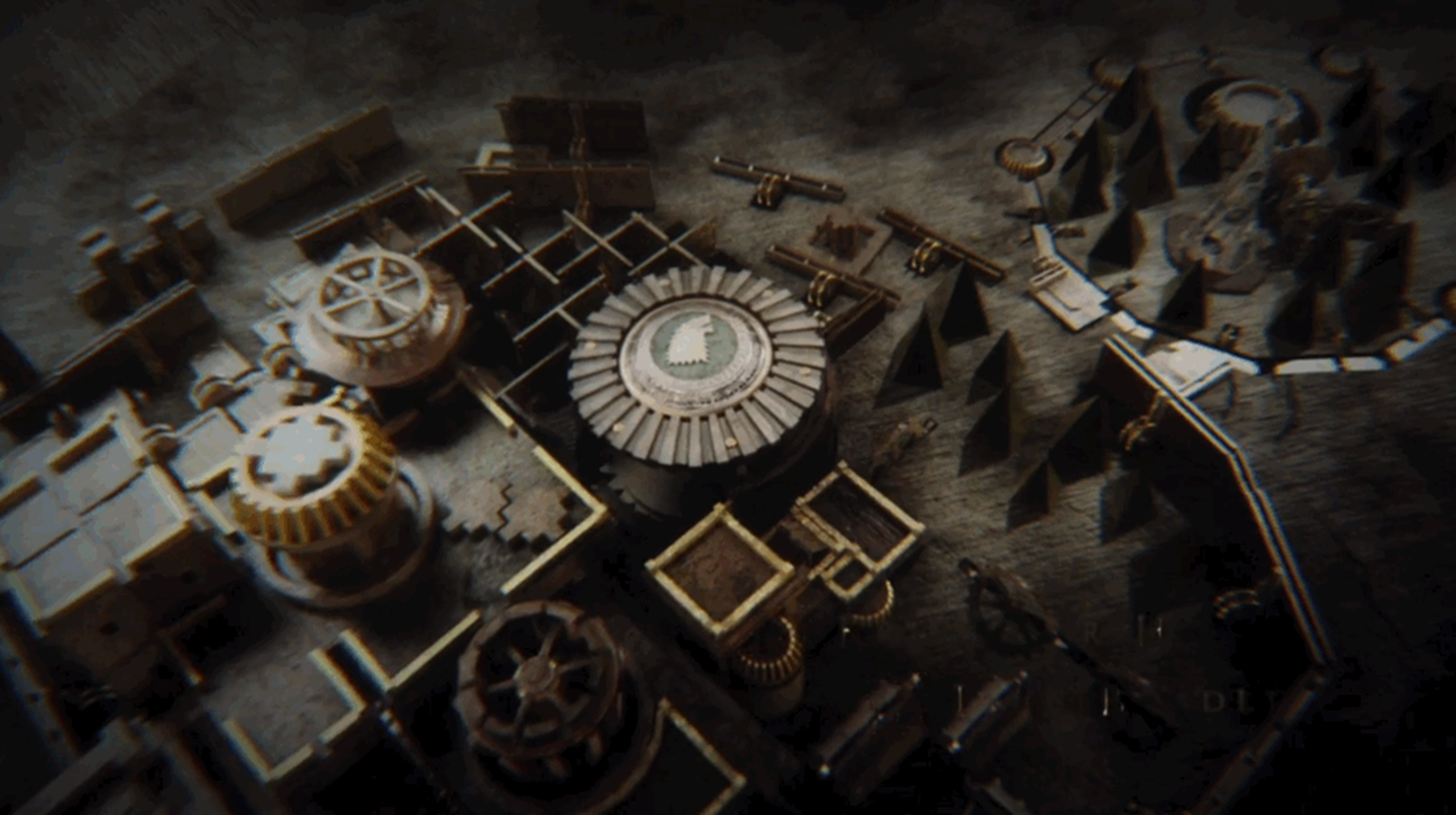 Cada vez que queremos agregar una columna nueva …
Si hay exactamente un valor por fila, no hay problema
Si hay cero o un valor por fila, ¿NULL?
Si hay varios valores por fila, hay que crear una tabla nueva
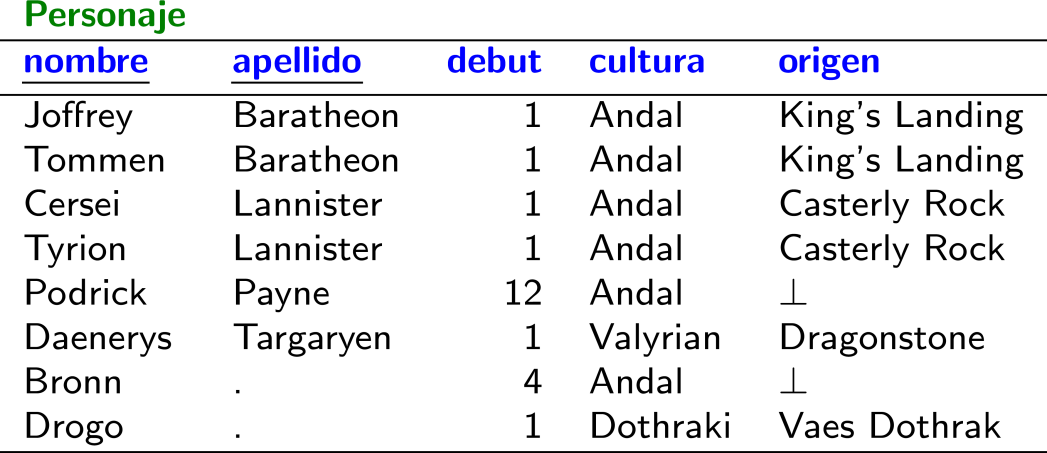 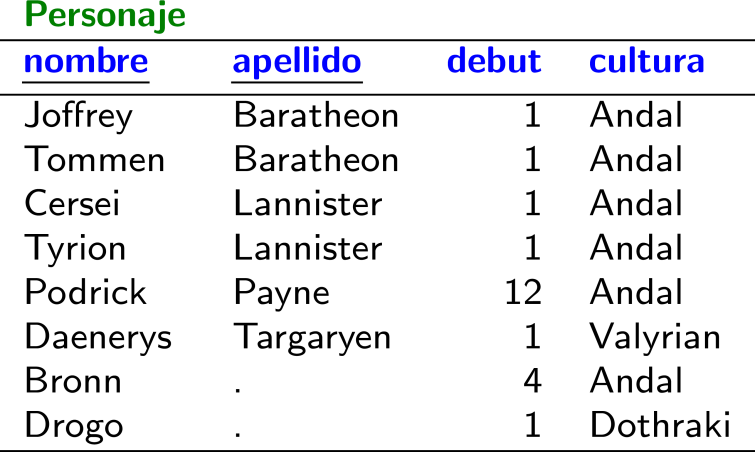 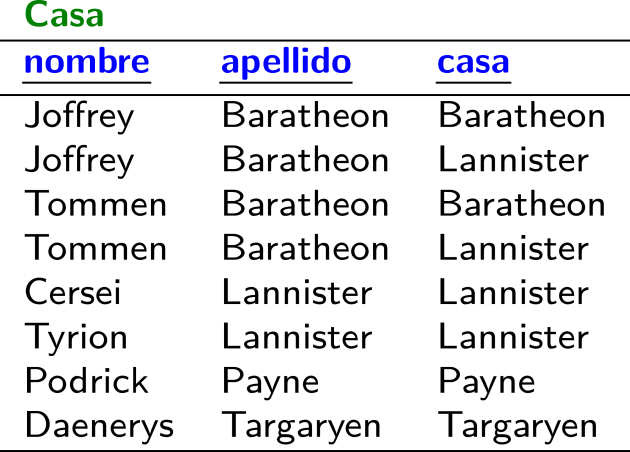 El esquema cambia mucho cada vez …
y puede ser que sea imposible predecir el esquema.
¡¿Les gustaría tener que hacer un diagrama E/R del J.d.T?!
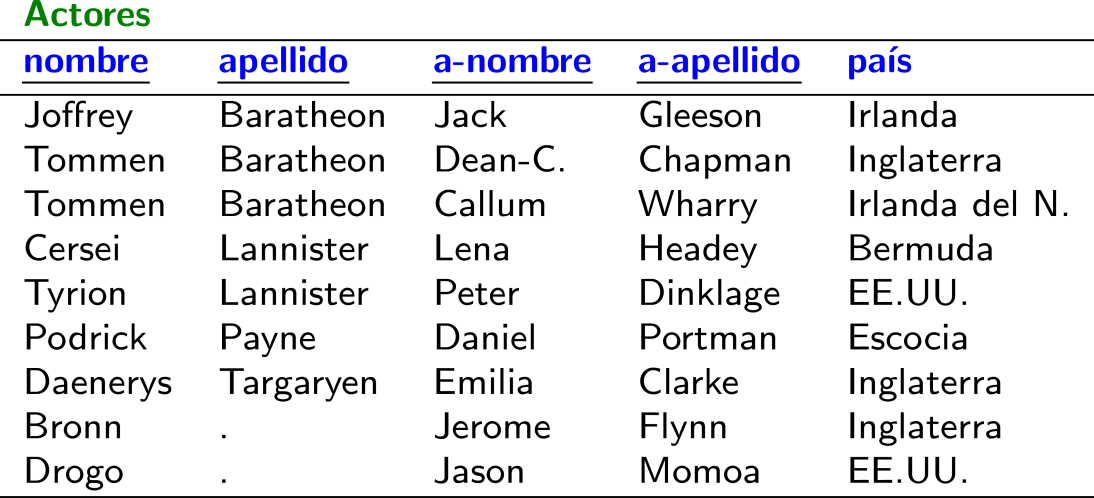 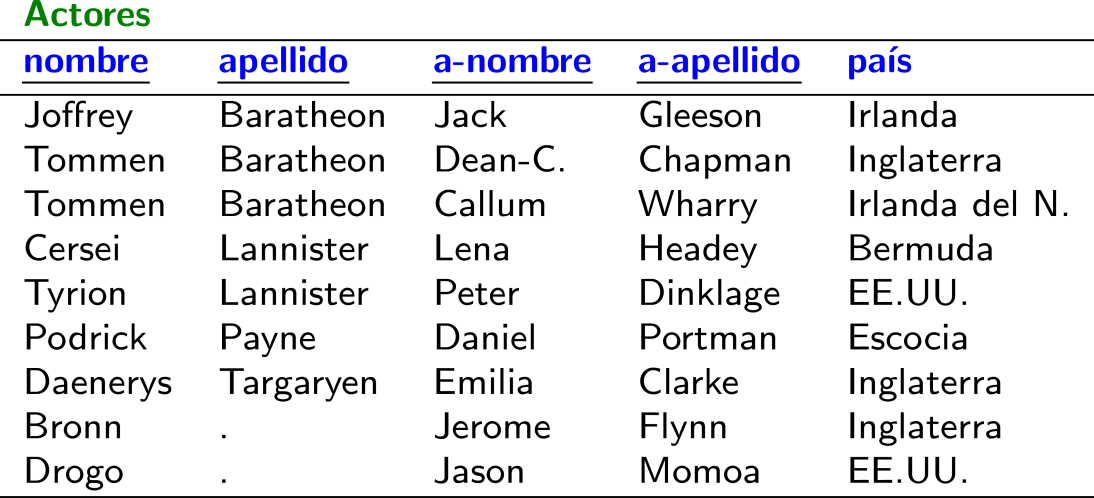 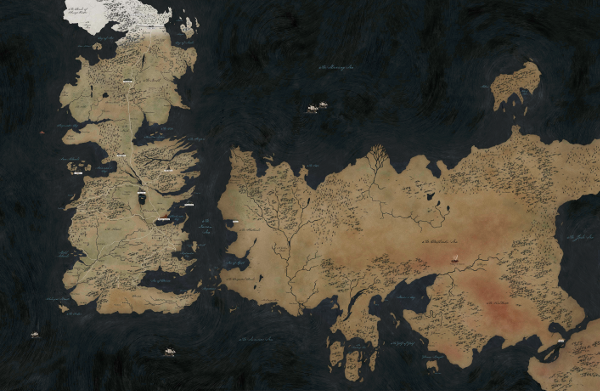 El modelo/esquema relacional es poco flexible.
Datos semiestructurados …
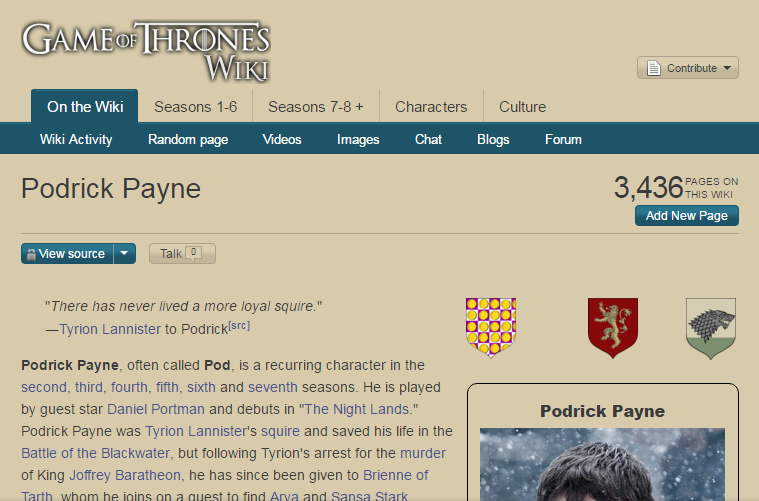 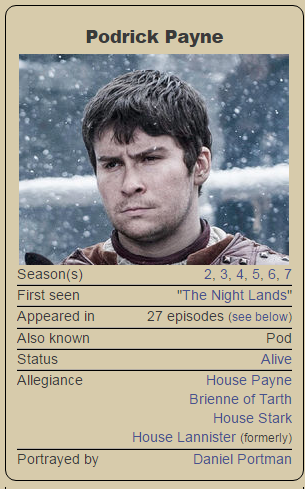 Los usuarios pueden agregar más atributos.

Muchos atributos pueden tener cero o más valores.

Los datos son incompletos.
Datos semiestructurados:Árboles (XML)
Capítulo 7,4 | Ramakrishnan / Gehrke
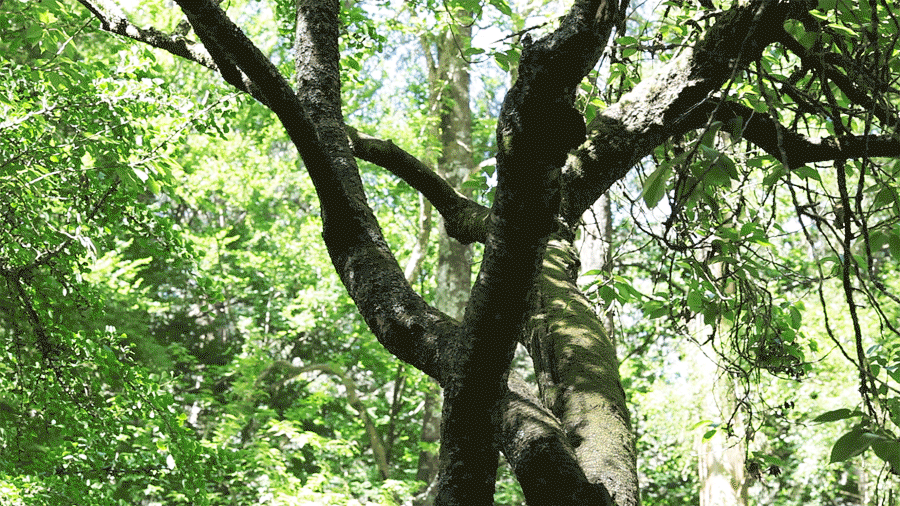 eXtensible Markup Language (XML)
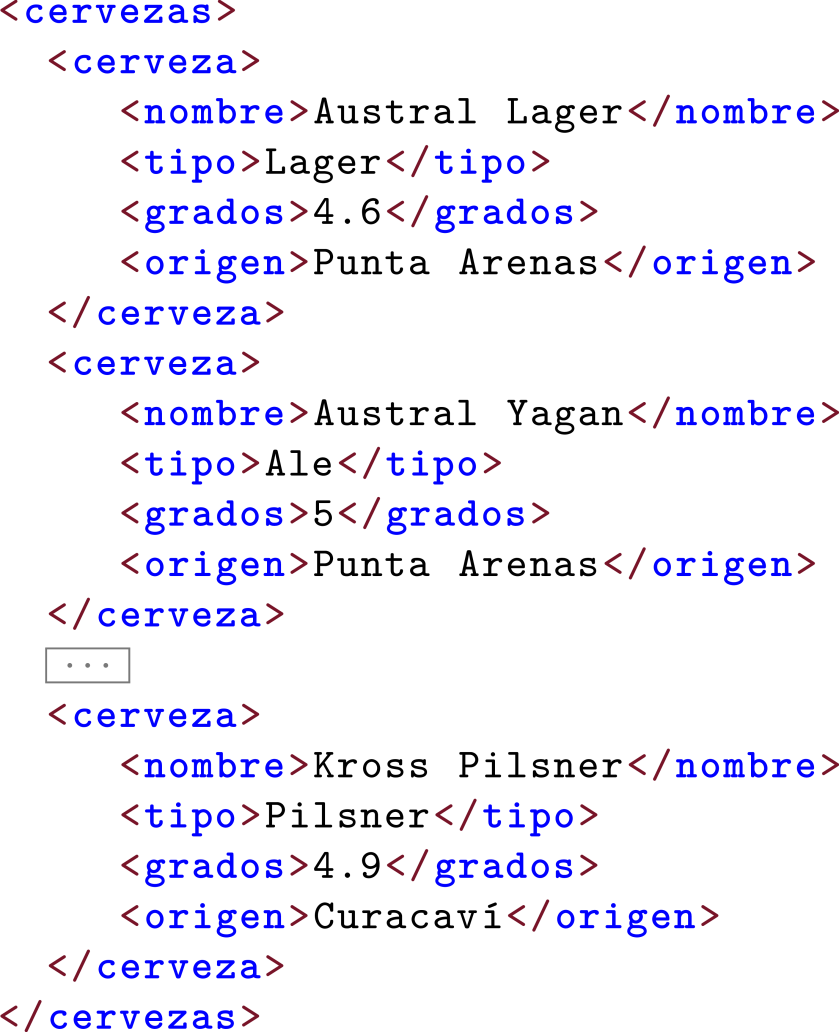 El cierre de etiquetas es obligatorio en XML
¿Hay otra forma de representar estos datos en XML?
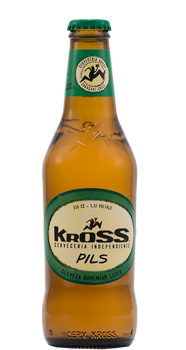 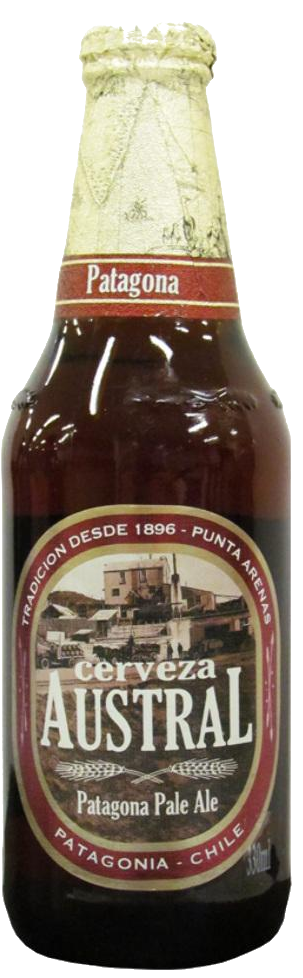 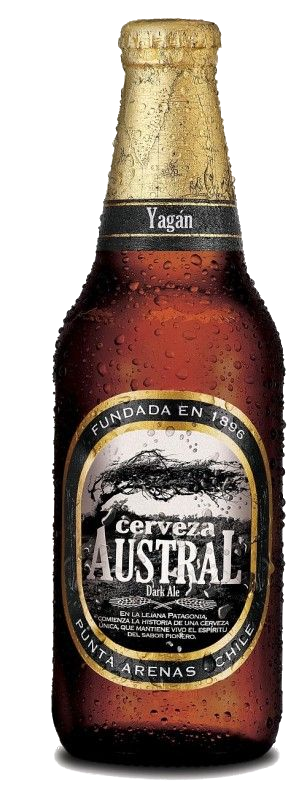 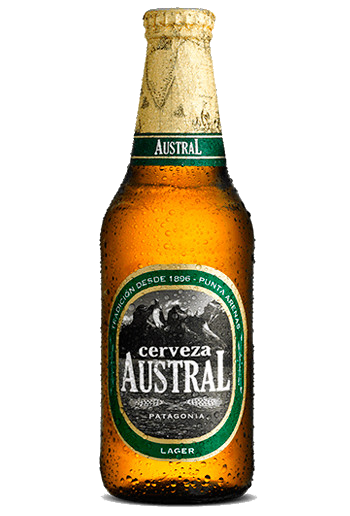 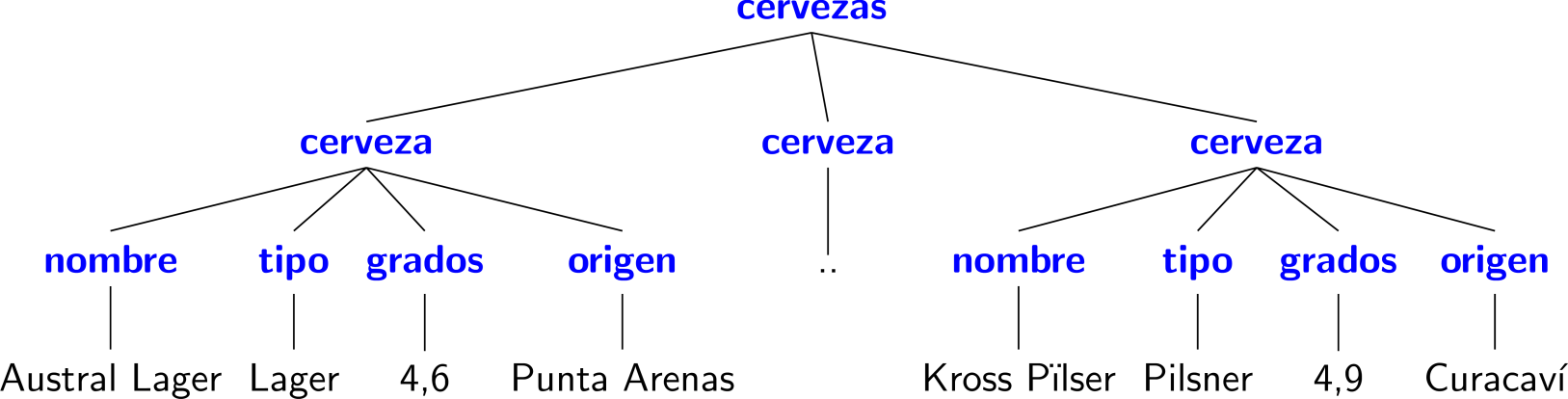 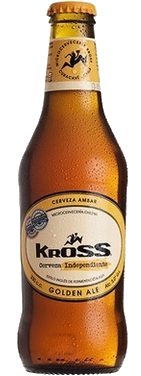 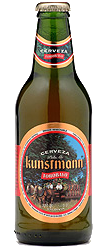 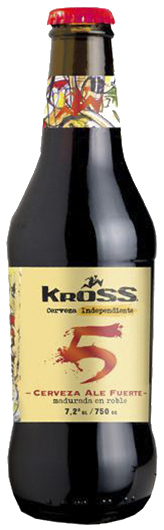 eXtensible Markup Language (XML)
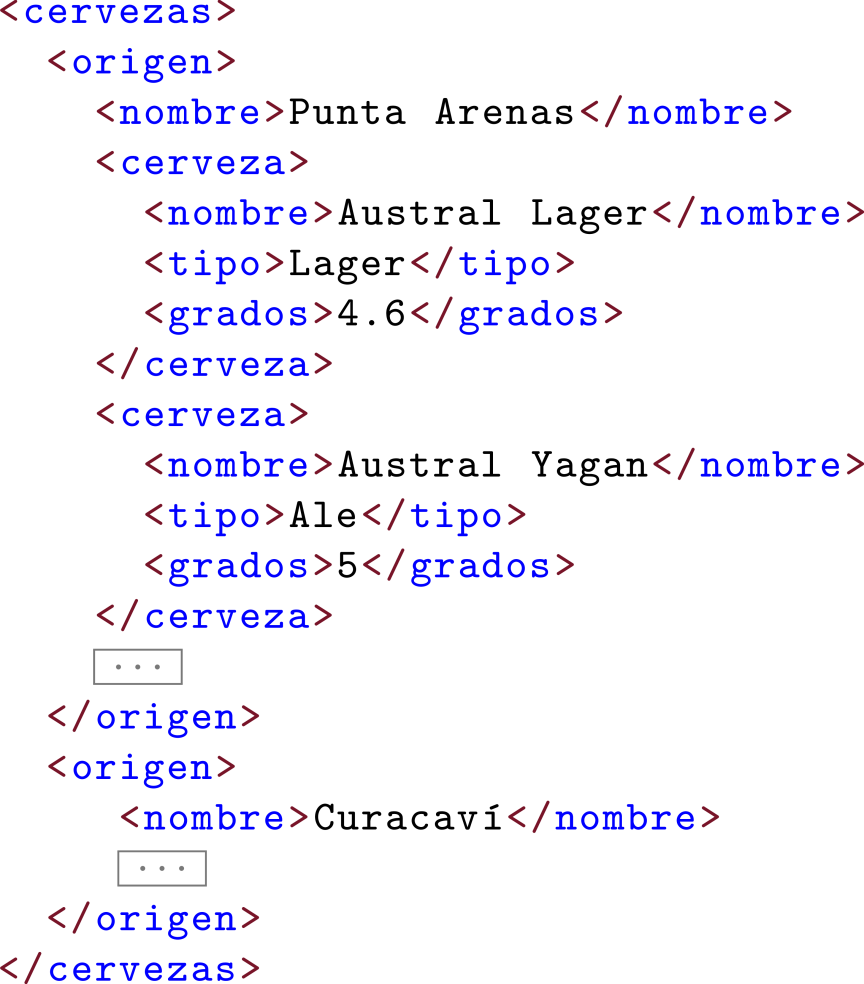 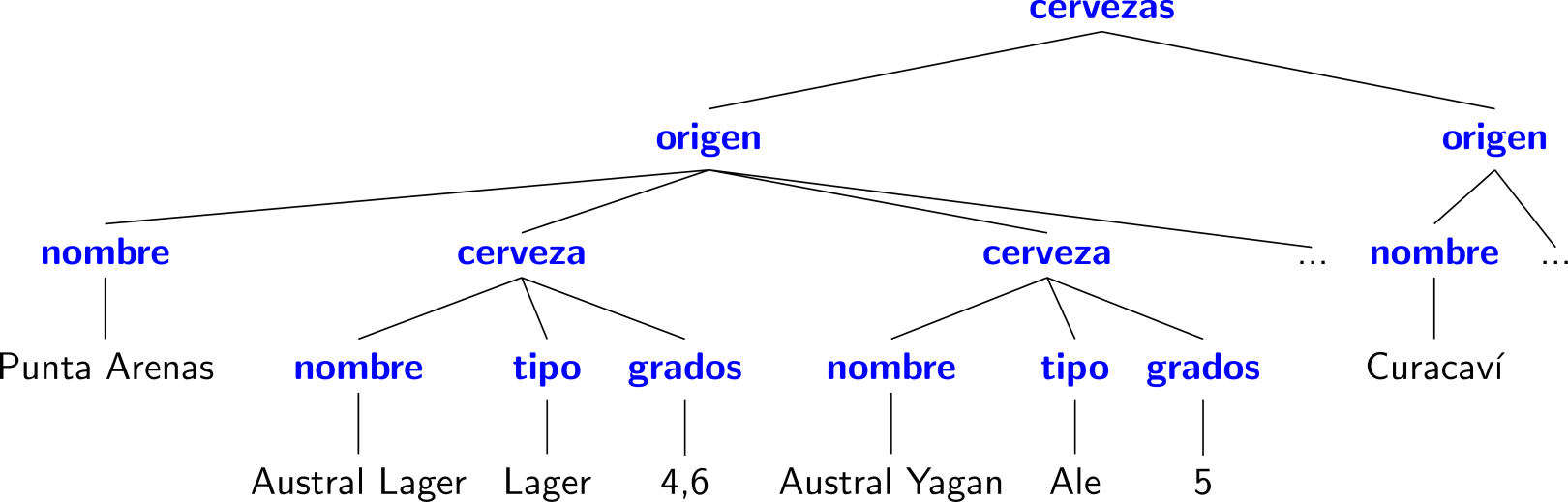 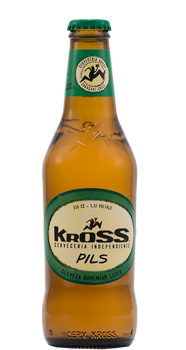 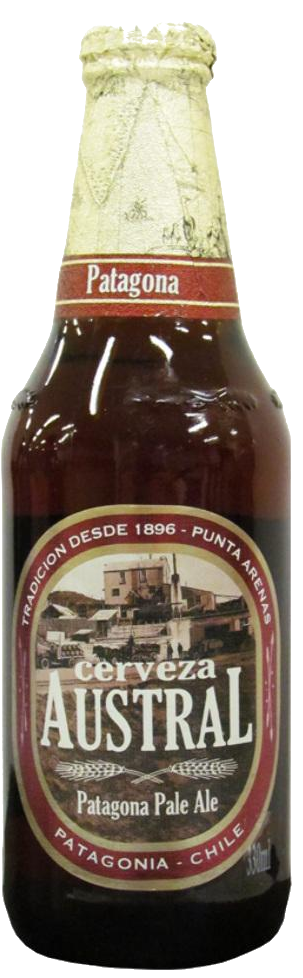 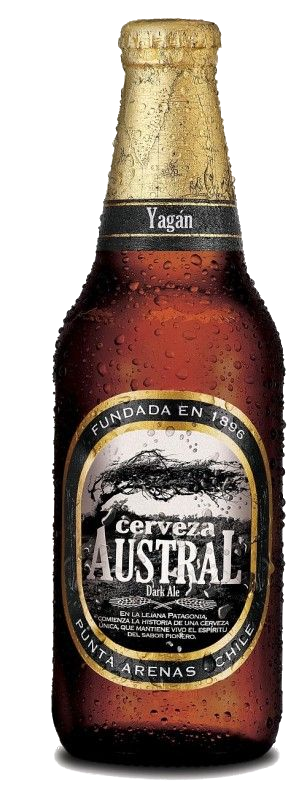 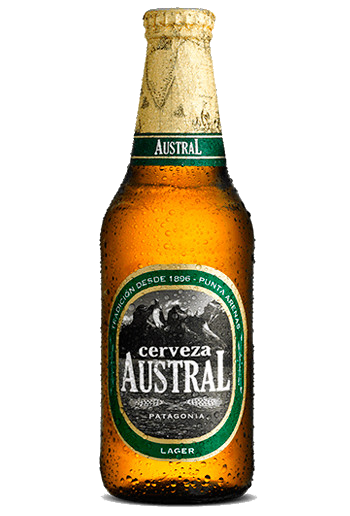 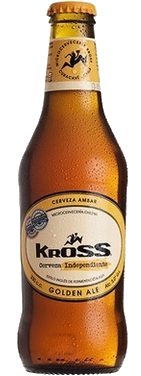 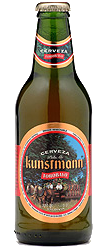 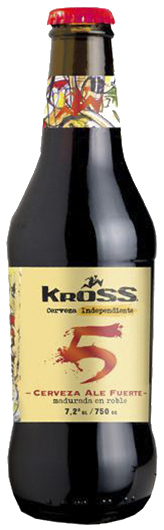 eXtensible Markup Language (XML)
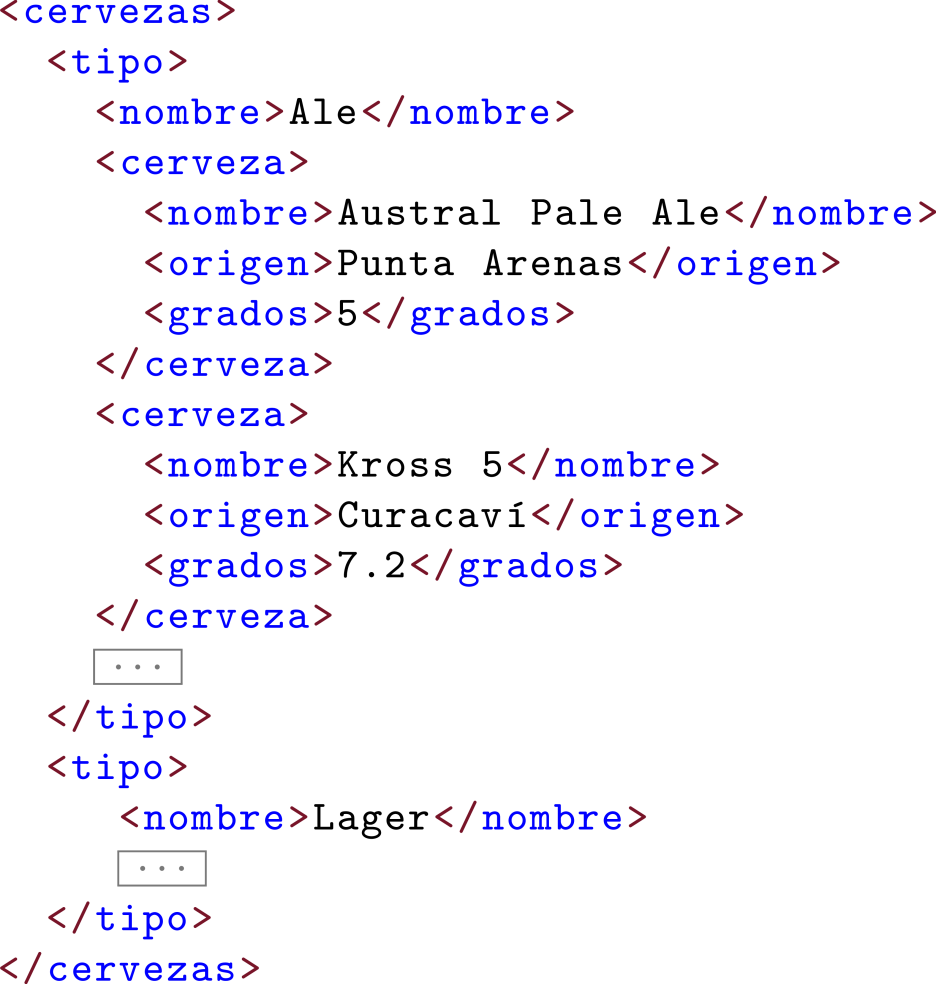 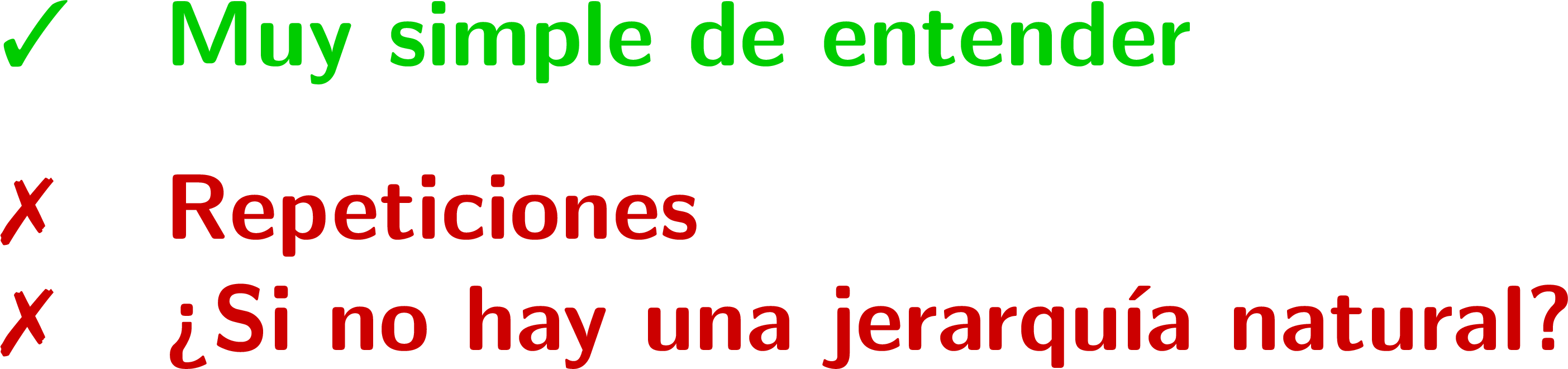 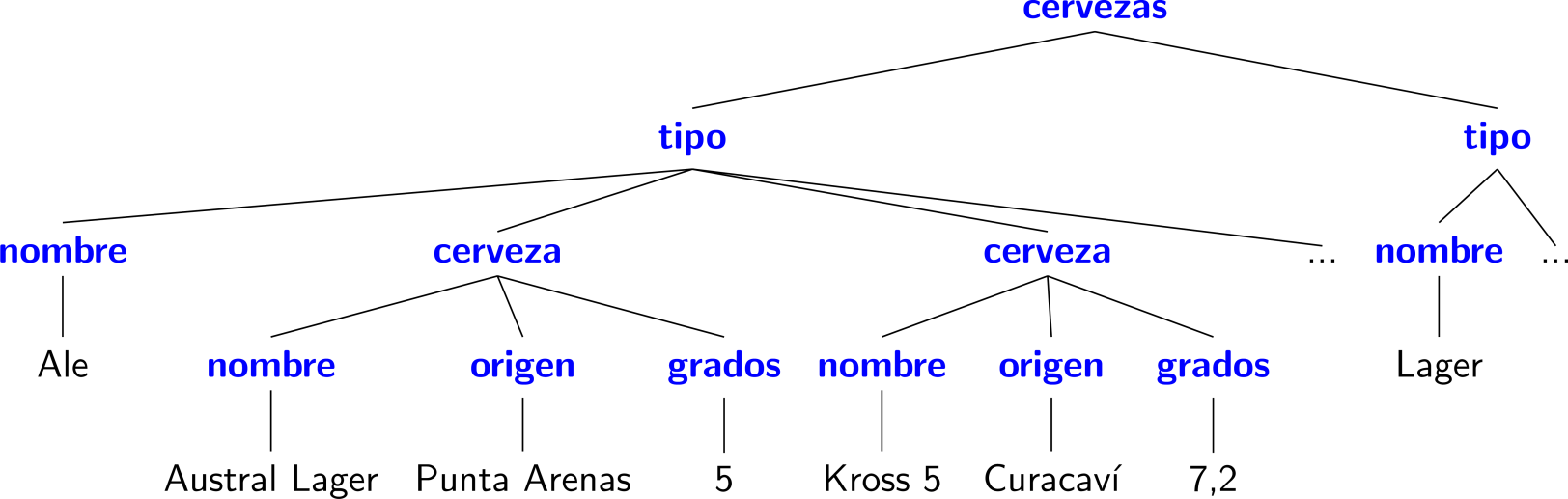 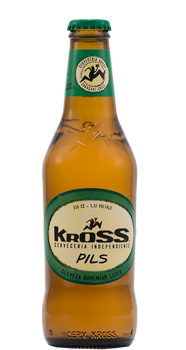 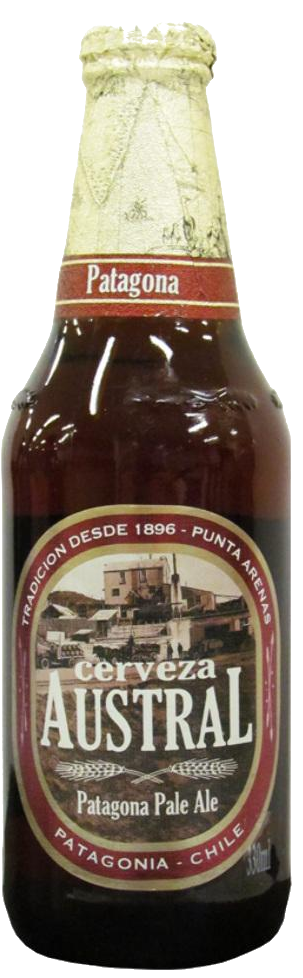 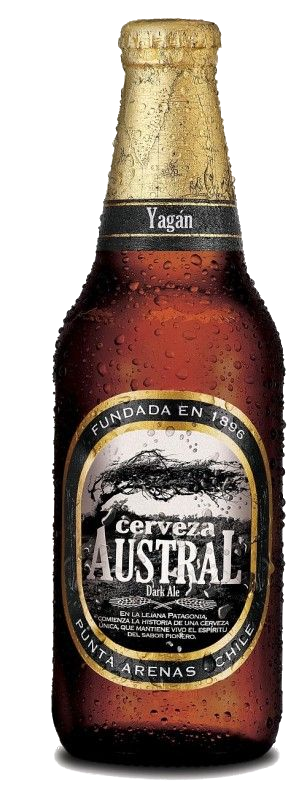 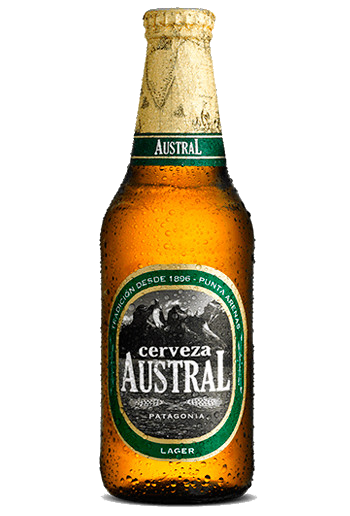 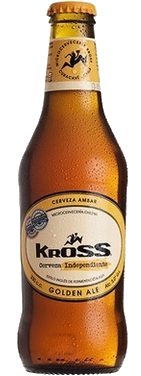 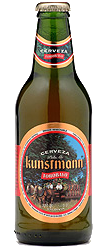 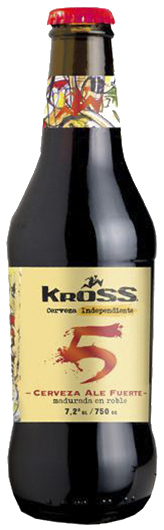 eXtensible Markup Language (XML)
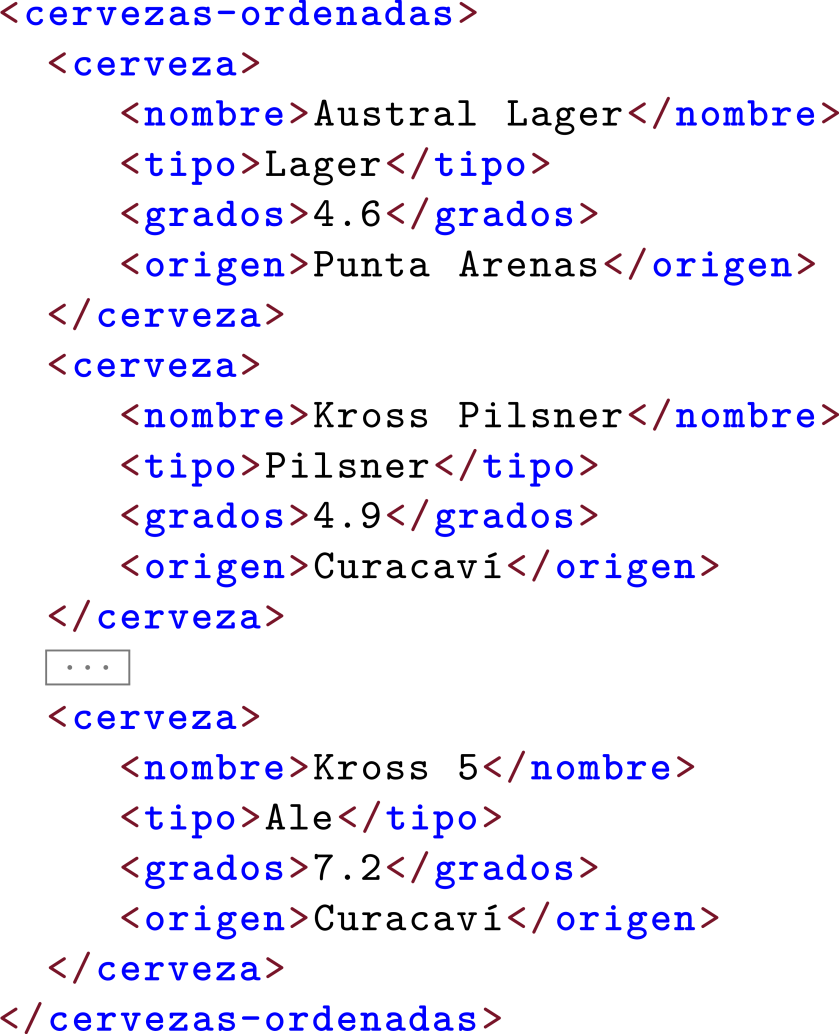 Se preserva el orden
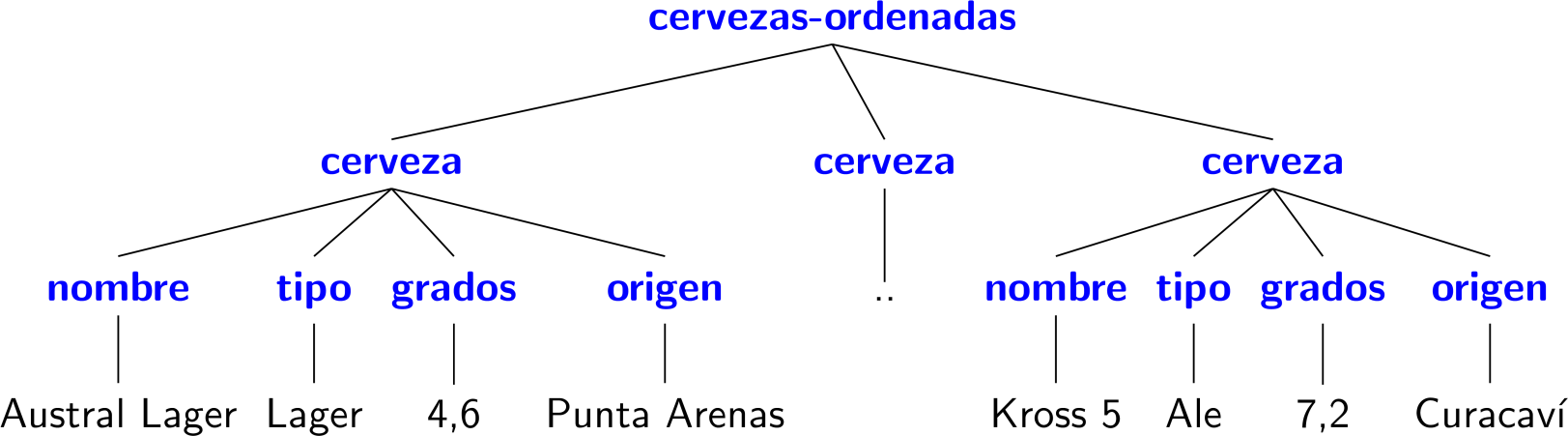 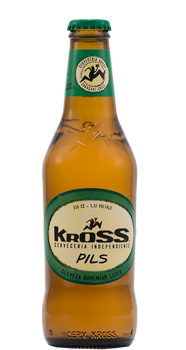 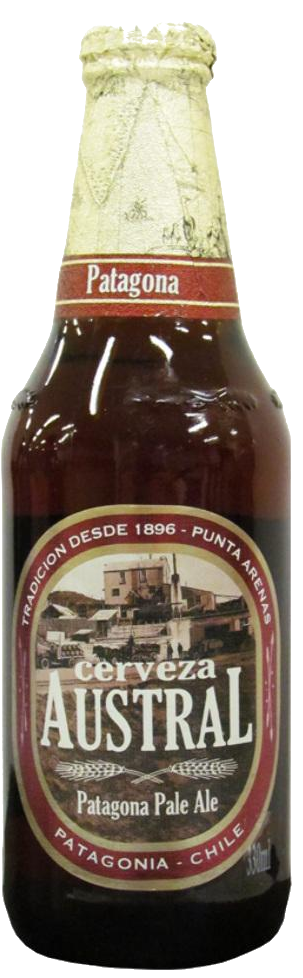 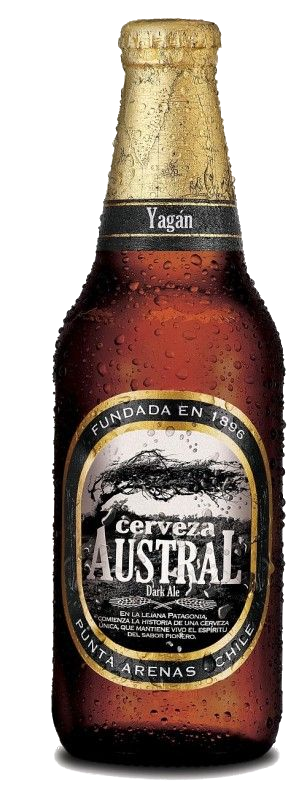 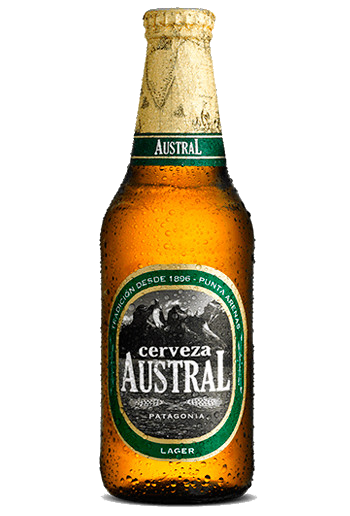 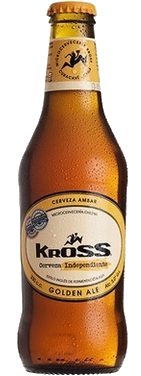 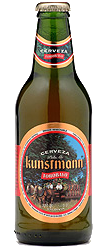 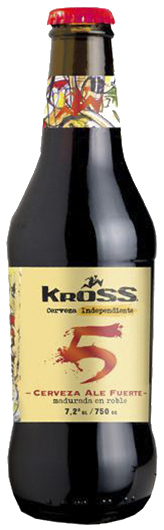 Juego de Datos: XML
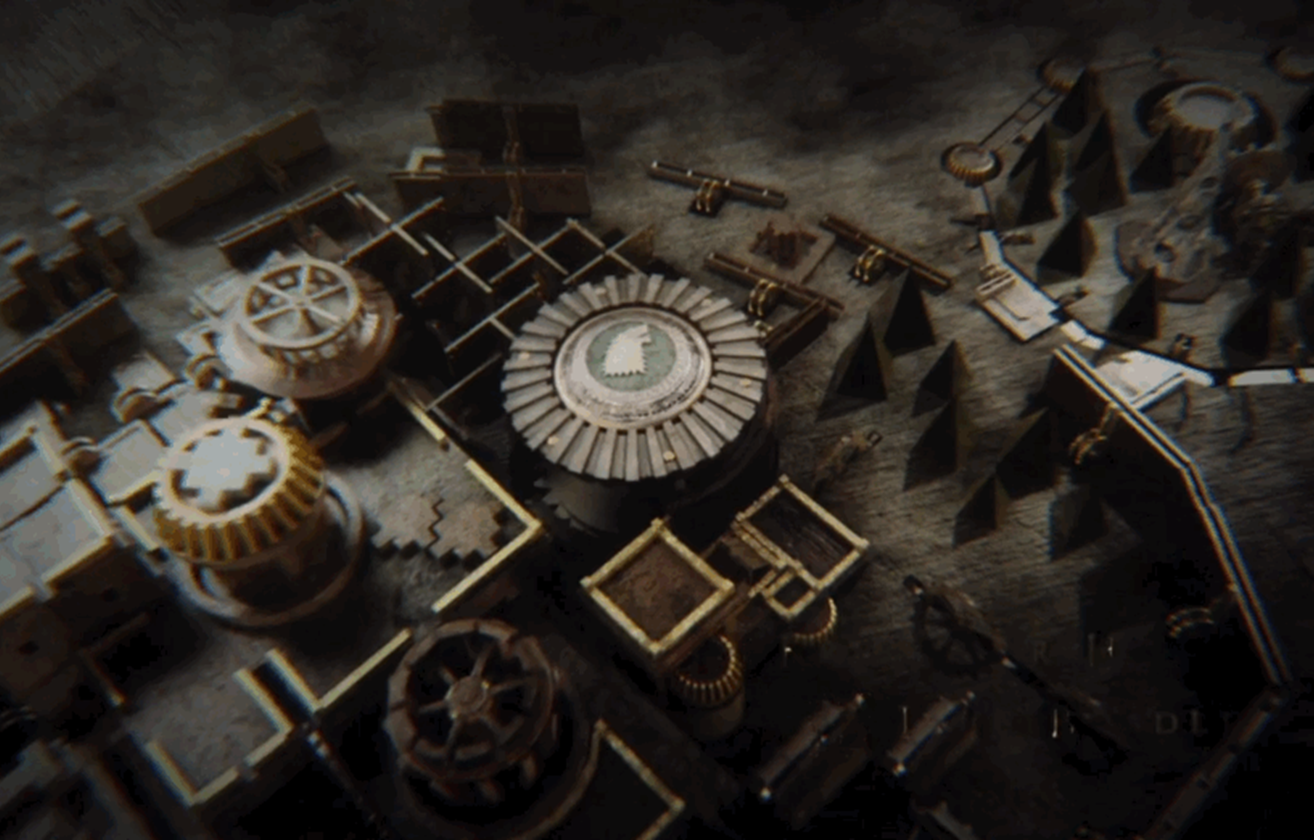 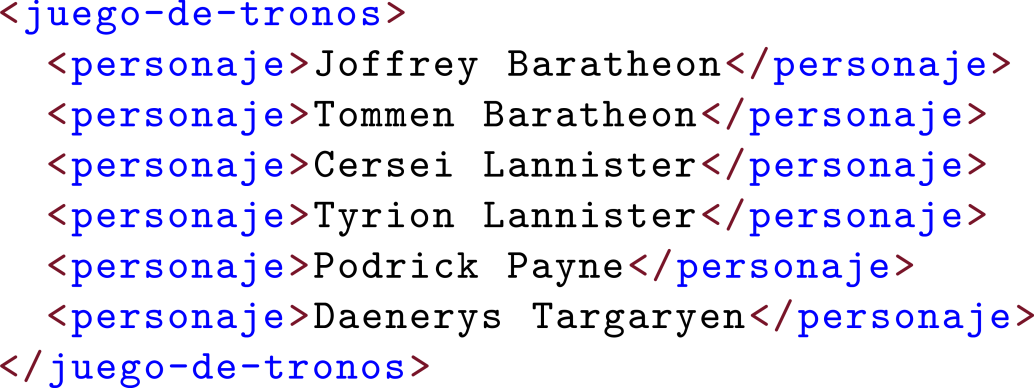 Juego de Datos: XML
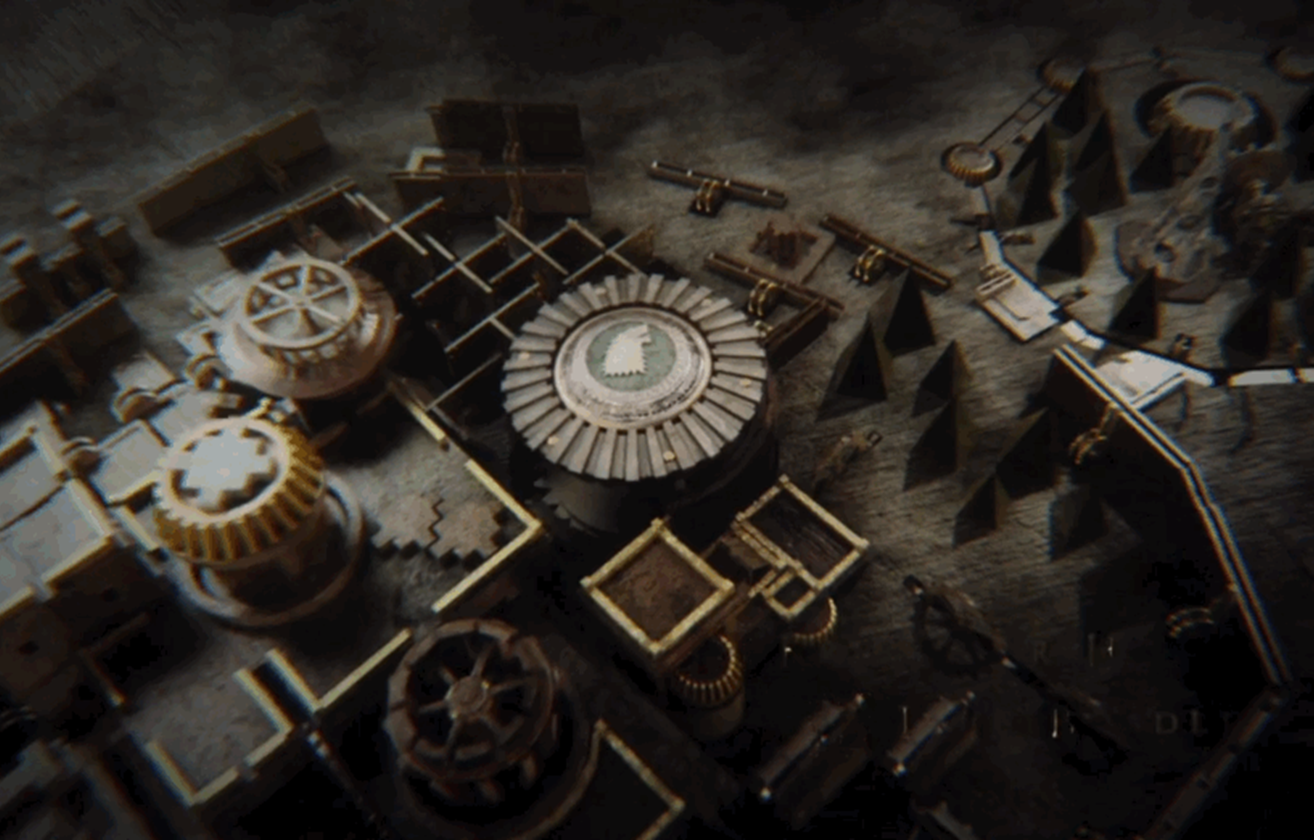 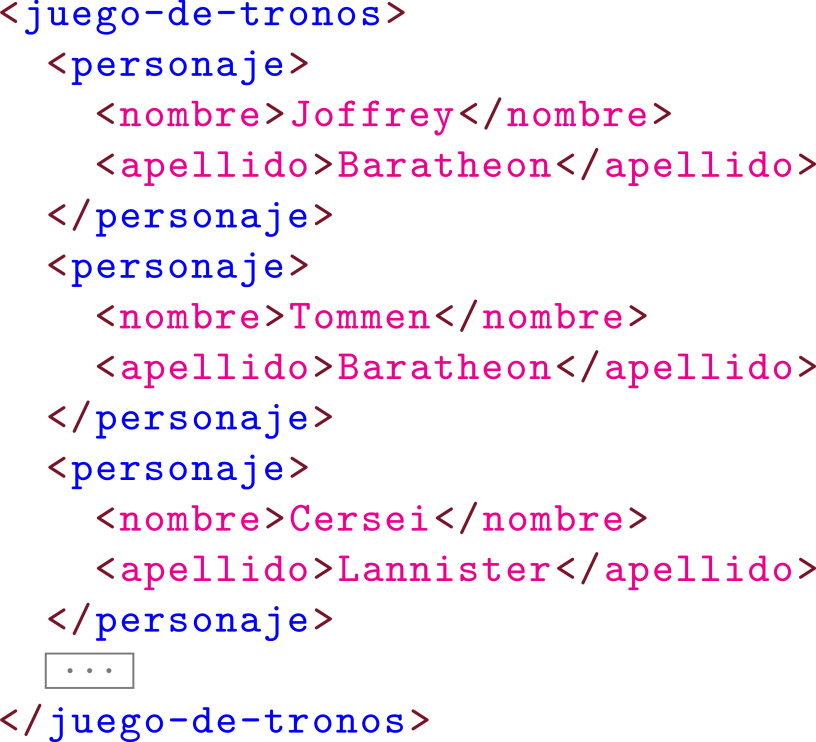 Juego de Datos: XML
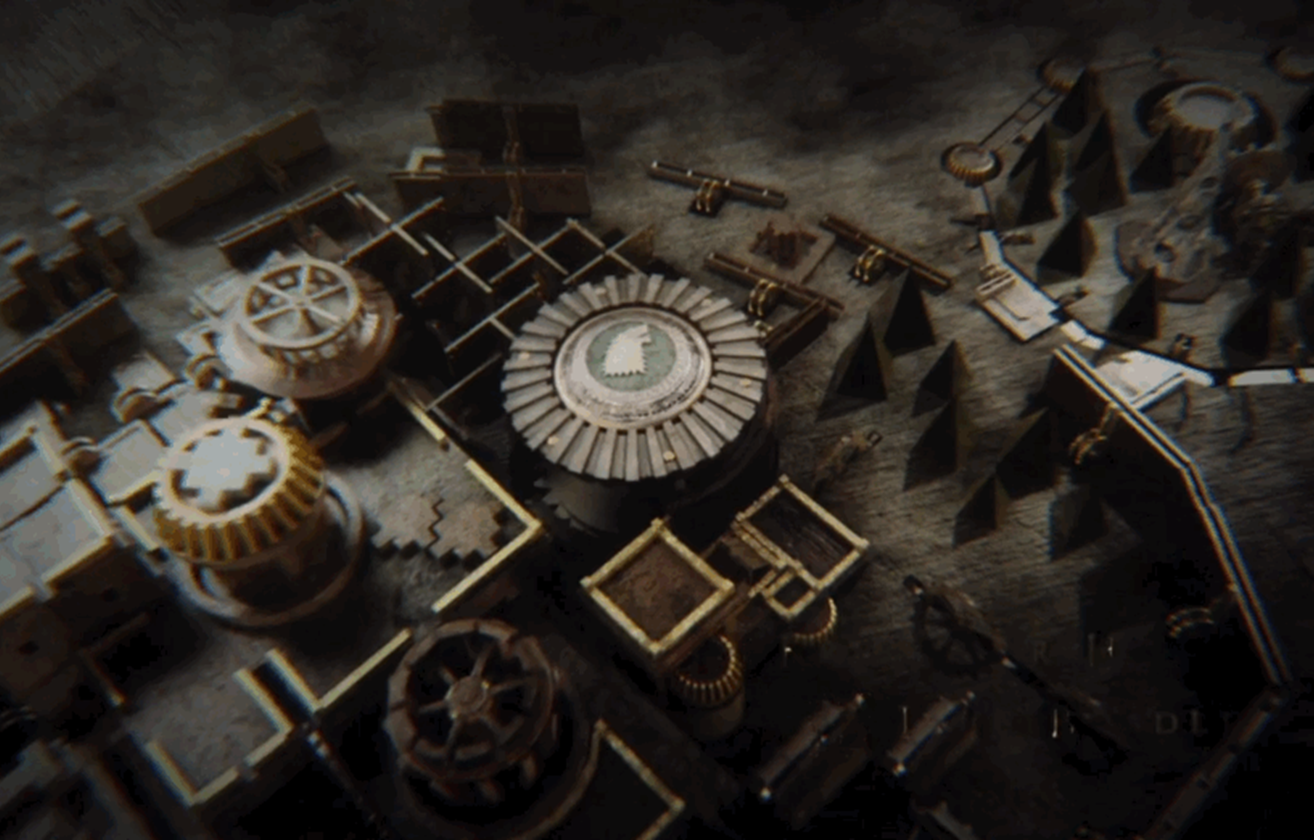 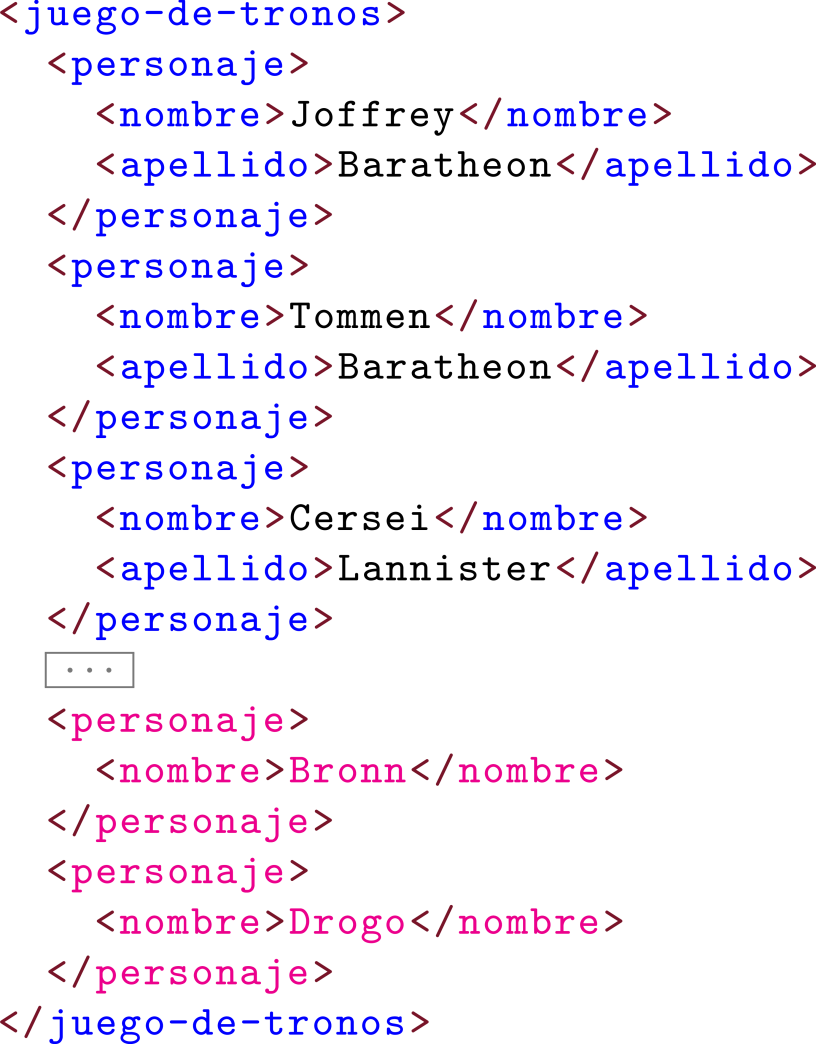 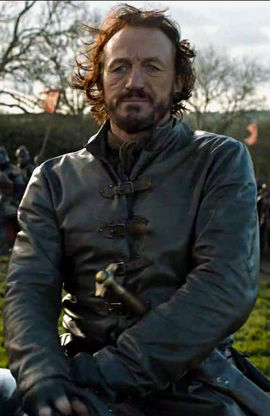 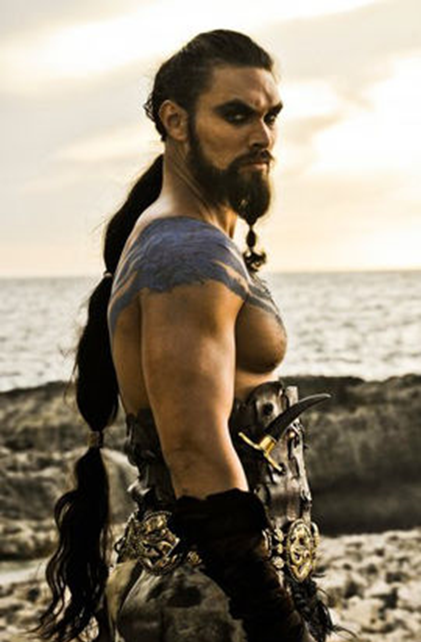 Si no hay un valor, simplemente se puede omitir el valor
Juego de Datos: XML
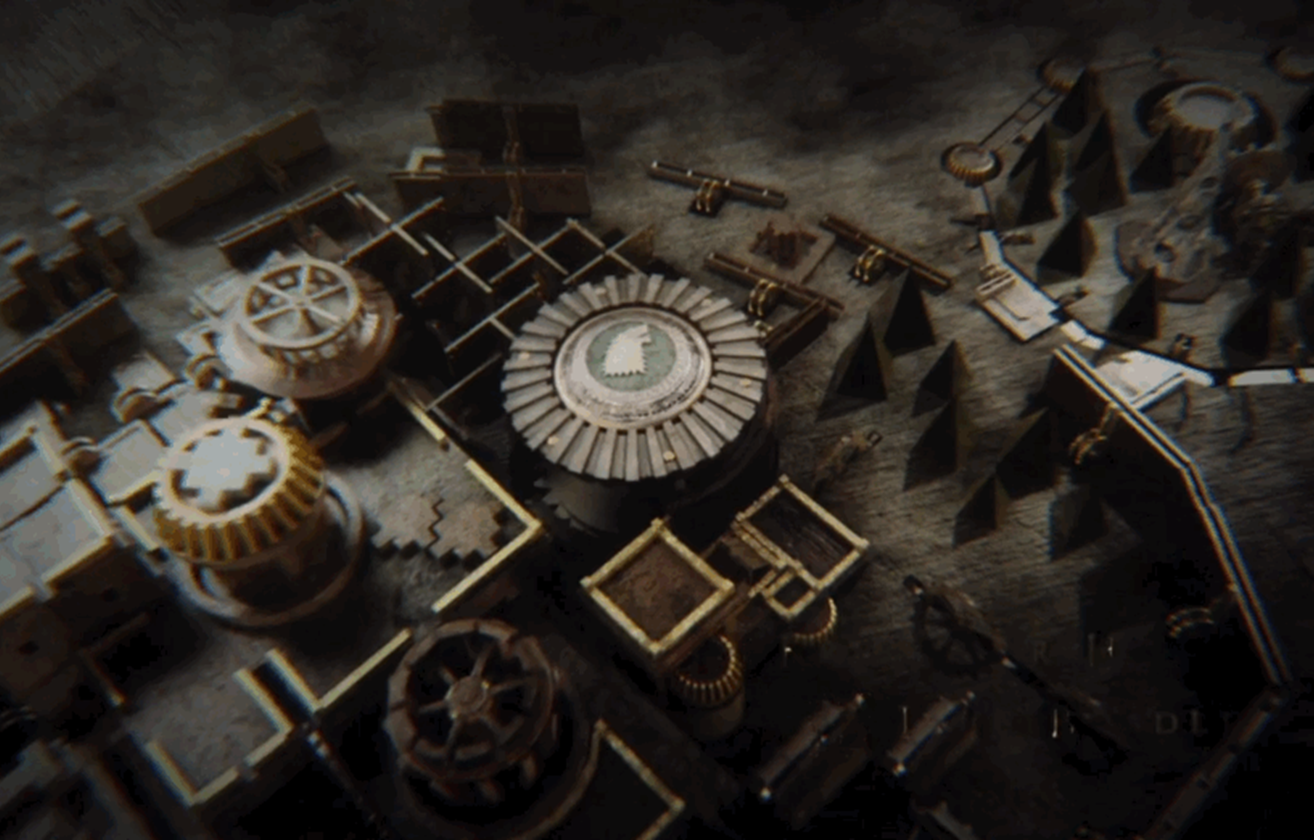 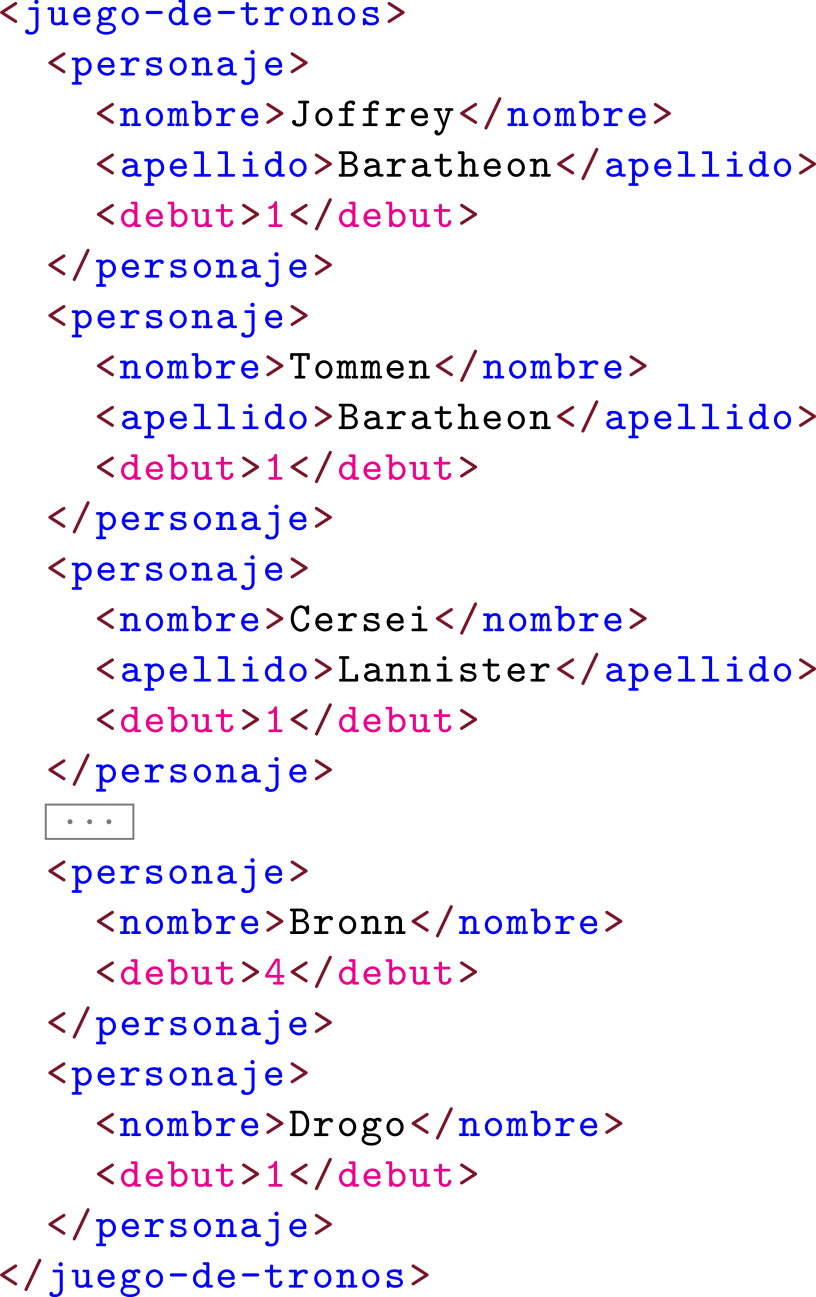 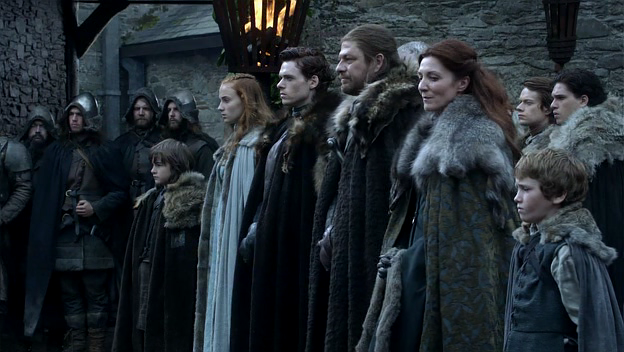 Juego de Datos: XML
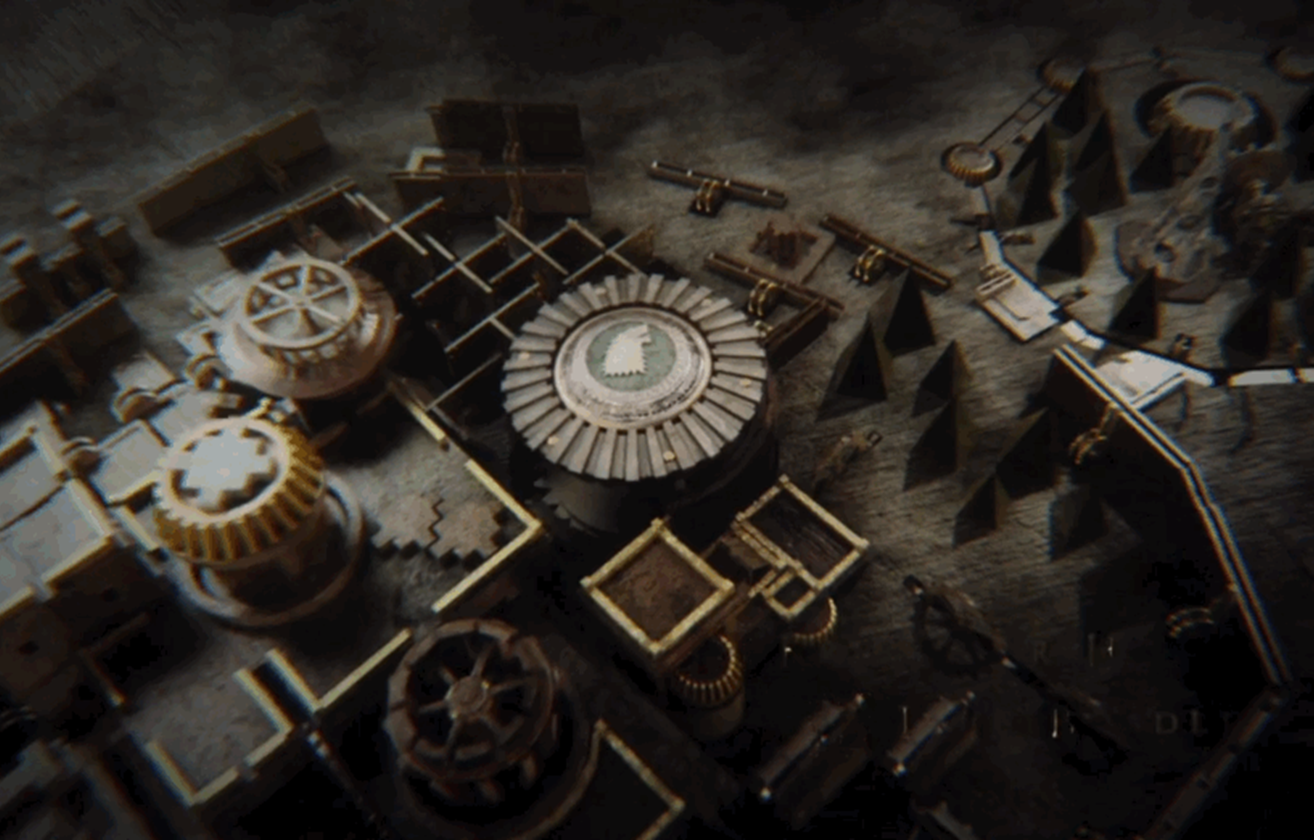 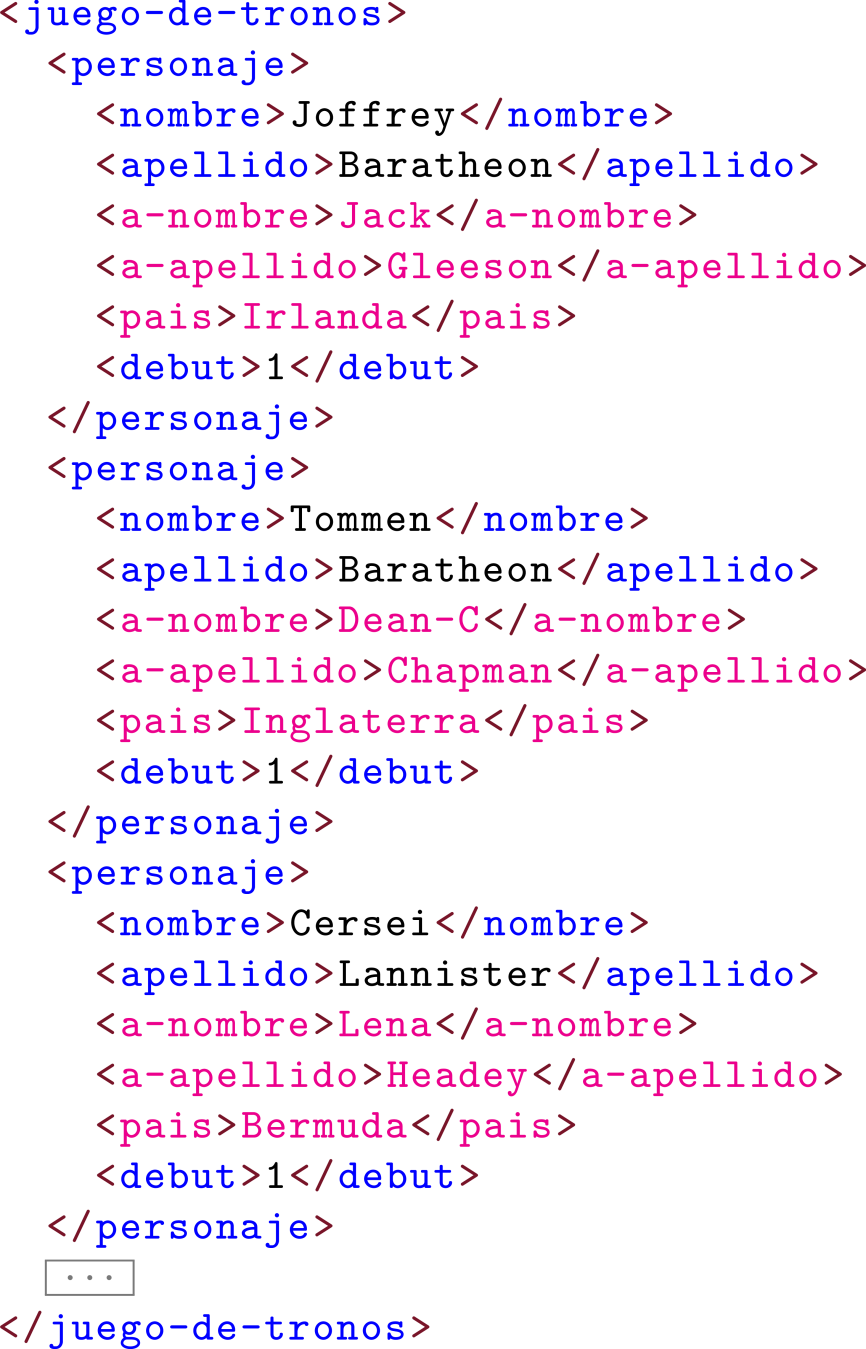 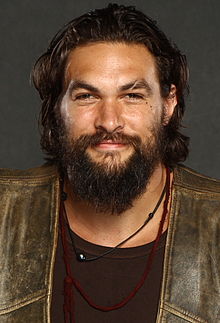 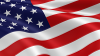 Juego de Datos: XML
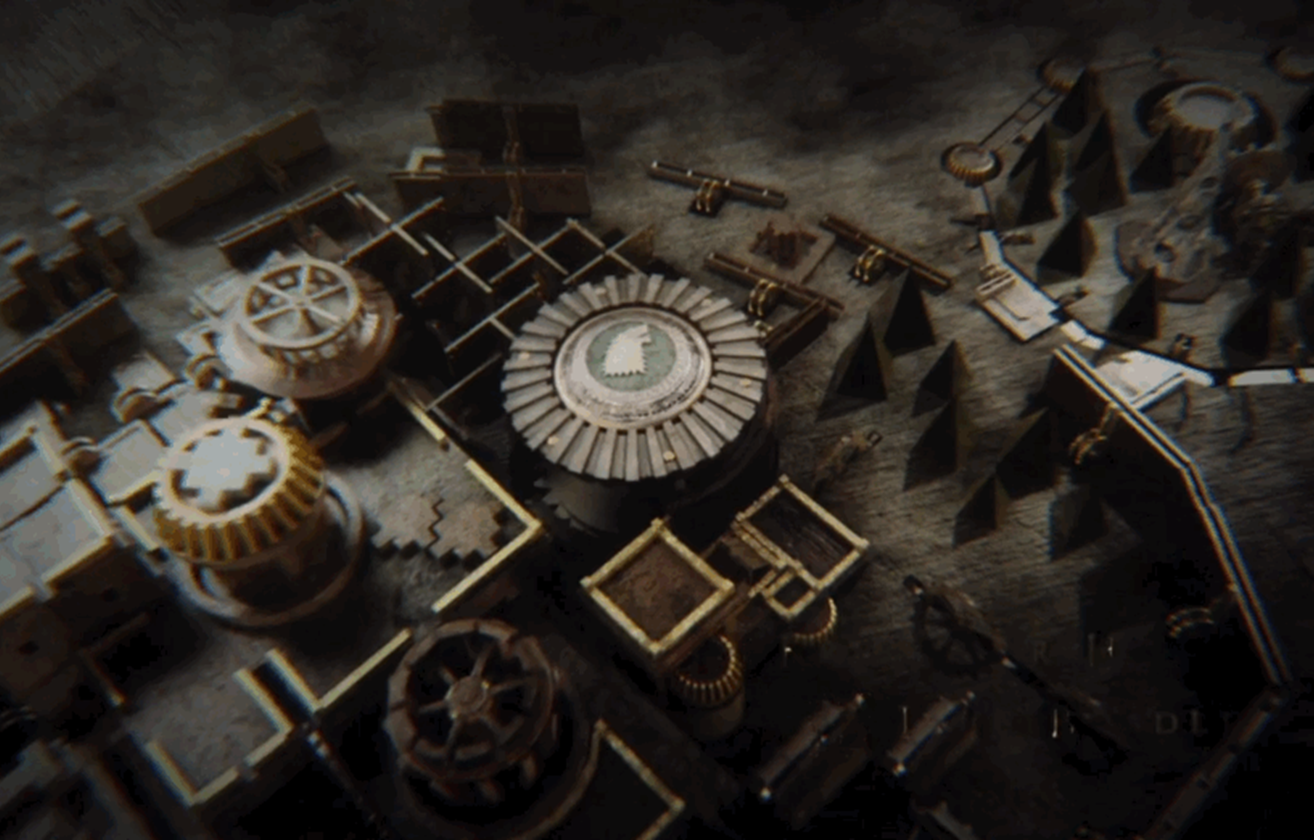 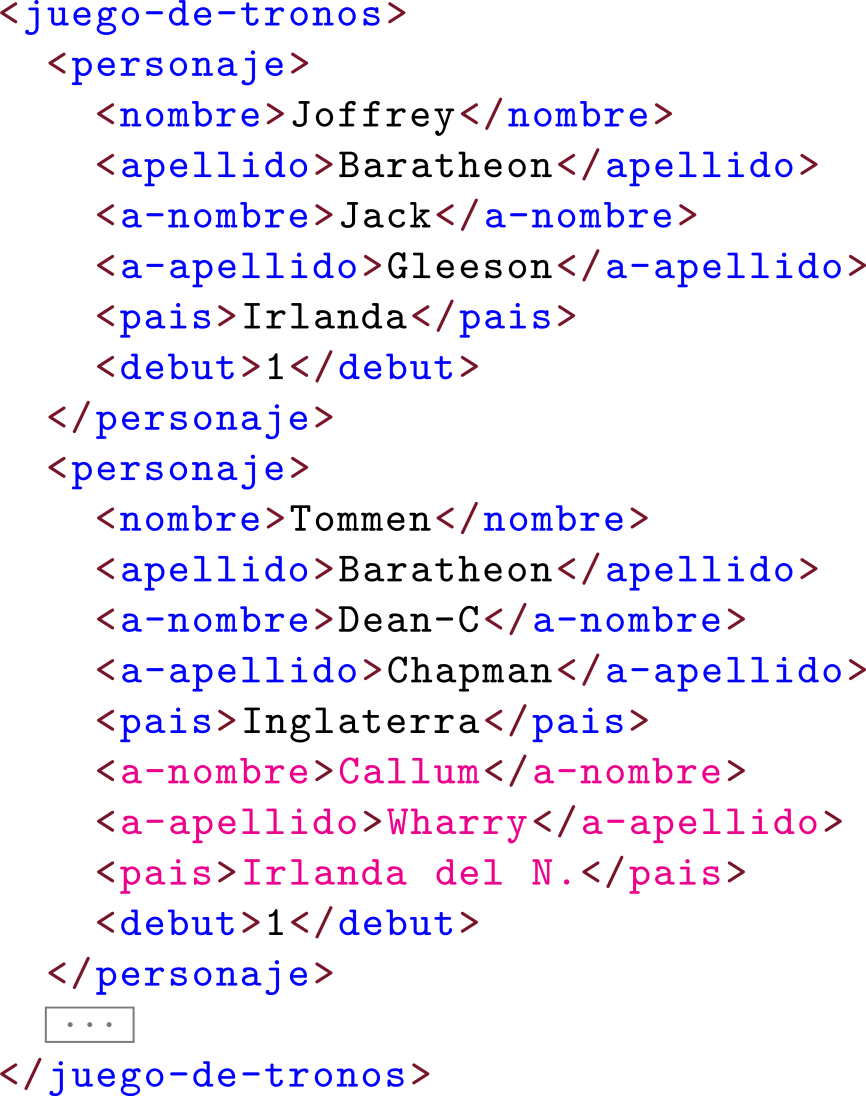 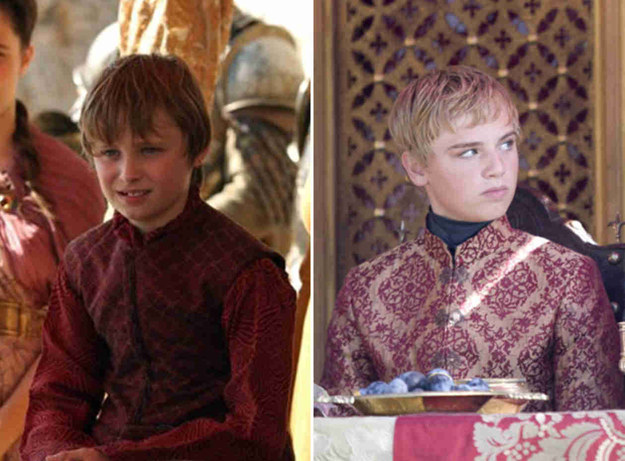 ¿A. P. A.?
¿Quién es de Inglaterra?
Se preserva el orden pero sería más limpio así …
Juego de Datos: XML
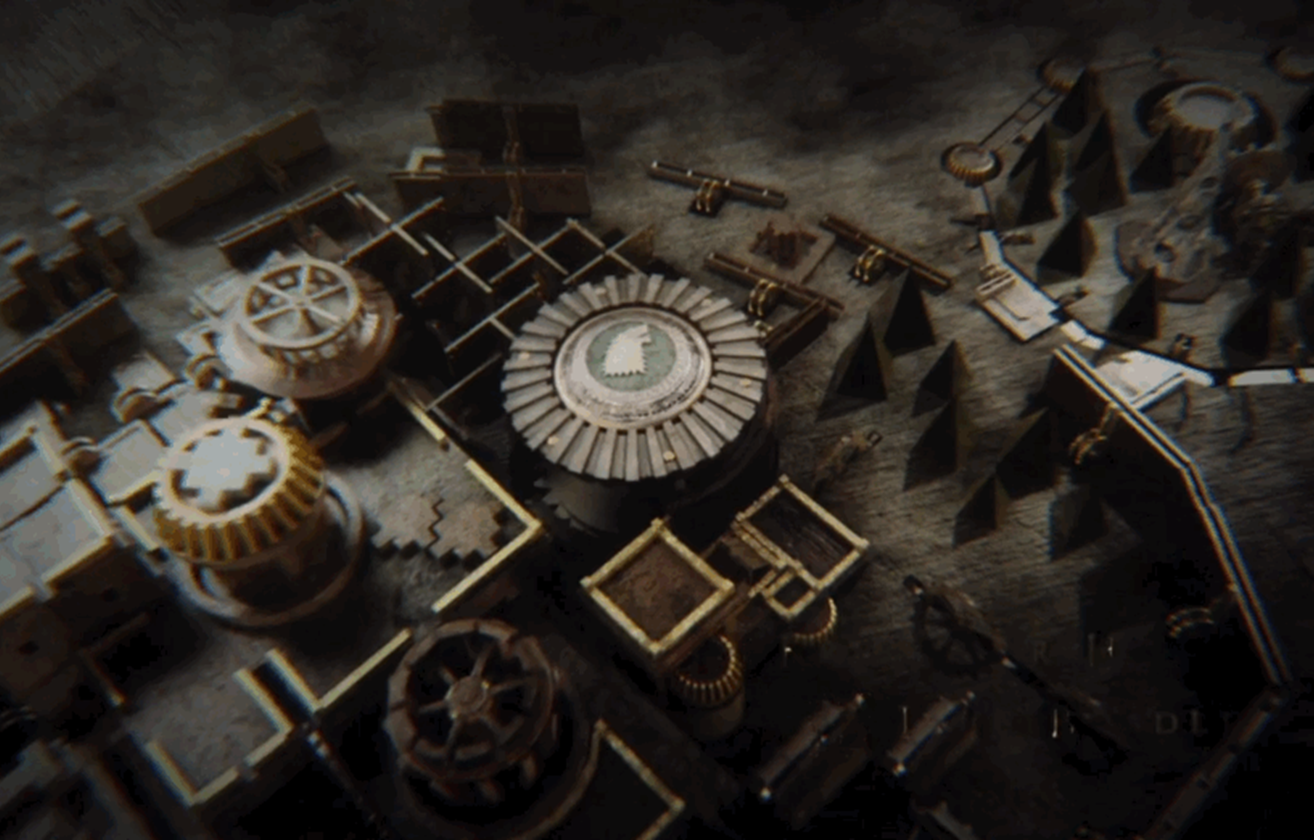 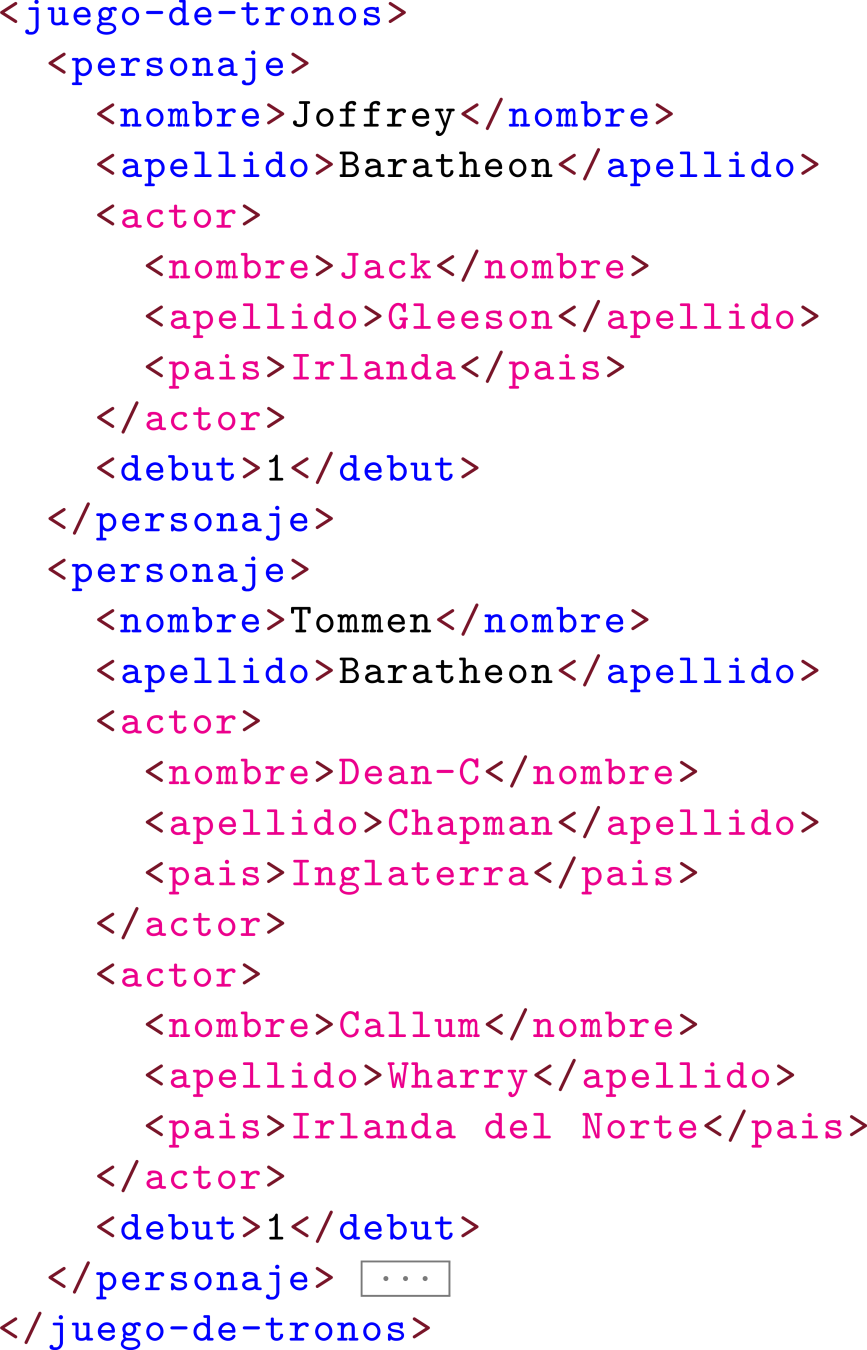 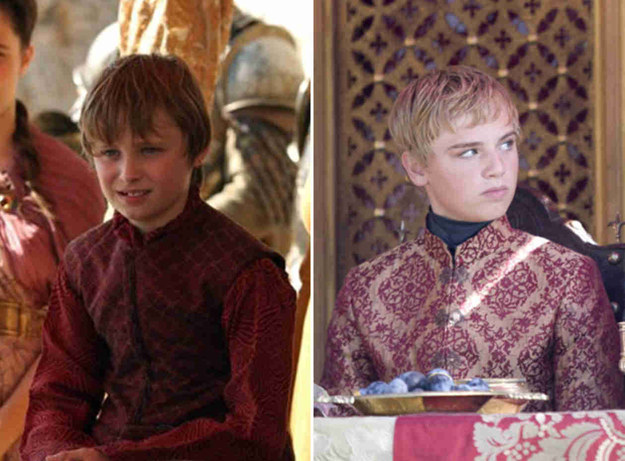 Juego de Datos: XML
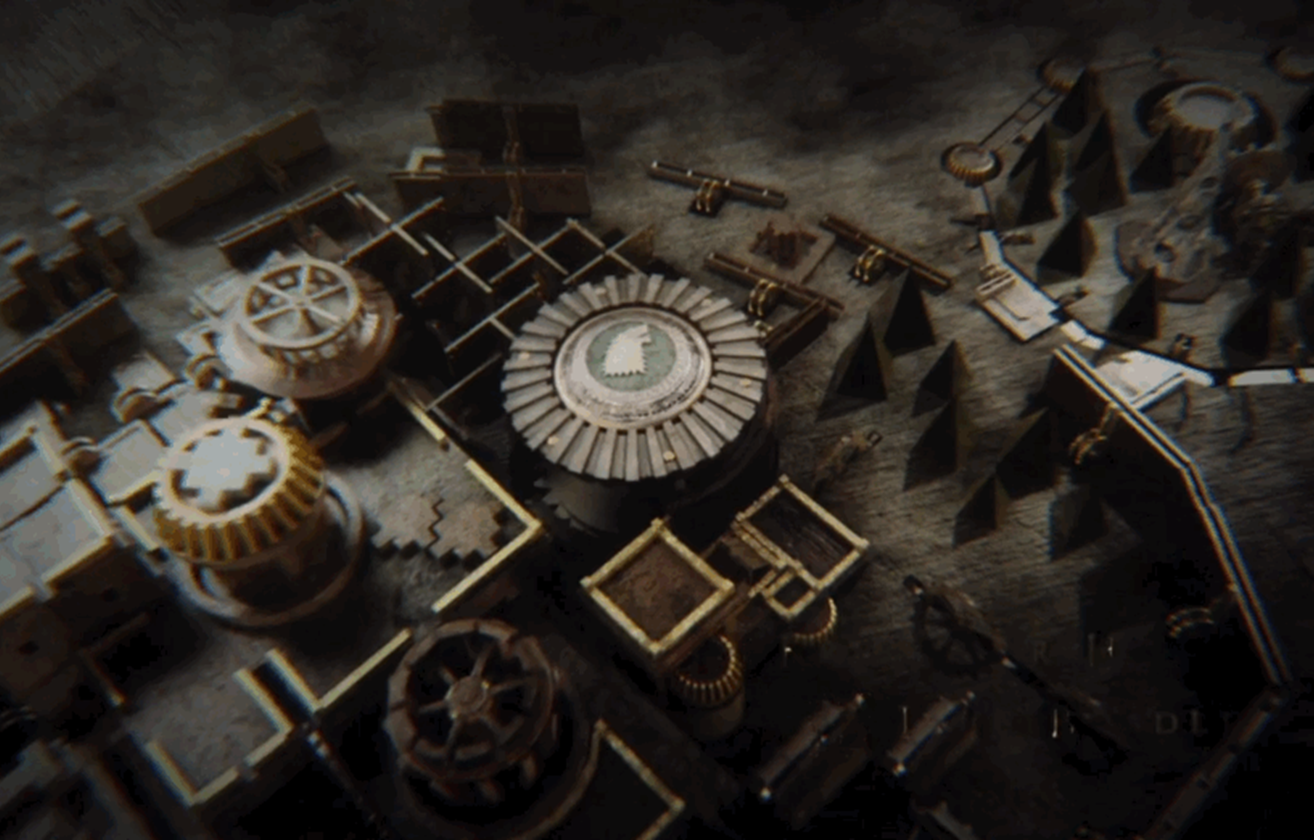 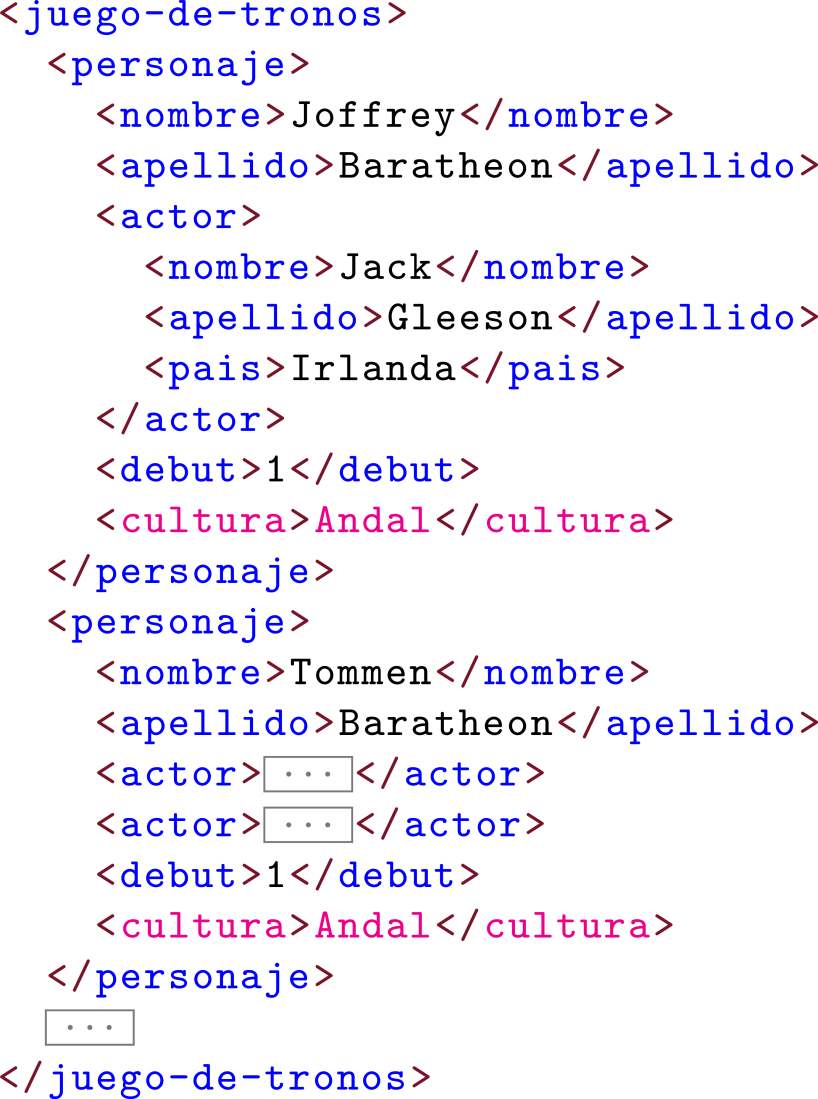 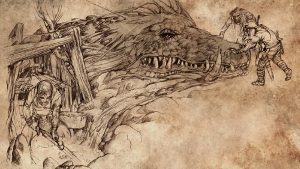 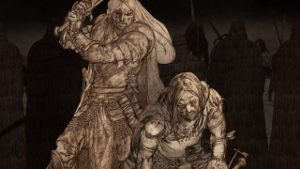 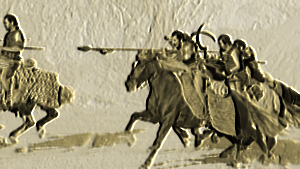 Juego de Datos: XML
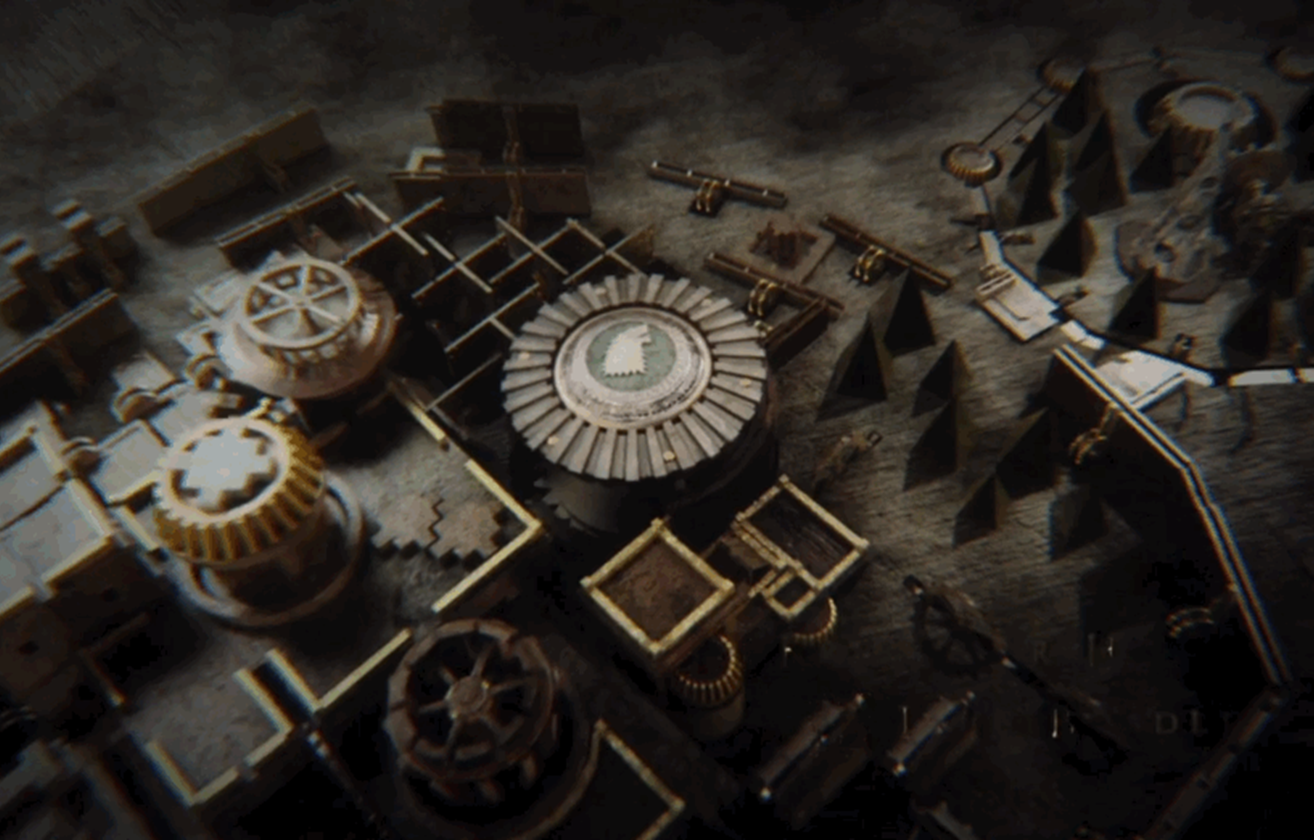 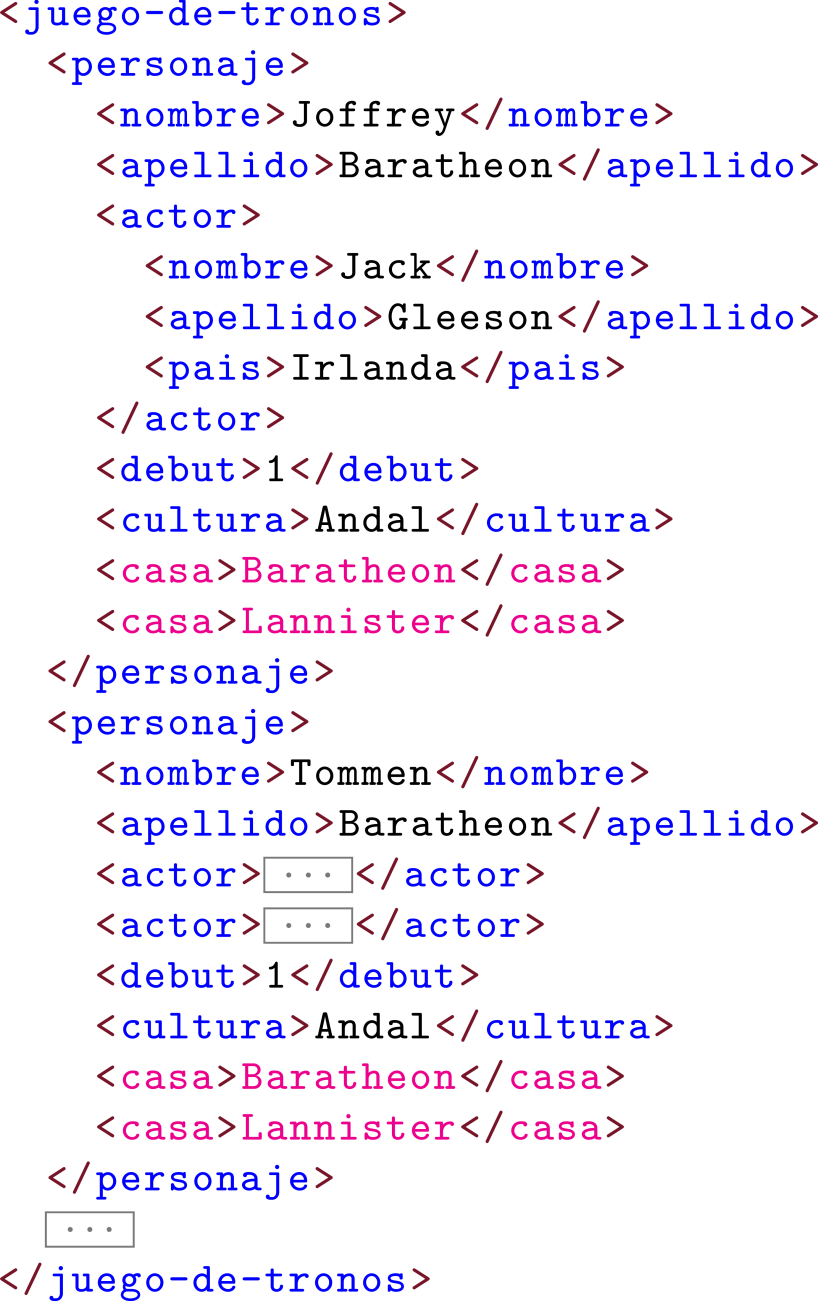 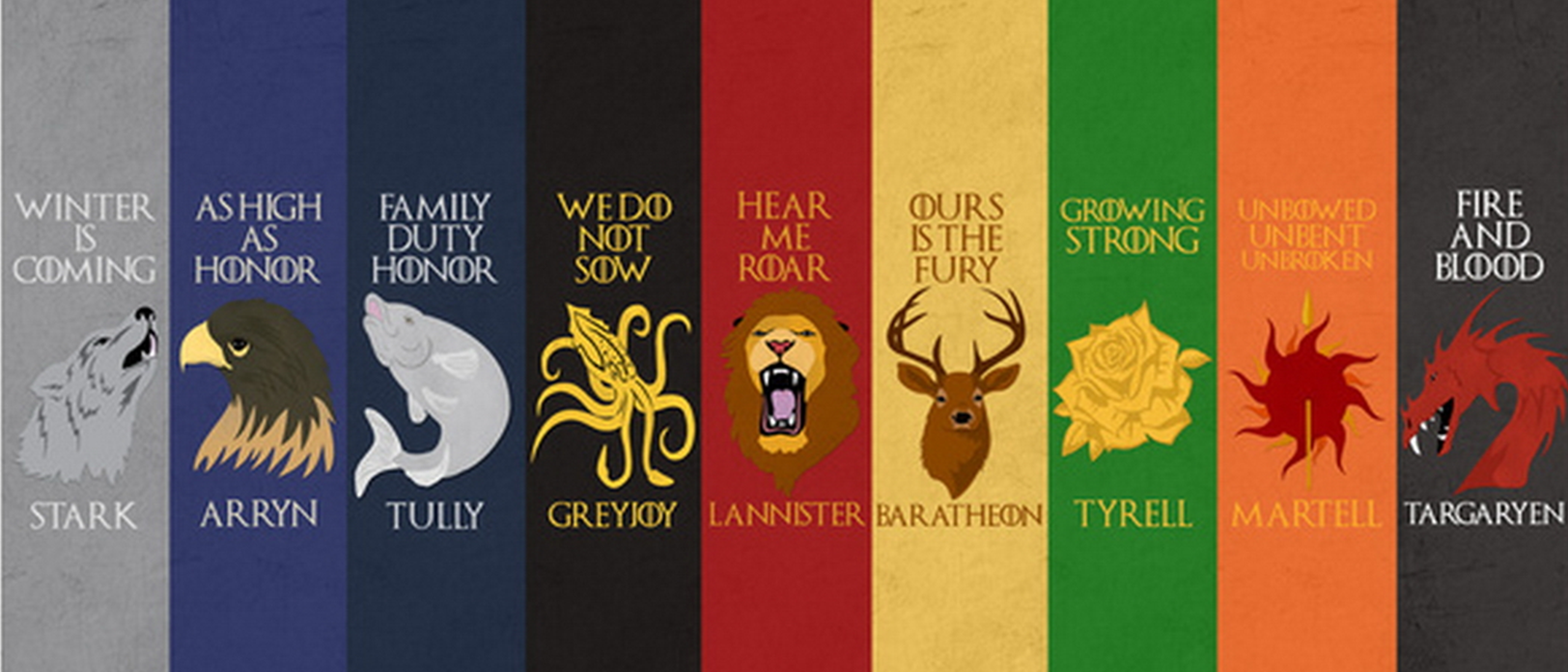 Juego de Datos: XML
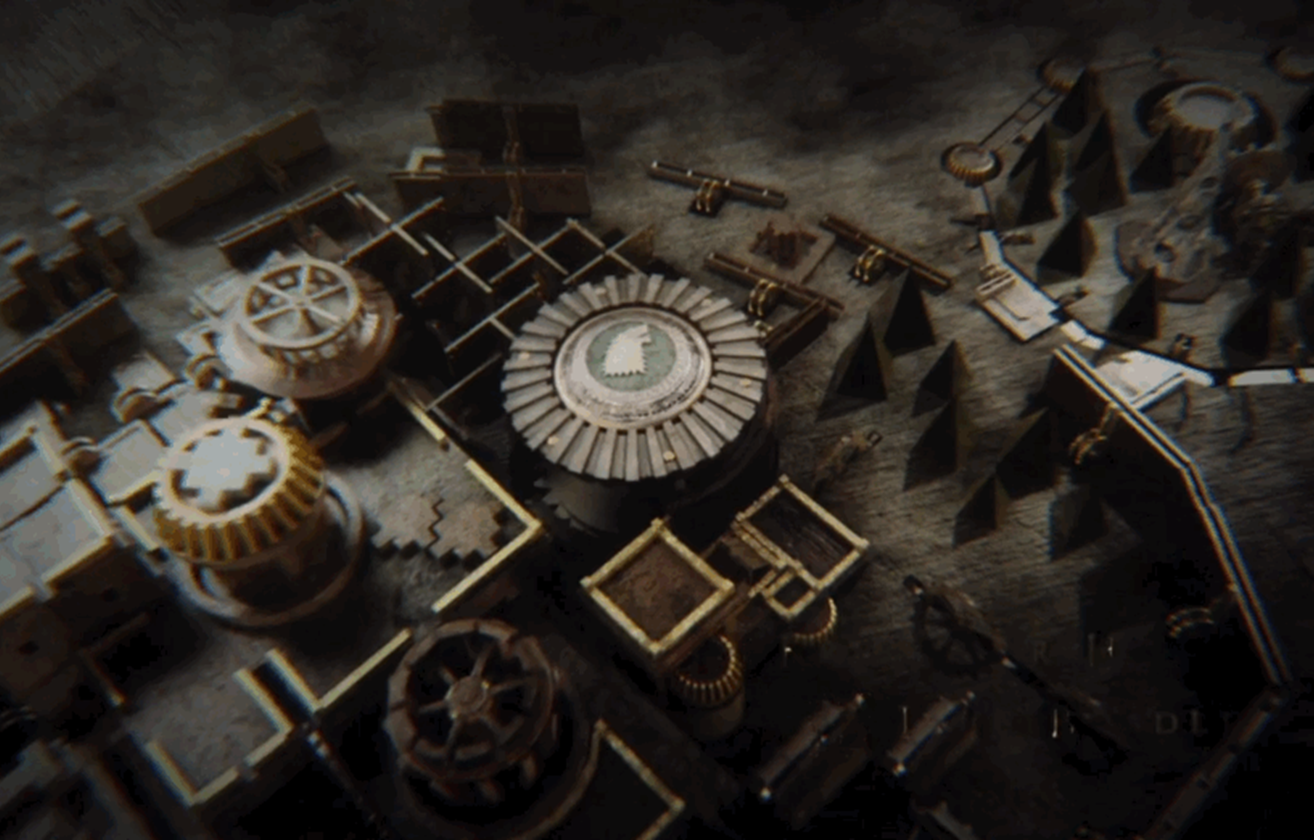 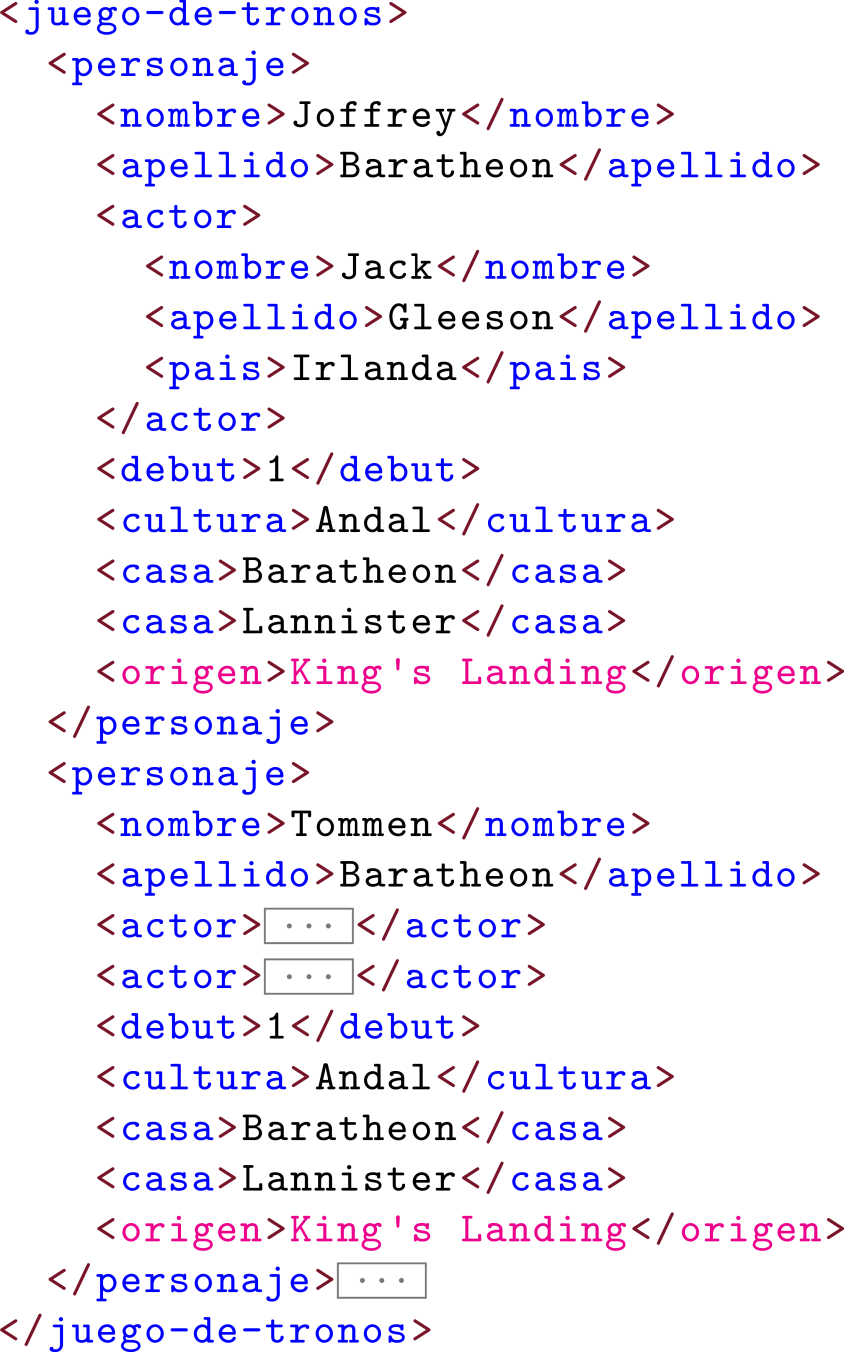 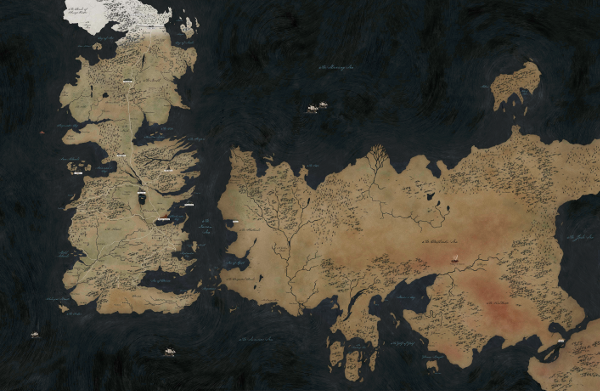 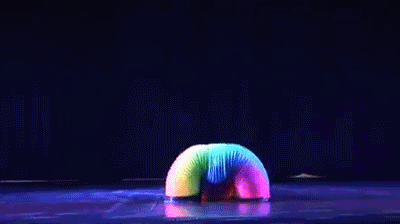 … XML es más flexible que los datos relacionales
XML: Otras Características (en breve)
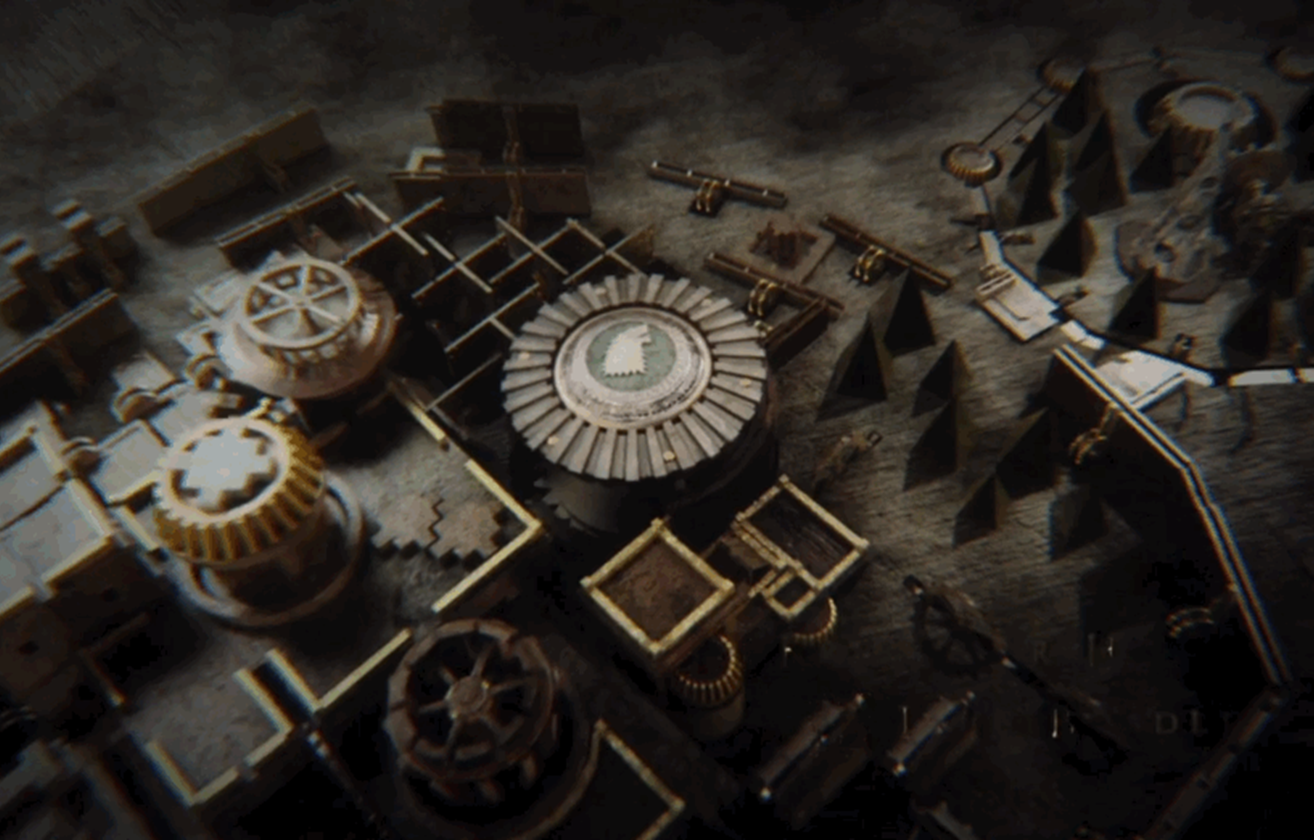 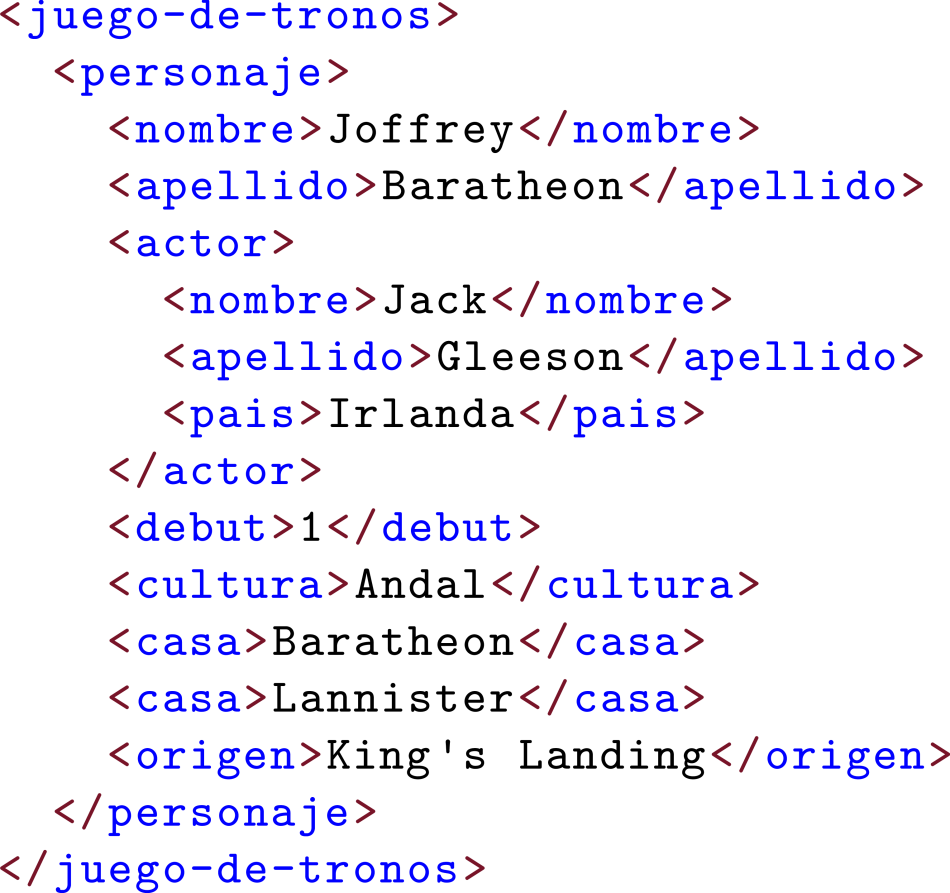 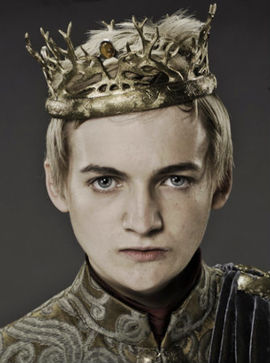 ¿Qué más podríamos agregar con respecto a XML para describir este personaje?
XML: Versión
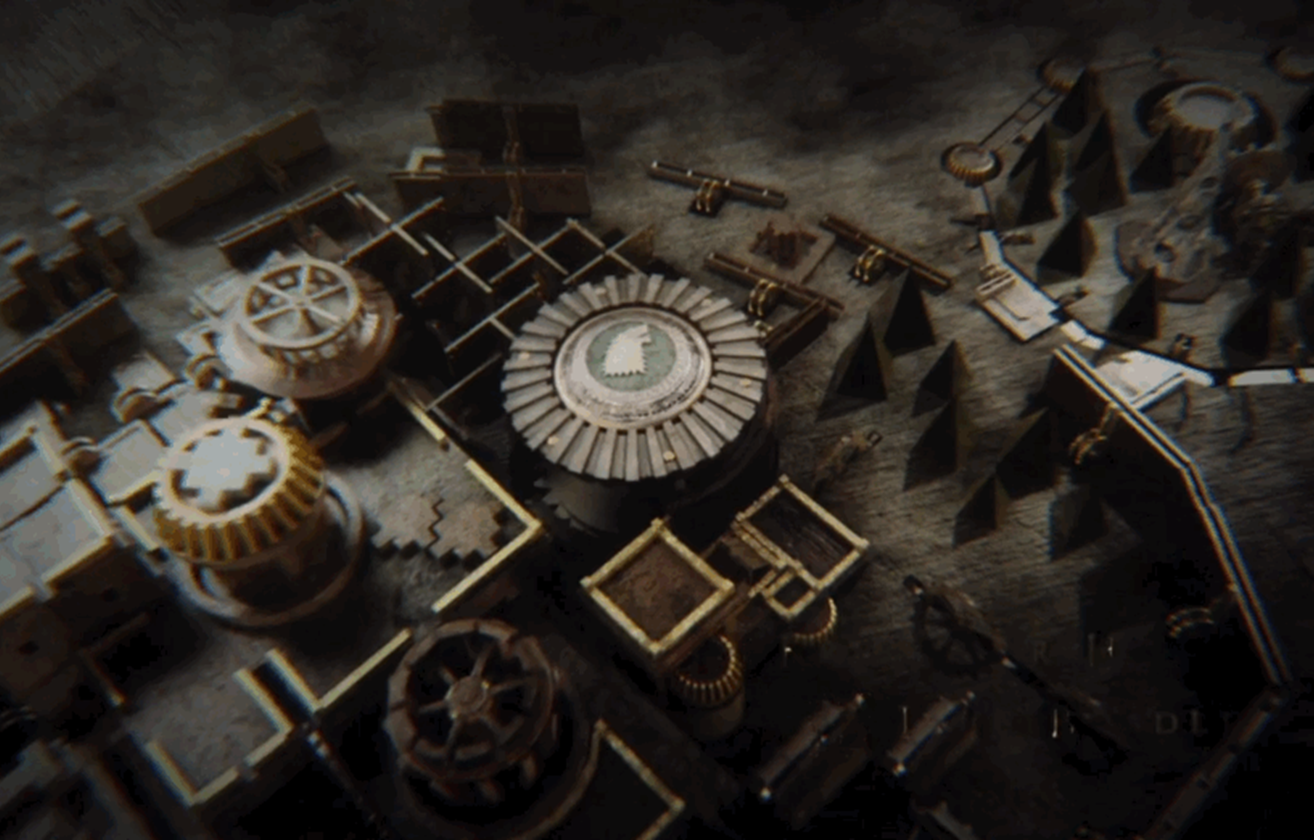 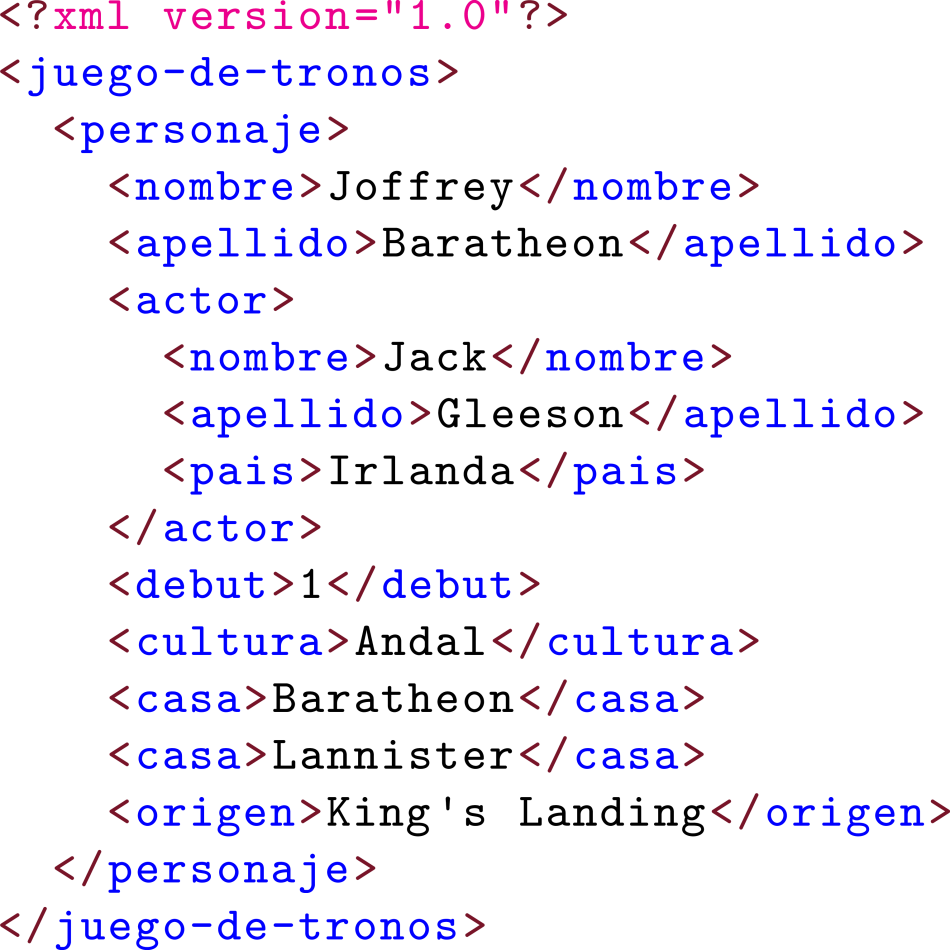 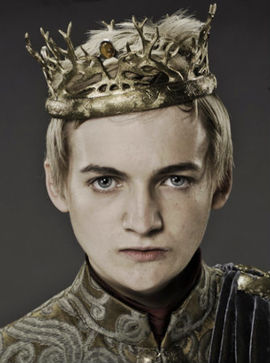 XML: Codificación
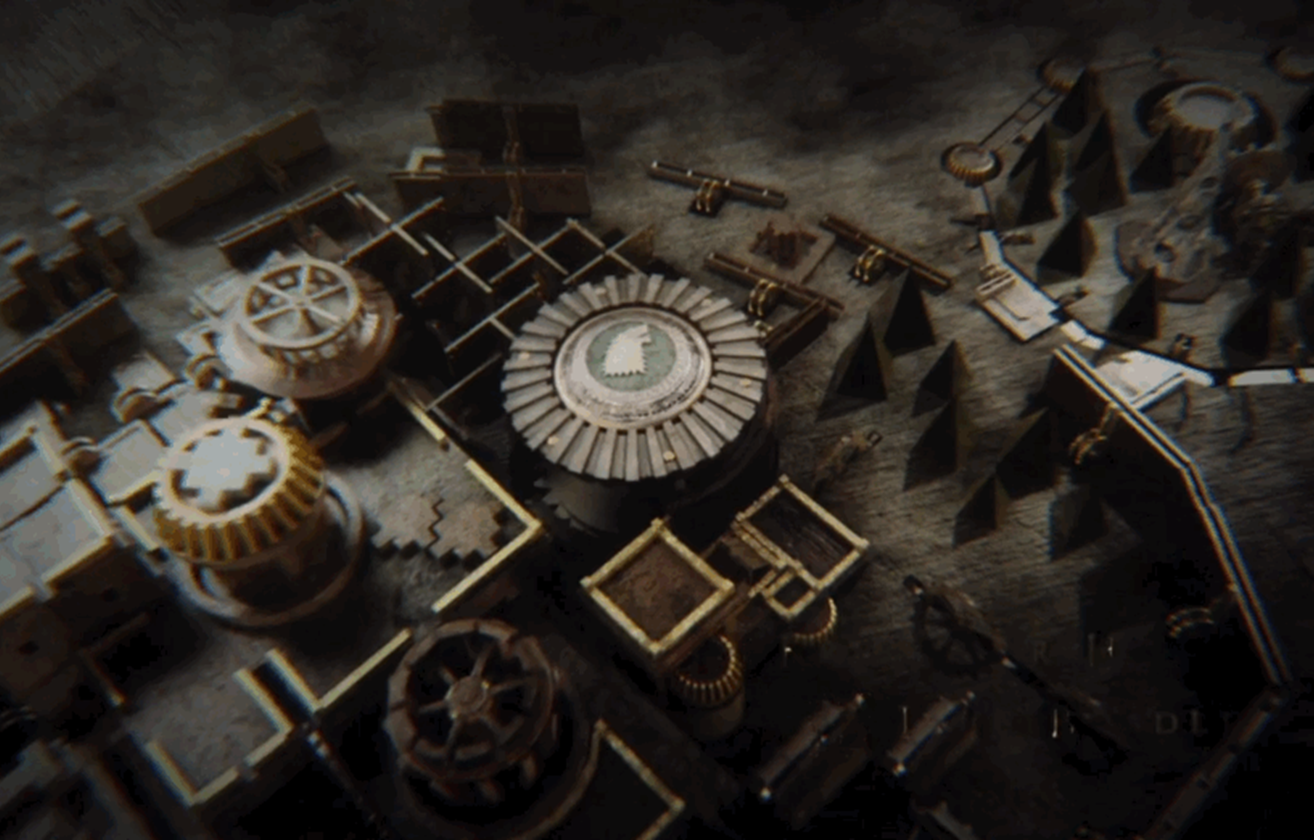 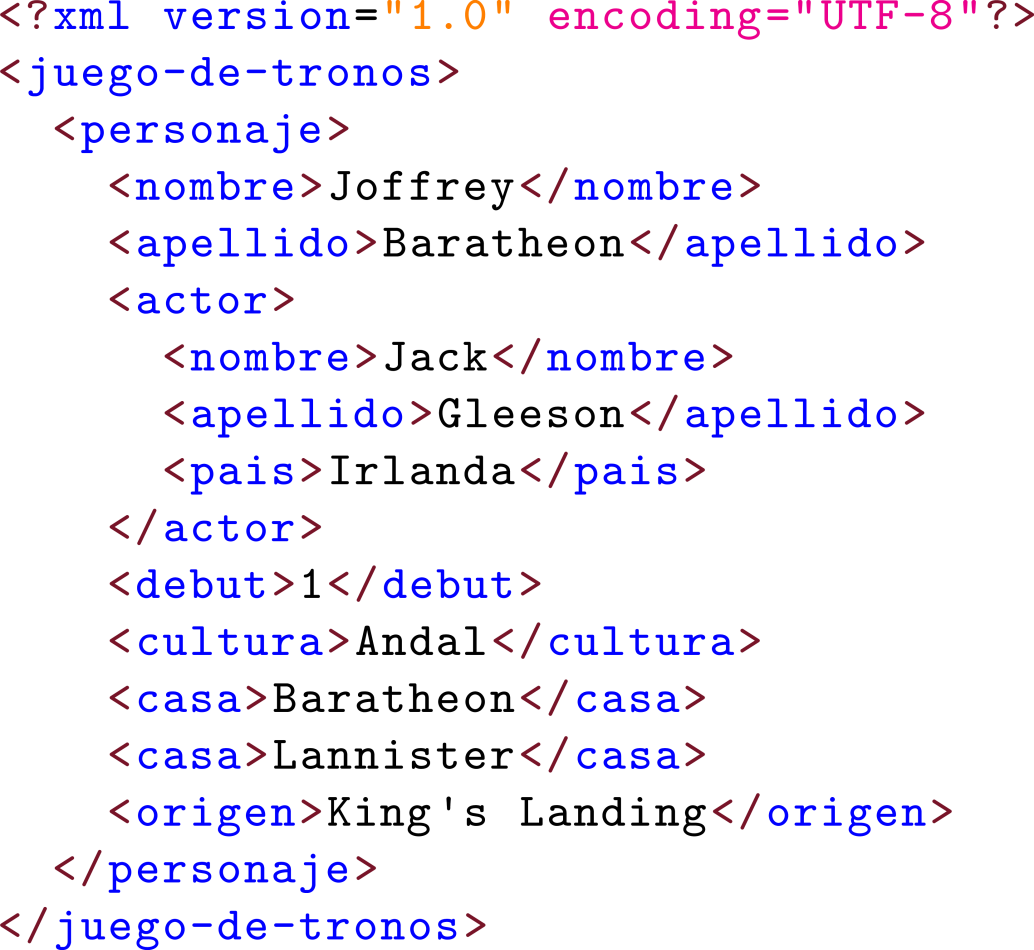 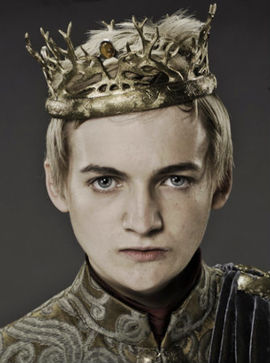 XML: Atributos
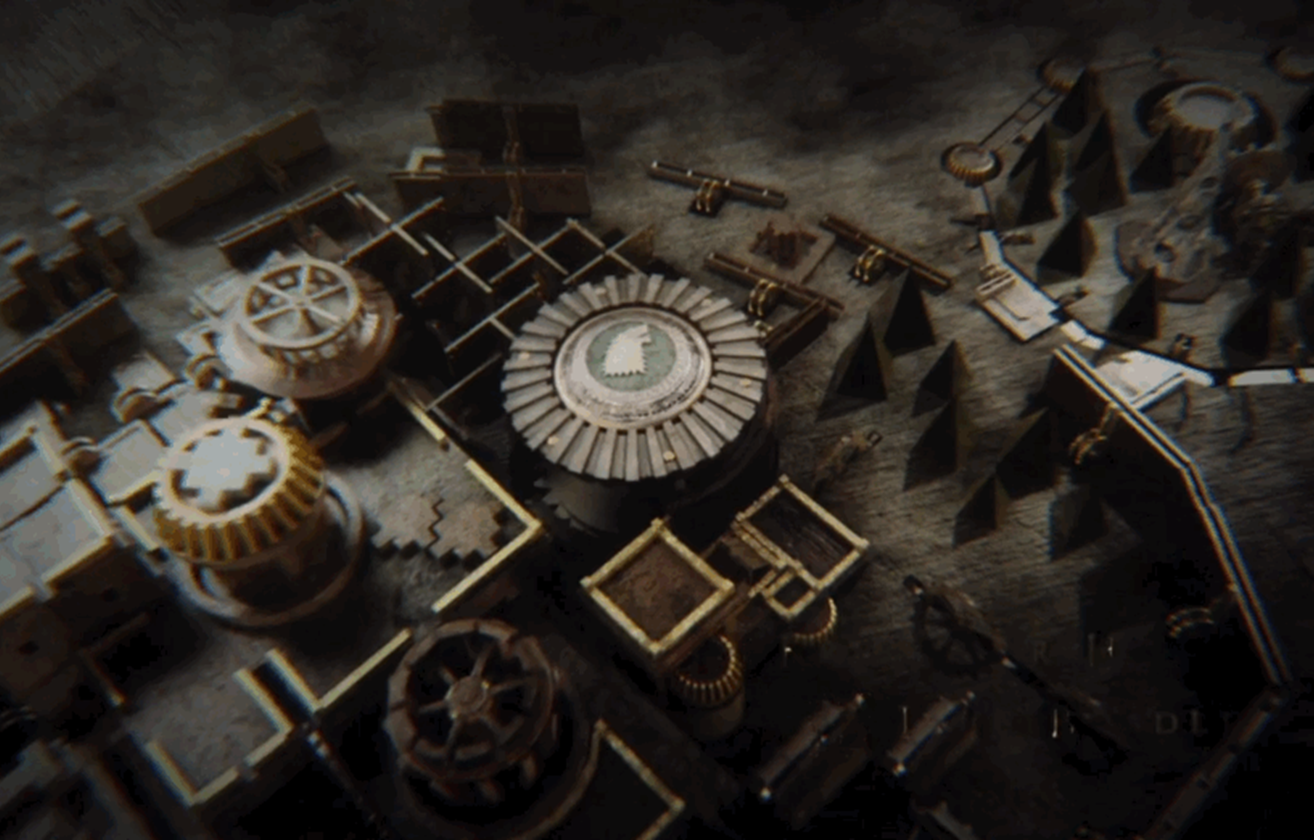 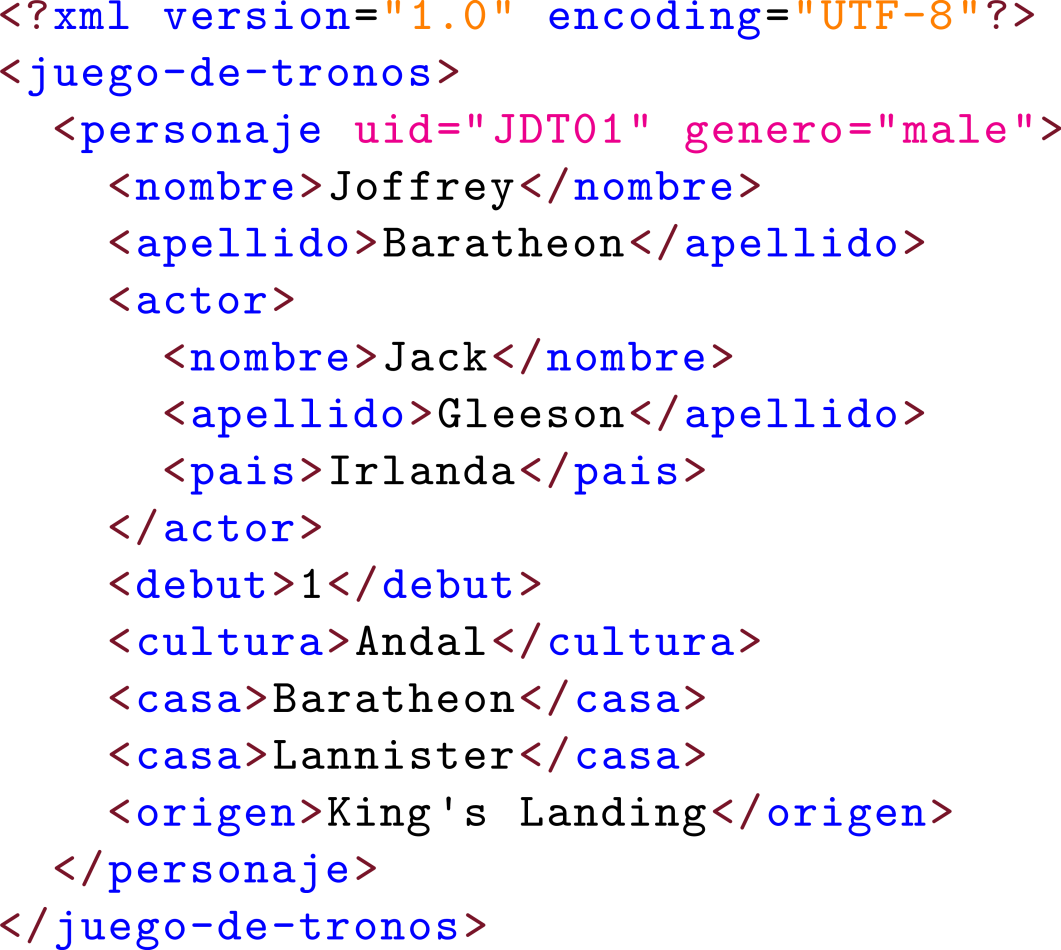 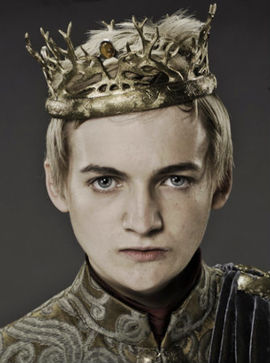 XML: Idiomas
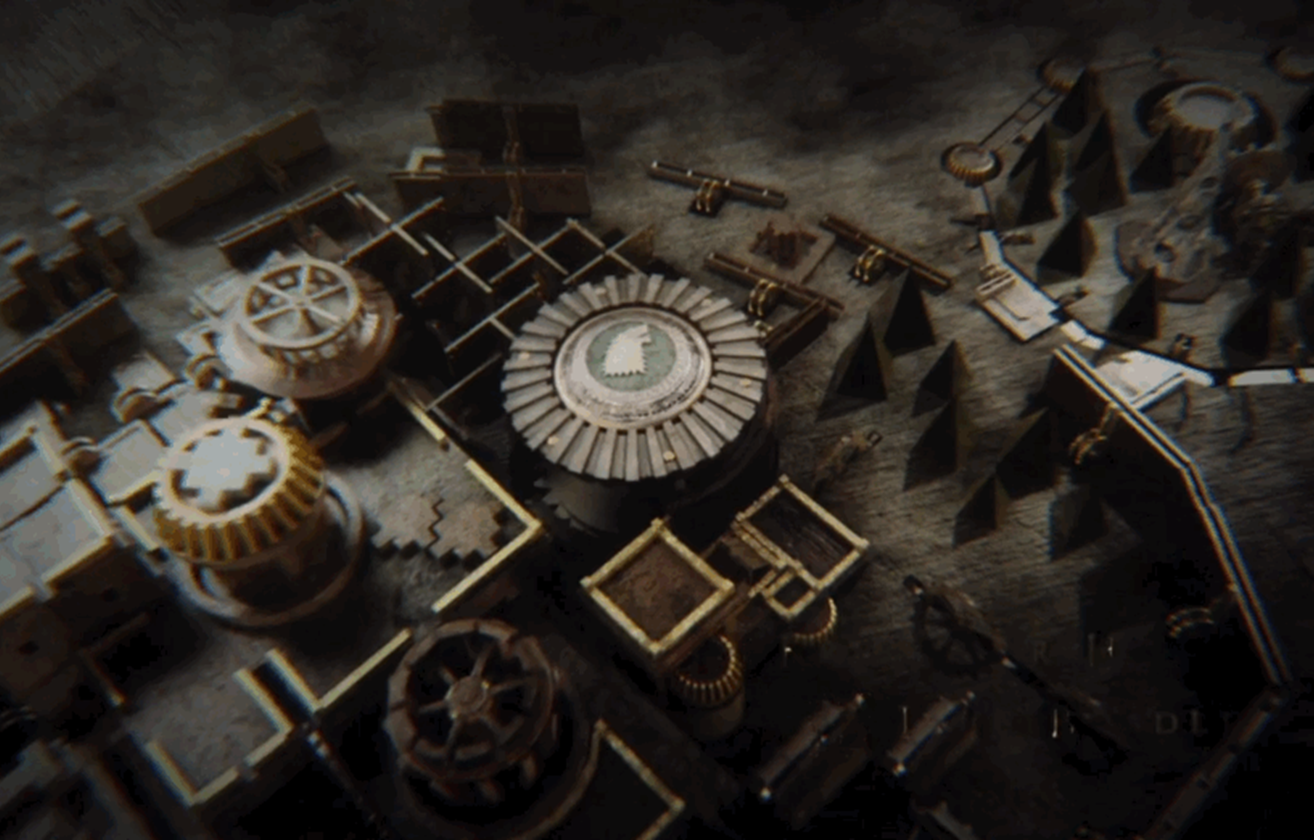 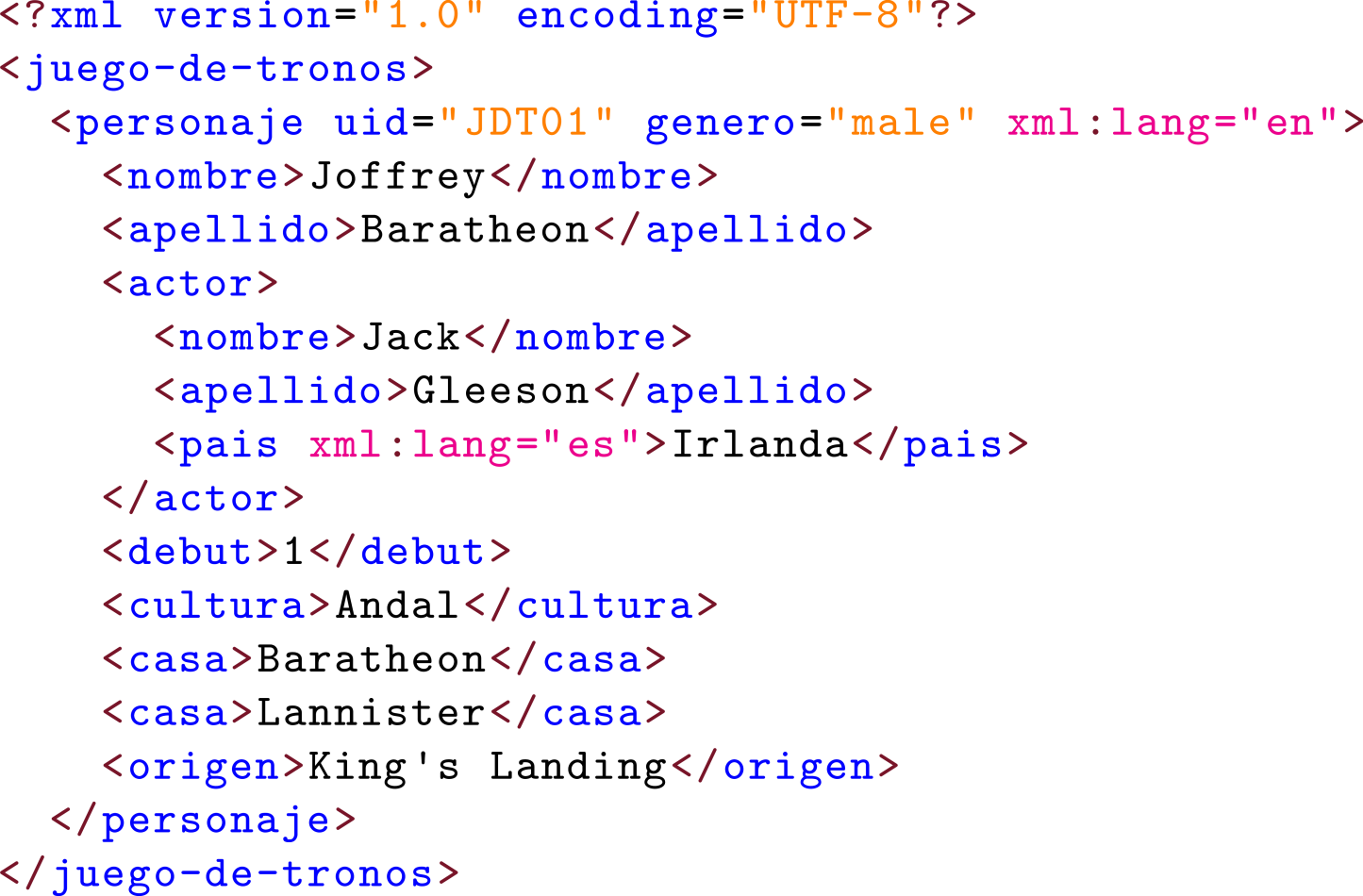 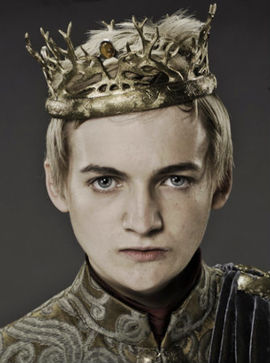 XML Esquema (XSD): Ejemplo parcial
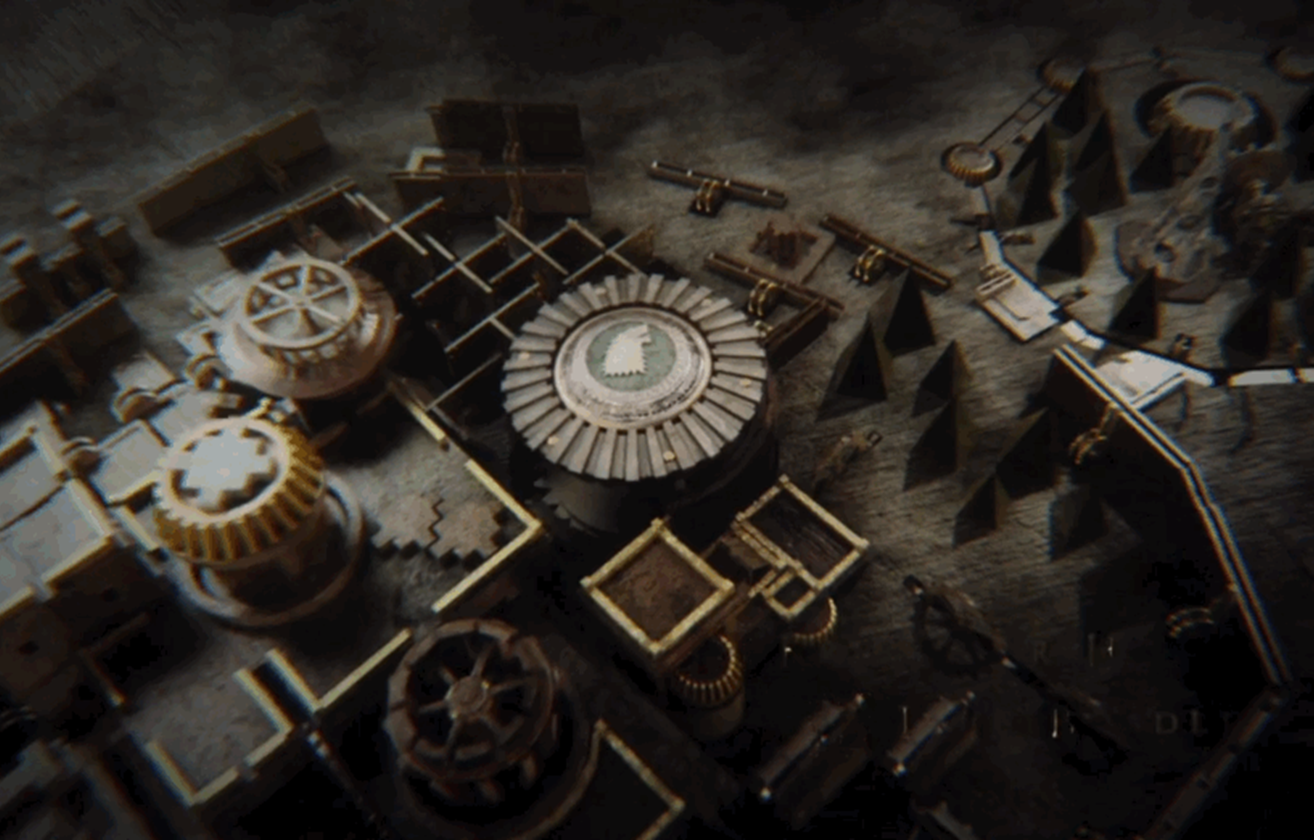 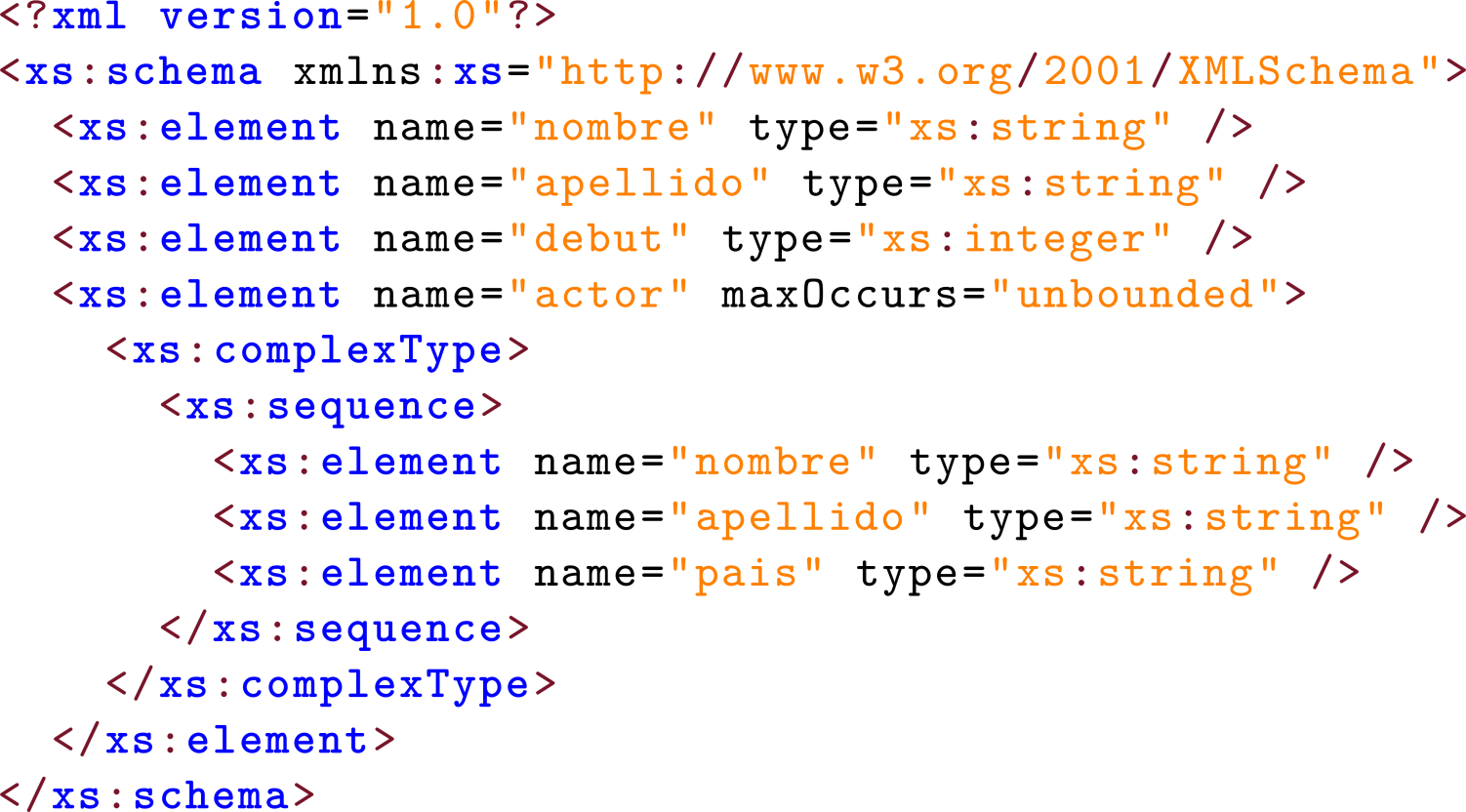 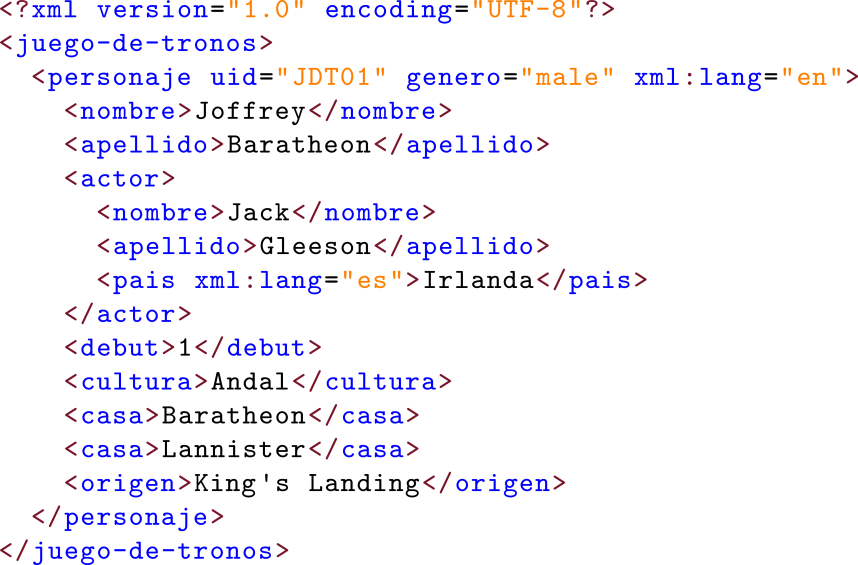 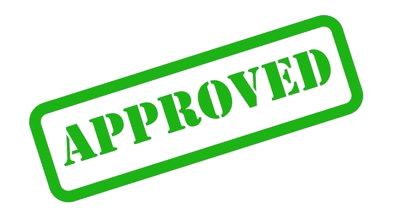 XML Esquema (XSD): Datatypes
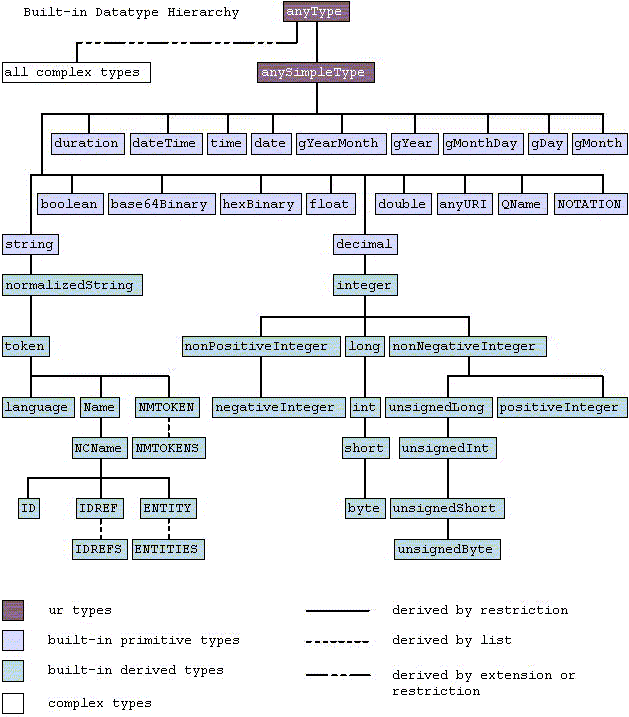 XML: ¿Consultas?
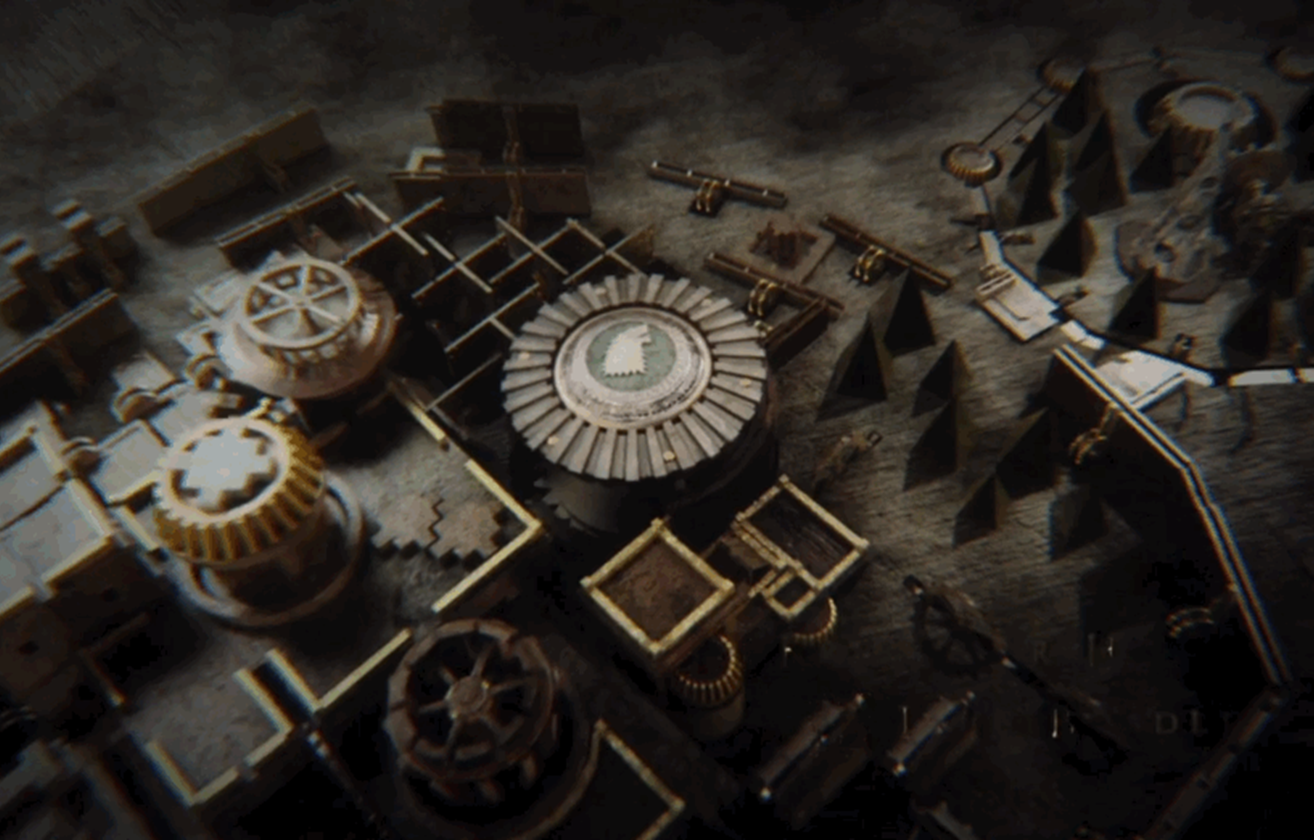 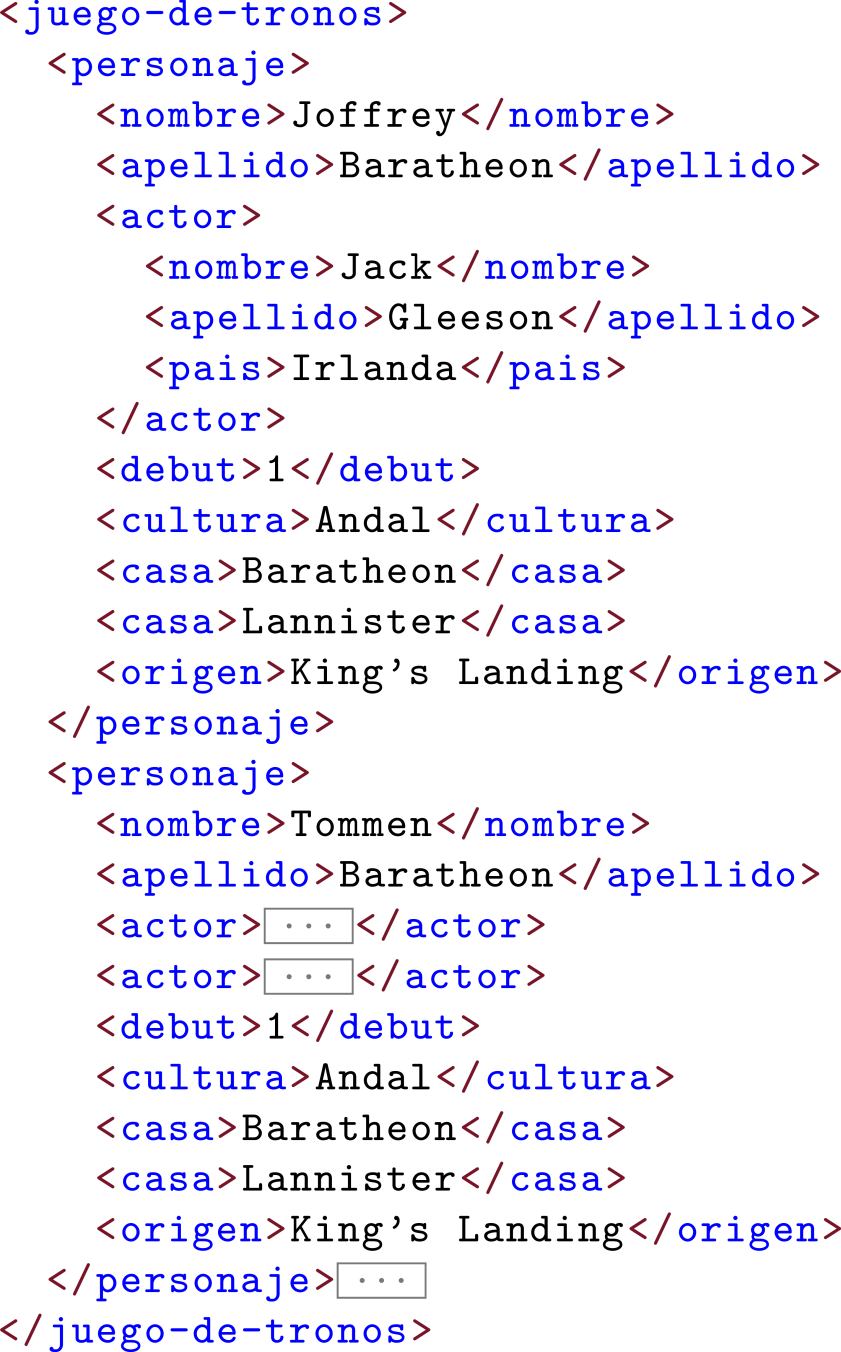 ¿Todas las casas de todos los personajes?
XPath: Abreviaturas
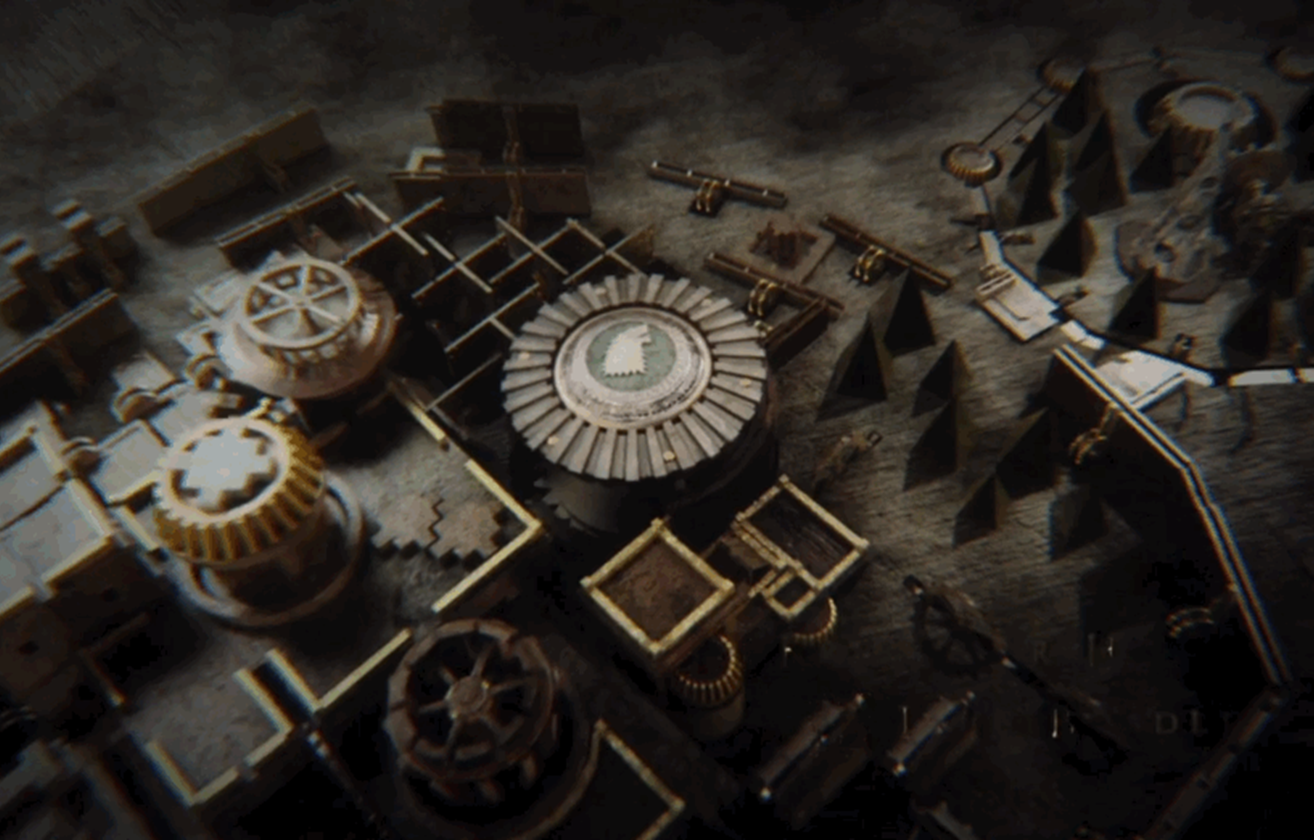 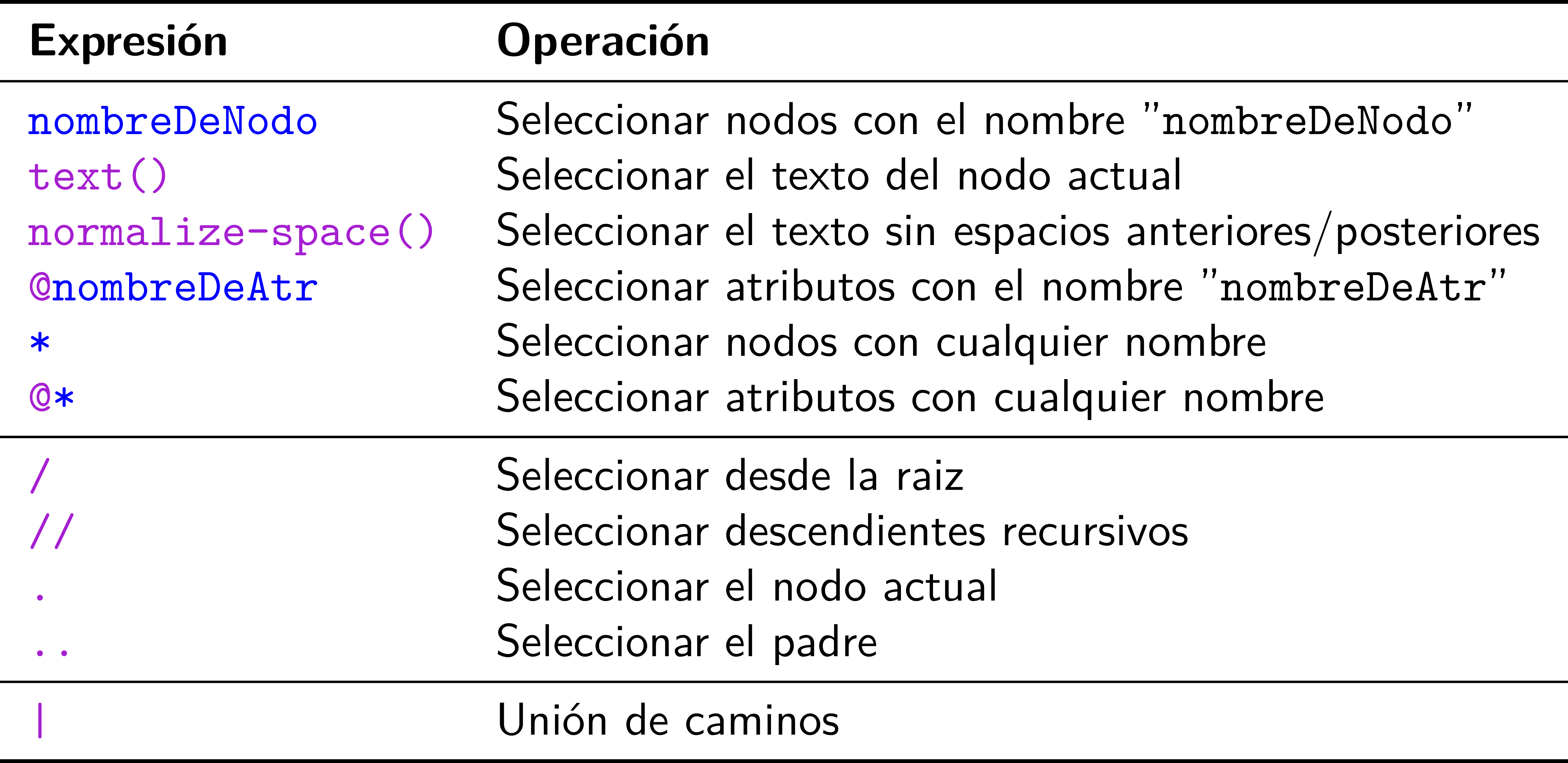 XPath: Ejes
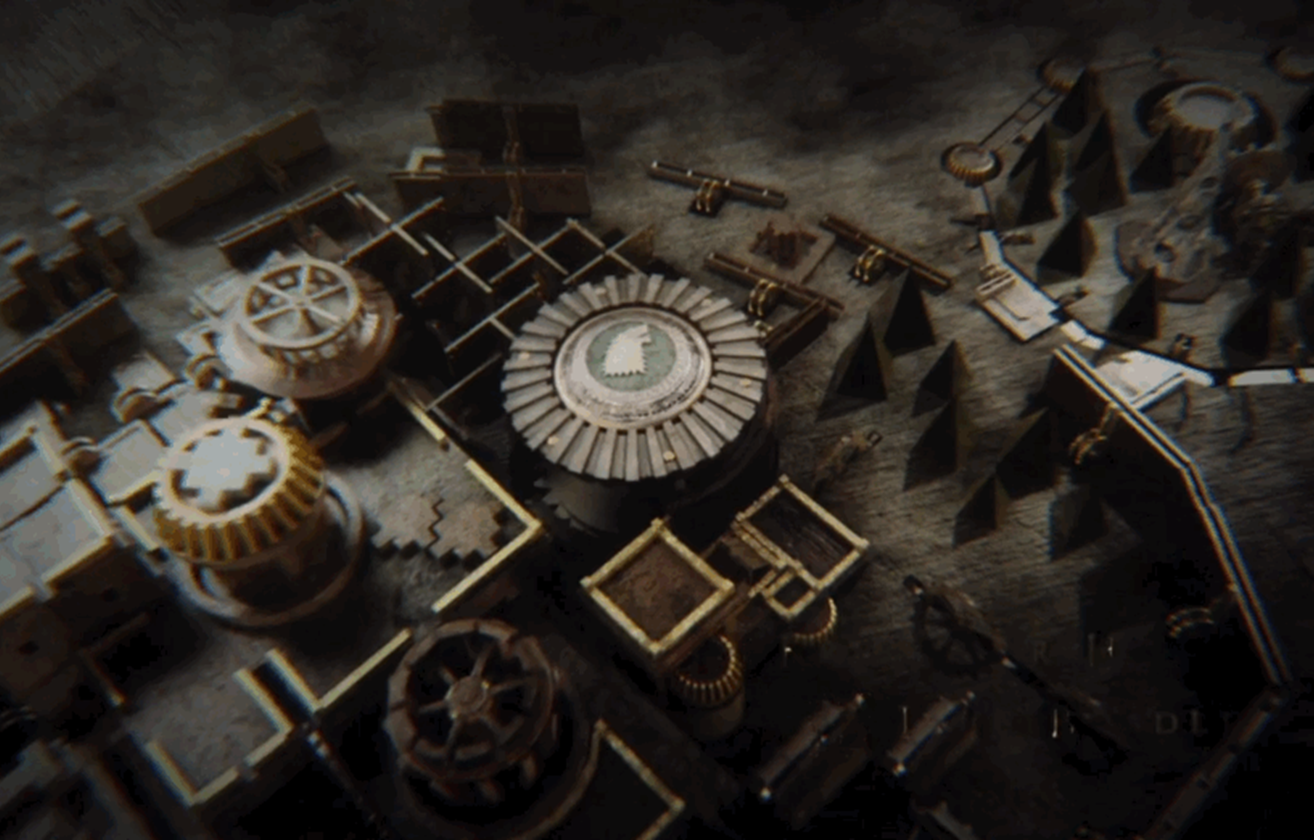 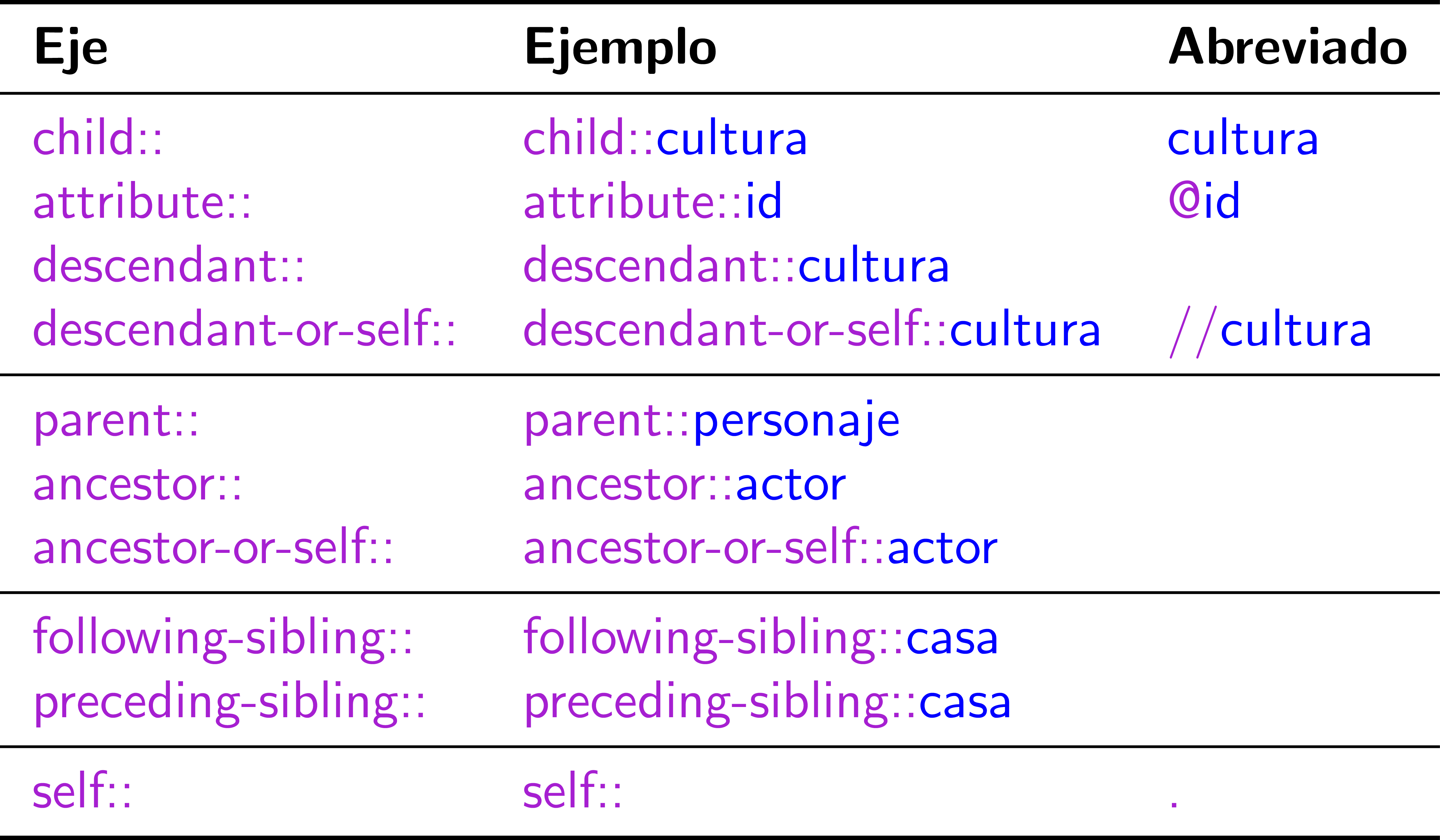 XPath: Predicados
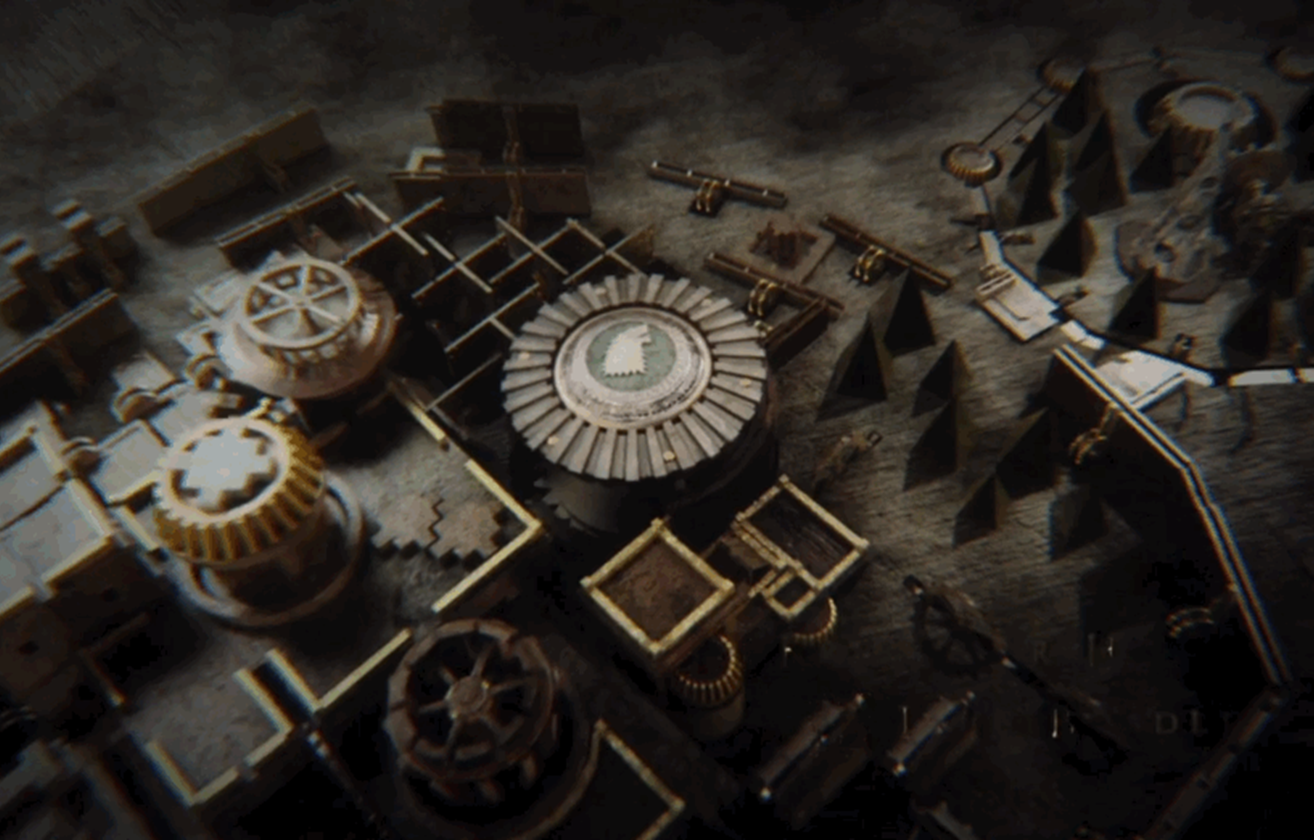 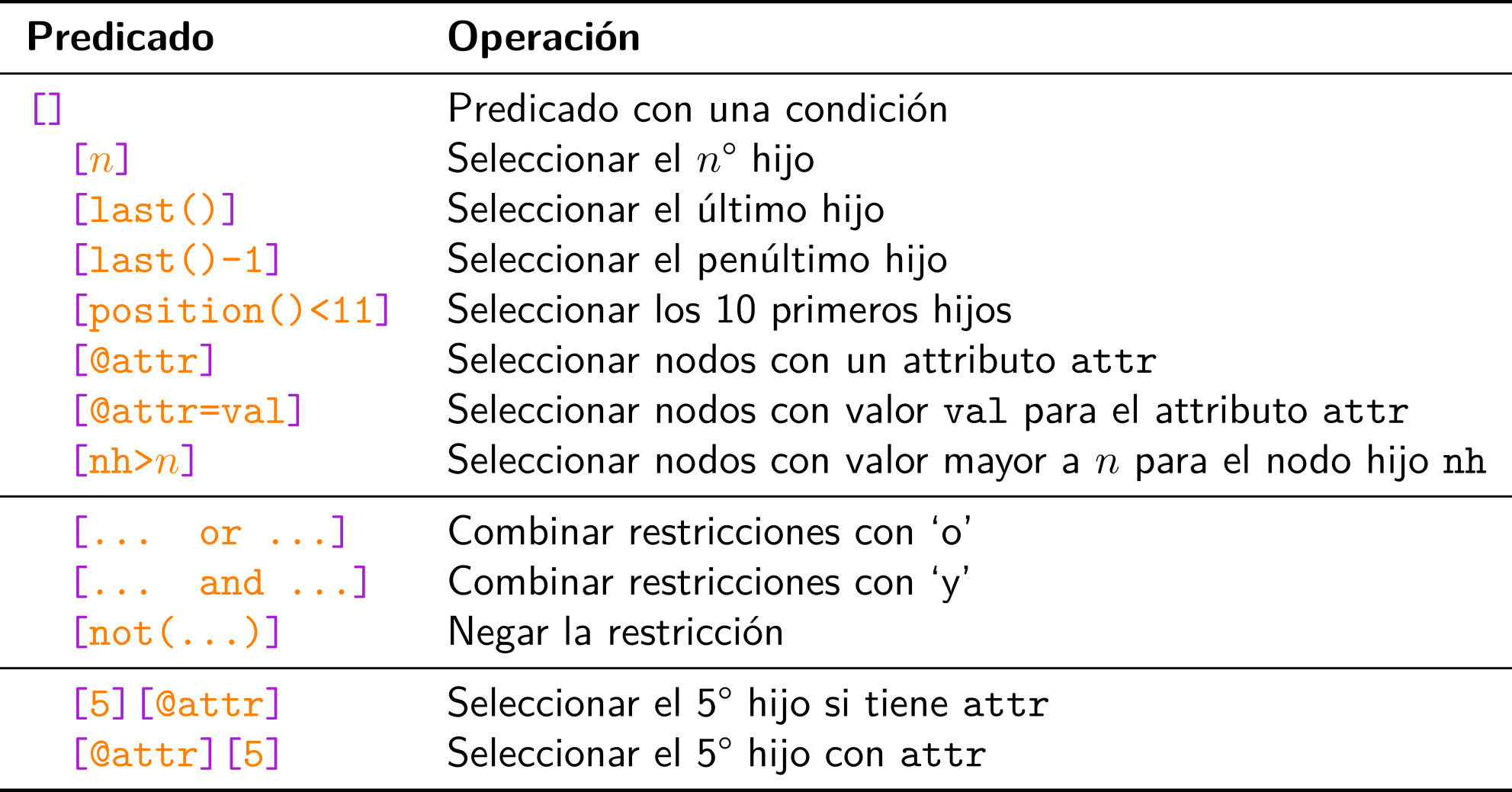 XPath: Funciones de String
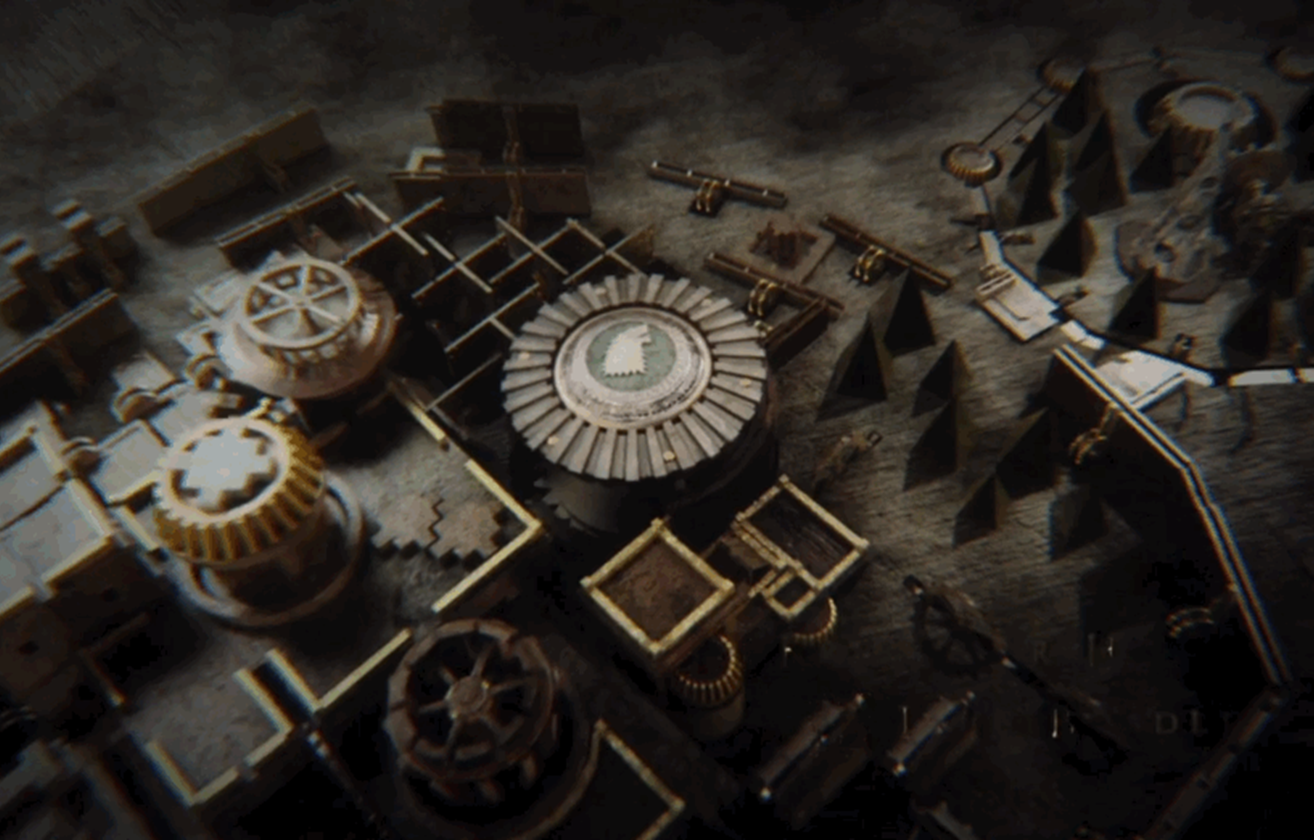 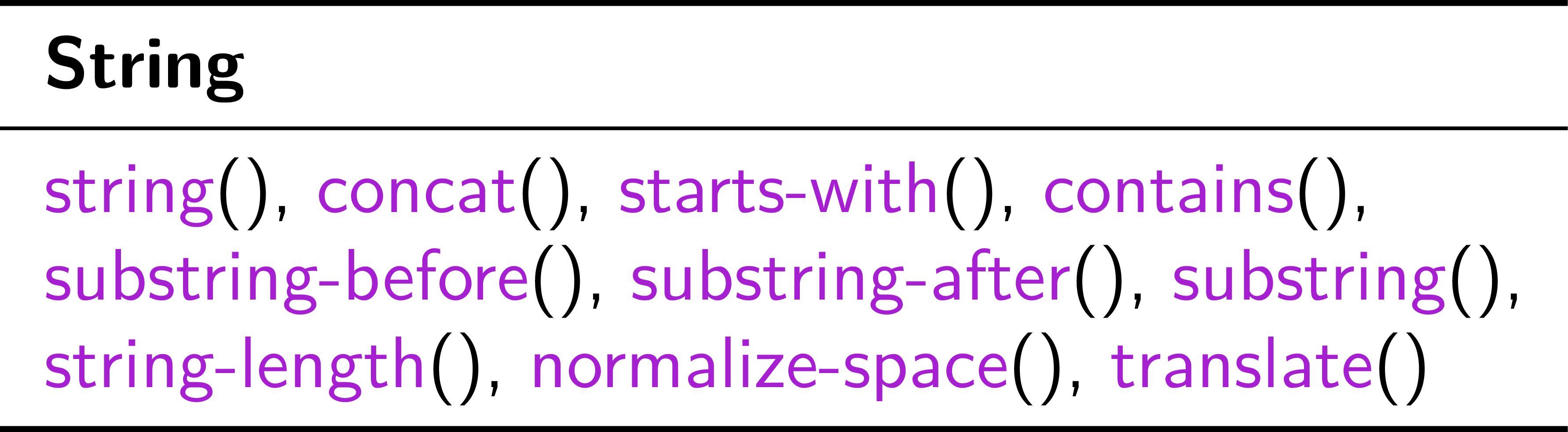 XPath: Aritmética
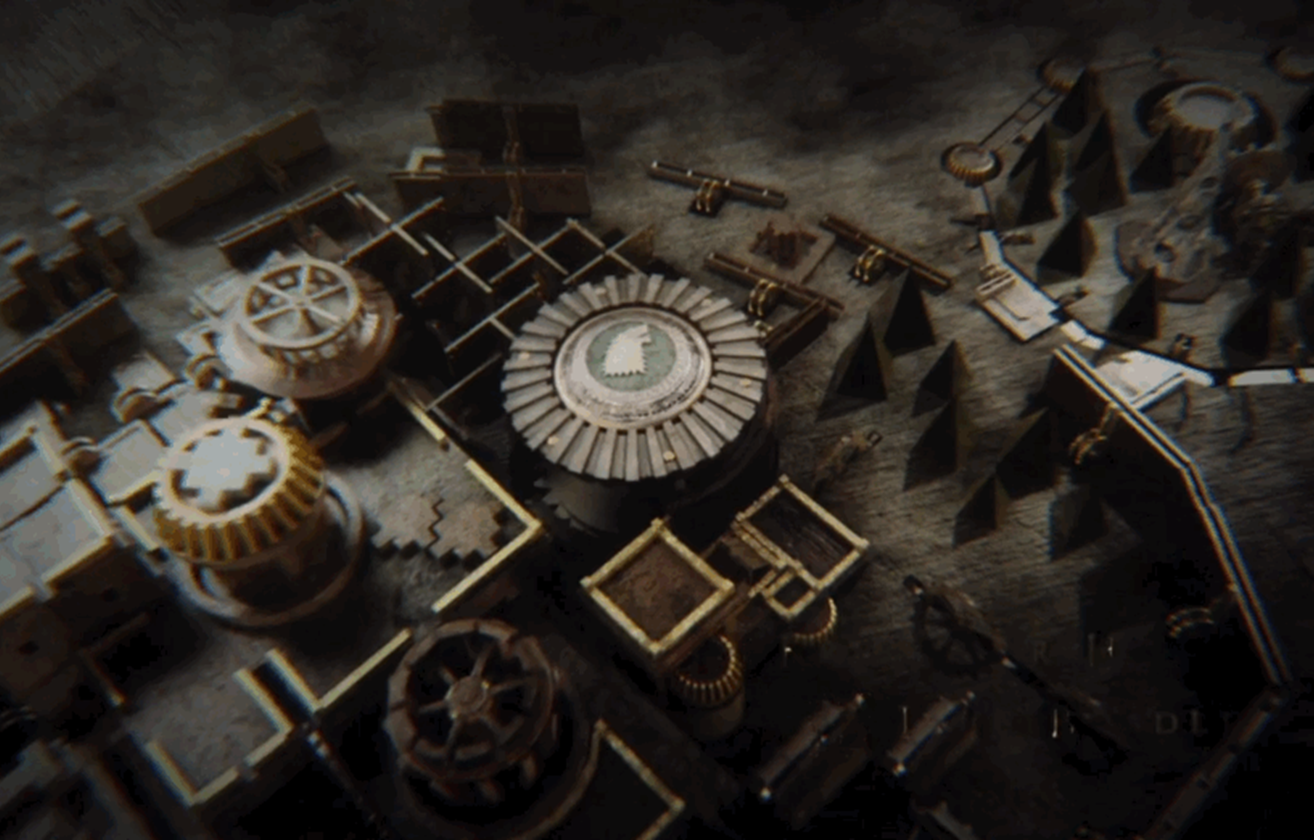 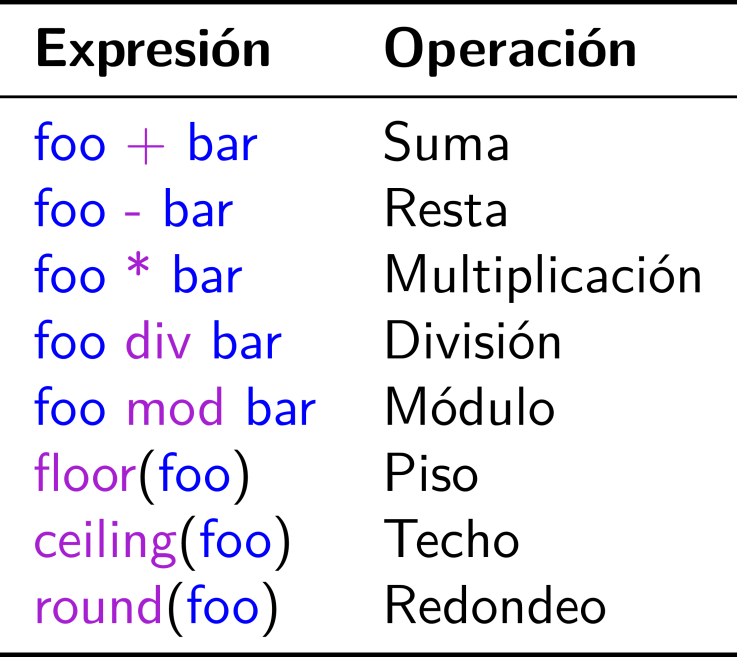 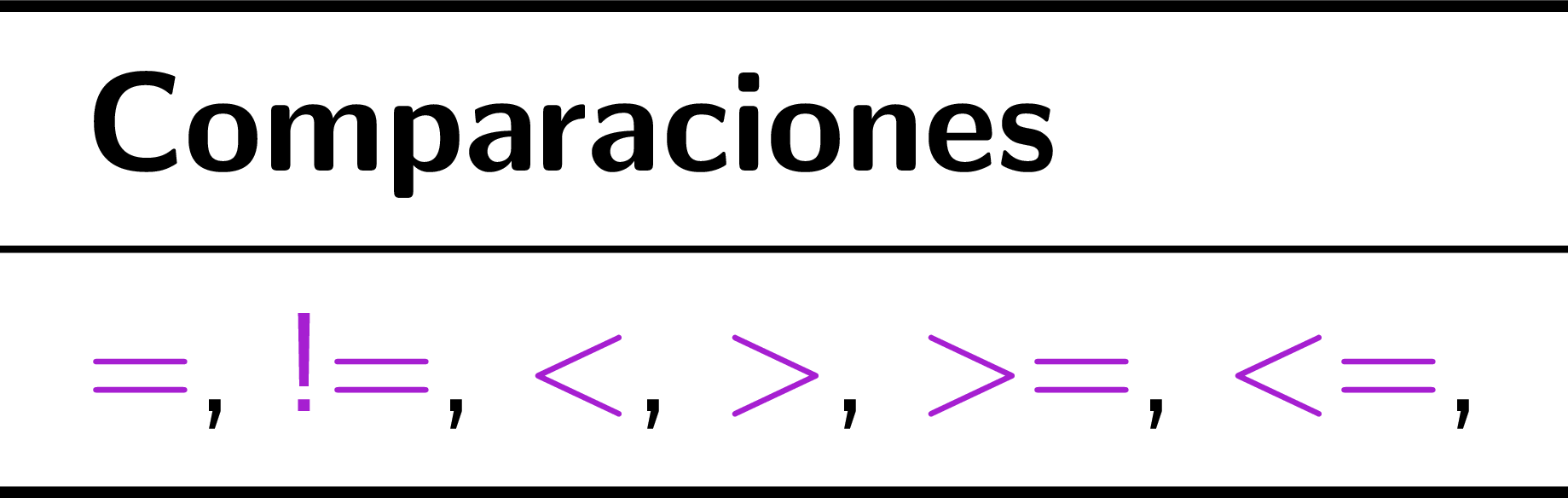 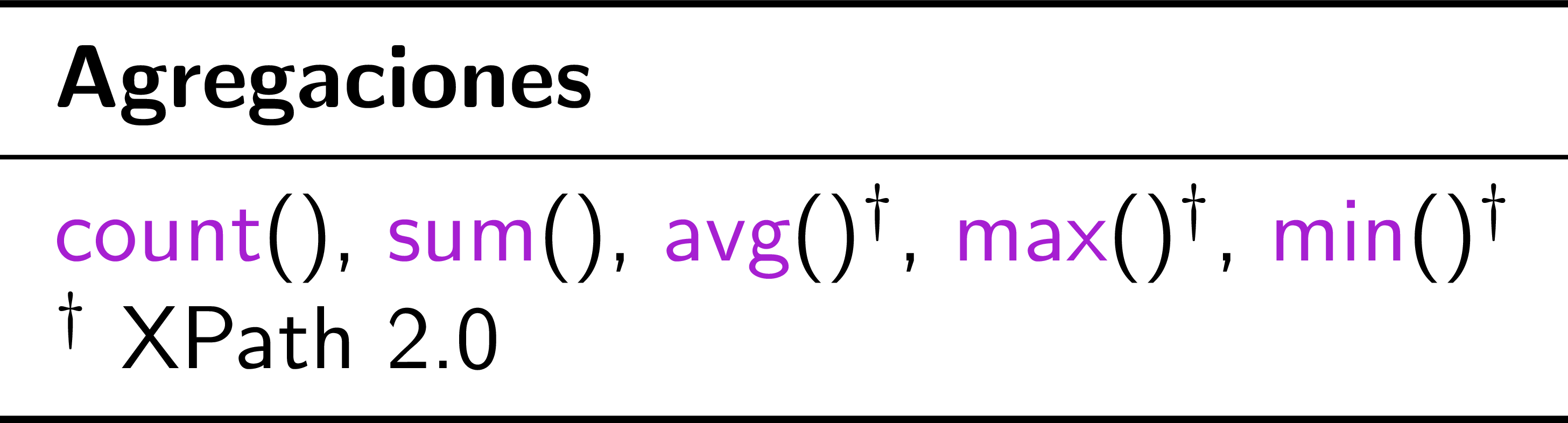 XPath: Hay Más Operadores
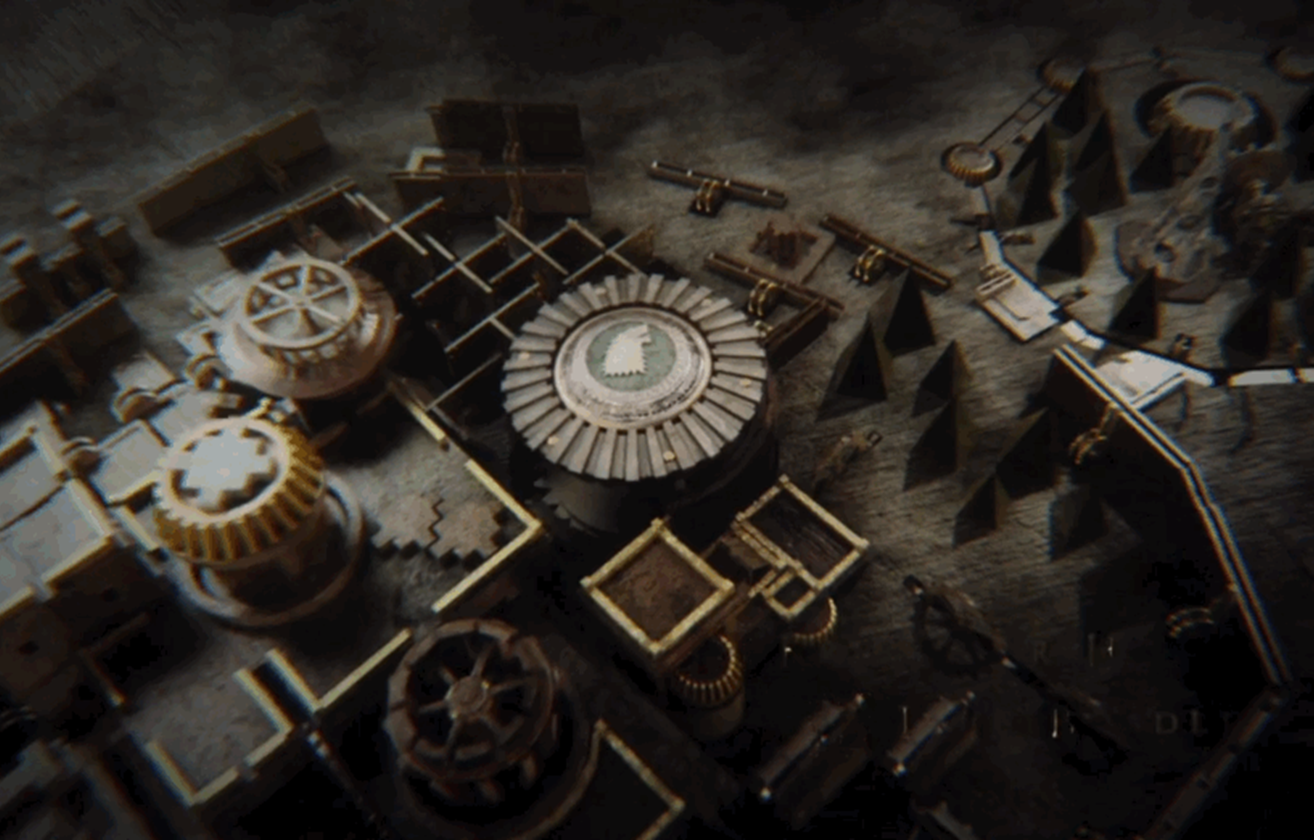 Depende de la versión de XPath también 
(hay v.1,0, 2,0 y 3,0)
XPath: Ejemplos
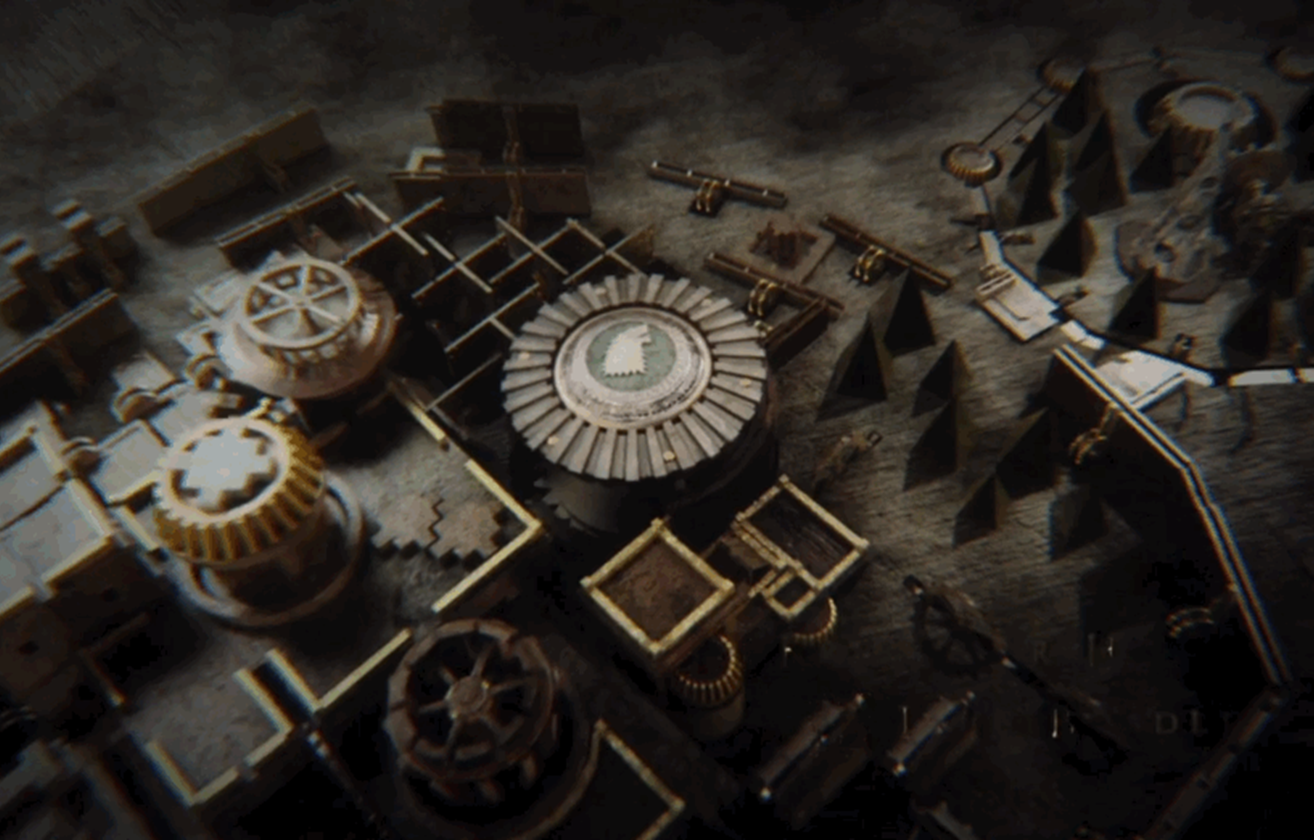 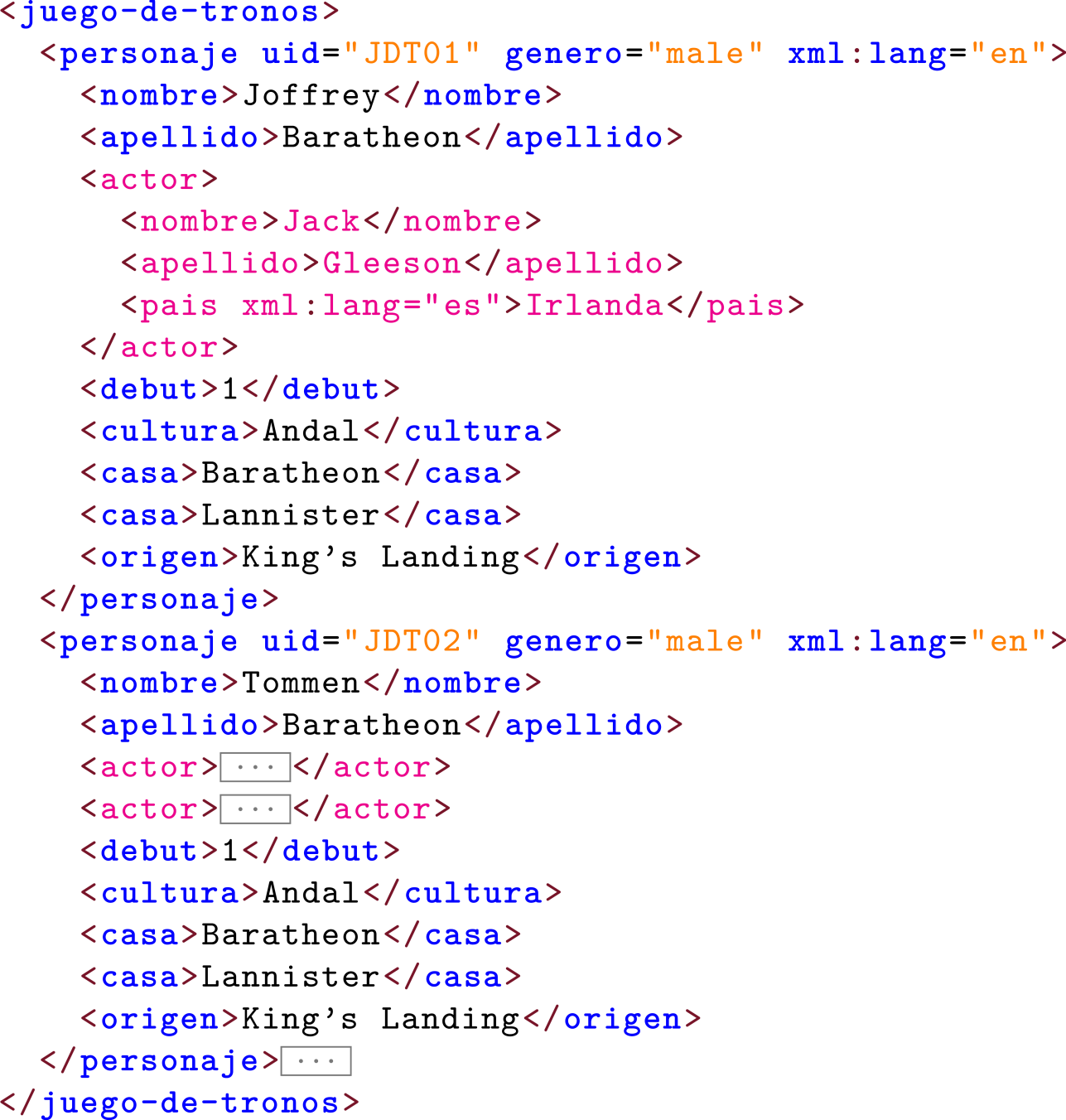 ¿Los nodos de actores?
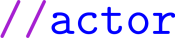 XPath: Ejemplos
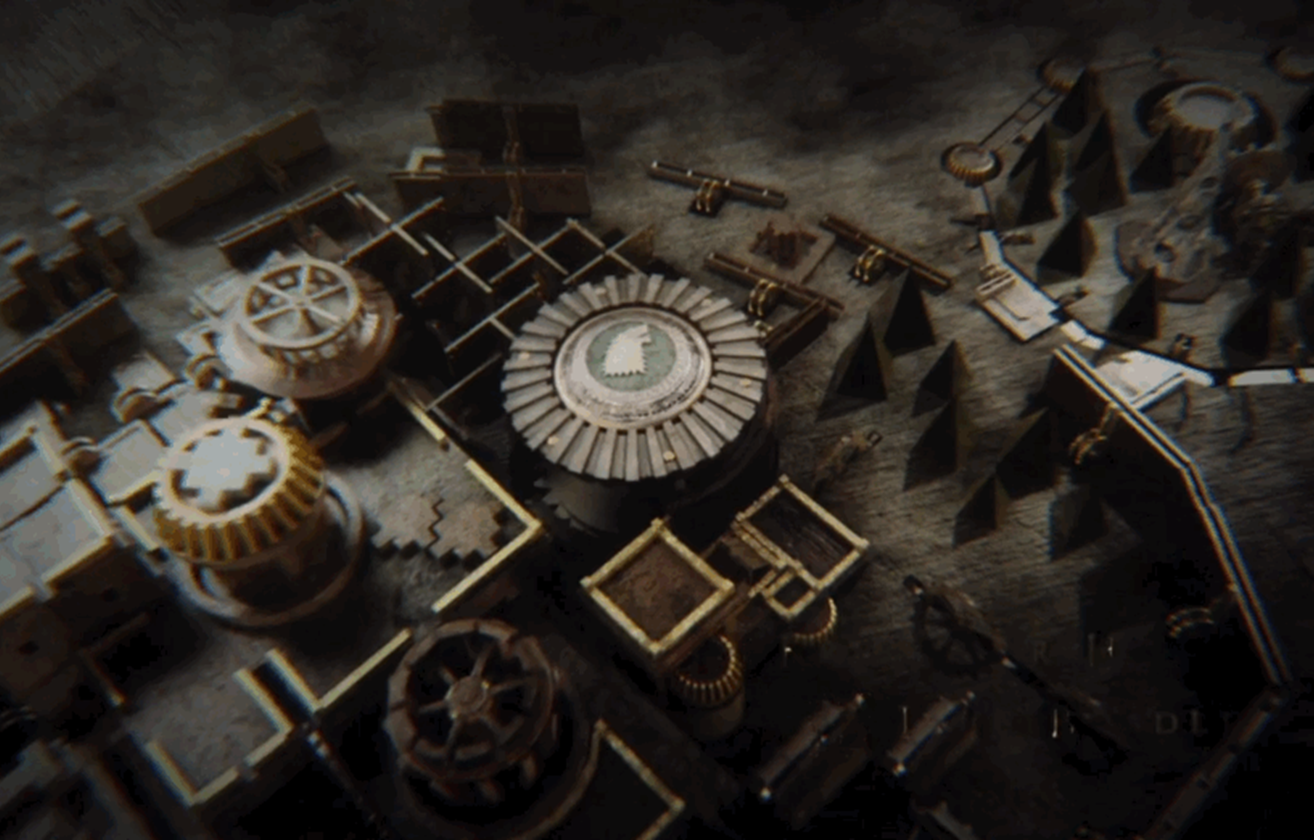 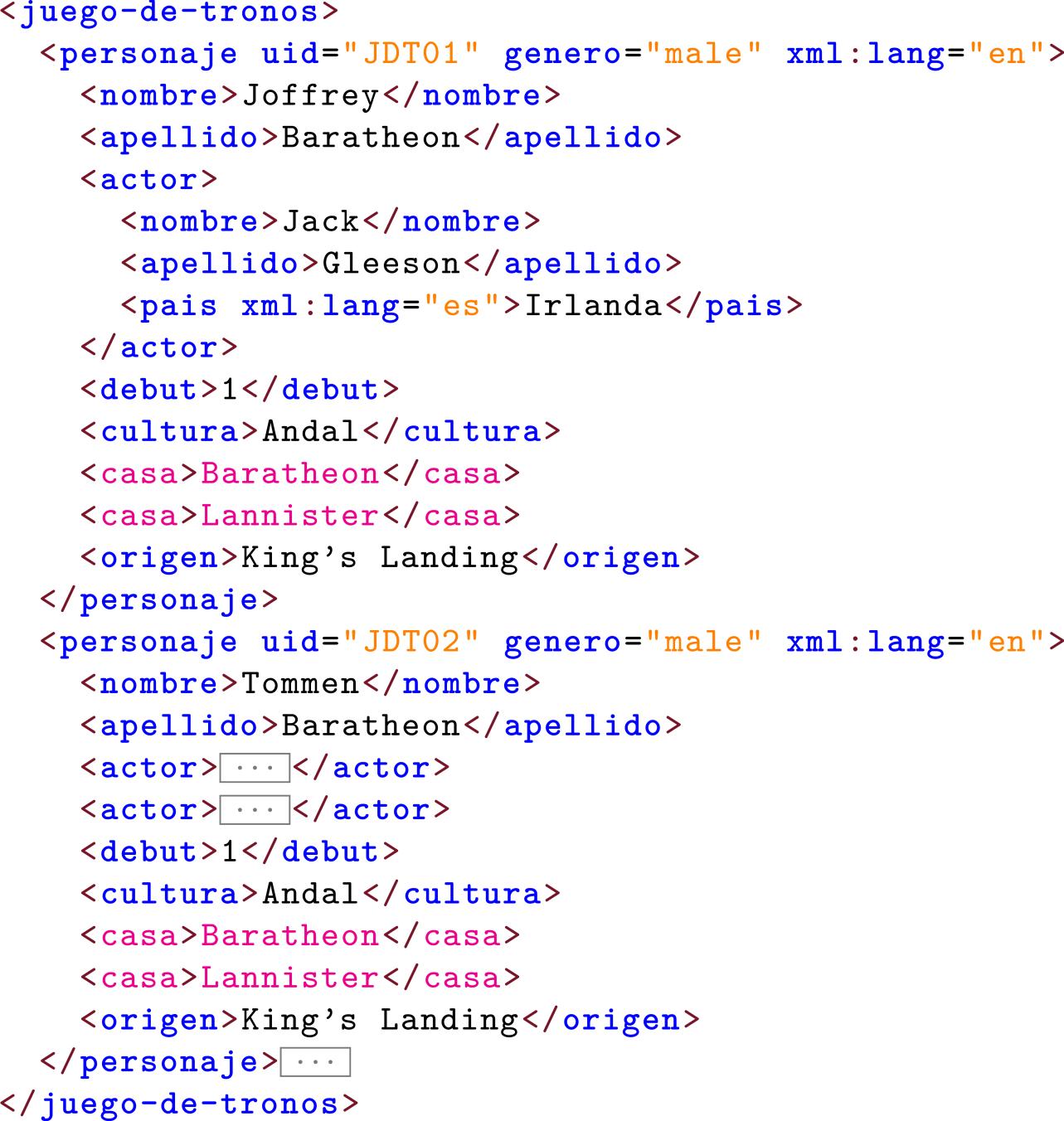 ¿Todas las casas?
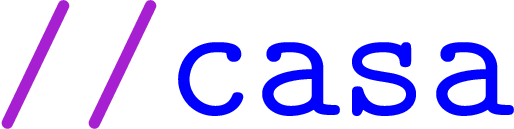 XPath: Ejemplos
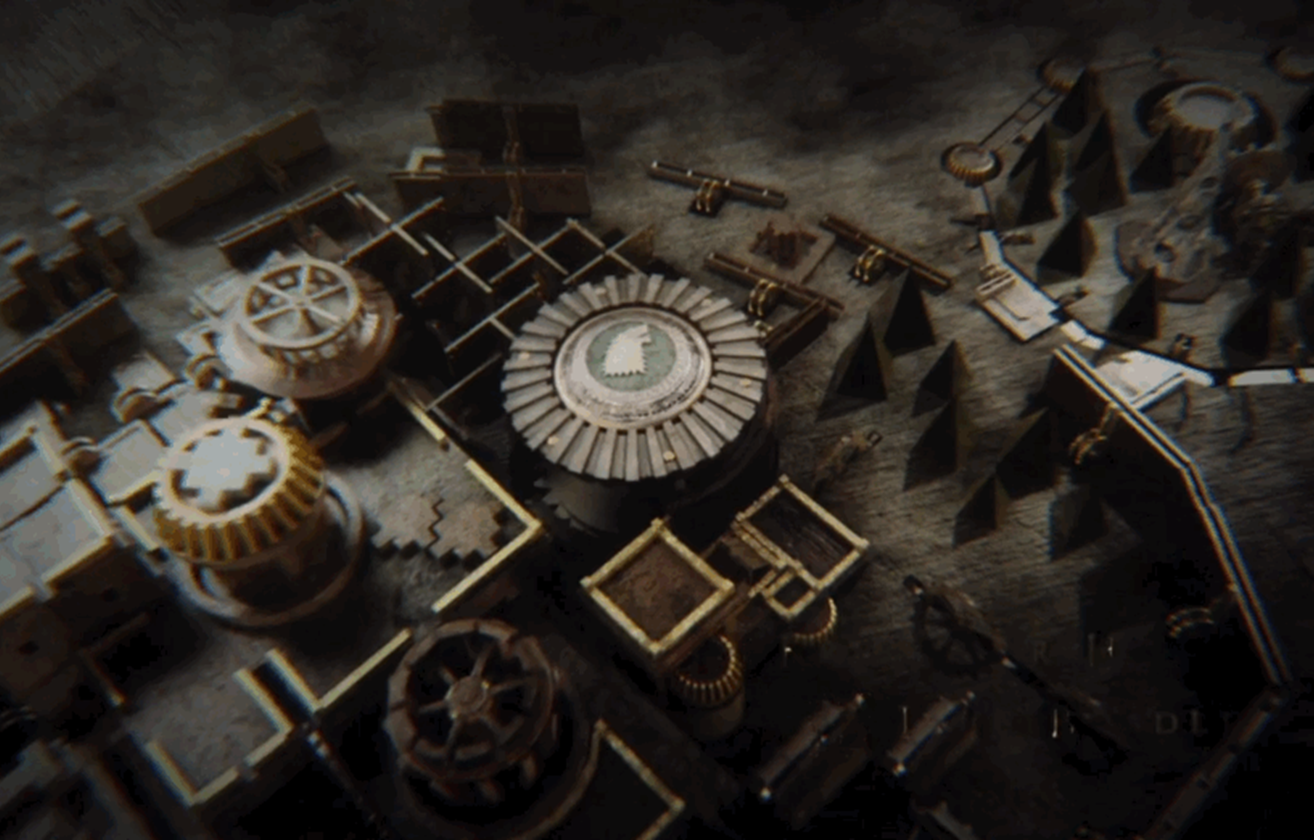 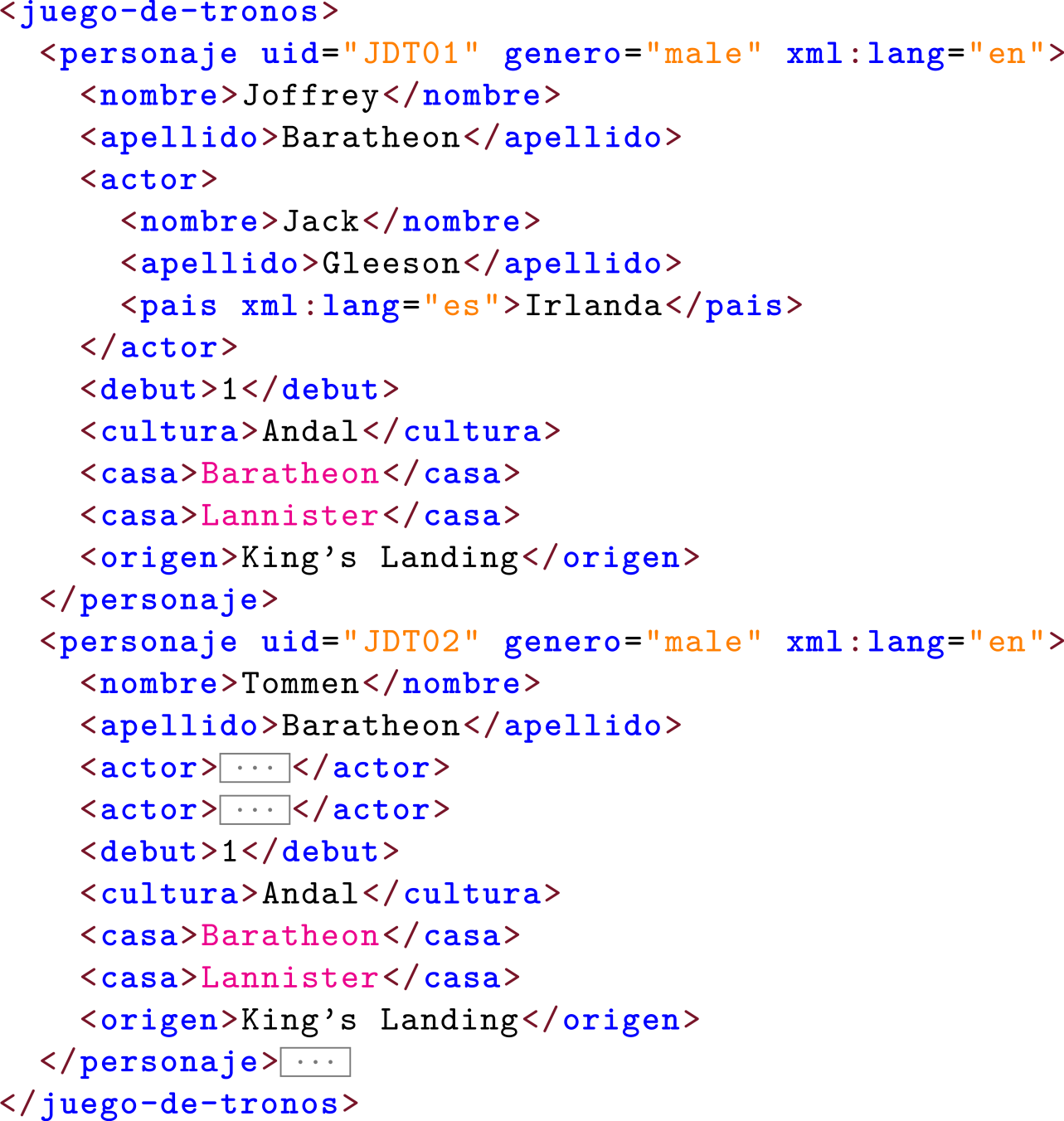 ¿Todas las casas (solo texto)?
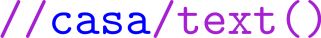 XPath: Ejemplos
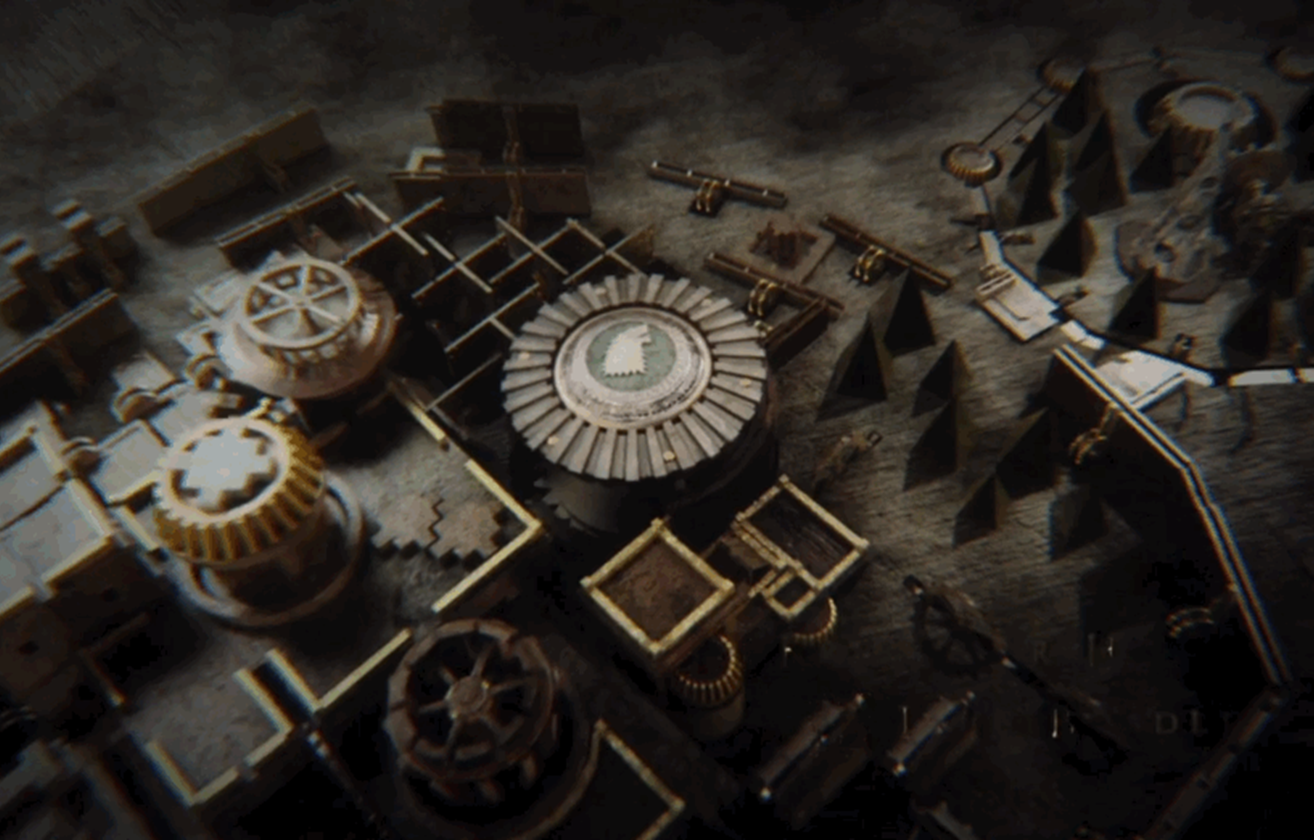 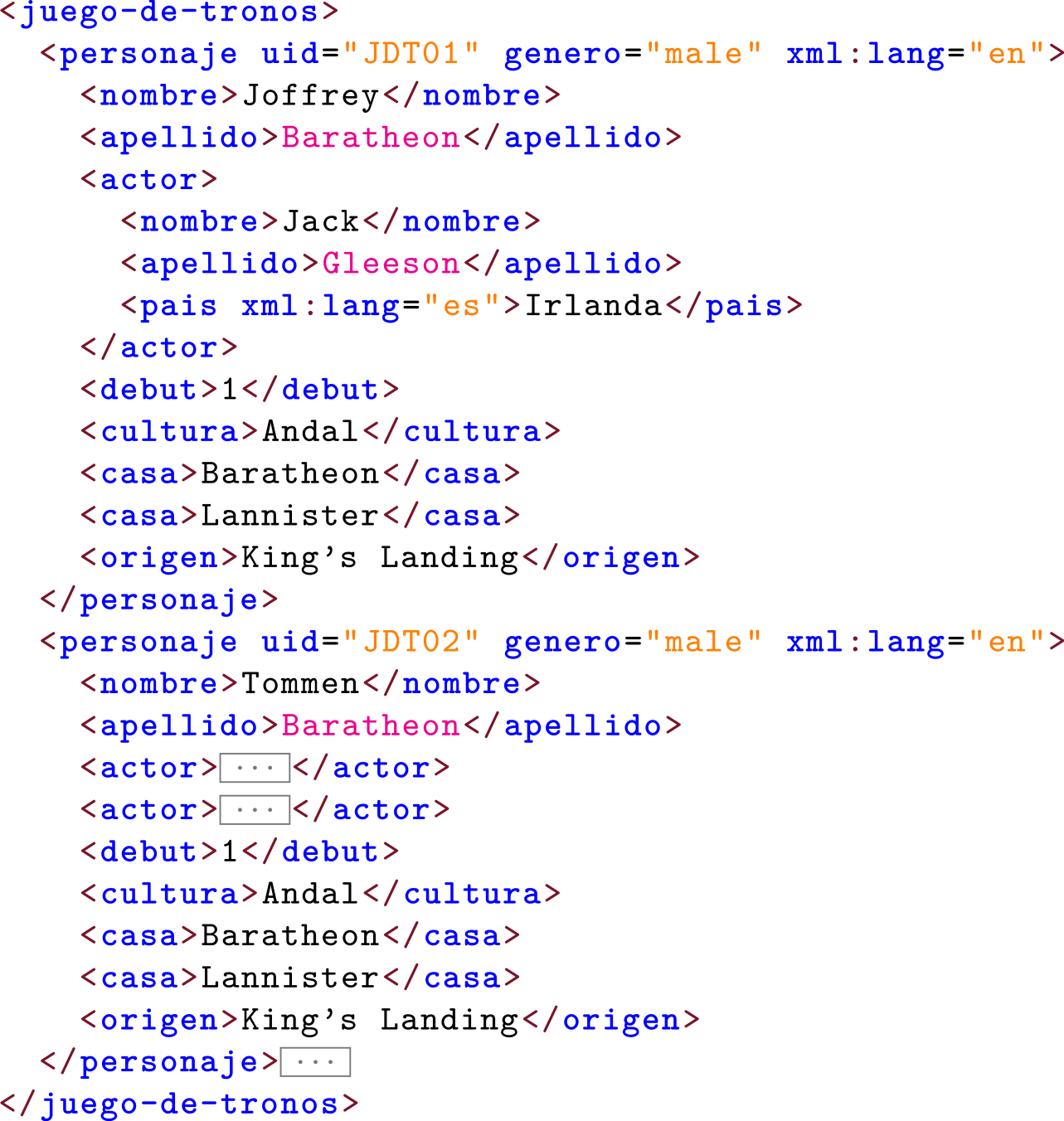 ¿Los apellidos (texto)?
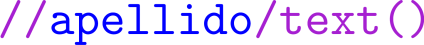 XPath: Ejemplos
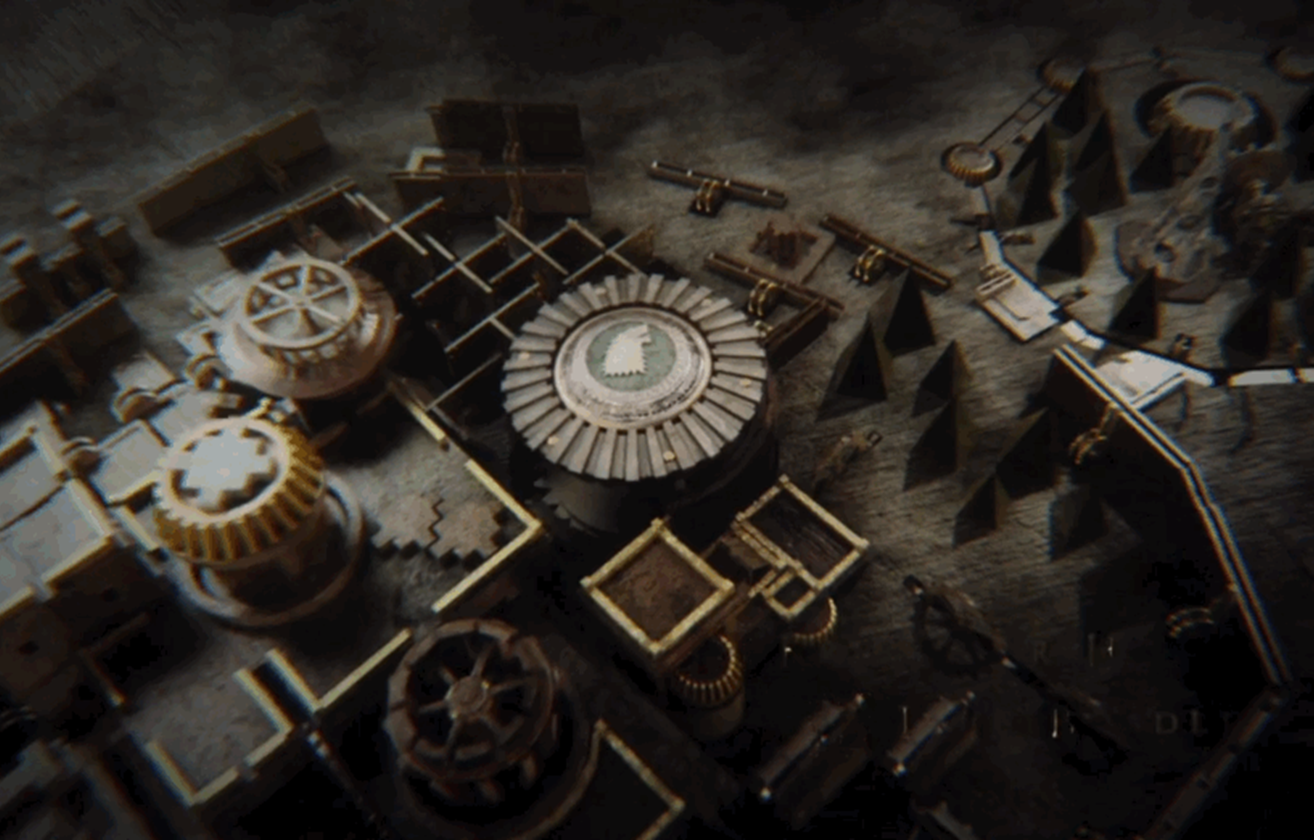 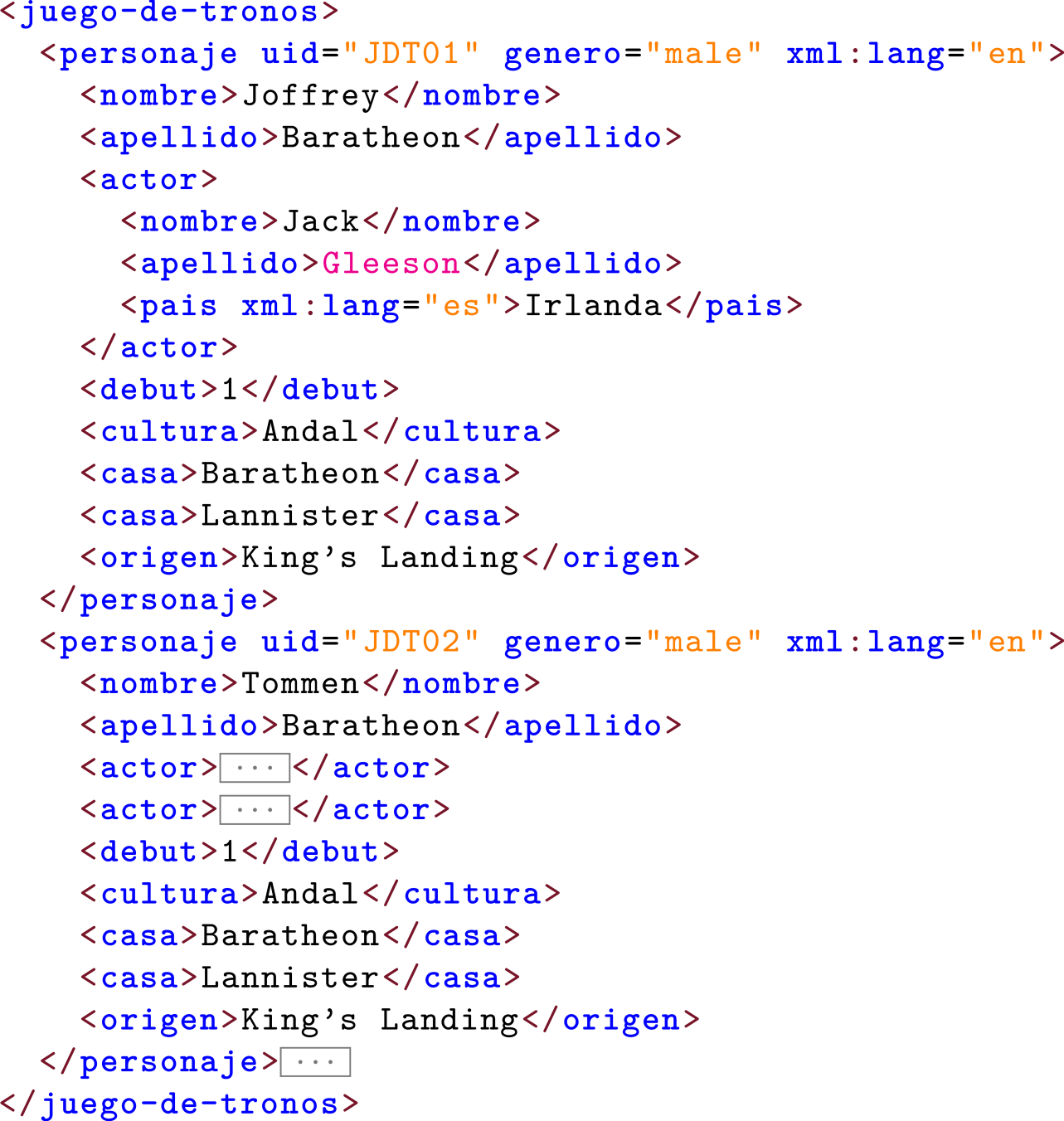 ¿Los apellidos de actores (texto)?
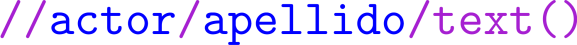 XPath: Ejemplos
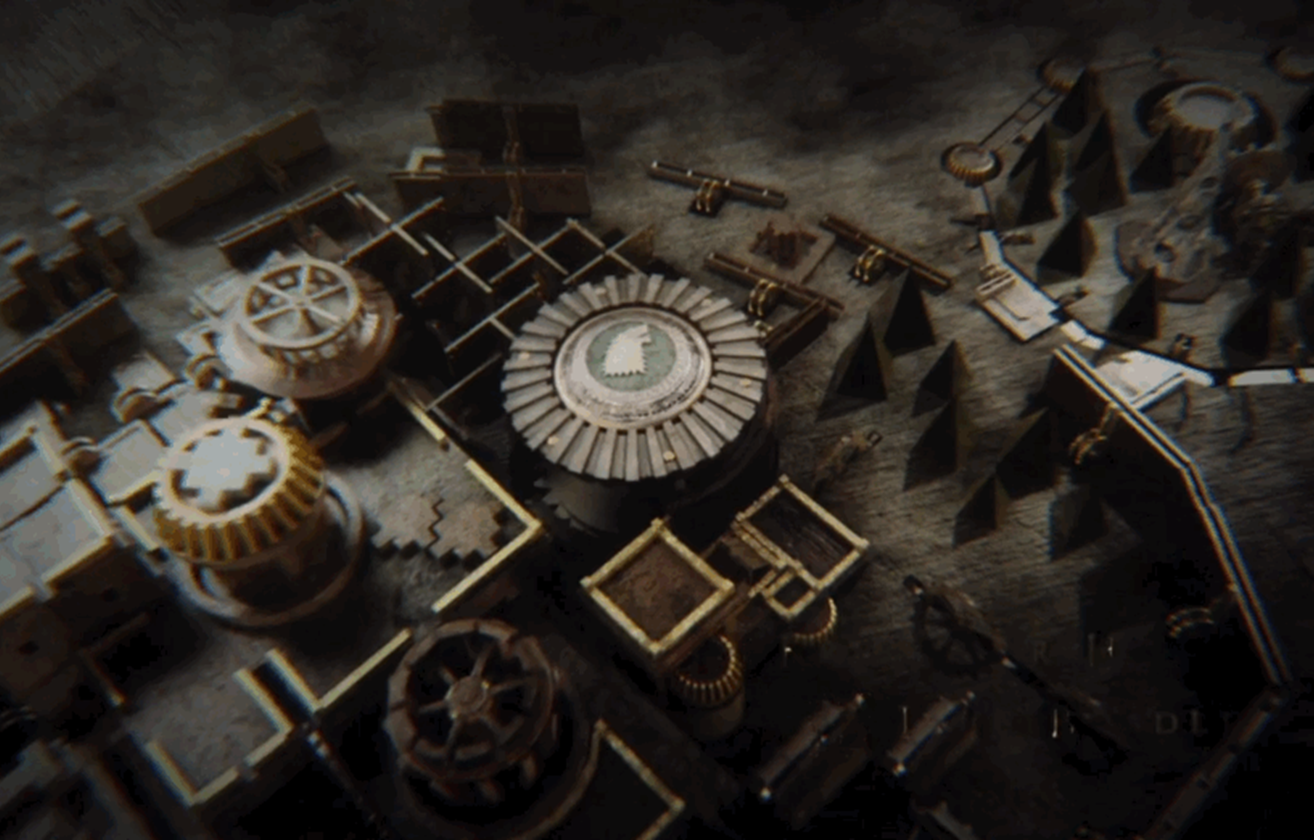 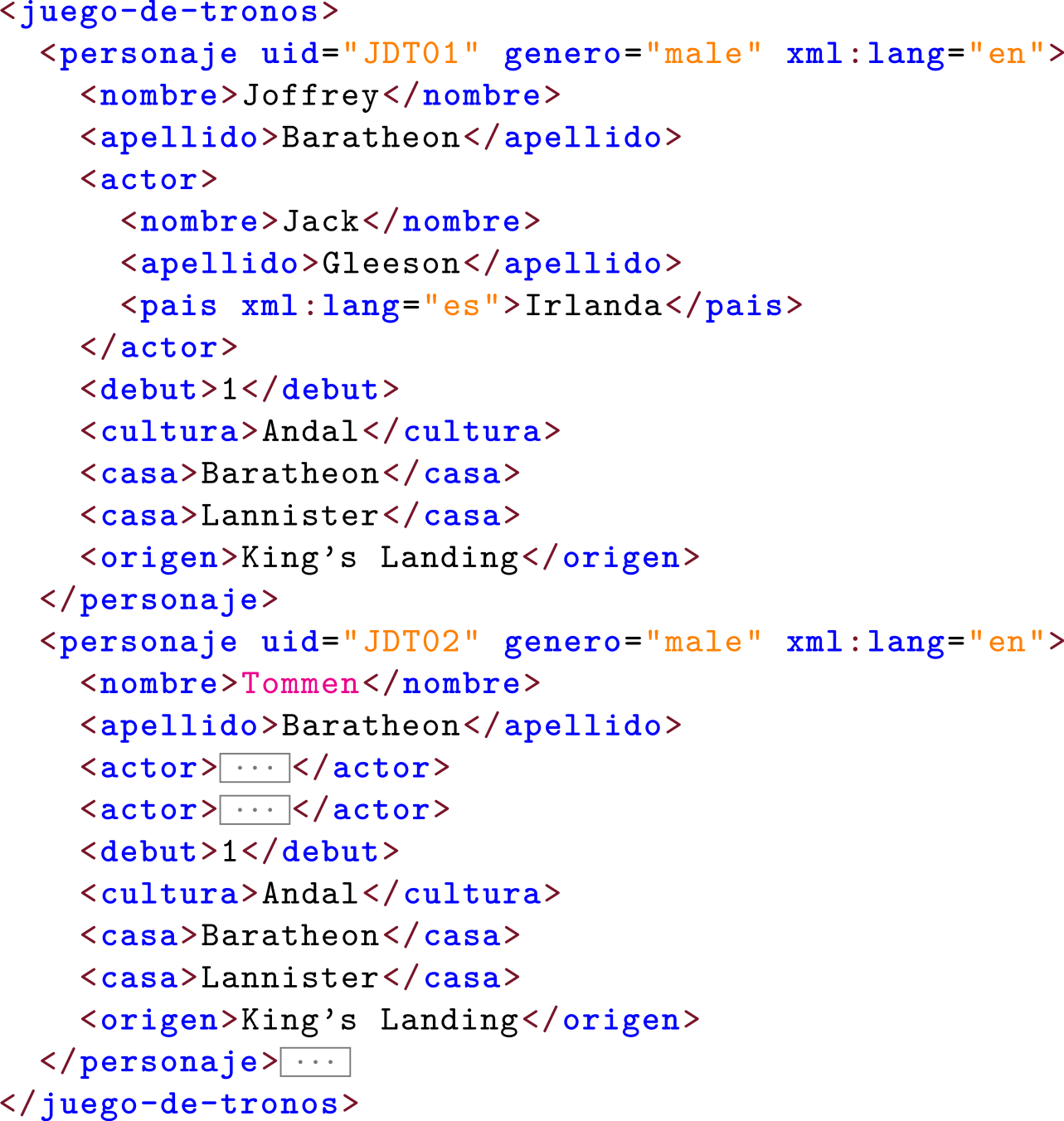 ¿El nombre del segundo personaje?
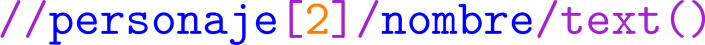 XPath: Ejemplos
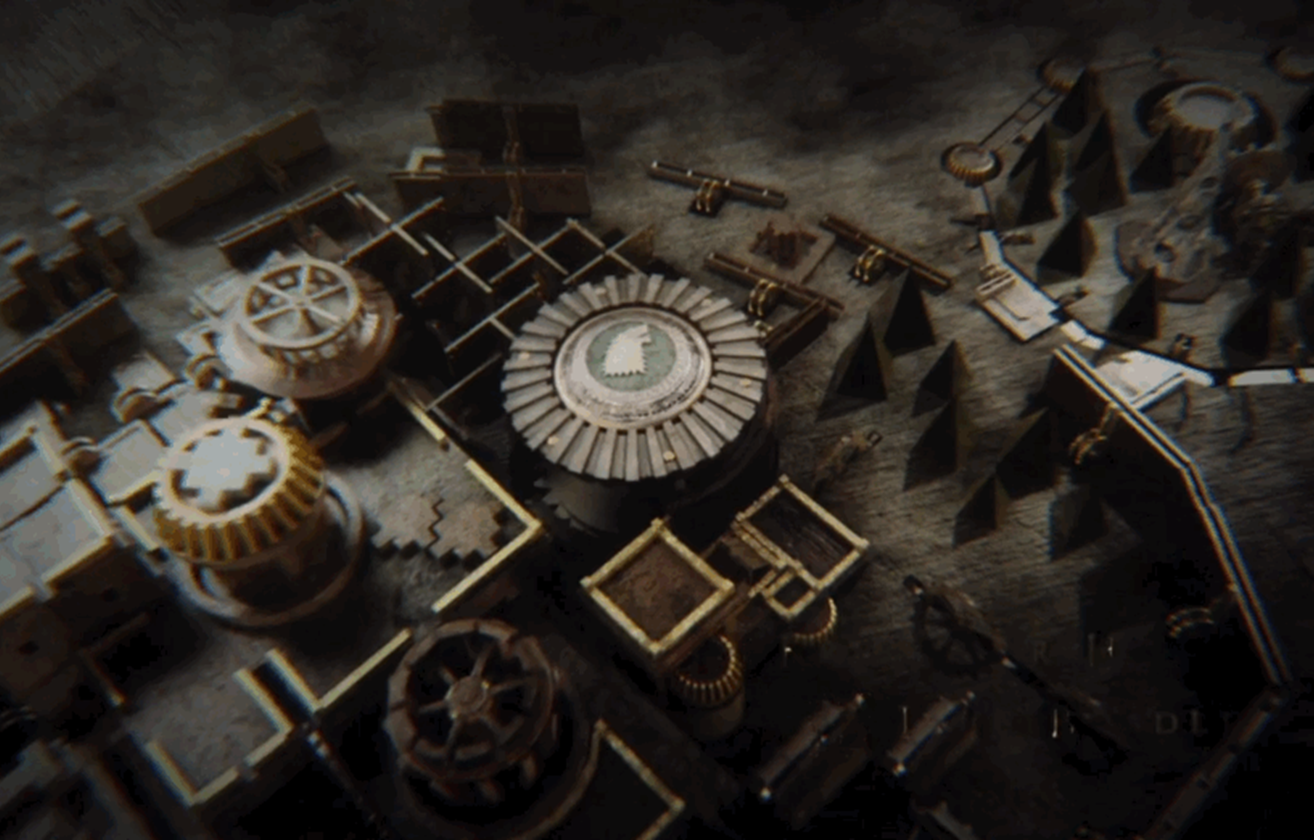 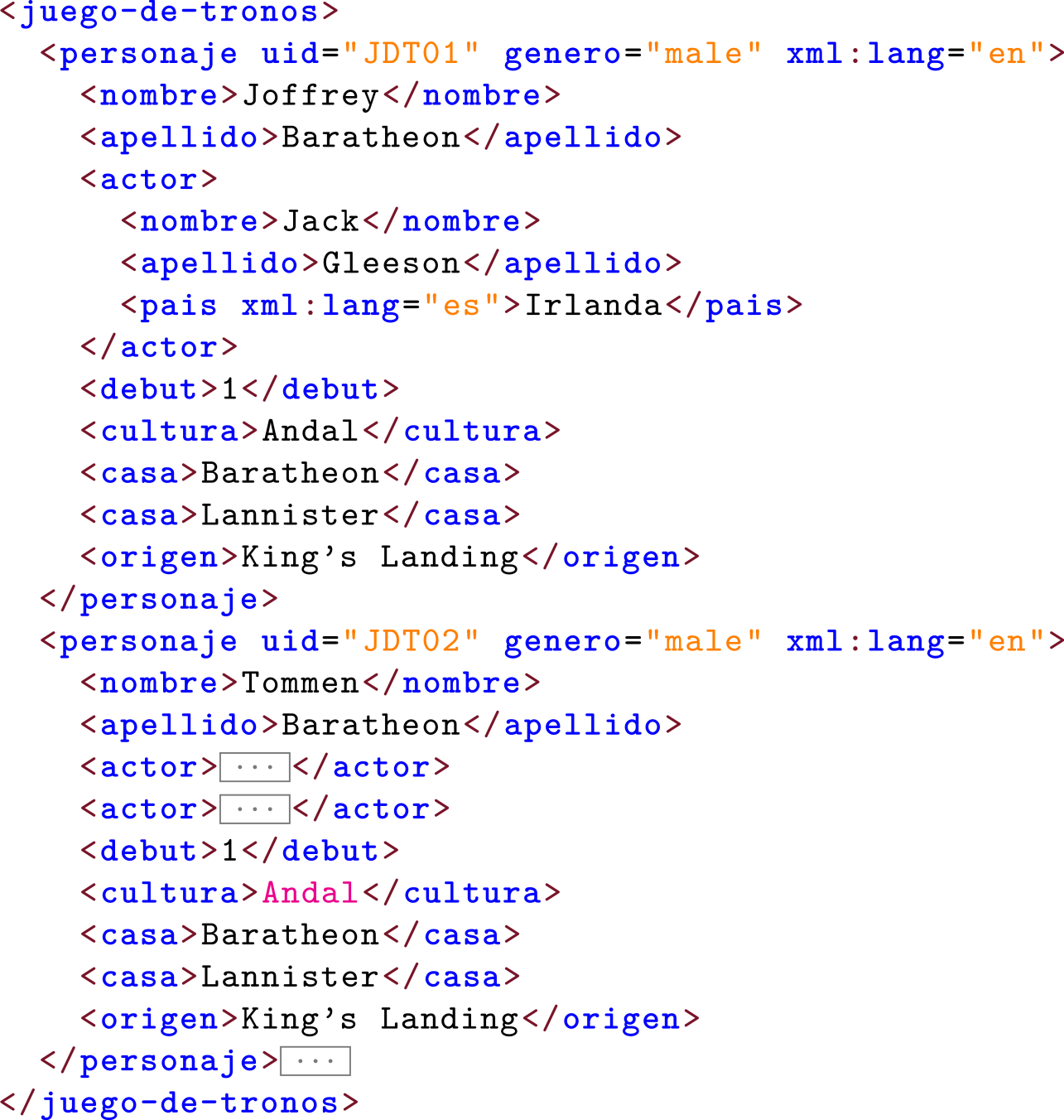 ¿La cultura del personaje JDT02?
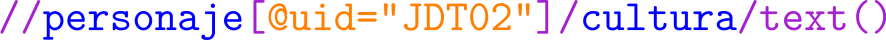 XPath: Ejemplos
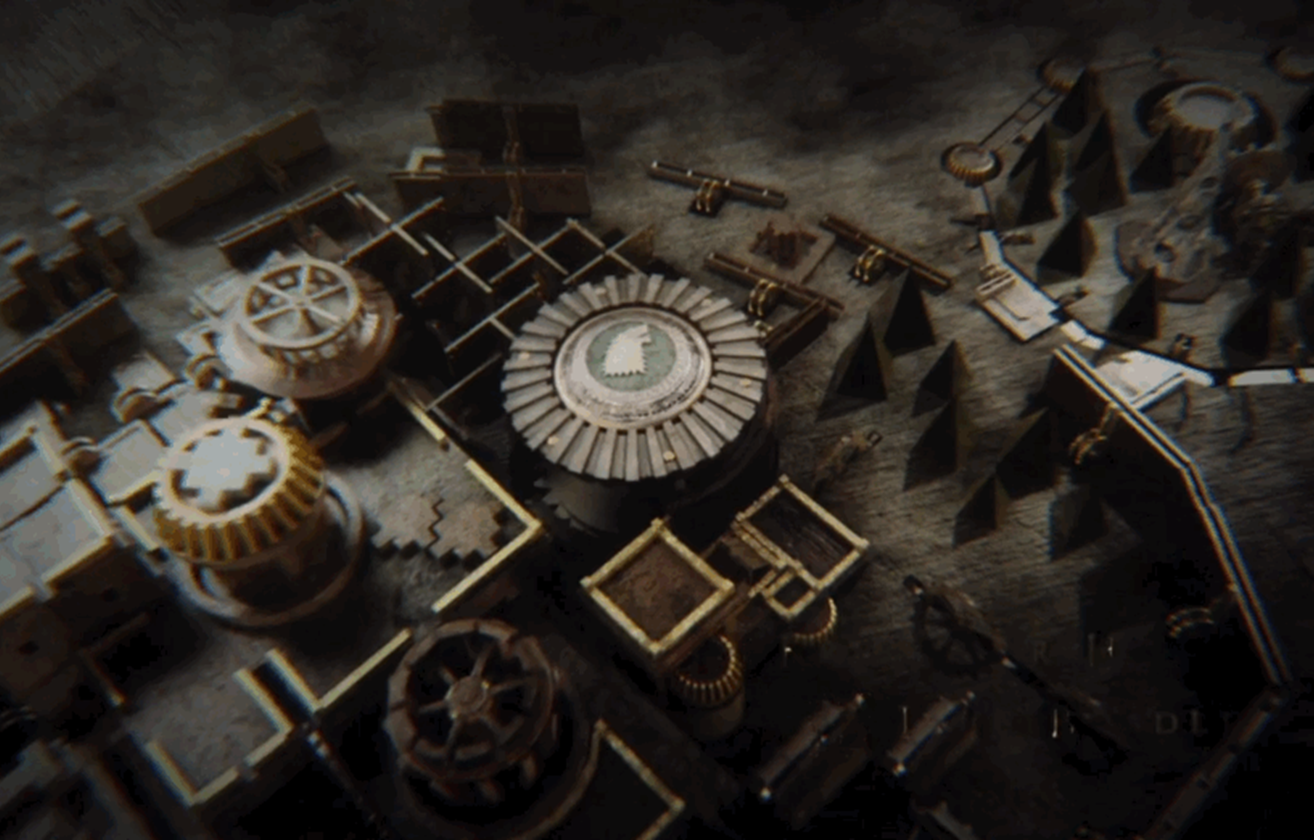 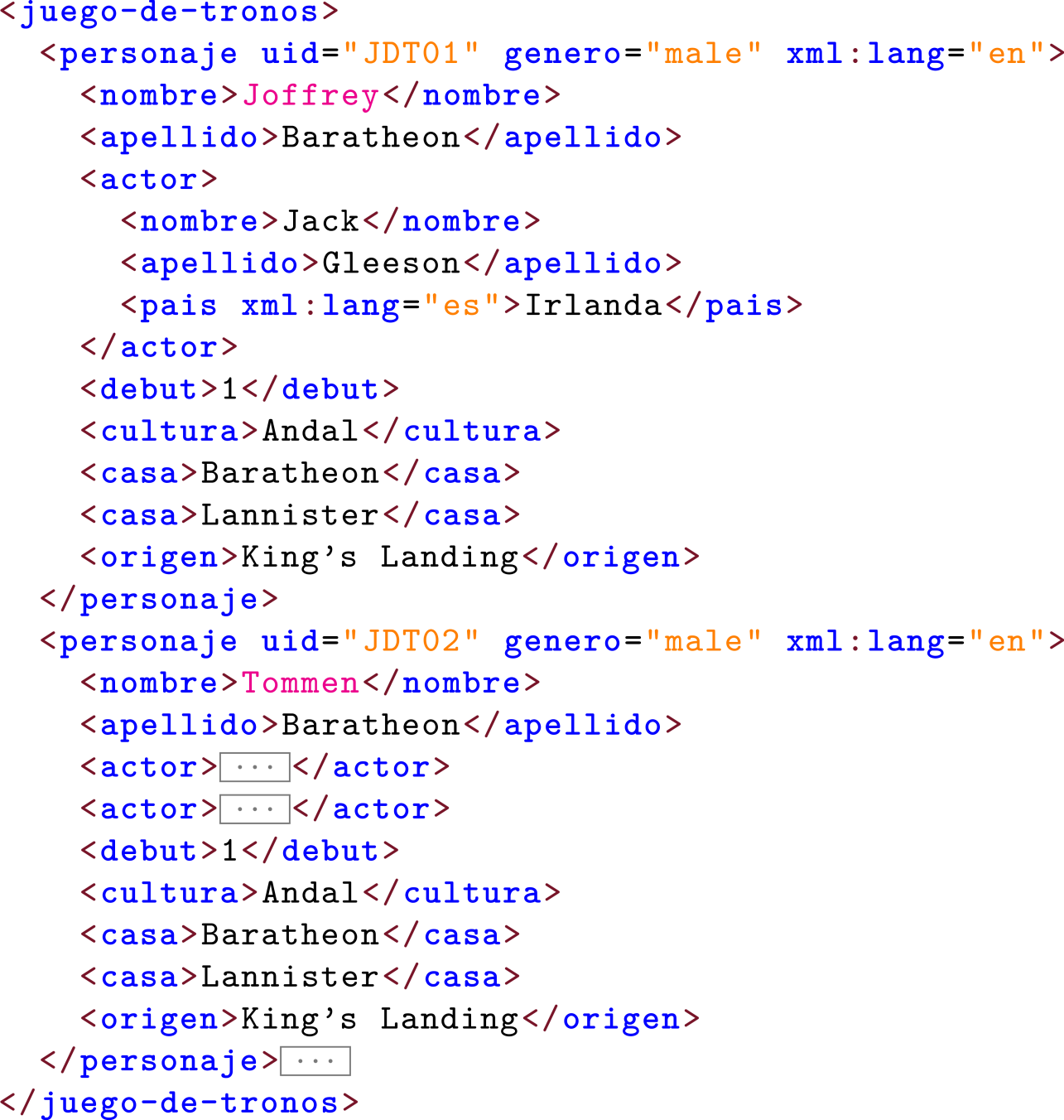 ¿Nombres de hombres Baratheon?
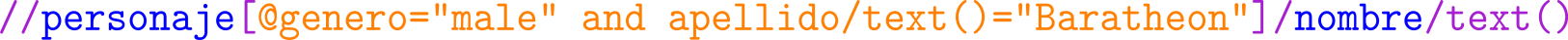 XPath: Ejemplos
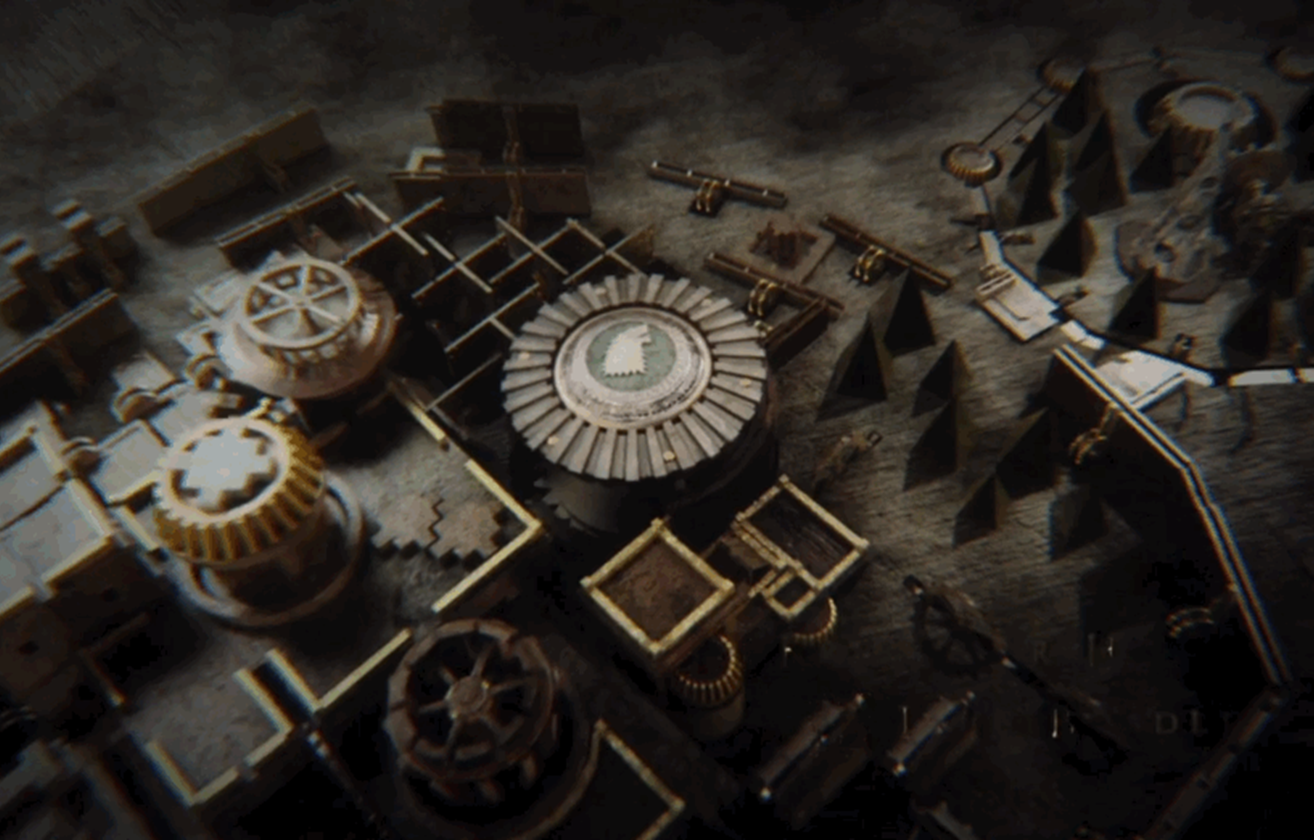 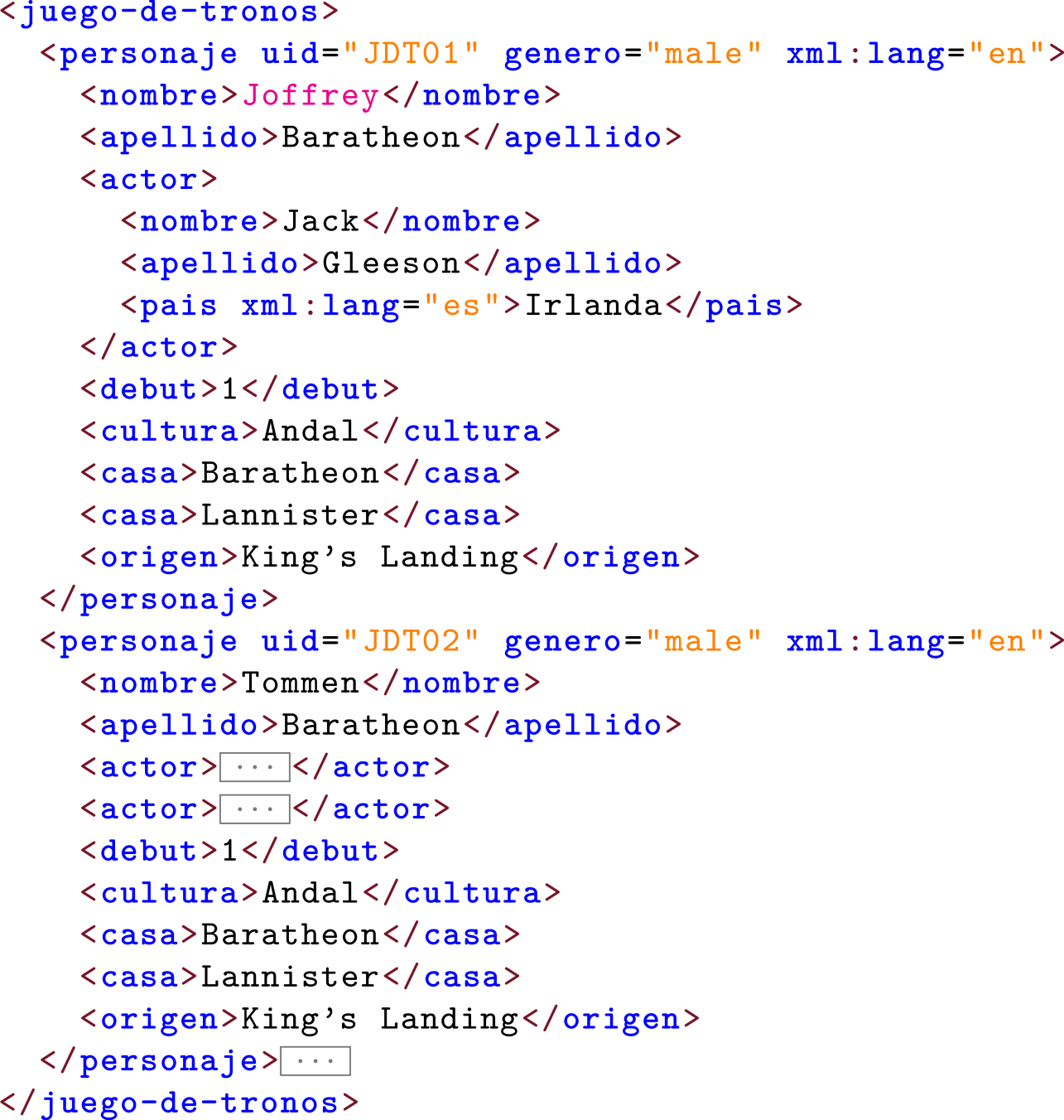 ¿Nombres de personajes interpretados                     por un actor irlandés?
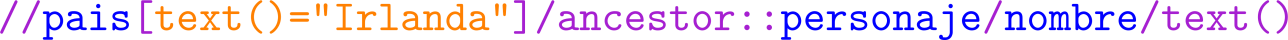 XPath: Ejemplos
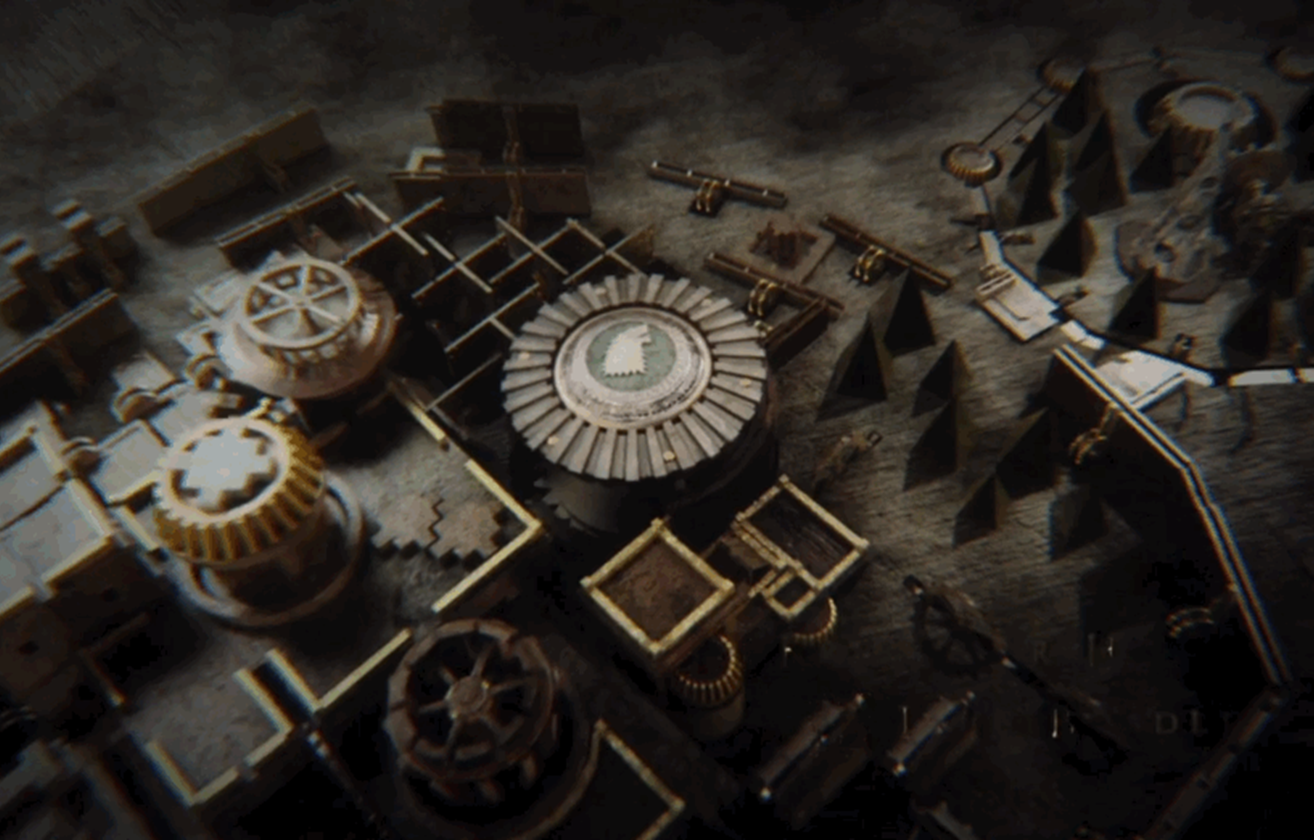 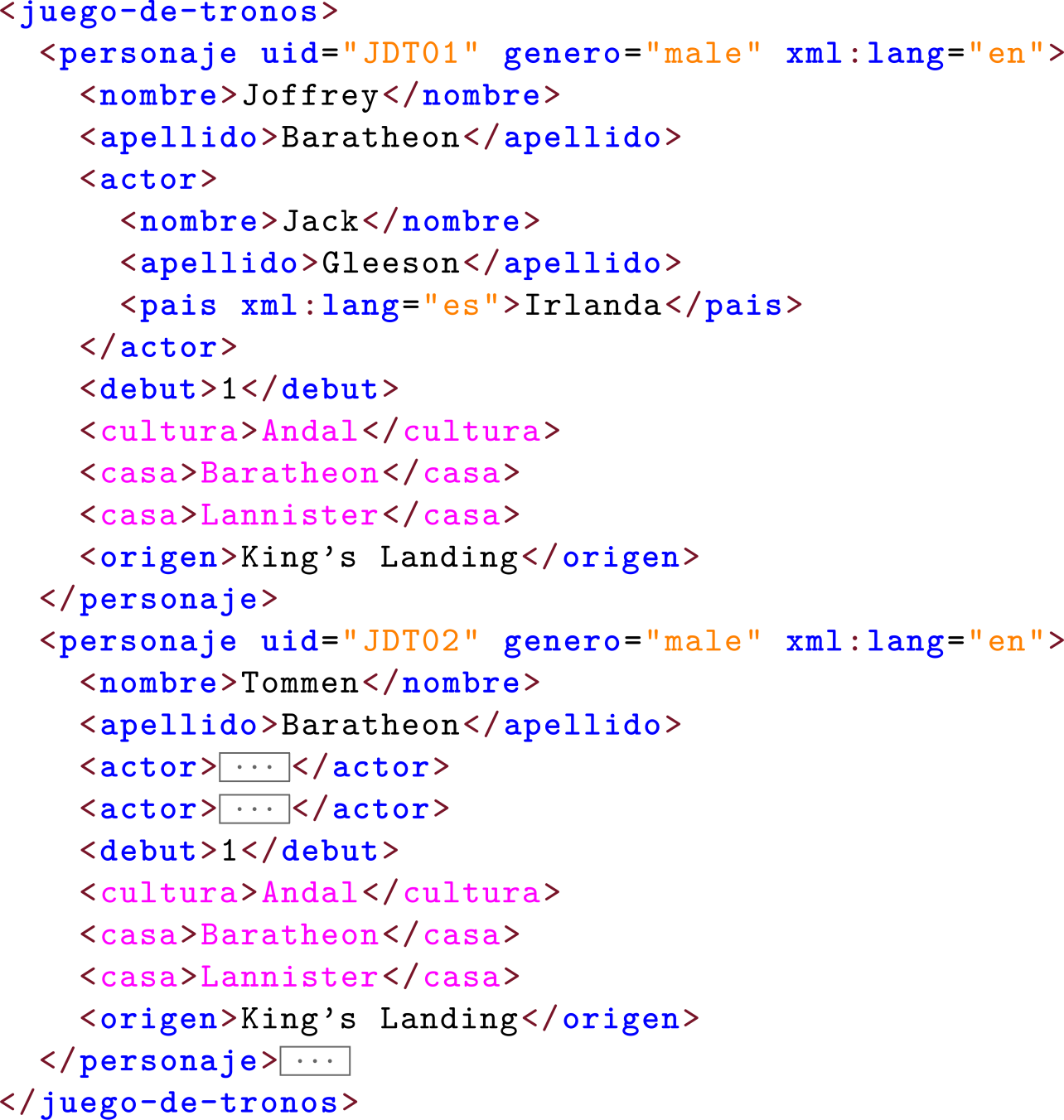 ¿Casas o culturas (unión)?
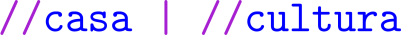 XPath: Ejemplos
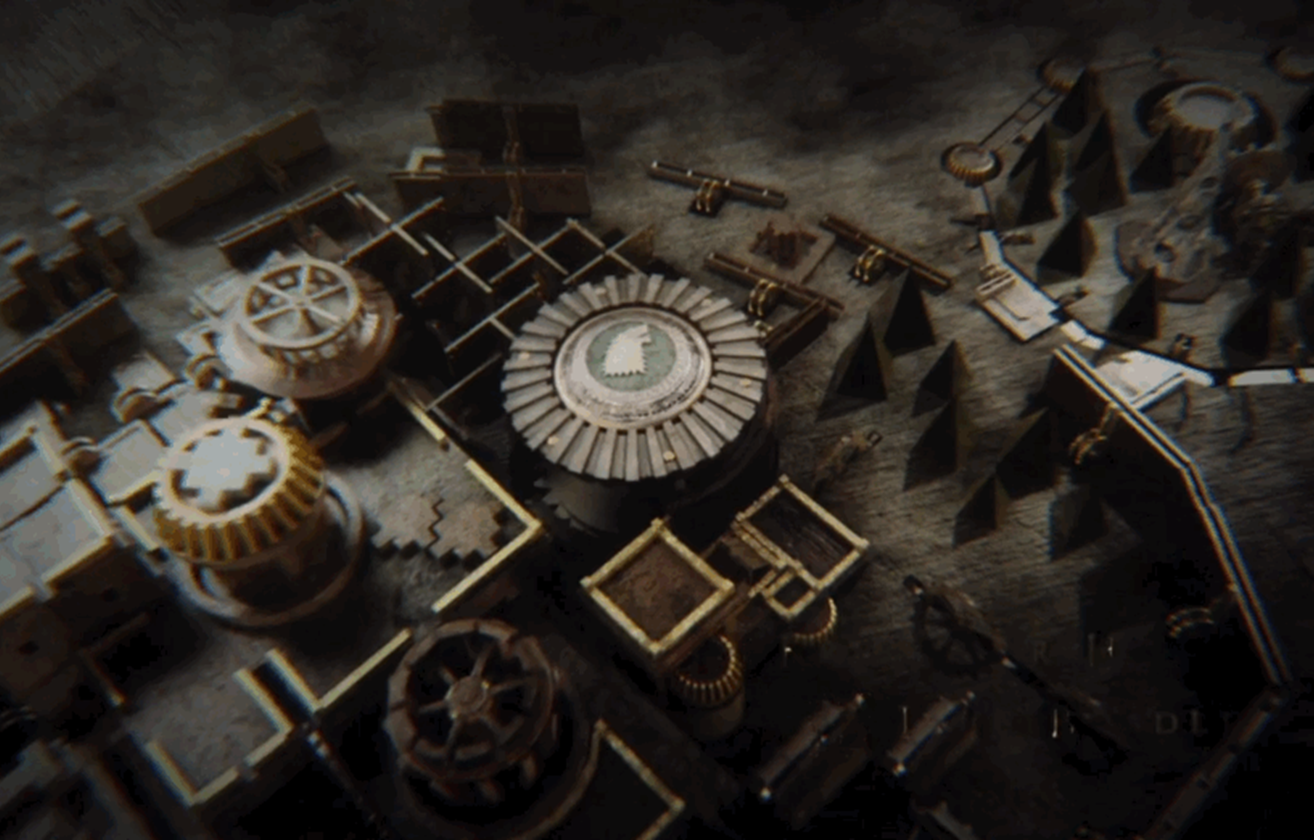 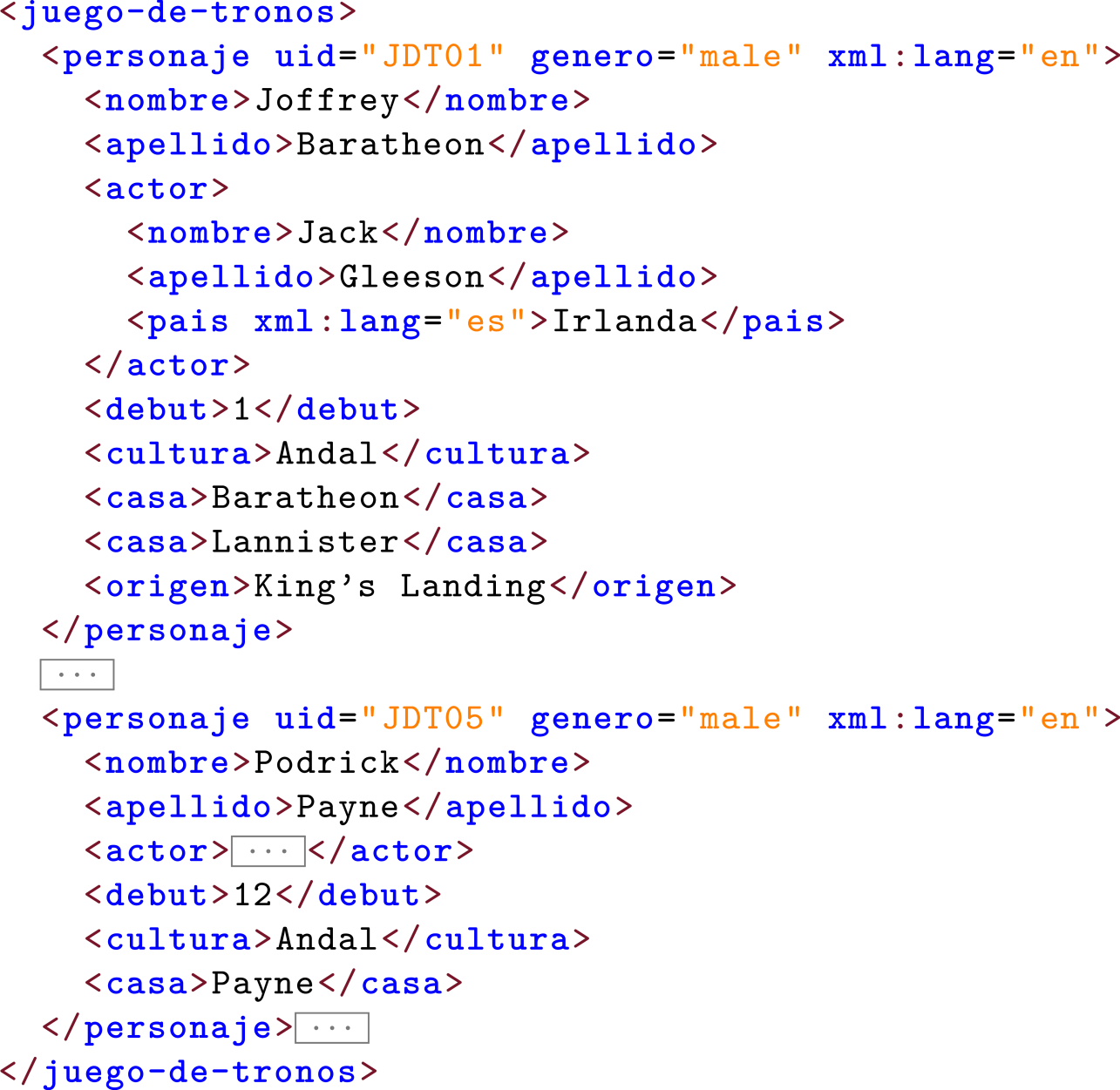 ¡XPath 2.0!
¿El debut más reciente
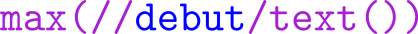 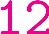 XPath: Ejemplos
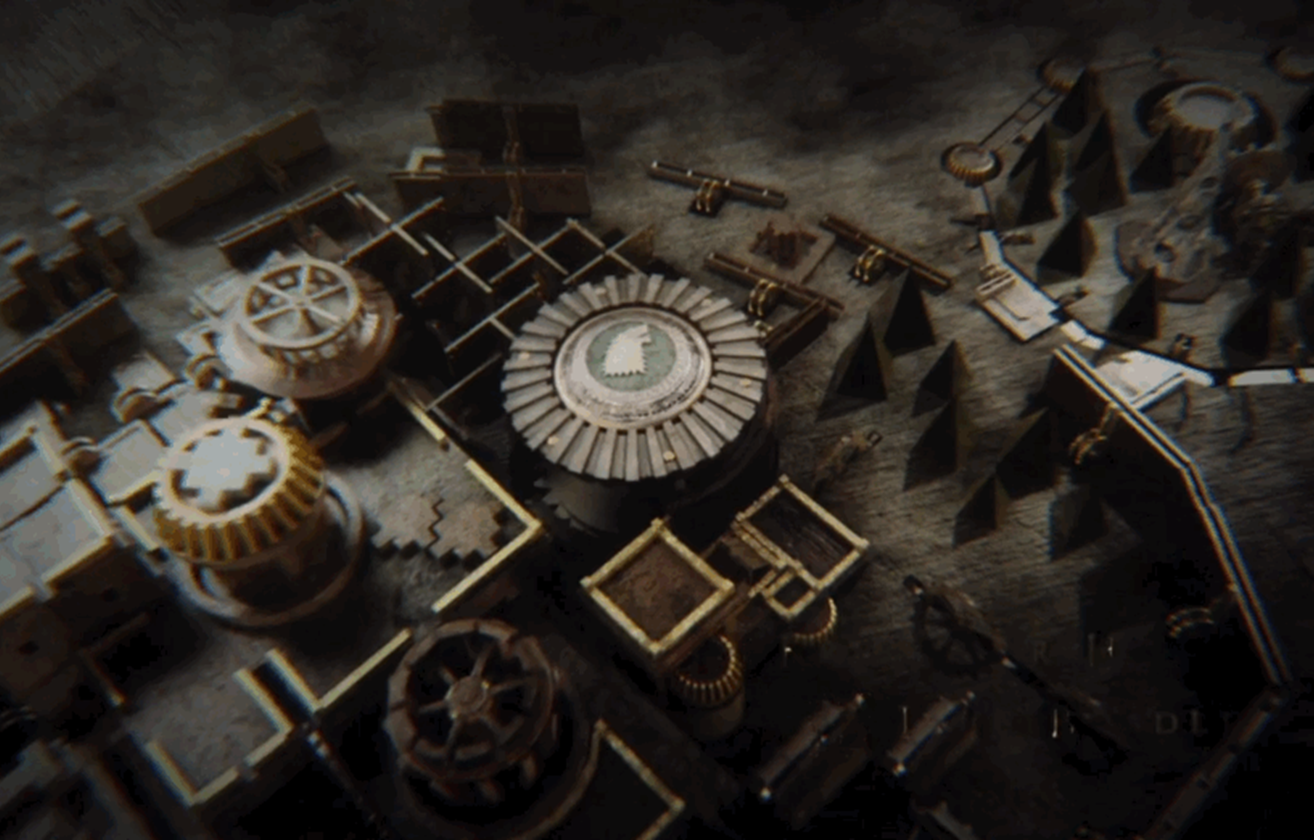 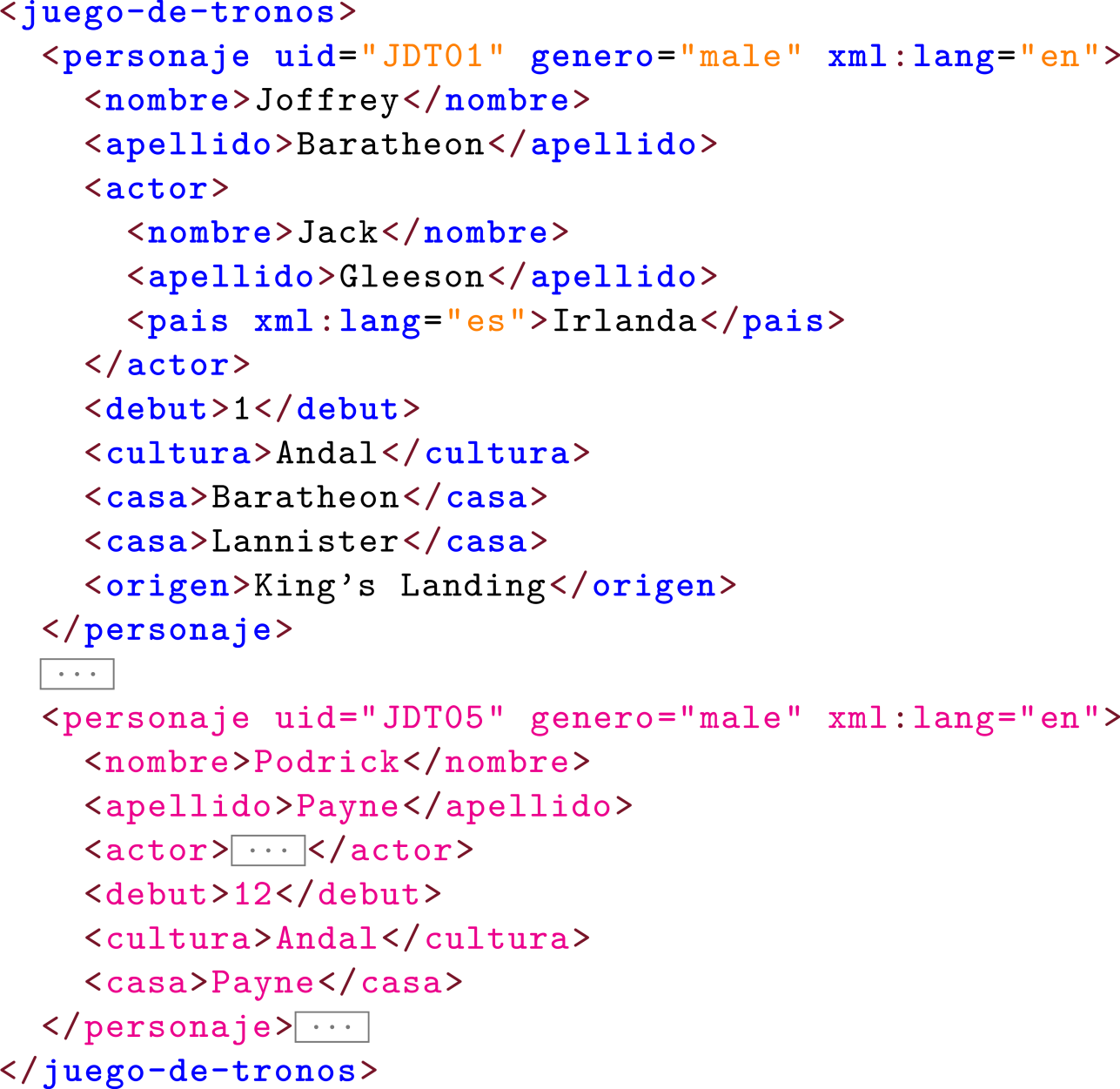 ¡XPath 2.0!
¿El personaje con el debut más reciente?
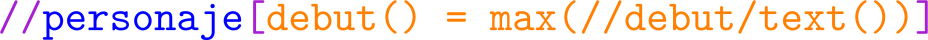 XPath: Ejemplos
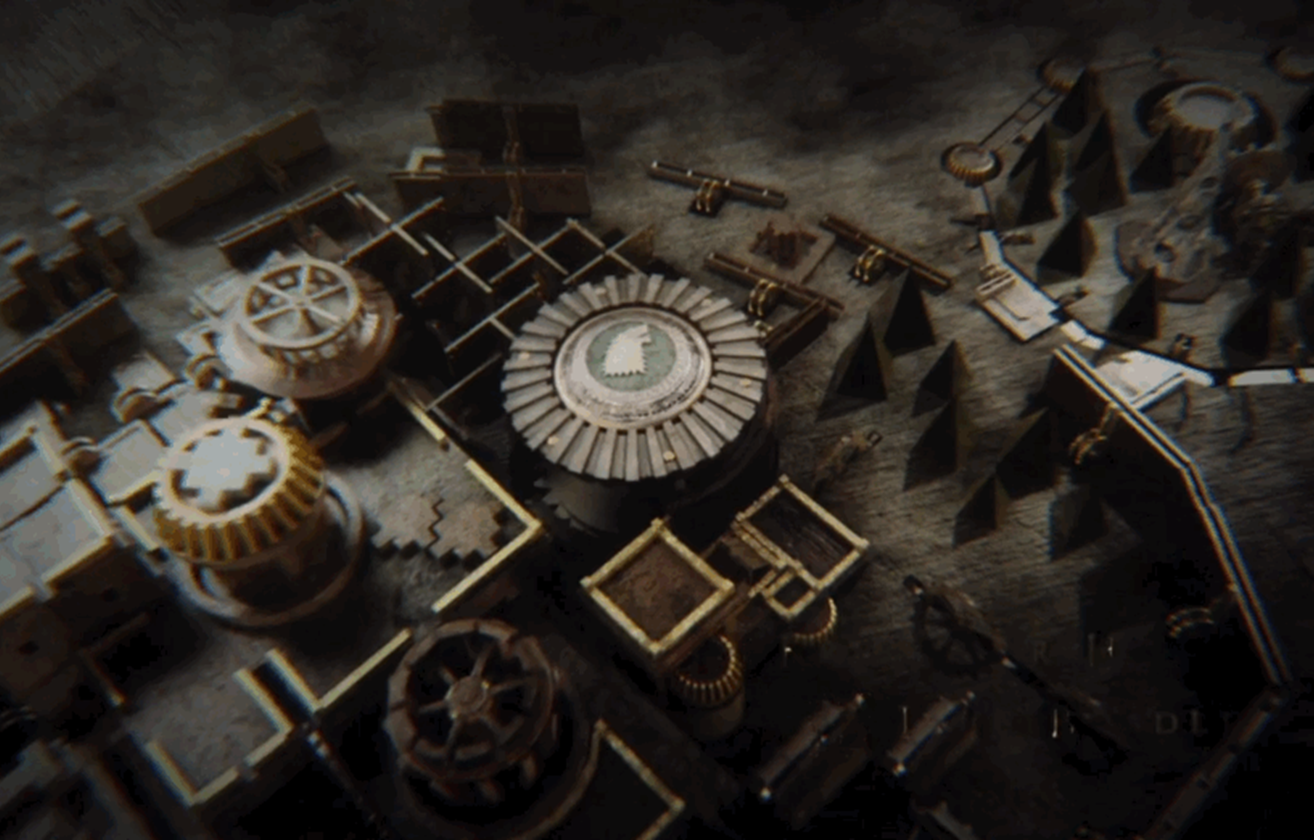 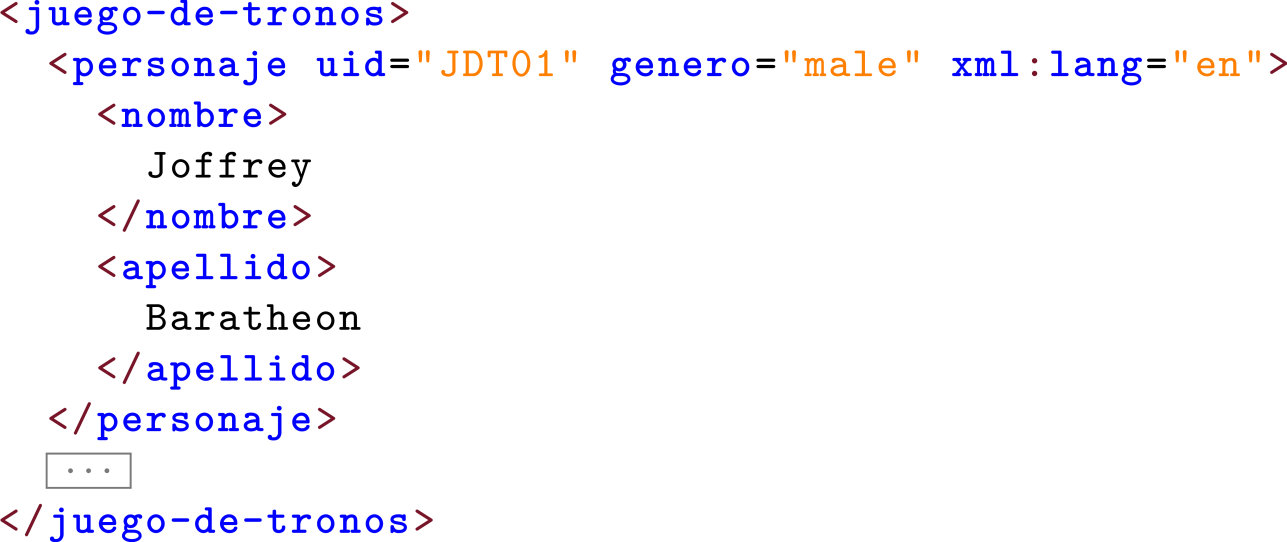 ¿Qué pasará aquí?
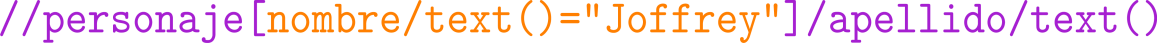 Resultados vacíos: se preservan los espacios del nodo:
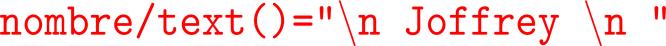 XPath: Ejemplos
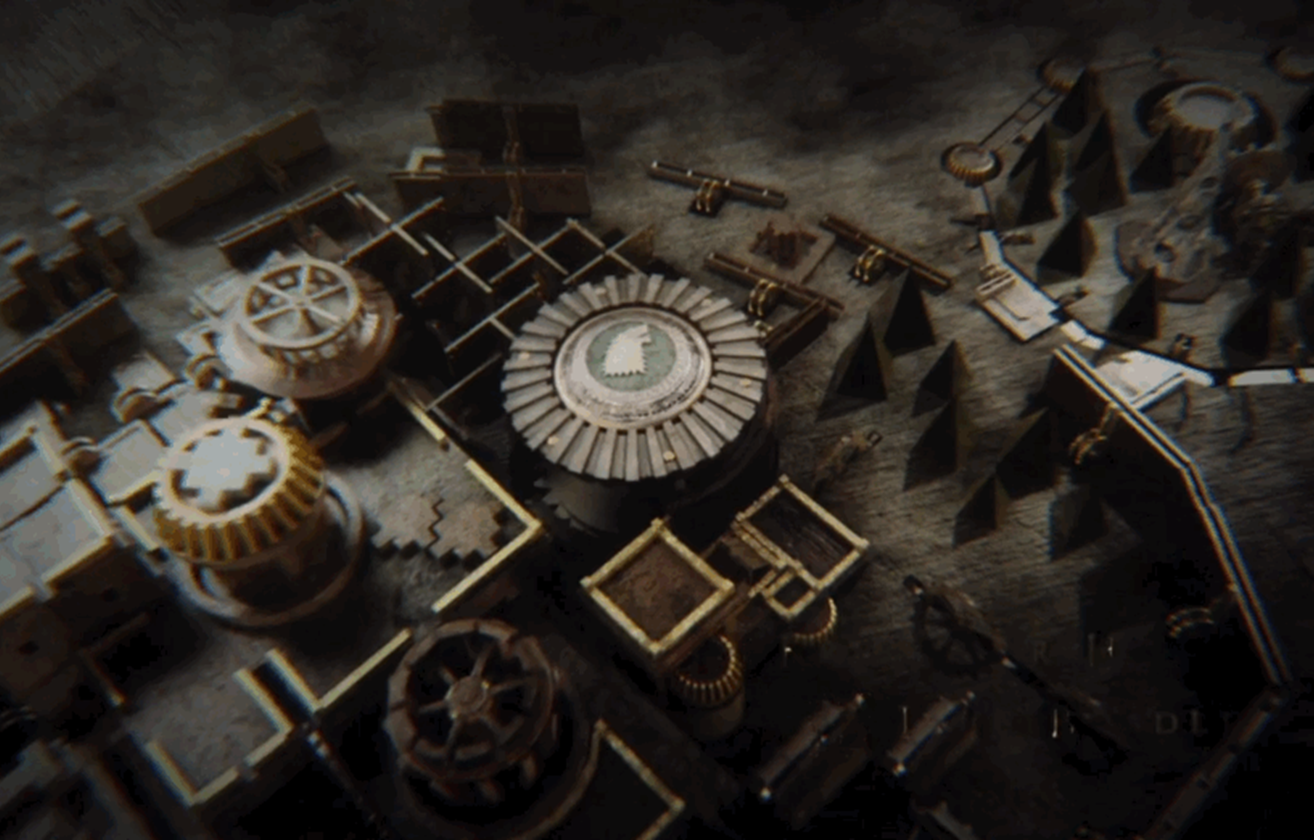 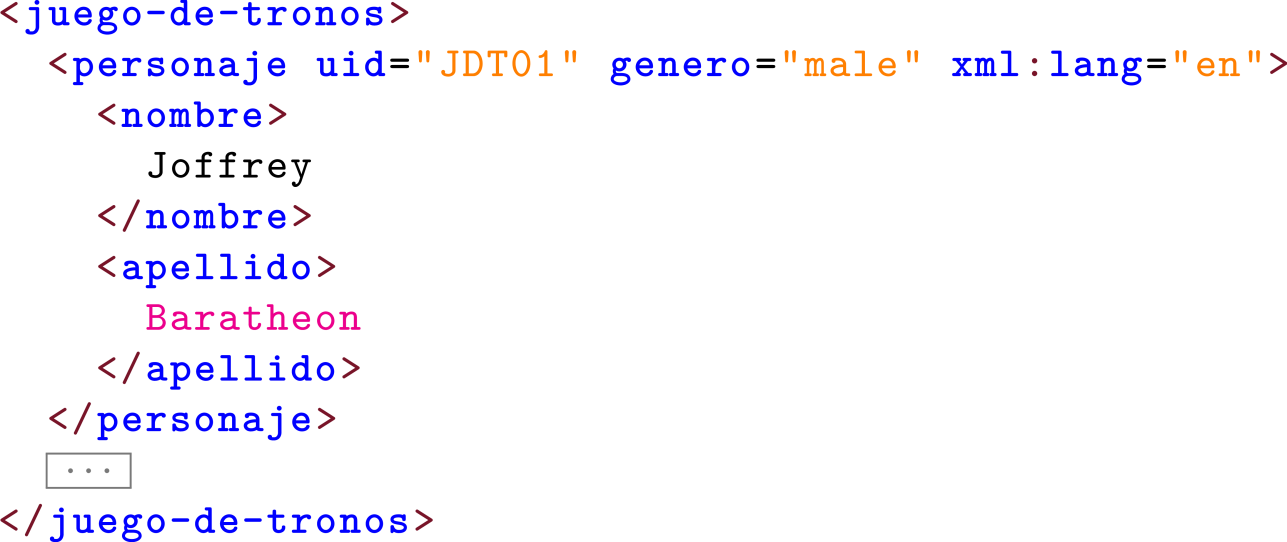 ¿Qué pasará aquí?
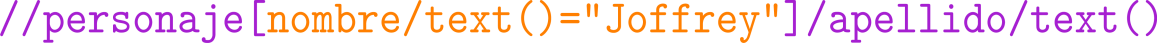 Resultados vacíos: se preservan los espacios del nodo:
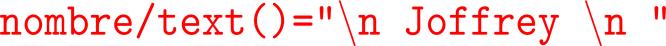 Se puede usar:
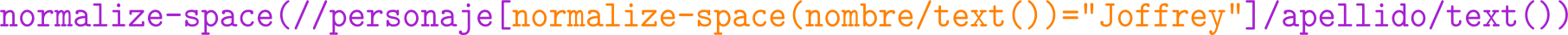 Nota al margen: HTML vs. XML
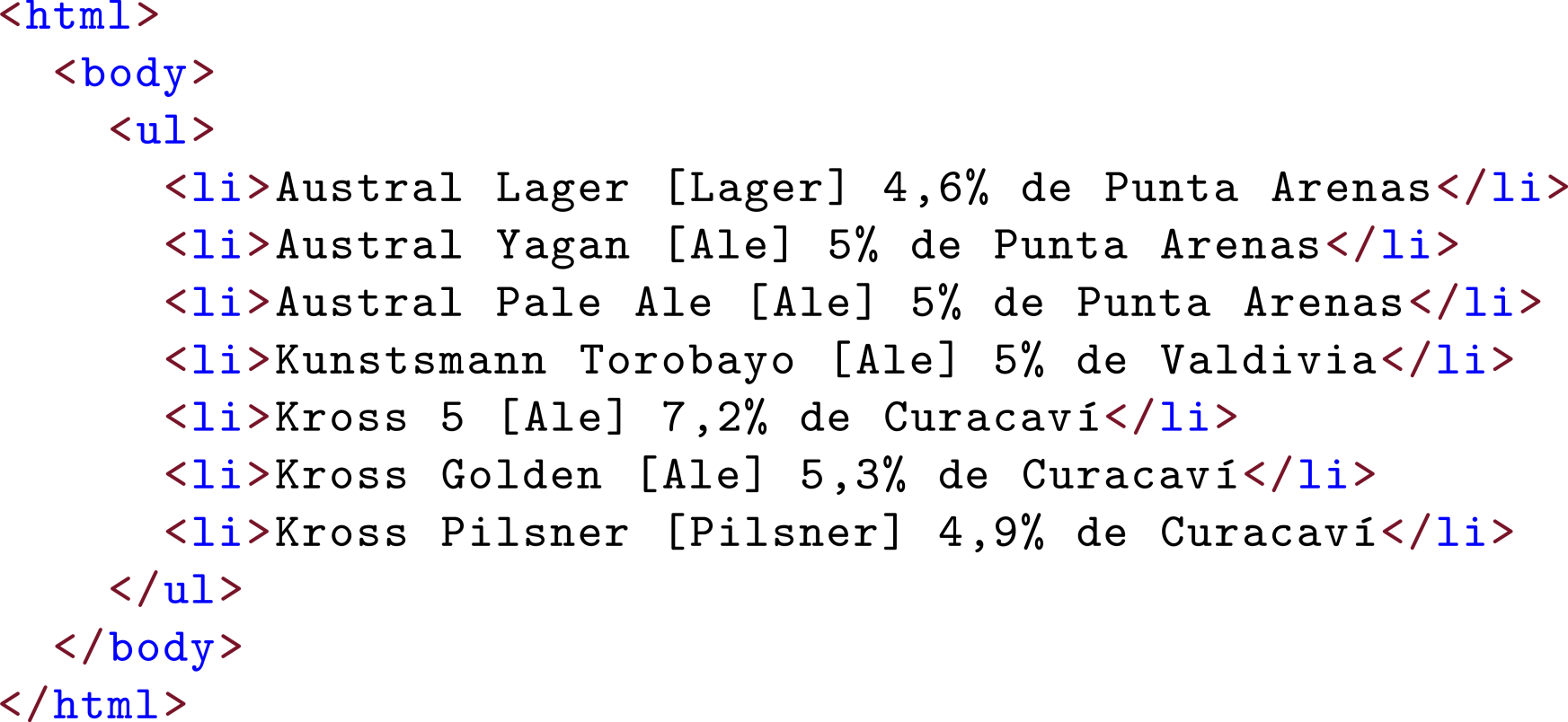 Es HTML. ¿Pero es XML?
En este ejemplo, sí.
¿Un ejemplo que sea HTML pero no sea XML?
…
Nota al margen: HTML vs. XML
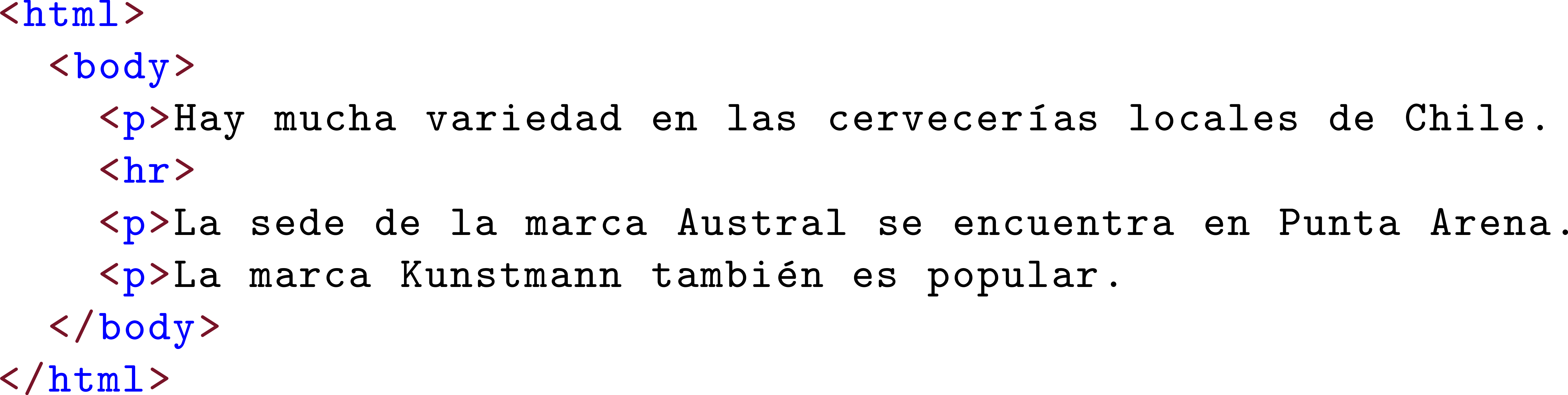 El cierre de etiquetas no es siempre obligatorio en HTML.
(hay más diferencias)
Nota al margen: HTML vs. XML
SGML             (1986)
XHTML (2000)
HTML (1989)
XML             (1998)
Nota al margen: HTML vs. XML
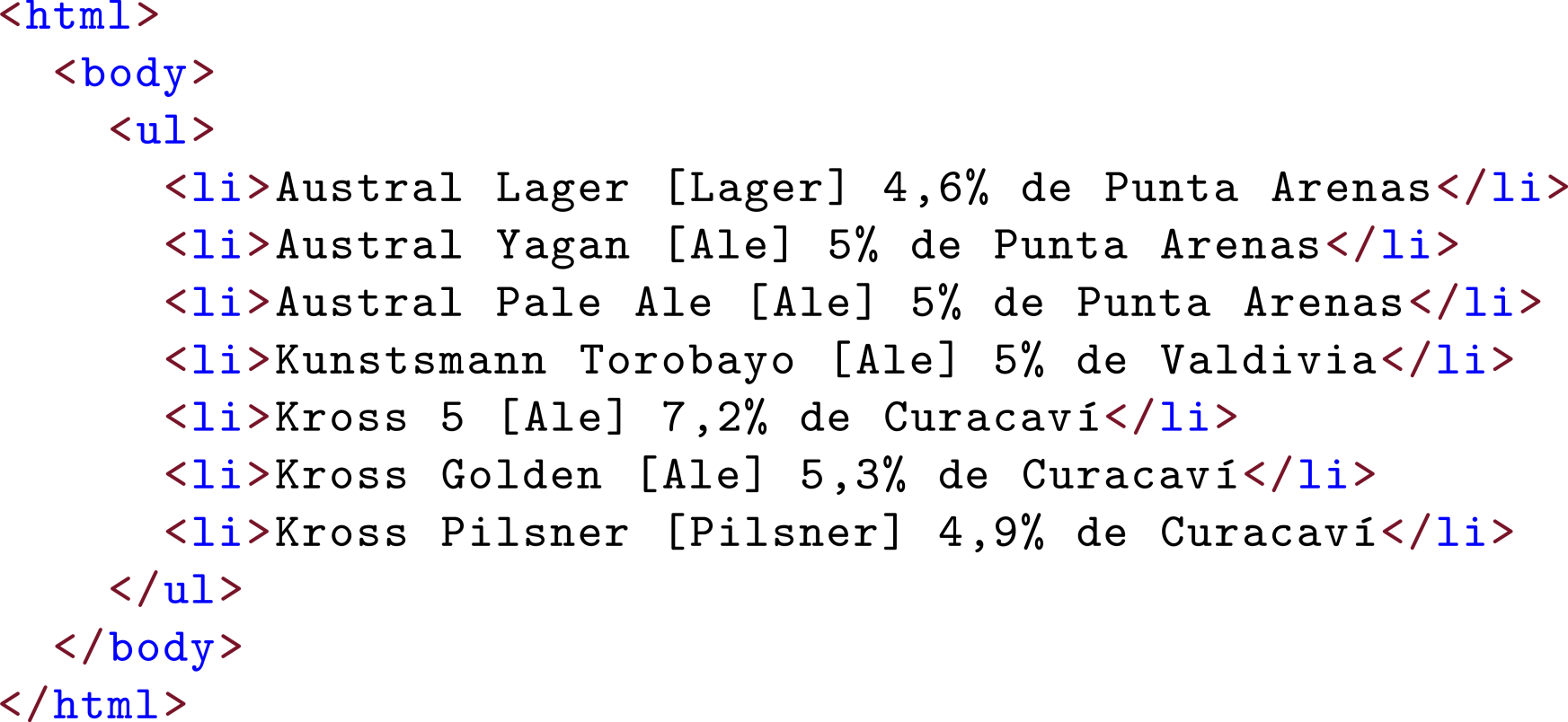 Cuando tenemos HTML válido en XML, 
podemos ocupar XPath para extraer valores del HTML …
XPath sobre HTML en Chrome
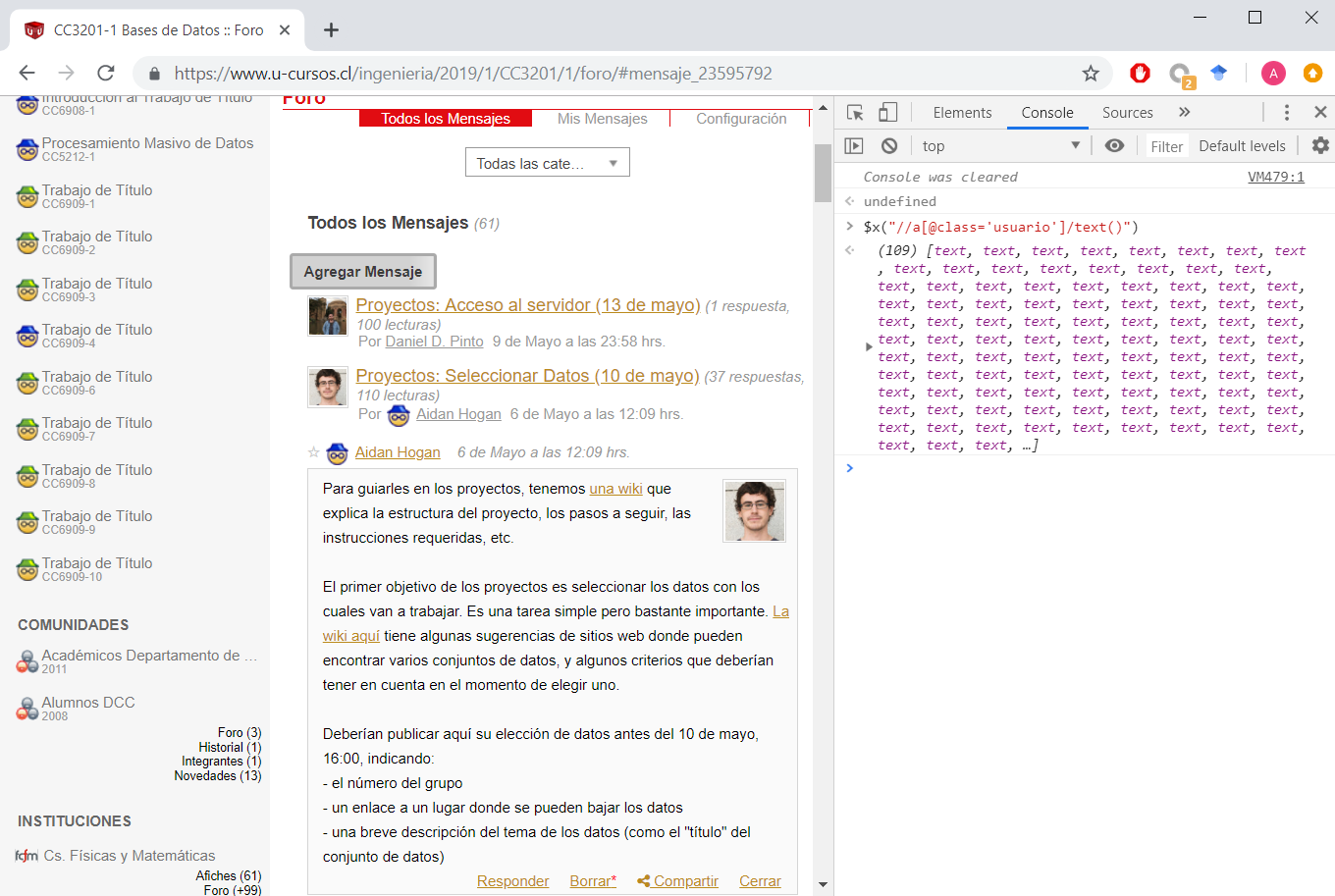 Nota al margen: XML vs. JSON
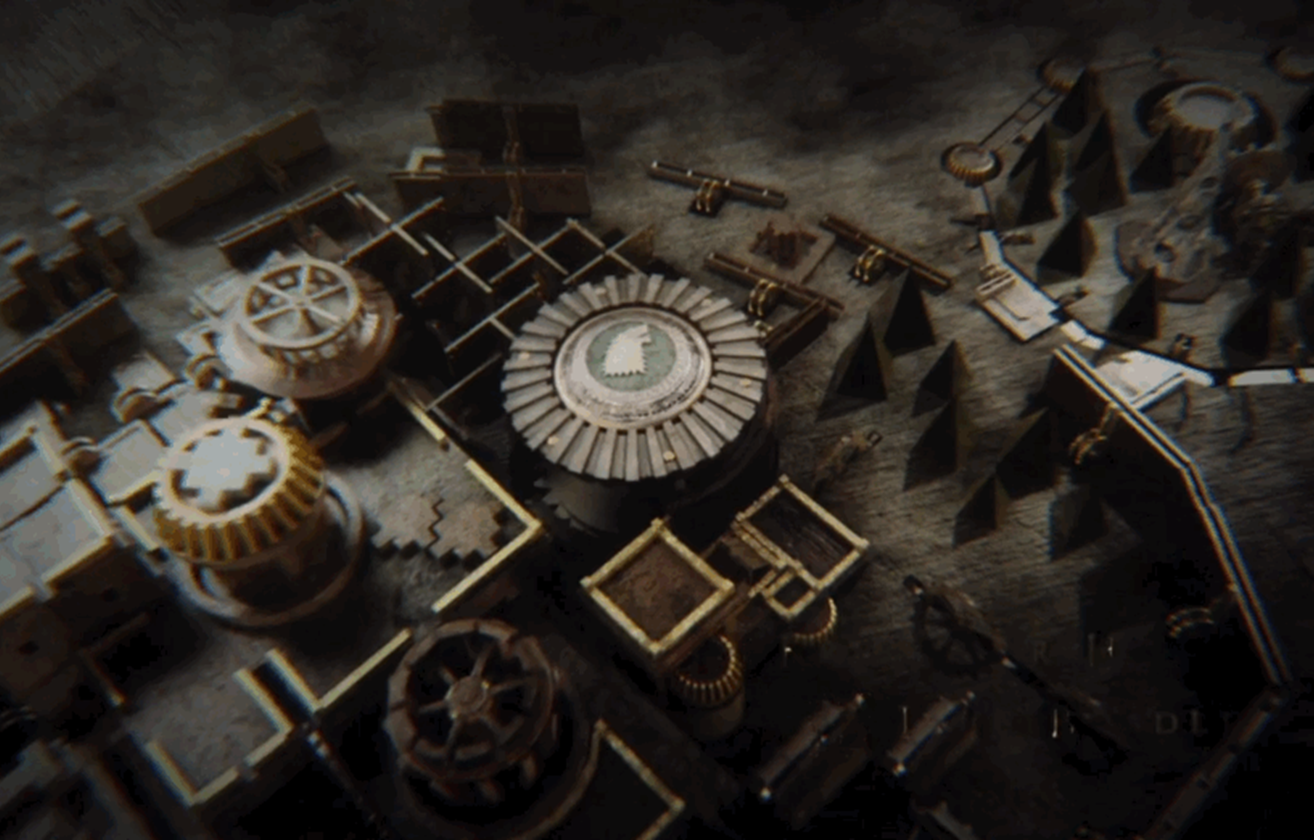 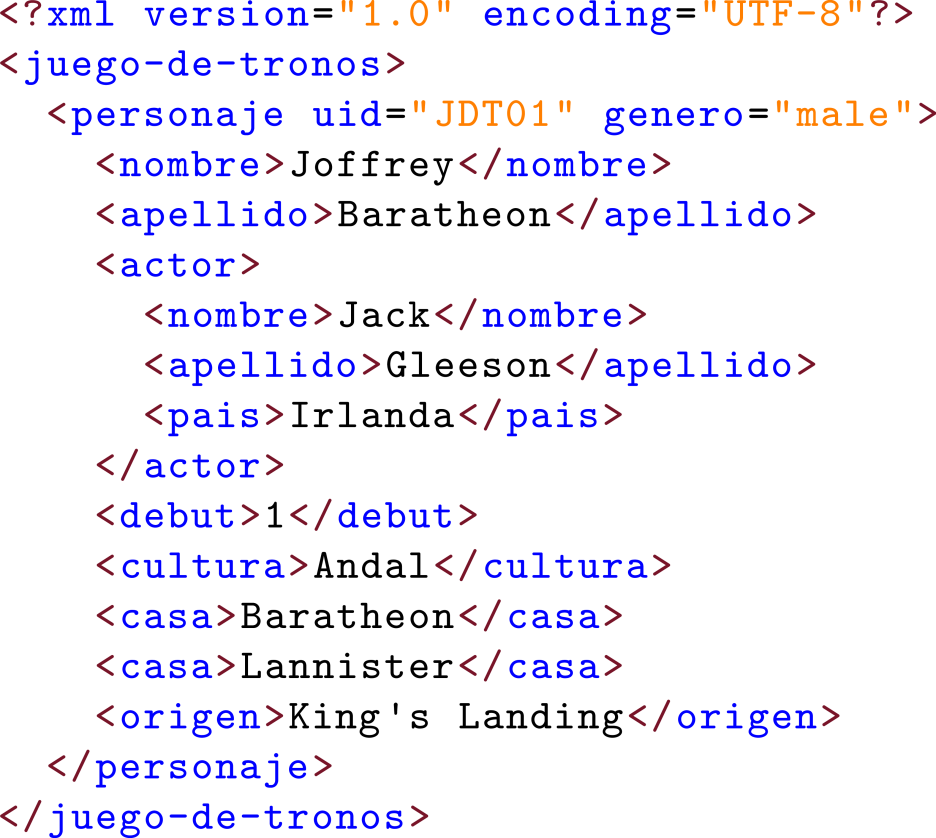 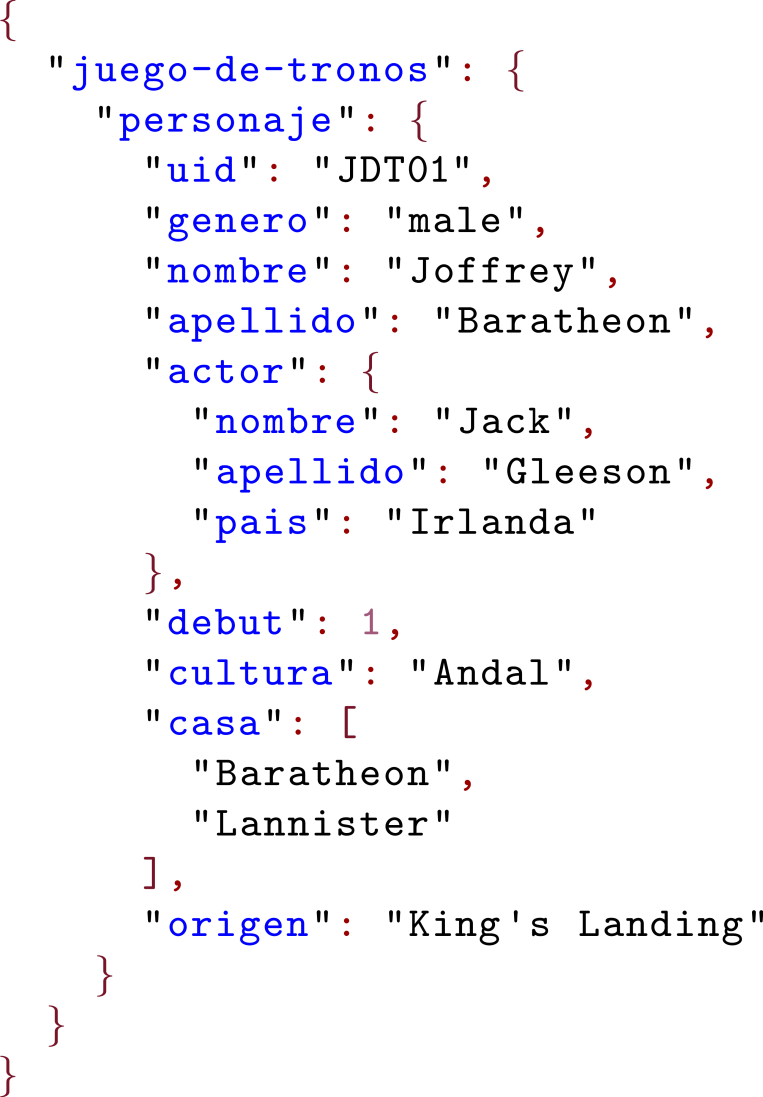 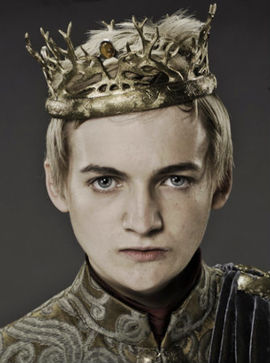 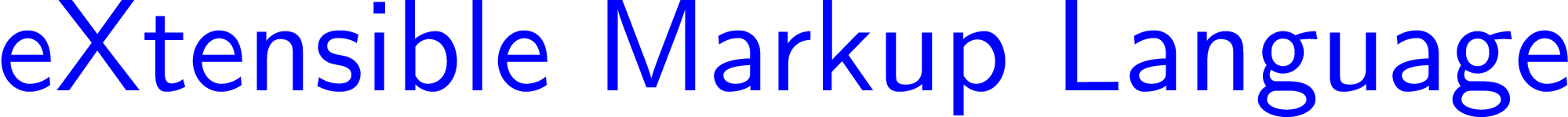 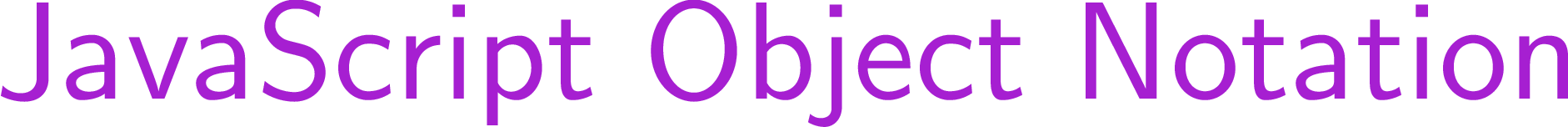 Preguntas?
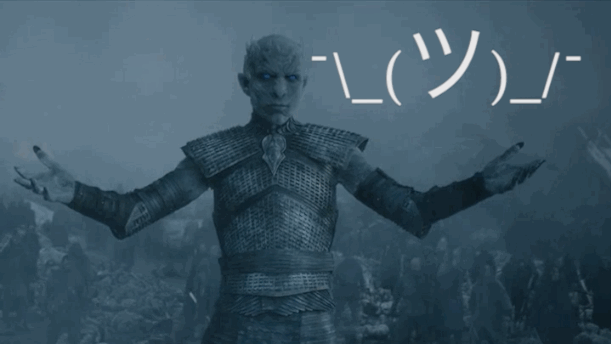